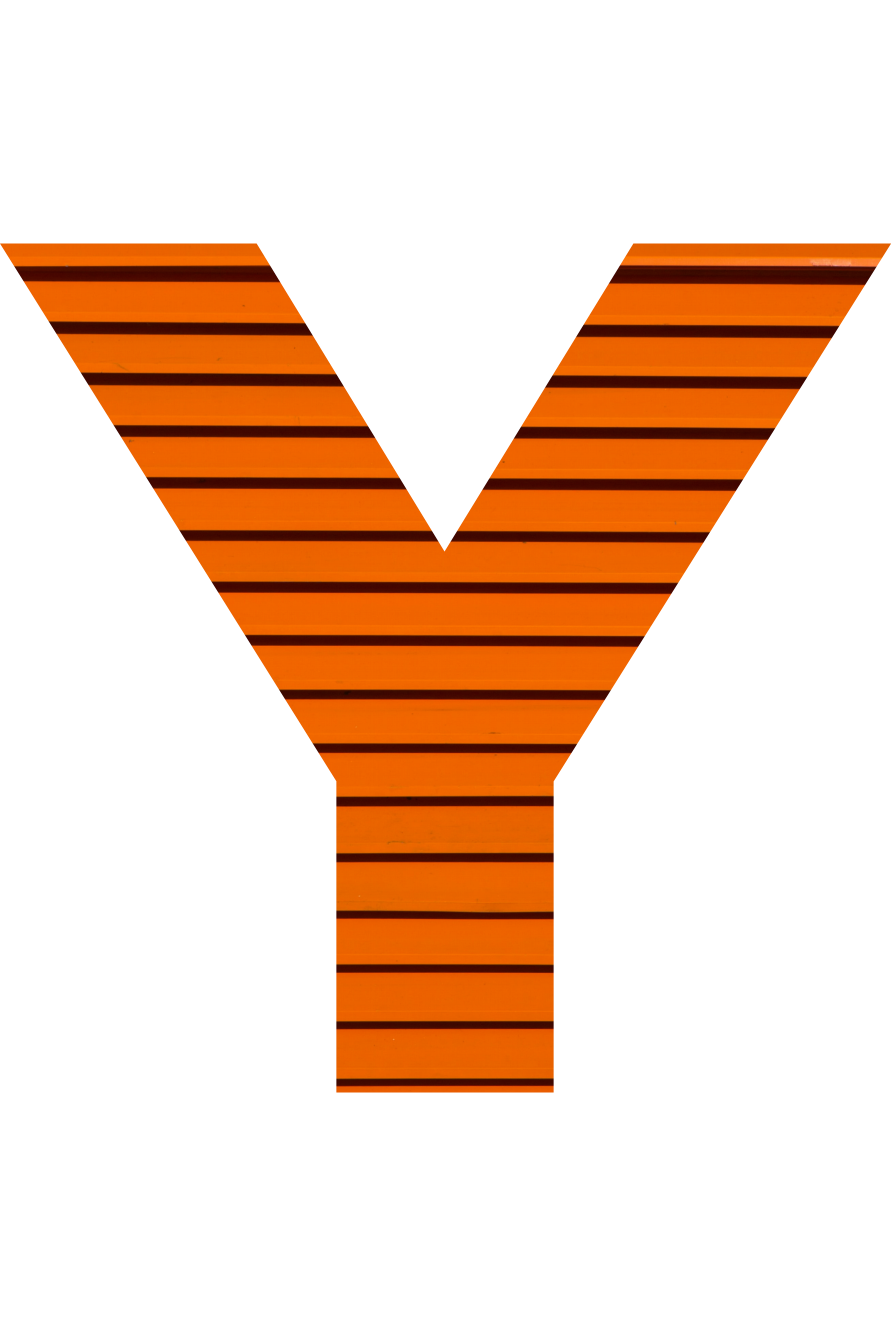 YOUTH
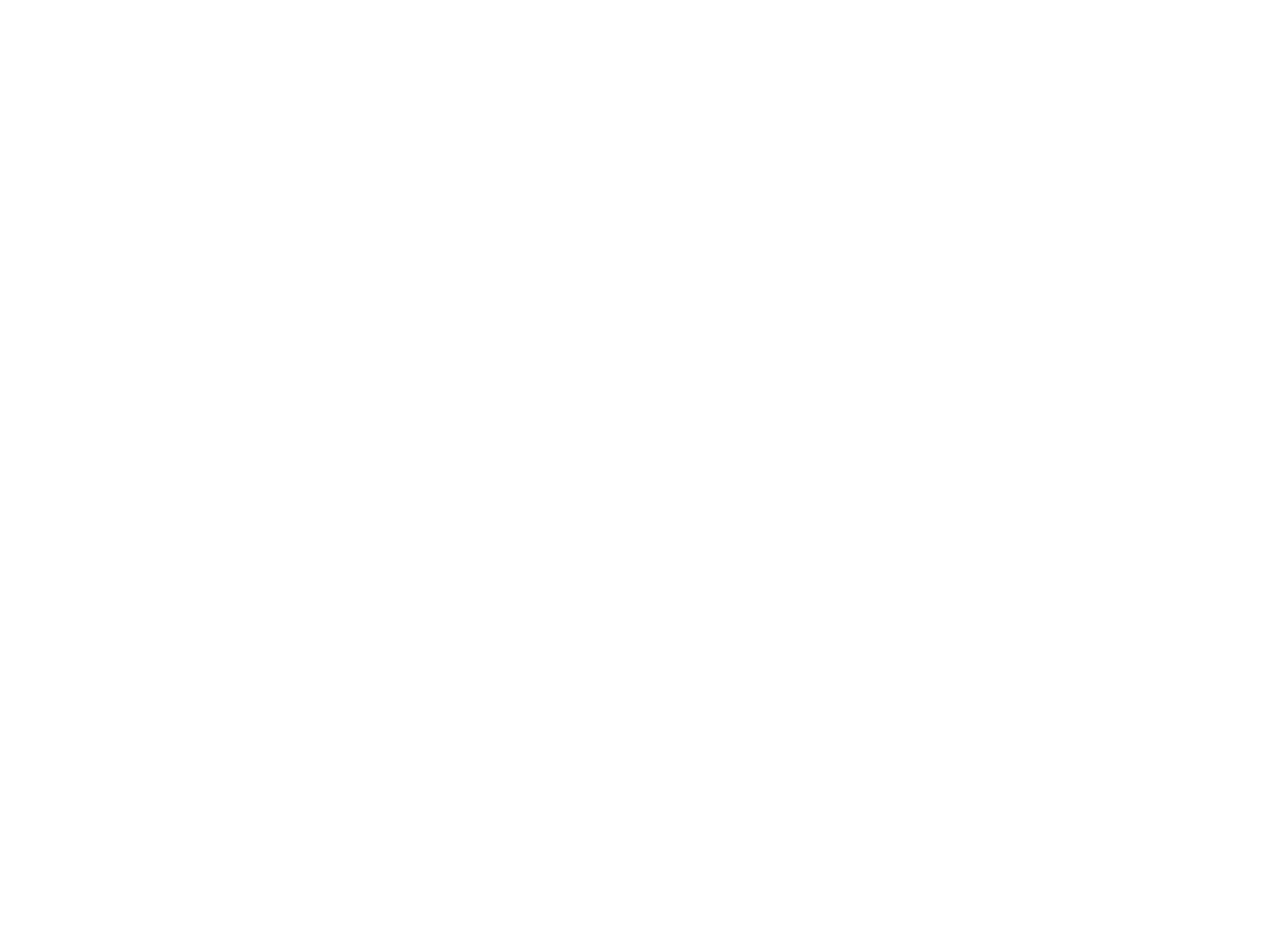 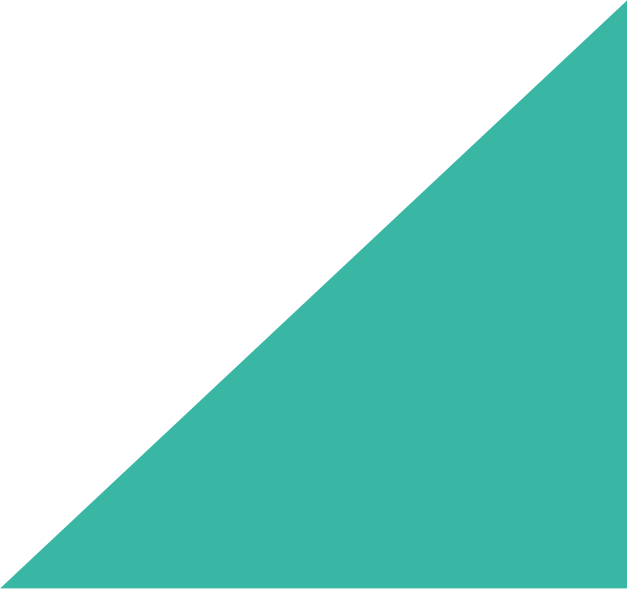 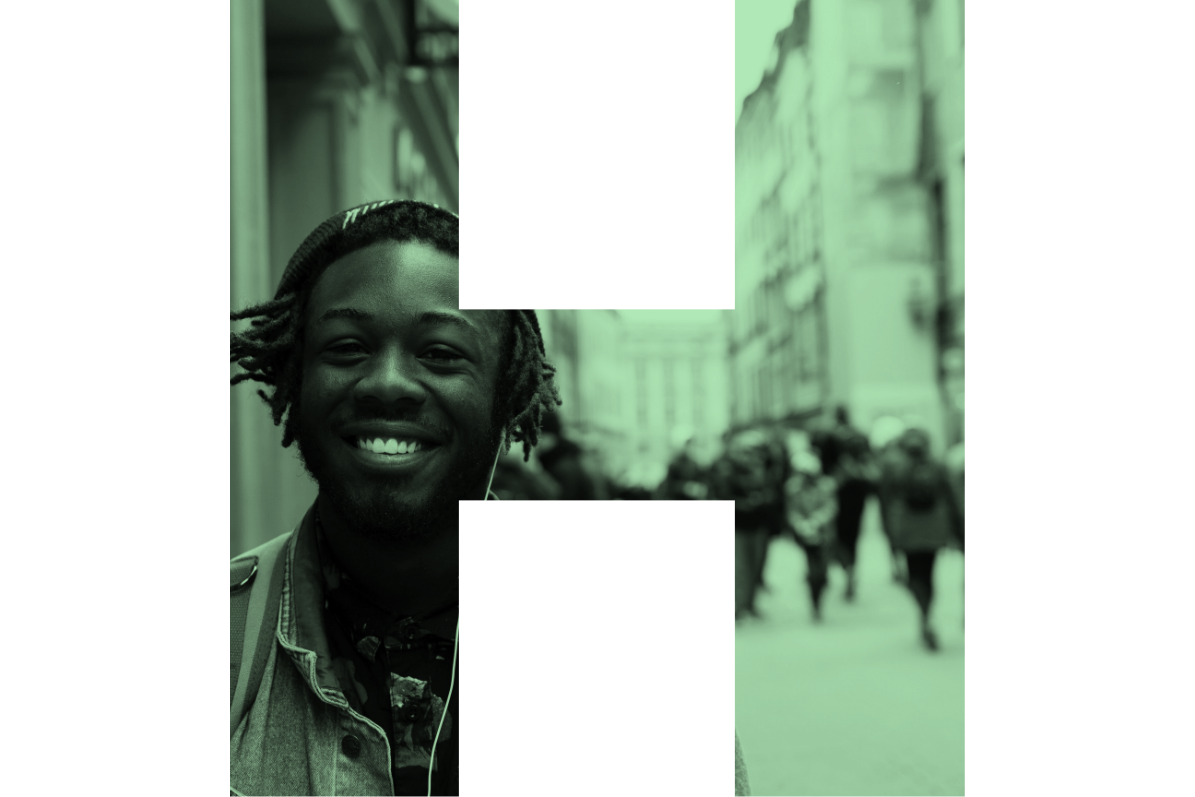 HOMELESSNESS
DEMONSTRATION
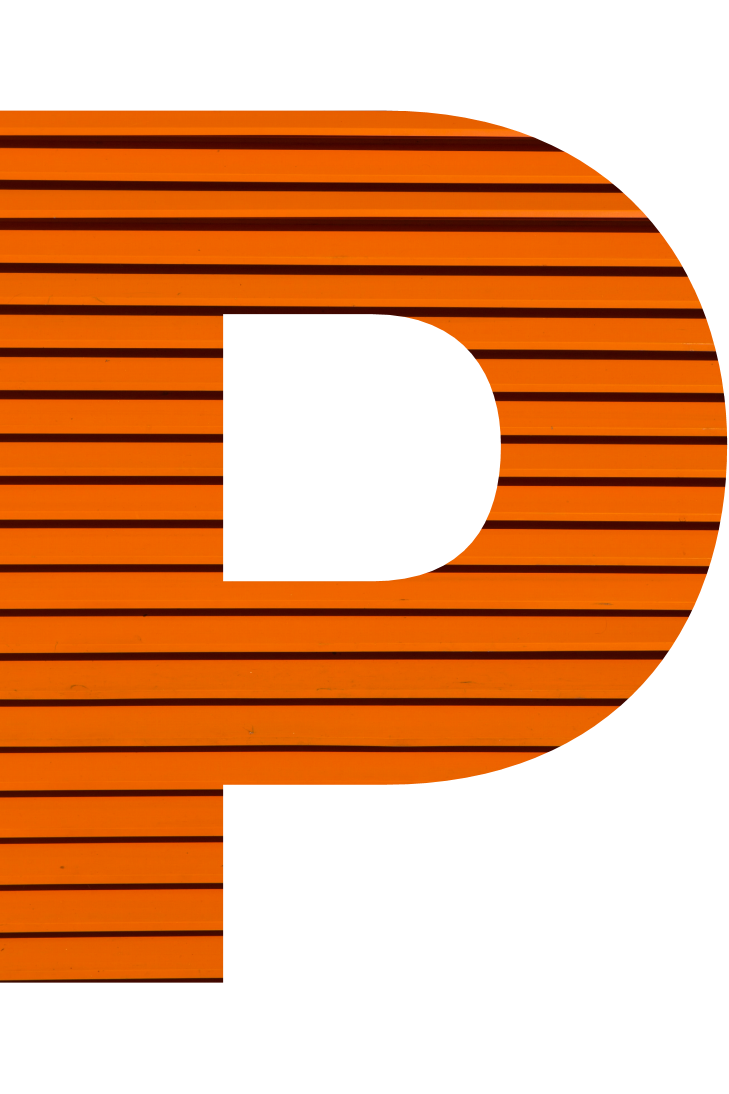 PROGRAM
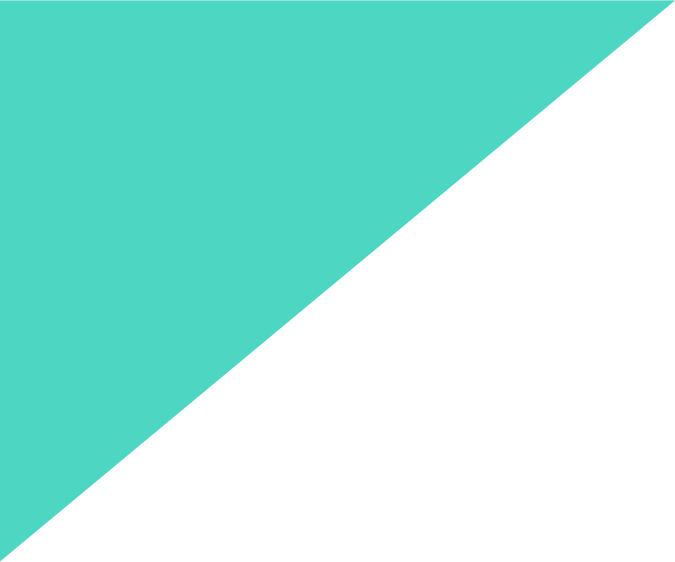 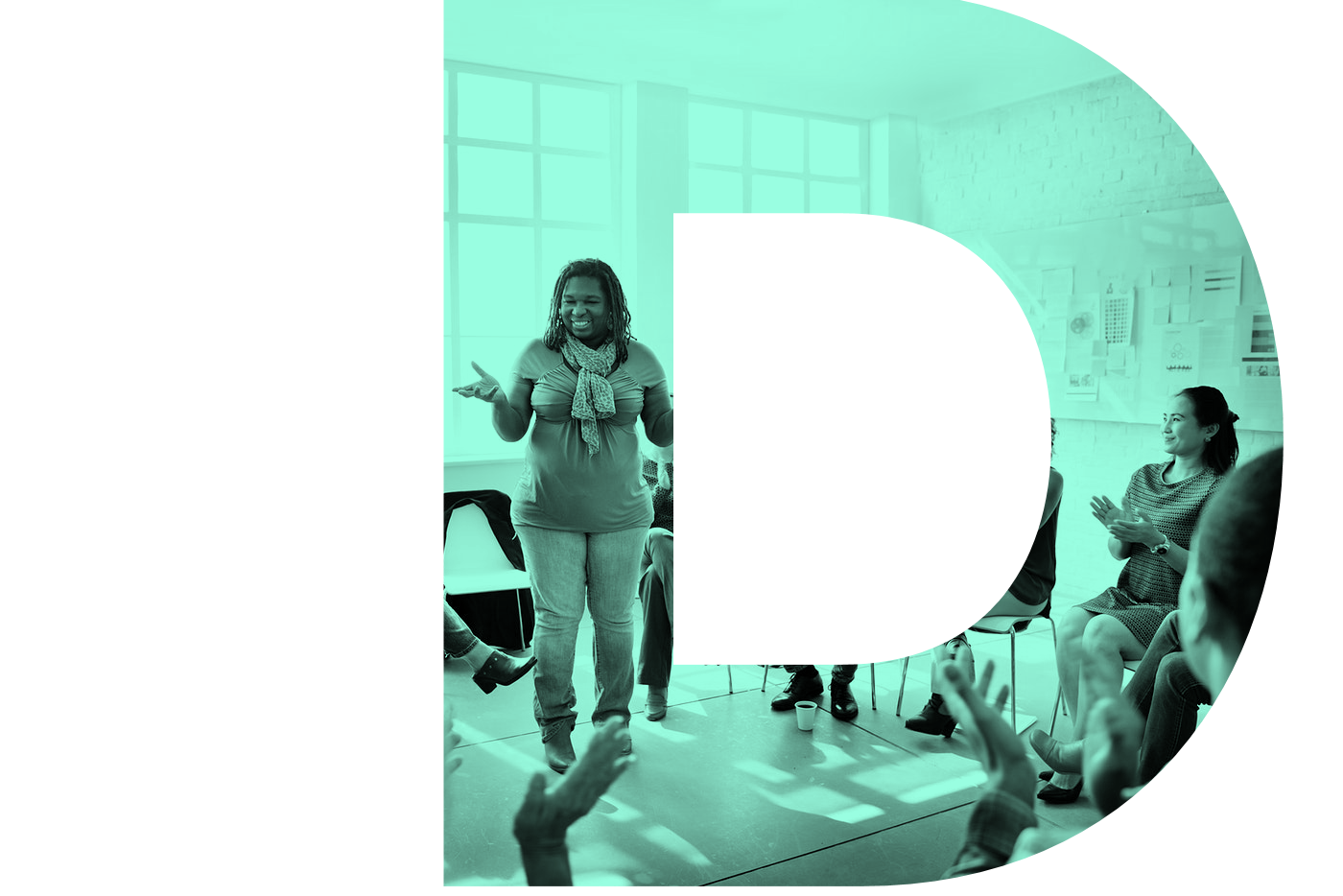 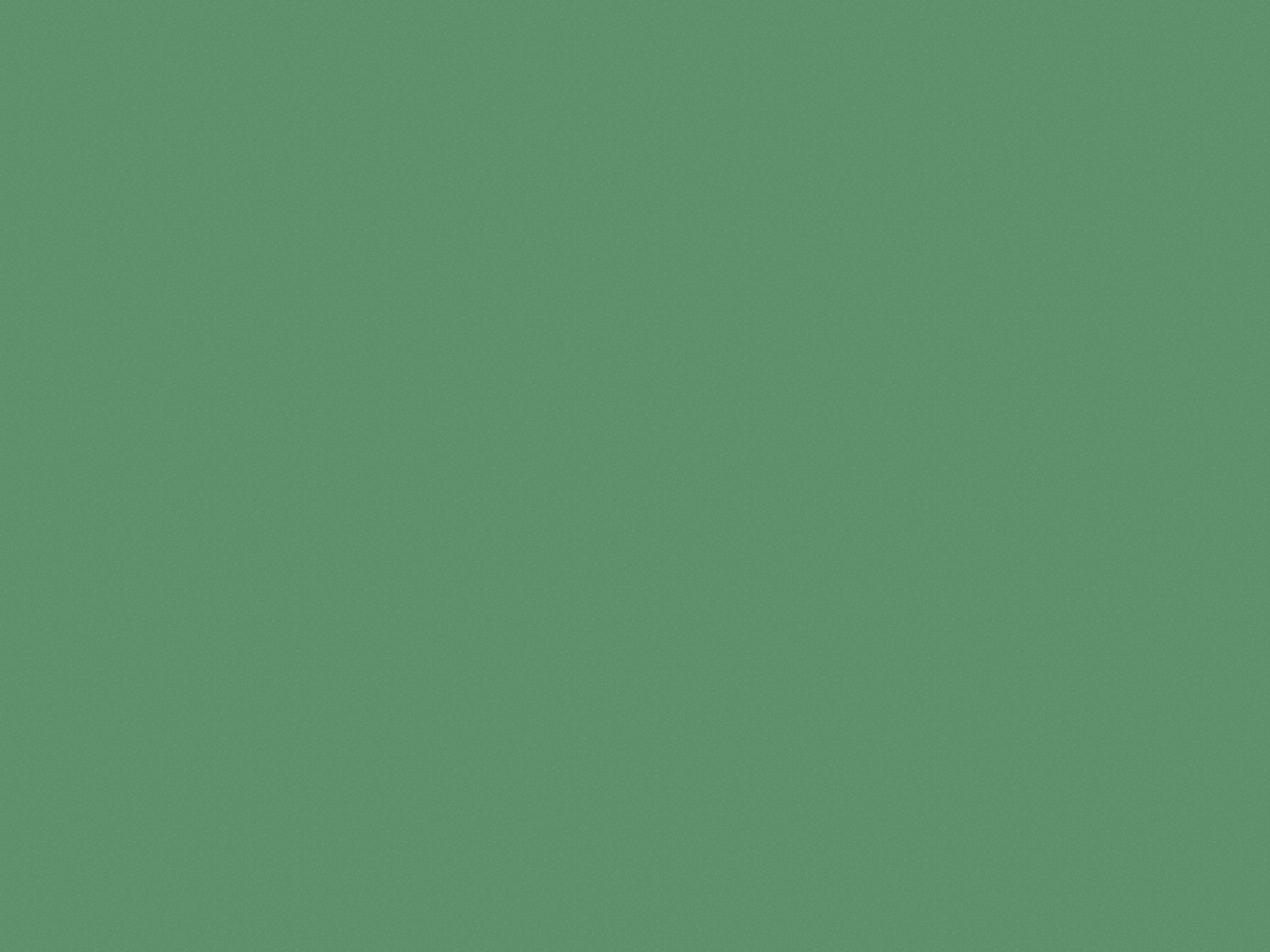 Request for Proposals 
Crisis - Bridge Housing
Webinar
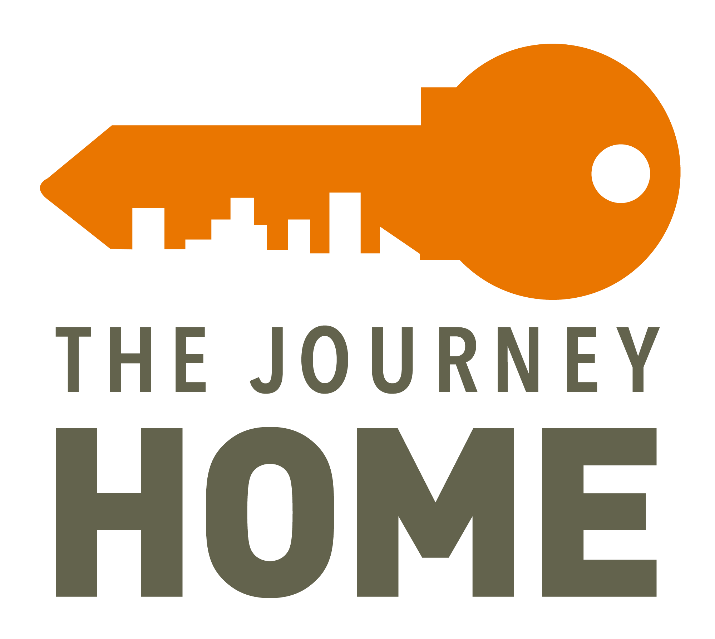 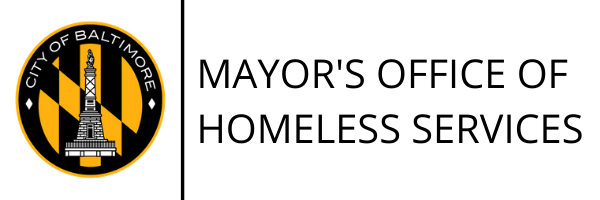 August 10, 2020
Housekeeping
Webinar is being recorded and will be posted along with the slides and FAQs to the MOHS website.
All attendees are muted to prevent background noise.
Questions will be answered at the end of the webinar. To submit a question, use the box to the right 
Only questions about the competition process and the applications will be answered during this webinar - if you have a specific question about your project, please send it to HSPApplications@baltimorecity.gov.
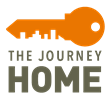 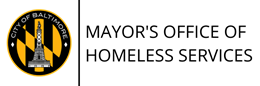 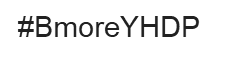 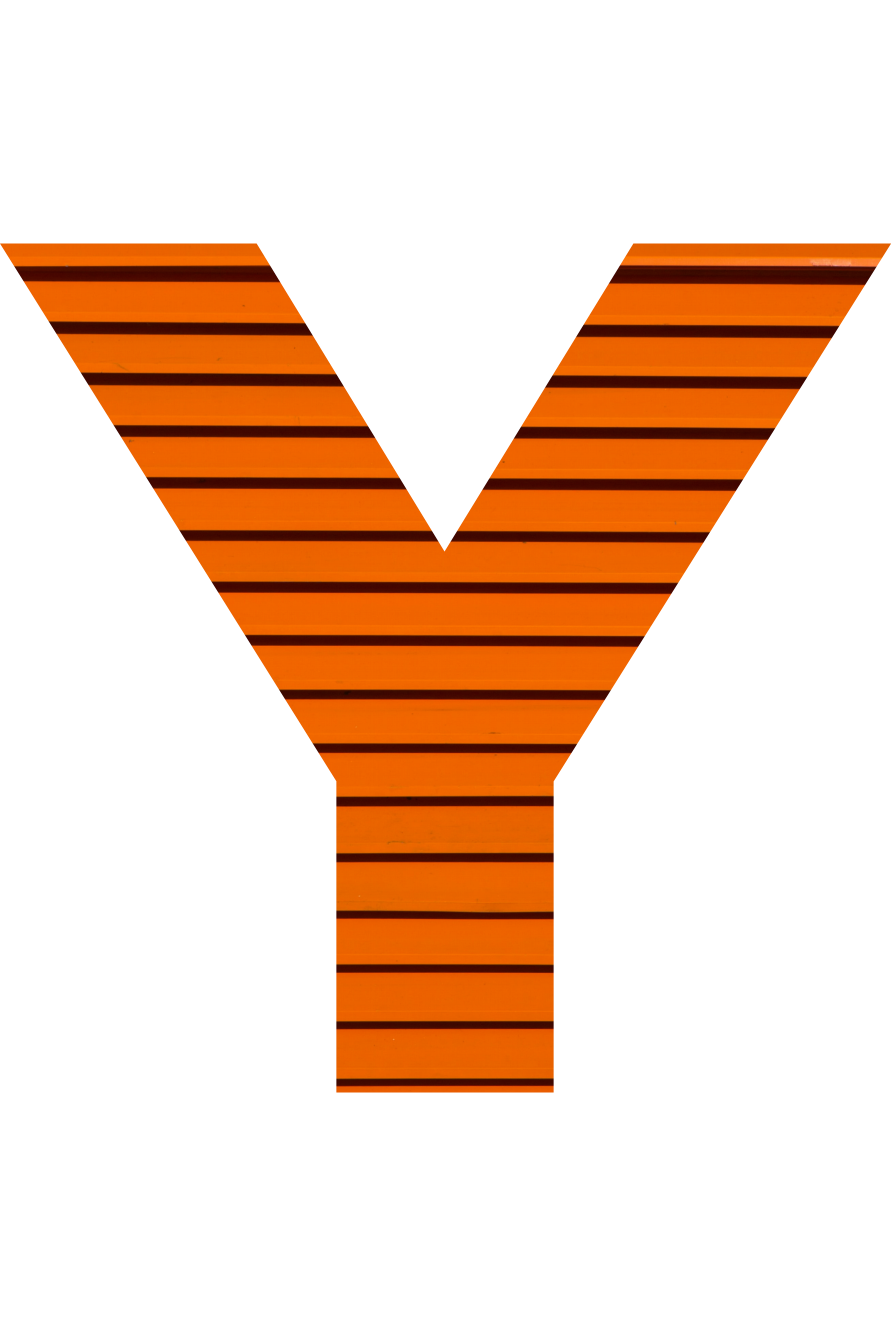 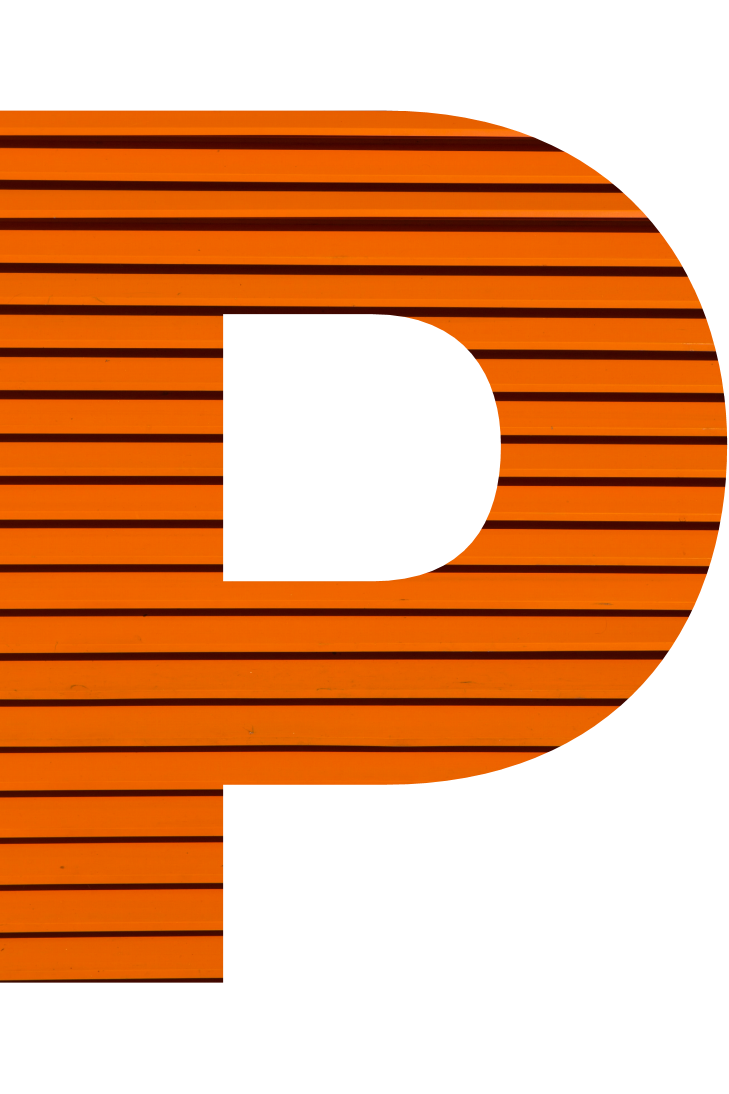 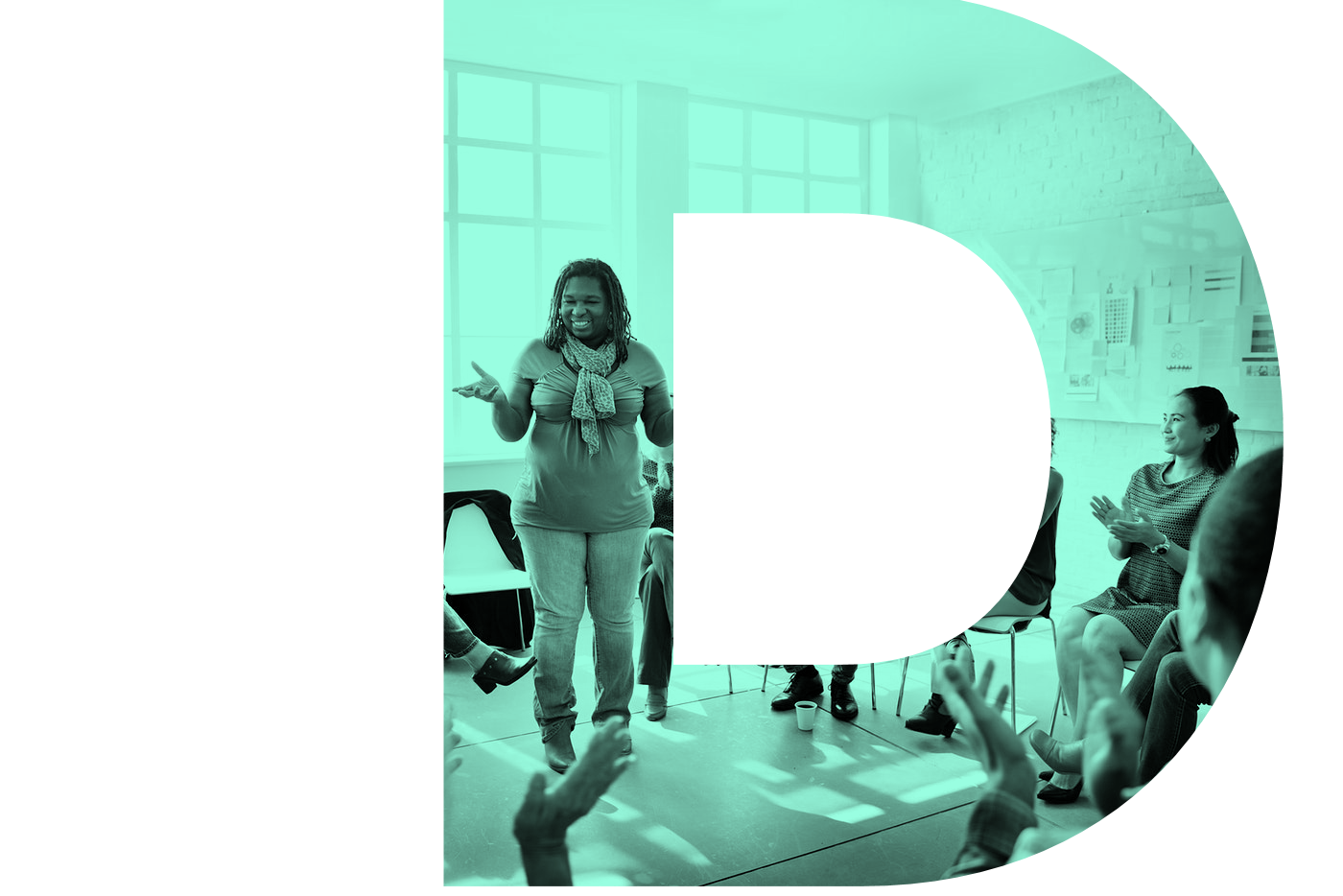 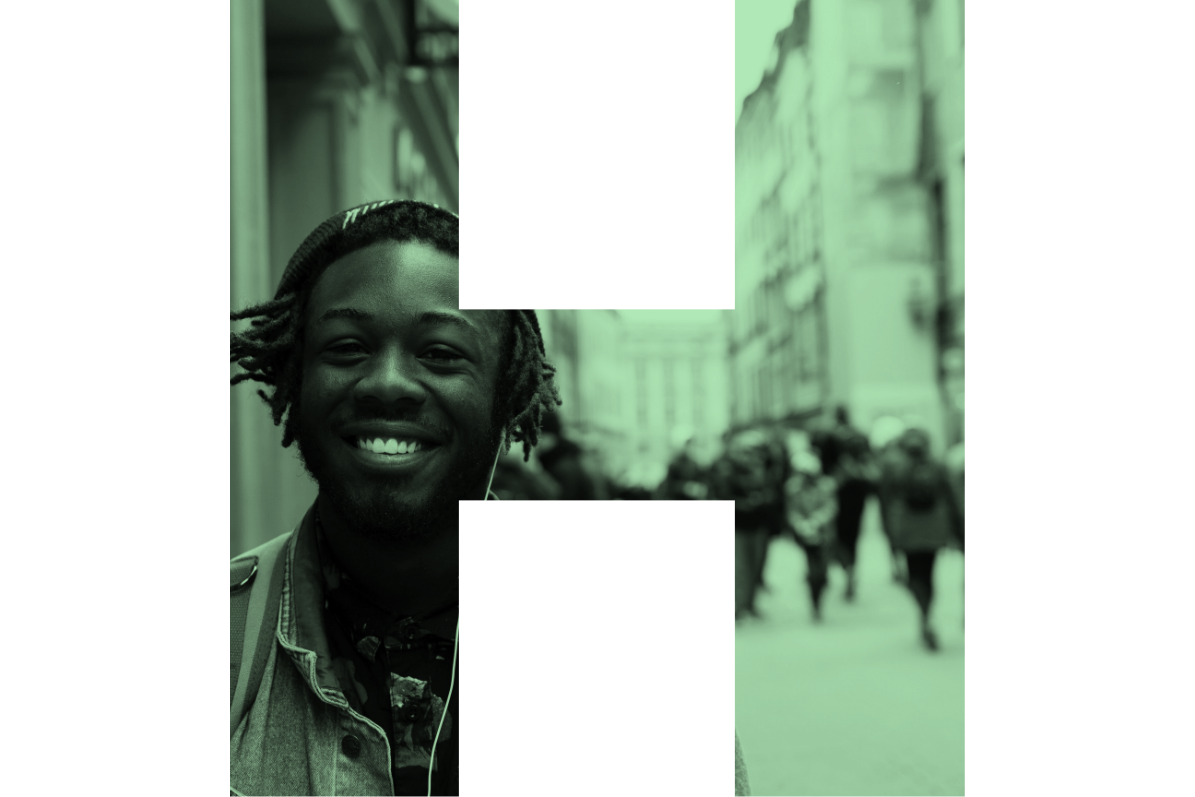 YHDP Overview
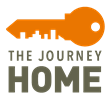 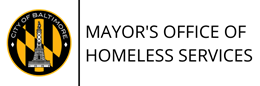 #BmoreYHDP
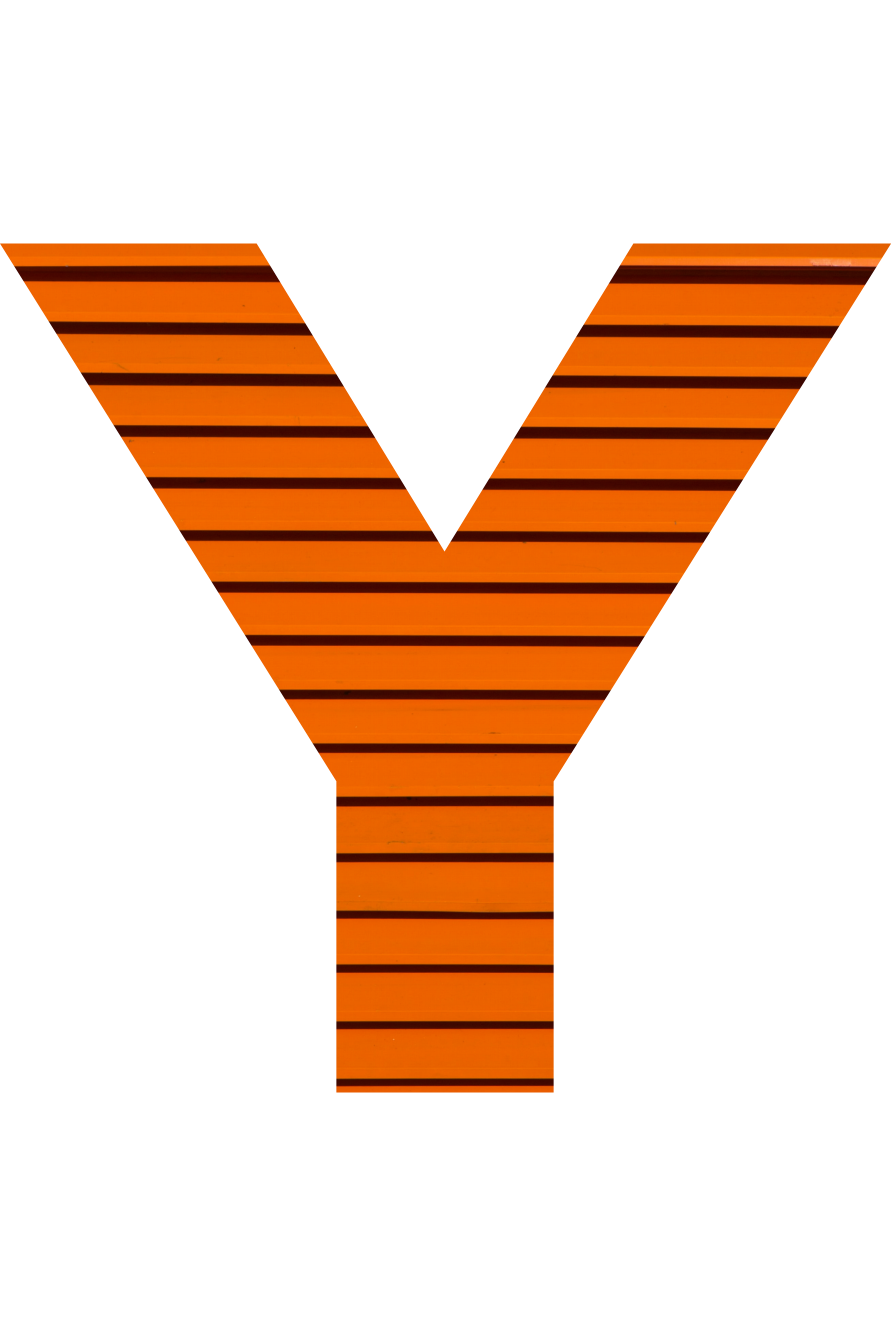 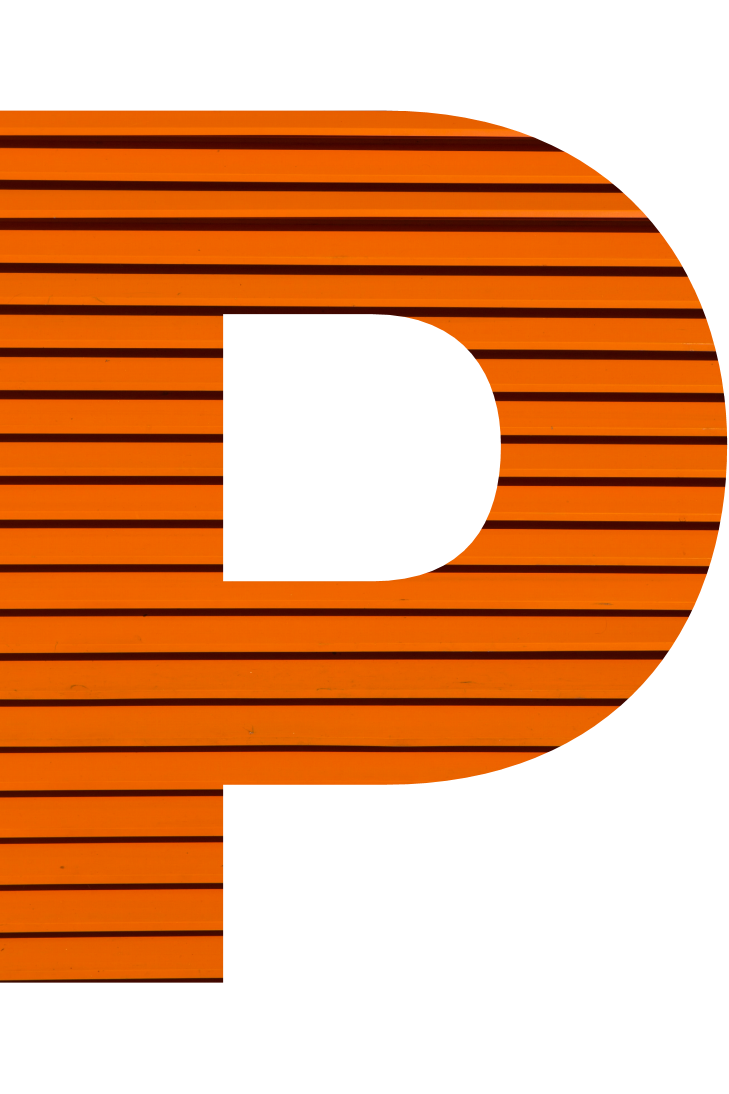 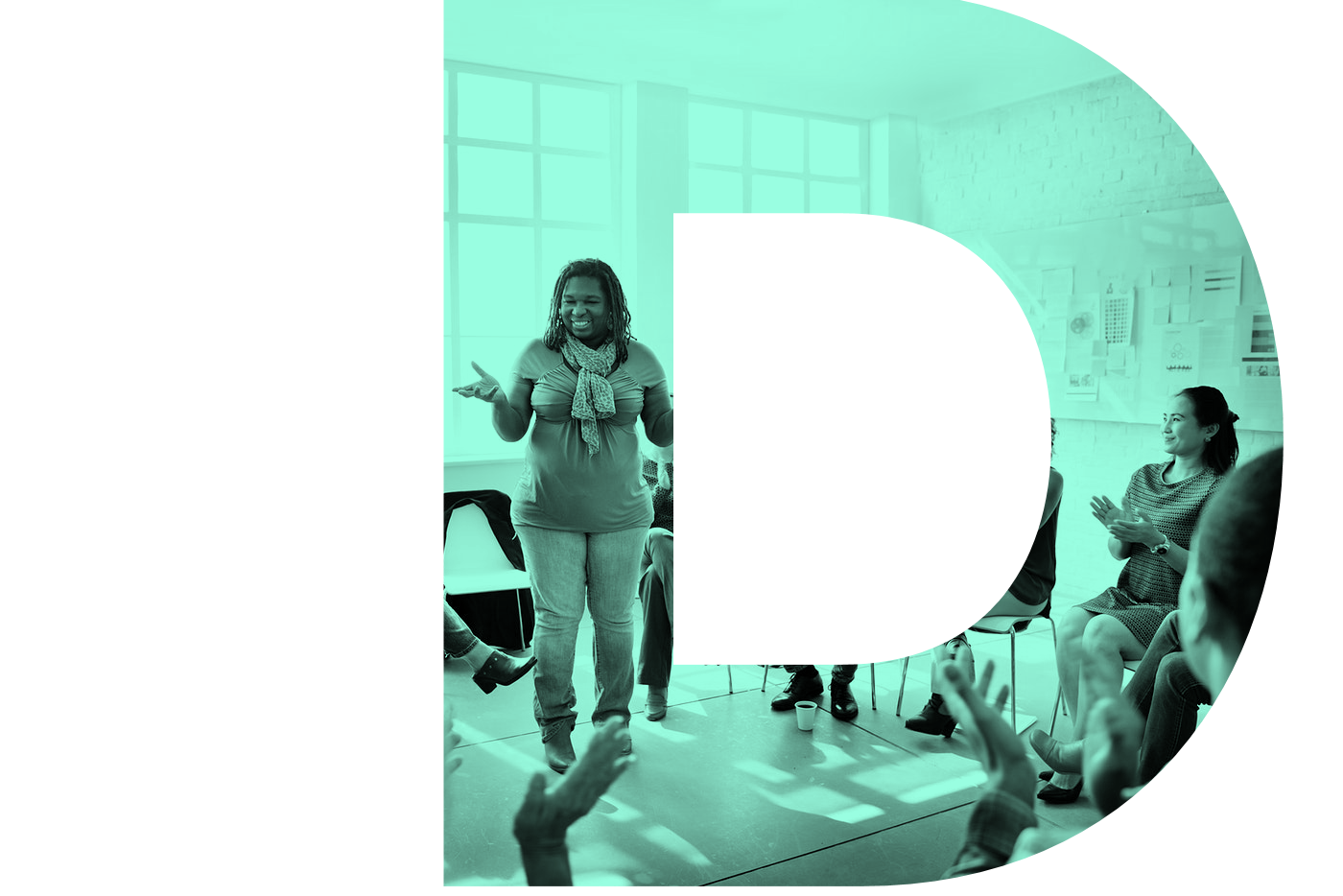 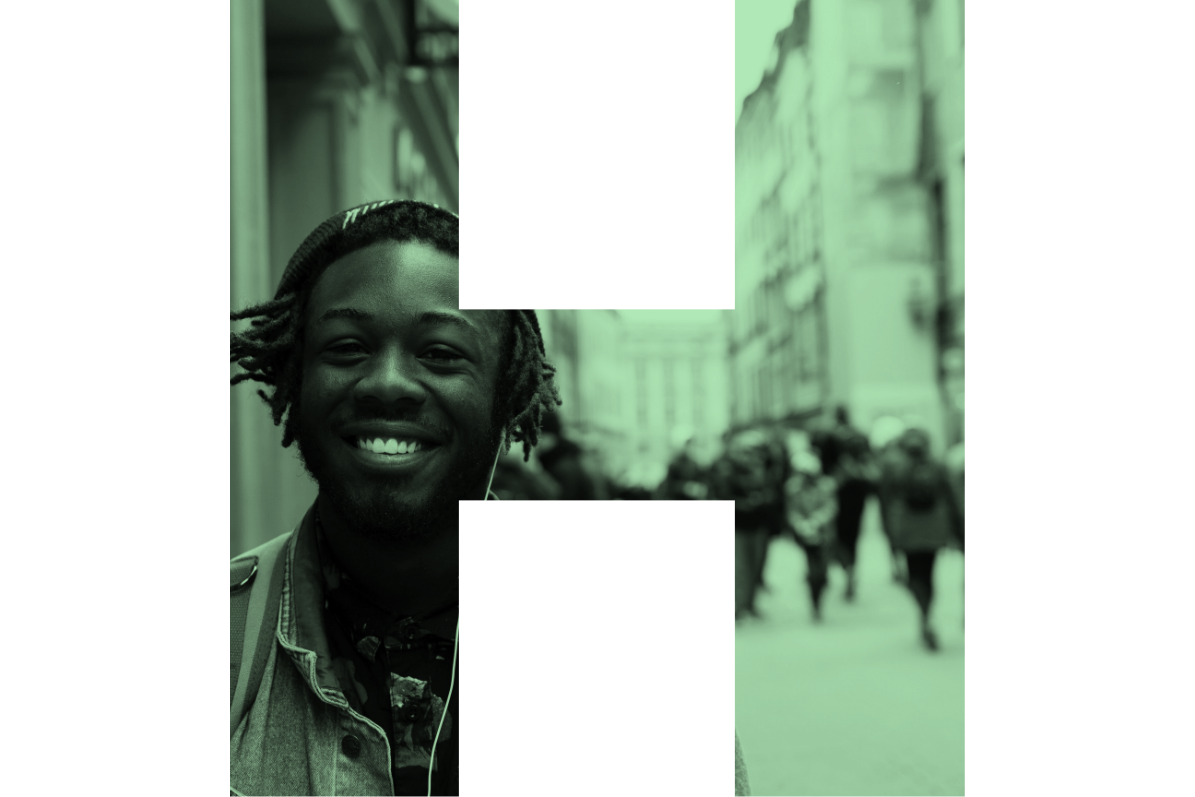 Purpose of YHDP
To support communities in the development and implementation of a coordinated community approach to preventing and ending youth homelessness
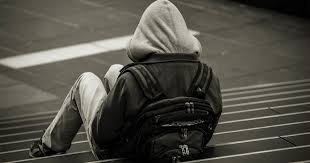 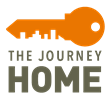 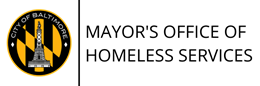 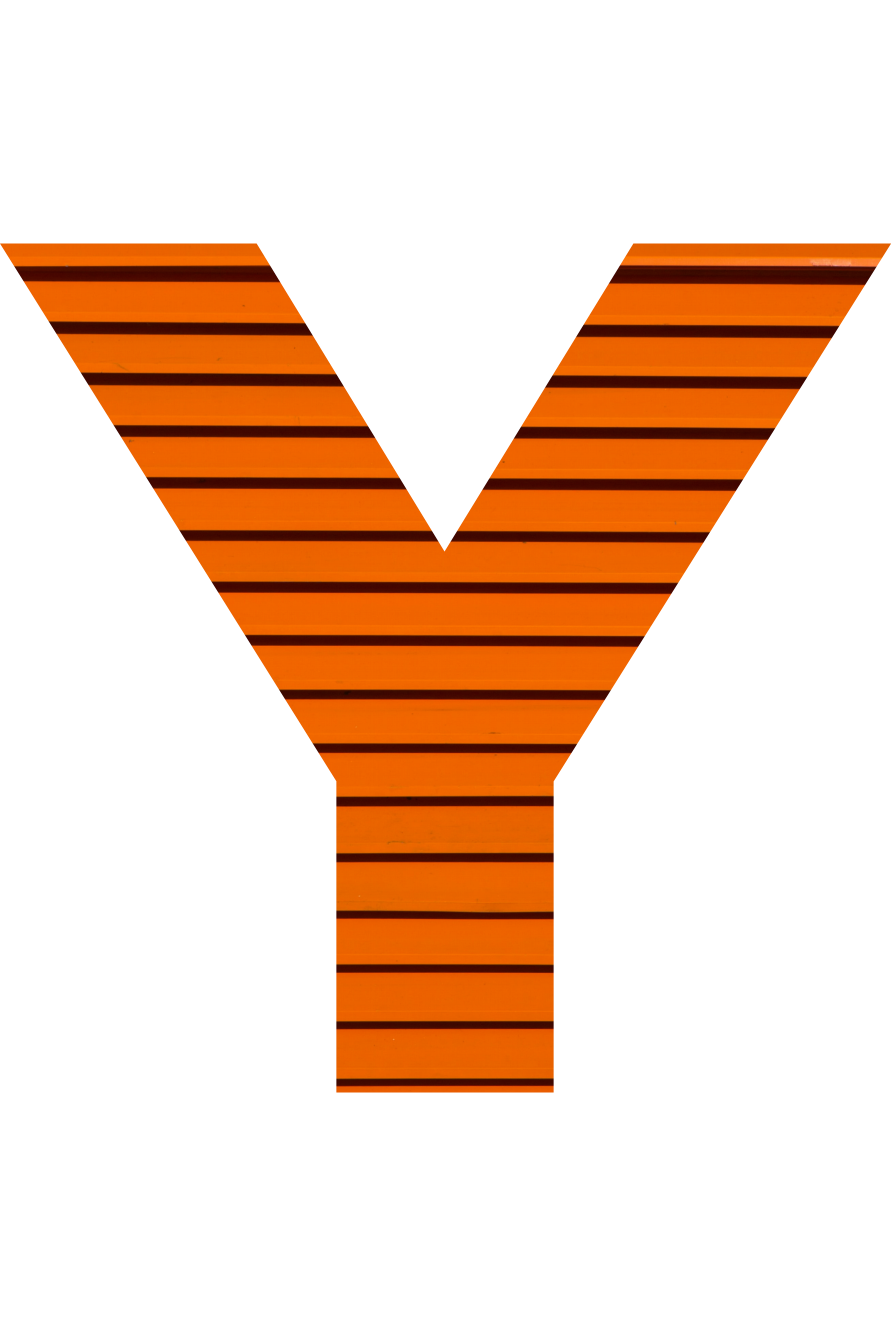 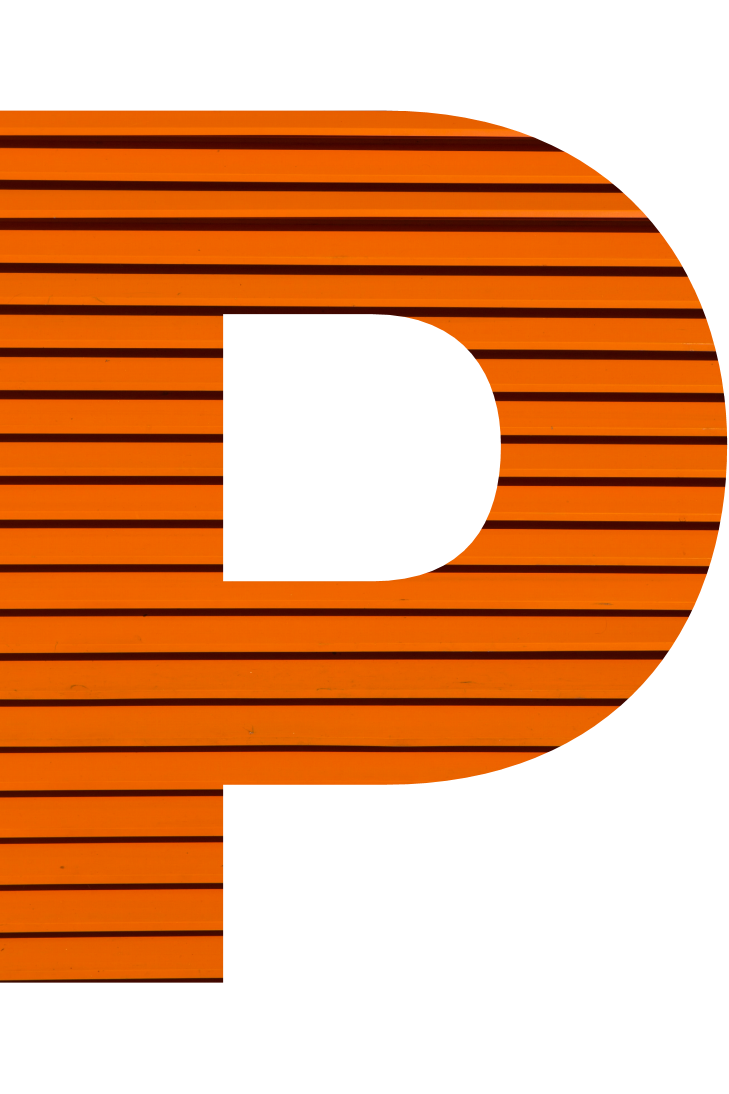 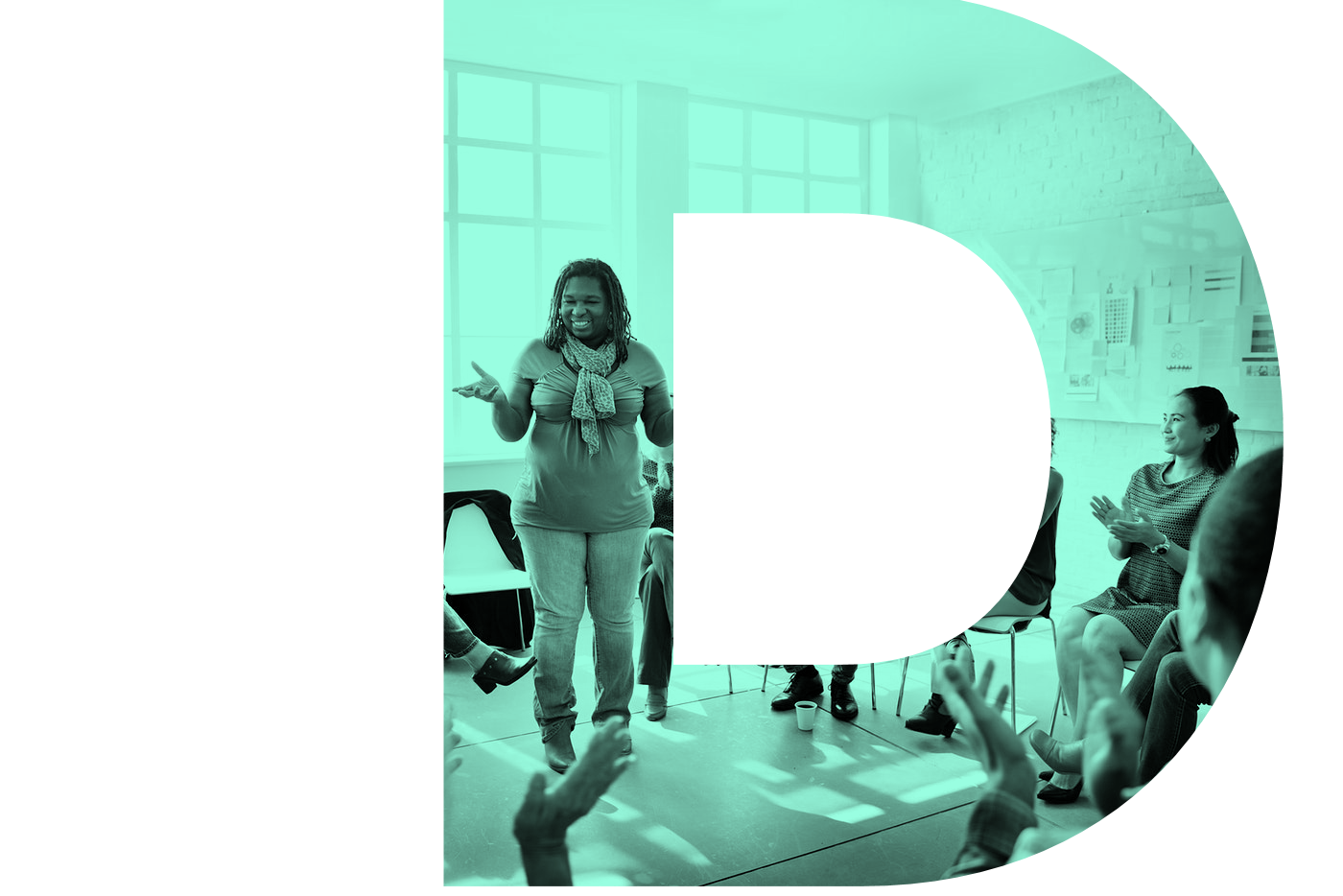 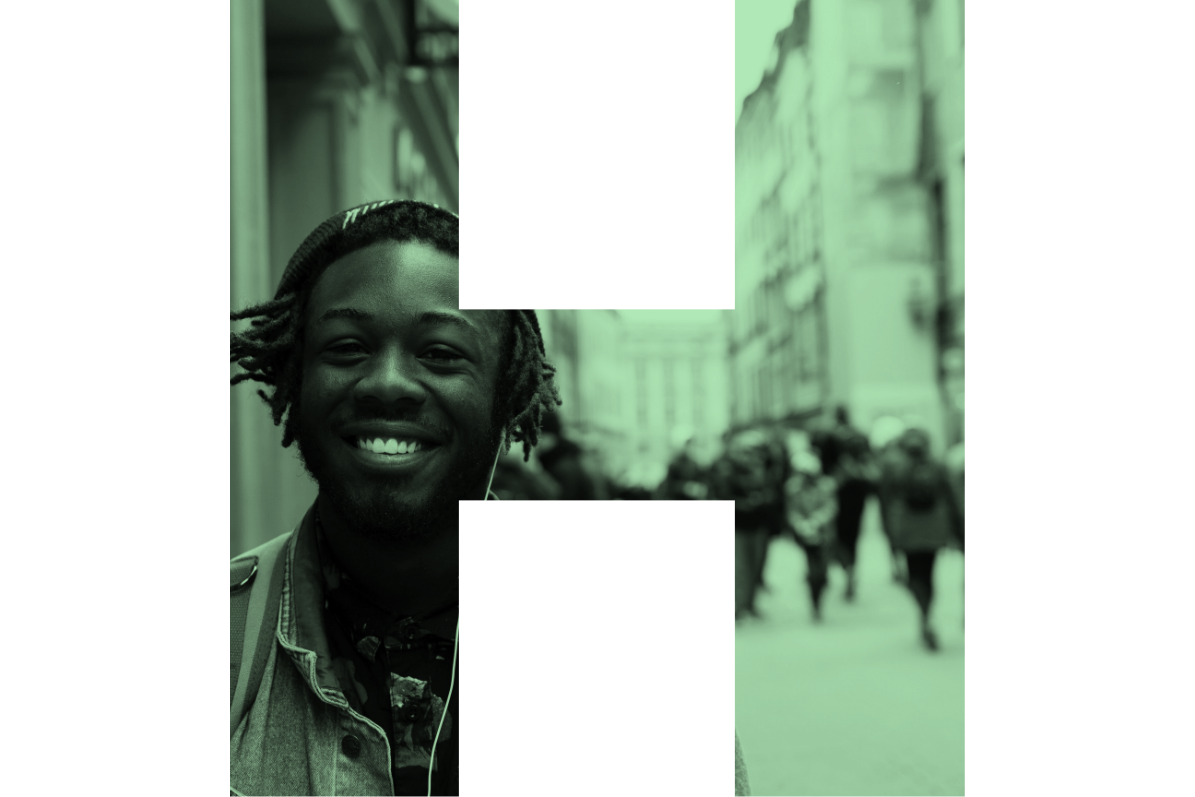 Youth Homelessness Demonstration Project
August  2019, Baltimore city was Awarded  $ 3.7 million as a round 3 YHDP recipient community. 
September 2019, MOHS convened local stakeholders for a kickoff meeting and released correspondence to Continuum of Care members to announce the launch of a YHDP Planning Committee.
March 2020, the Youth Homelessness Action Committee and Youth Action Board completed the YHDP system modeling and selected 5 projects 	
Re-housing 
Permanent Supportive Housing 
Family based setting 
Diversion 
Transitional Housing (Crisis Bridge Housing)
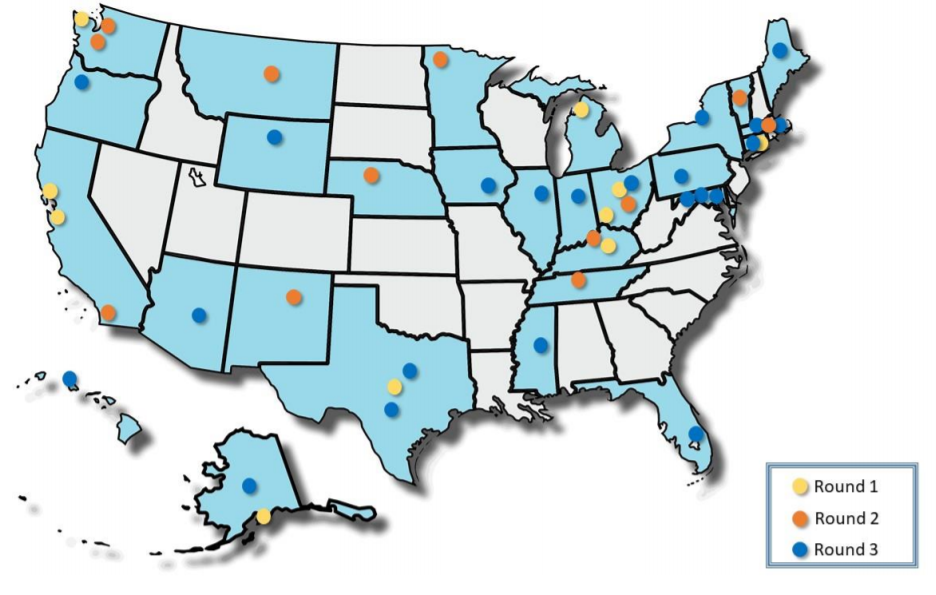 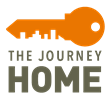 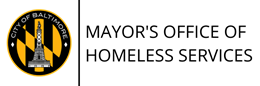 #BmoreYHDP
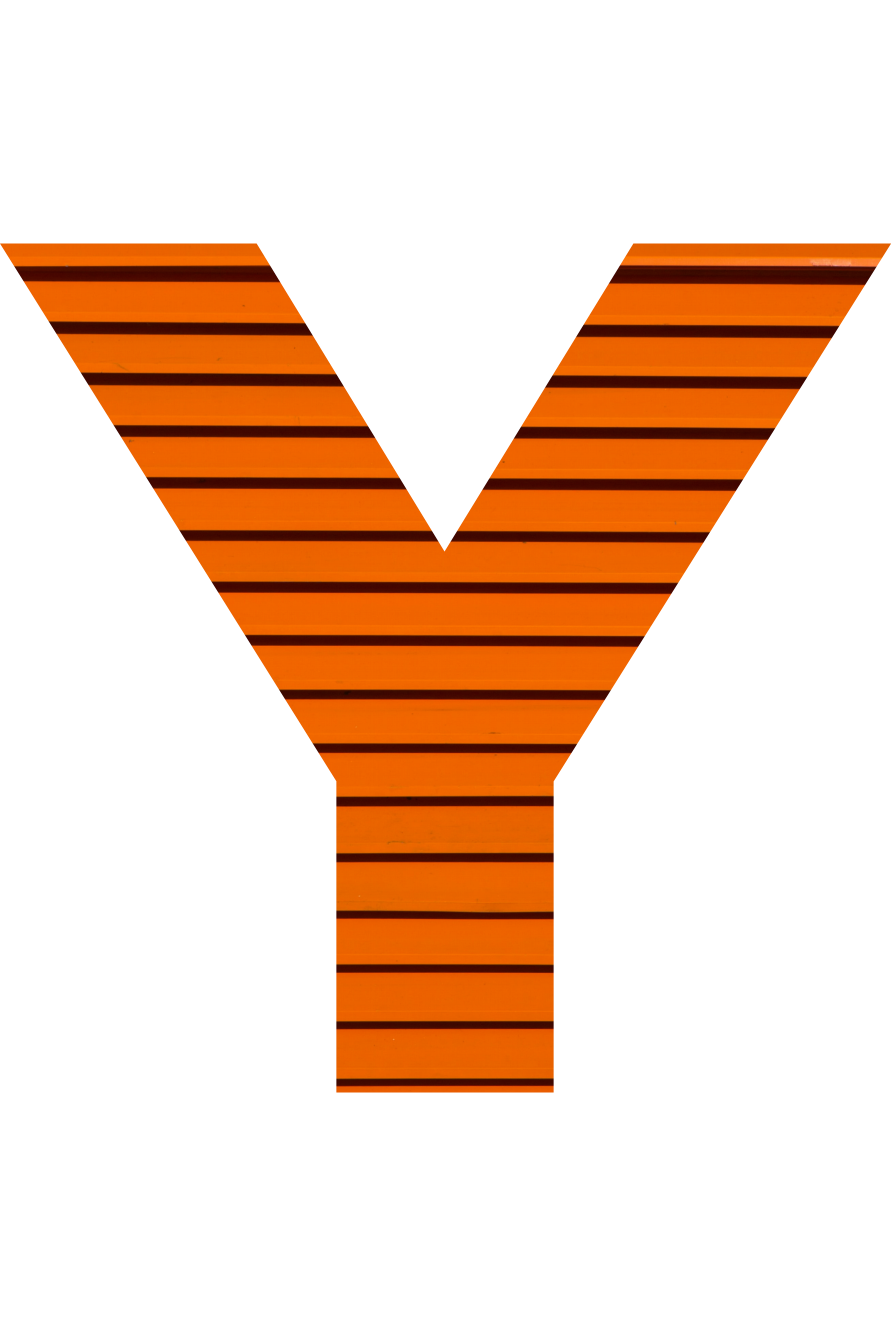 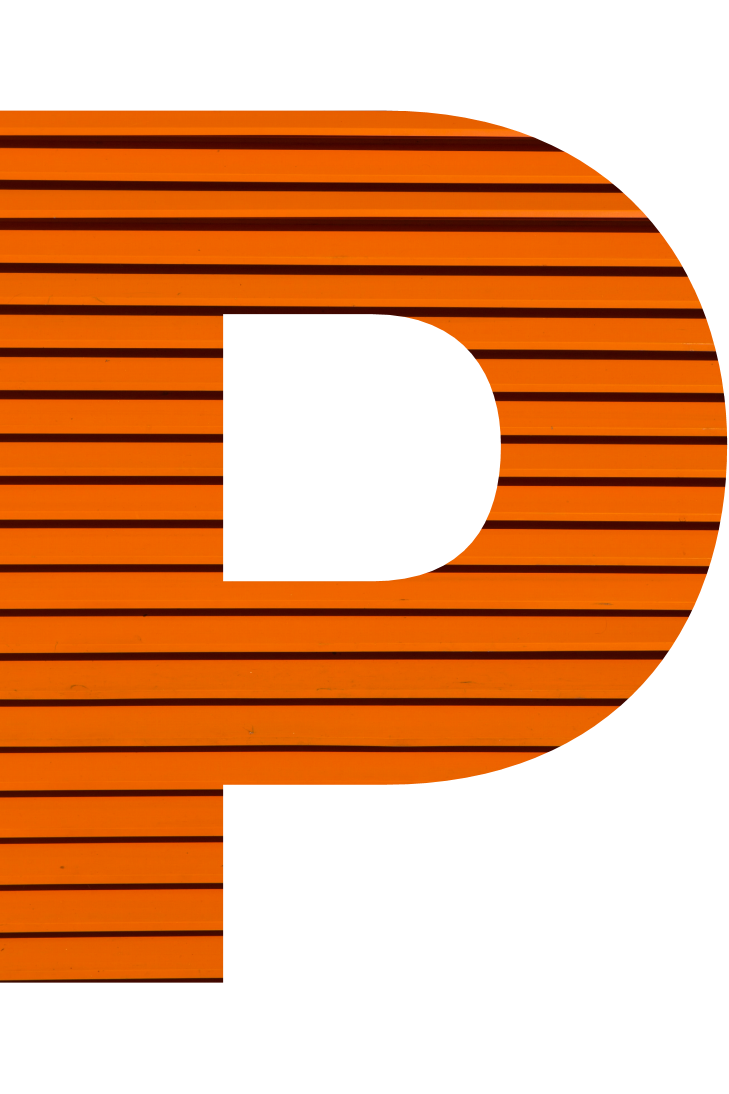 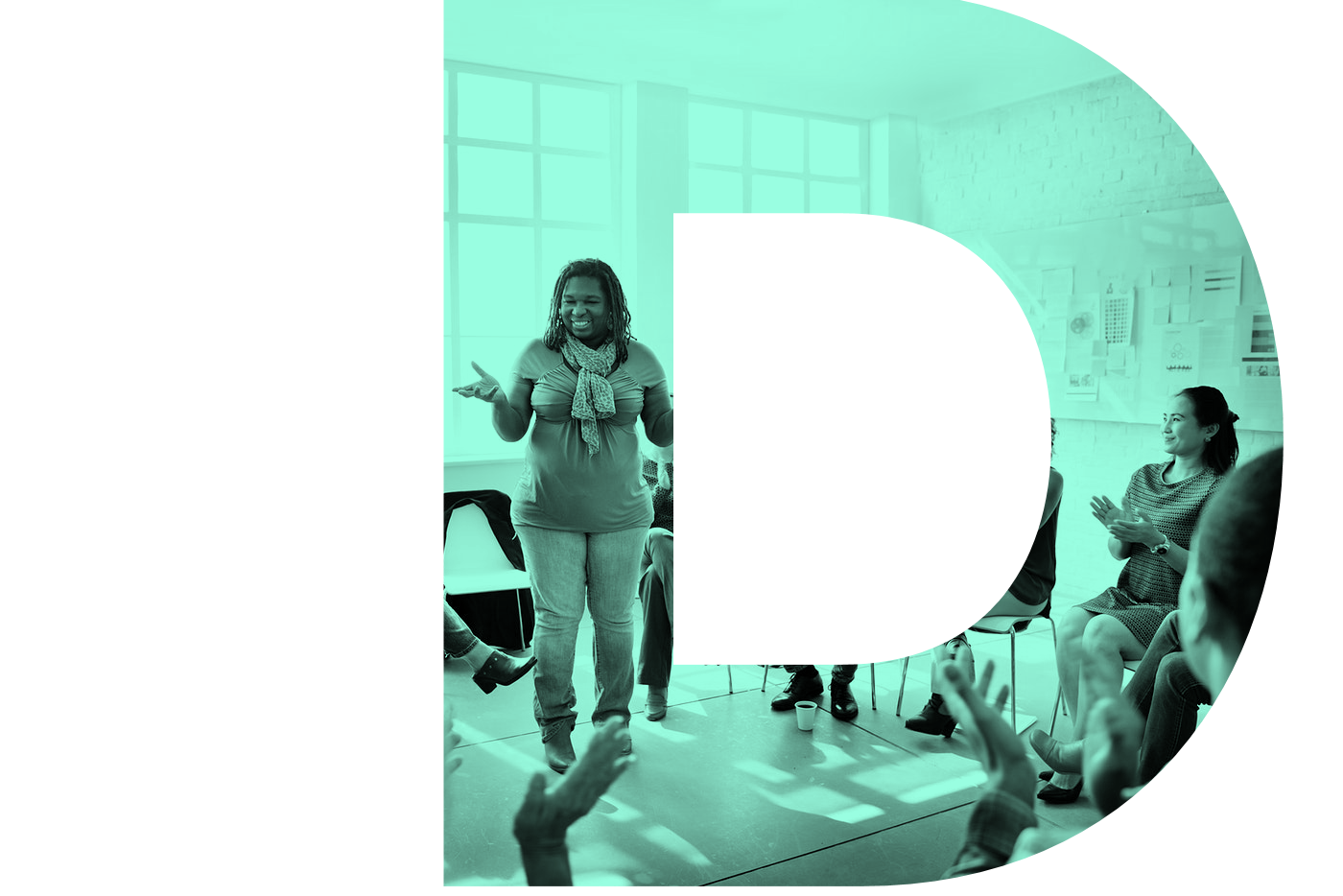 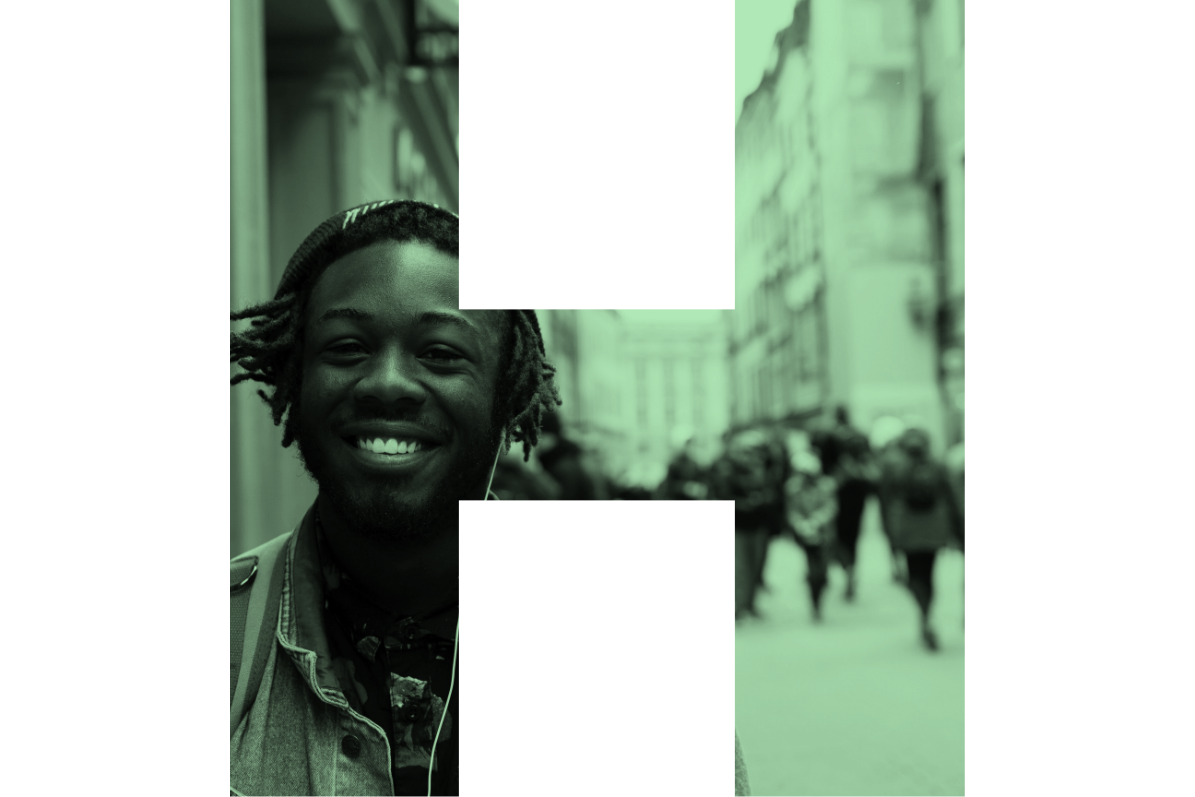 [Speaker Notes: 23 communities awarded $75 mil total 
Participation has included attendance at meetings twice monthly, as well as monthly full-day planning sessions with the technical assistance team]
YHDP Technical Assistance
Baltimore’s TA:
Our community will be supported by a team of technical assistance providers:
CSH – Lead TA Agency
True Colors – Youth Engagement
Partnership Center – Data
National Center for Homeless Education – Education Partnerships
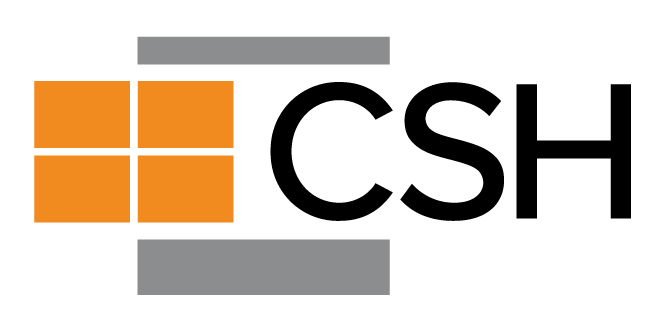 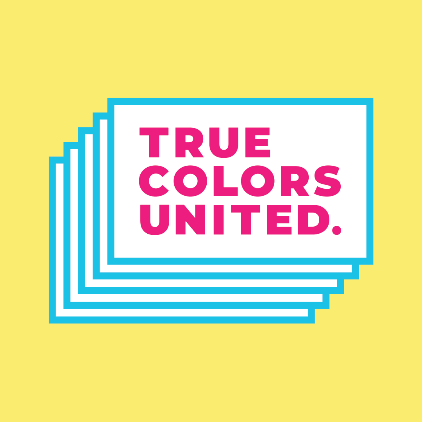 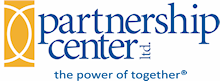 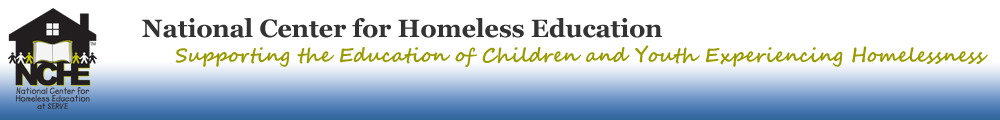 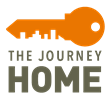 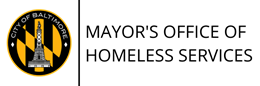 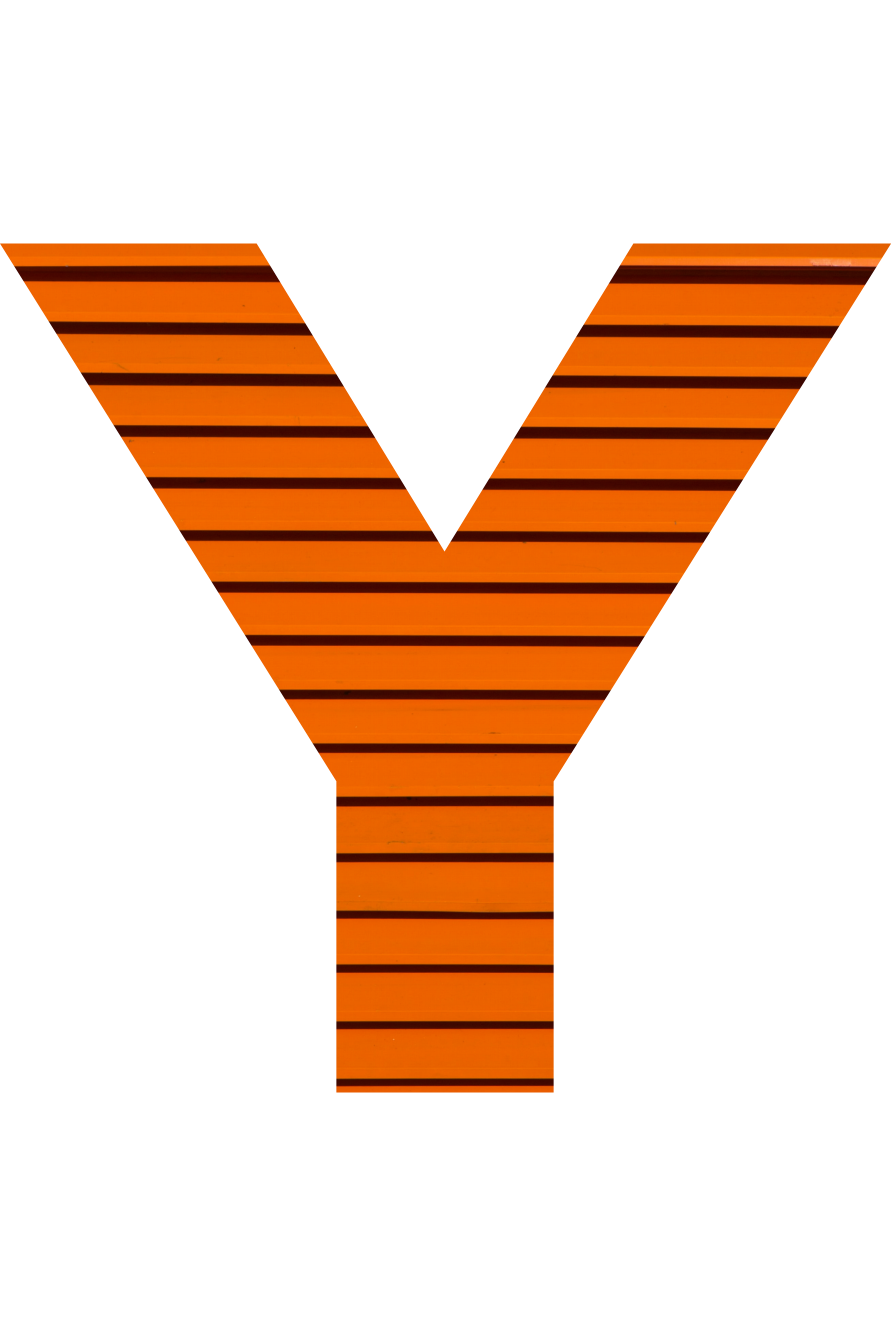 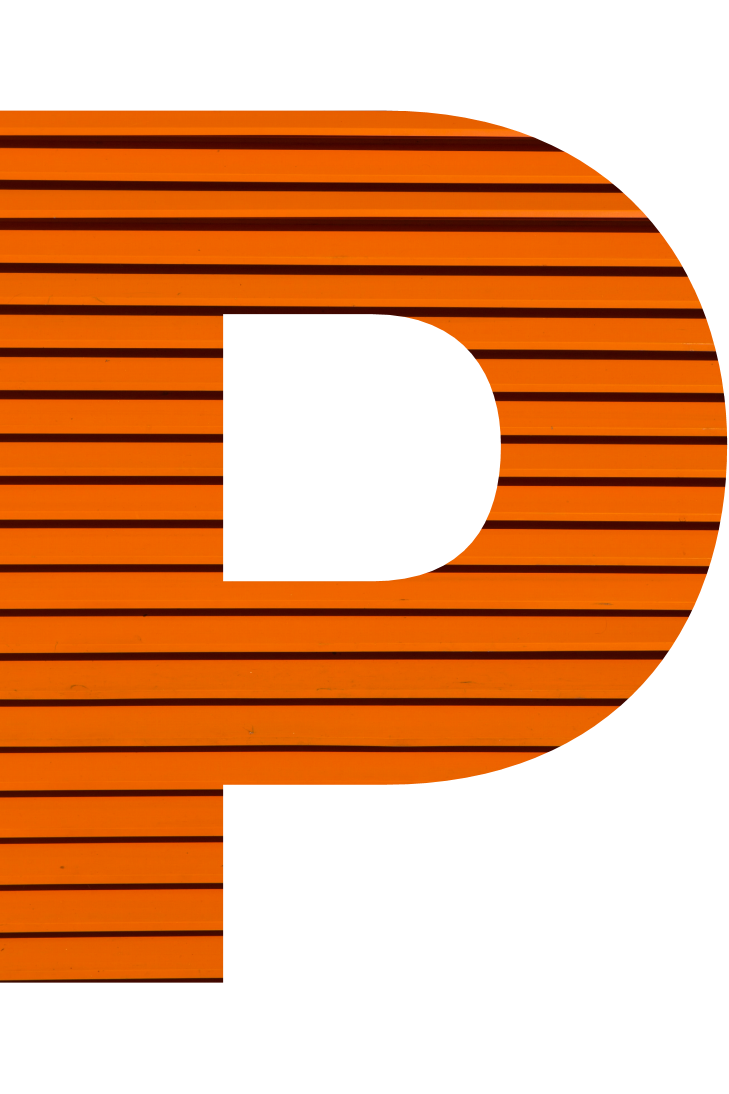 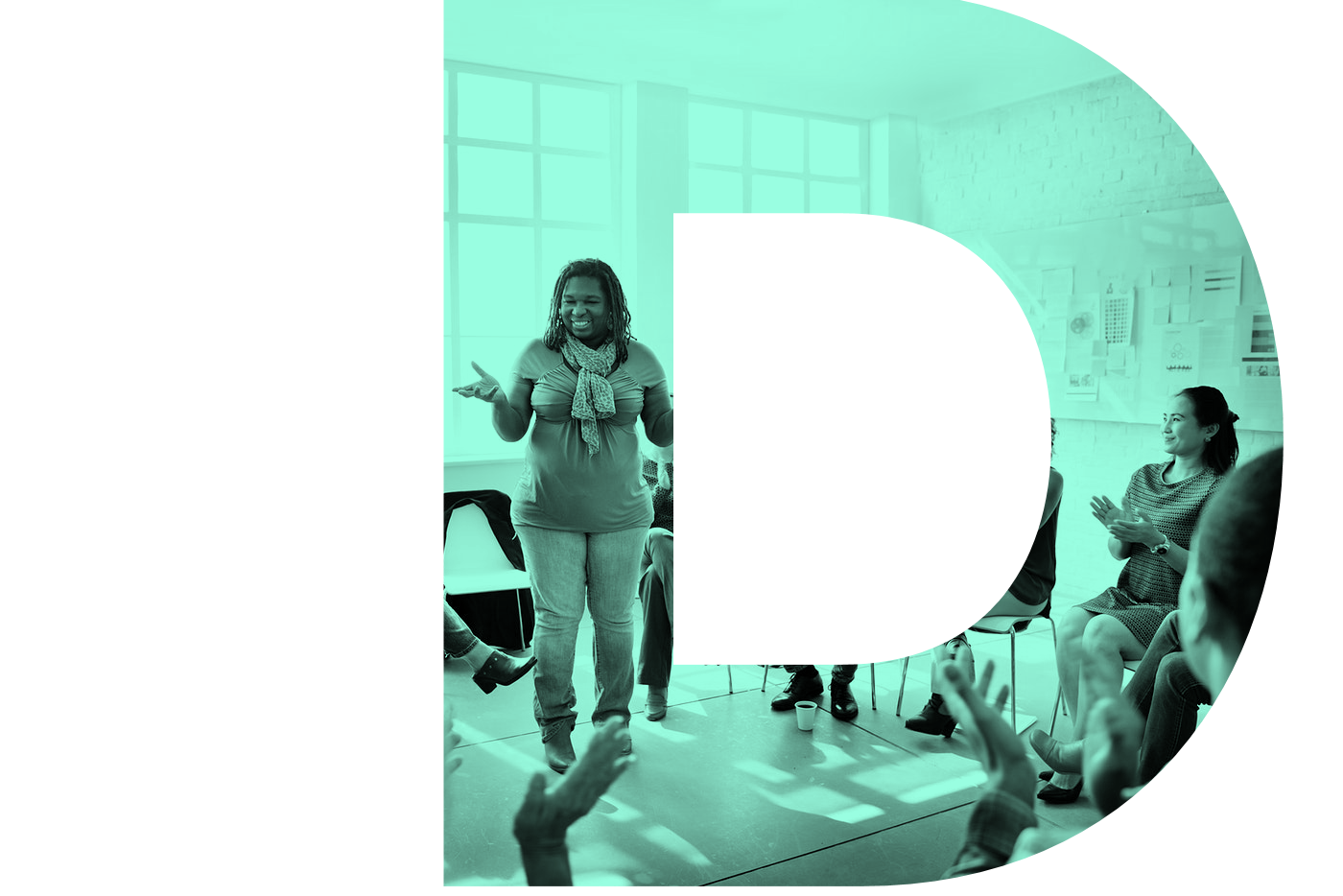 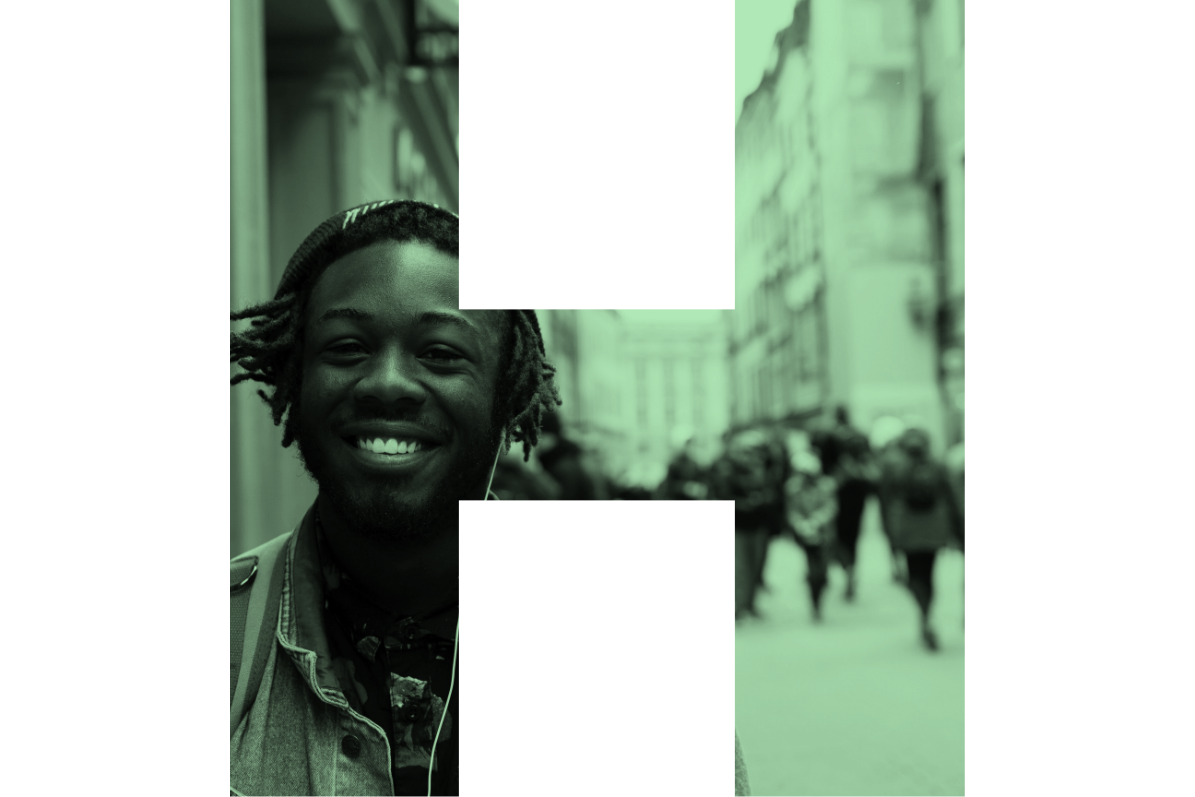 YHDP Key Elements
Coordinated Community Plan (CCP)
A community wide plan on preventing and ending youth homelessness in Baltimore that includes comprehensive strategies beyond the YHDP grant funding 
Includes key system partner goals including, education, employment, child welfare, justice, and behavioral and physical health 
Incorporates a set of values and principles including trauma informed care, positive youth development, family engagement, and youth choice 

Youth Action Board (YAB)
A decision-making body consisting of consisting of youth and young adults with lived experiences of housing instability and homelessness
HUD requires the creation of a Youth Action Board. The board must have decision making ability within the grant’s governance, and approve the plan and the YHDP-funded projects 
YAB is part of approving, selecting and providing feedback for YHDP projects.

YHDP Projects 
Federal grant dollars from the U.S. Department of Housing and Urban Development (HUD)
2-year grant; renewable on an annual basis as part of the CoC competition
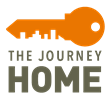 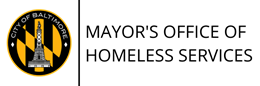 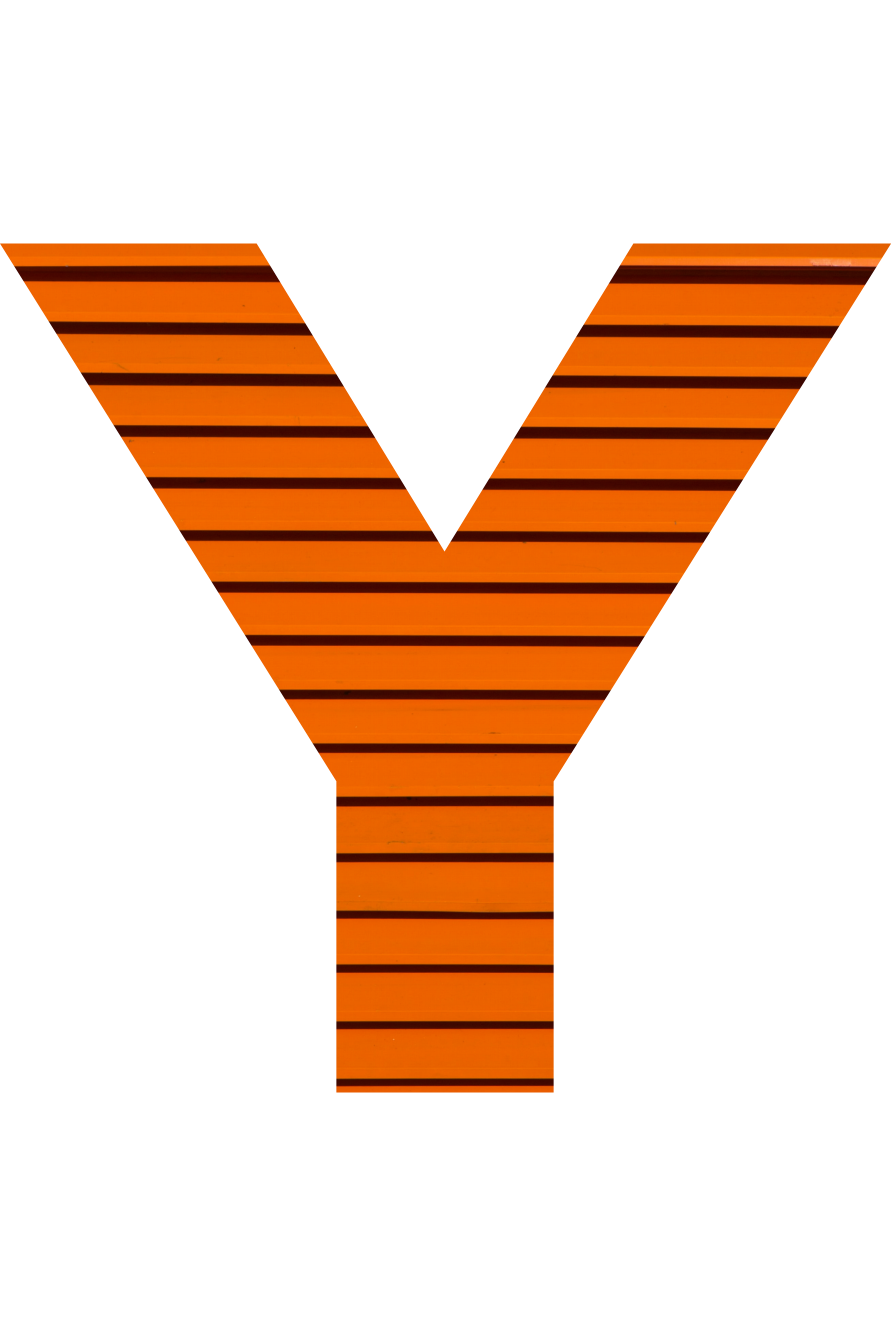 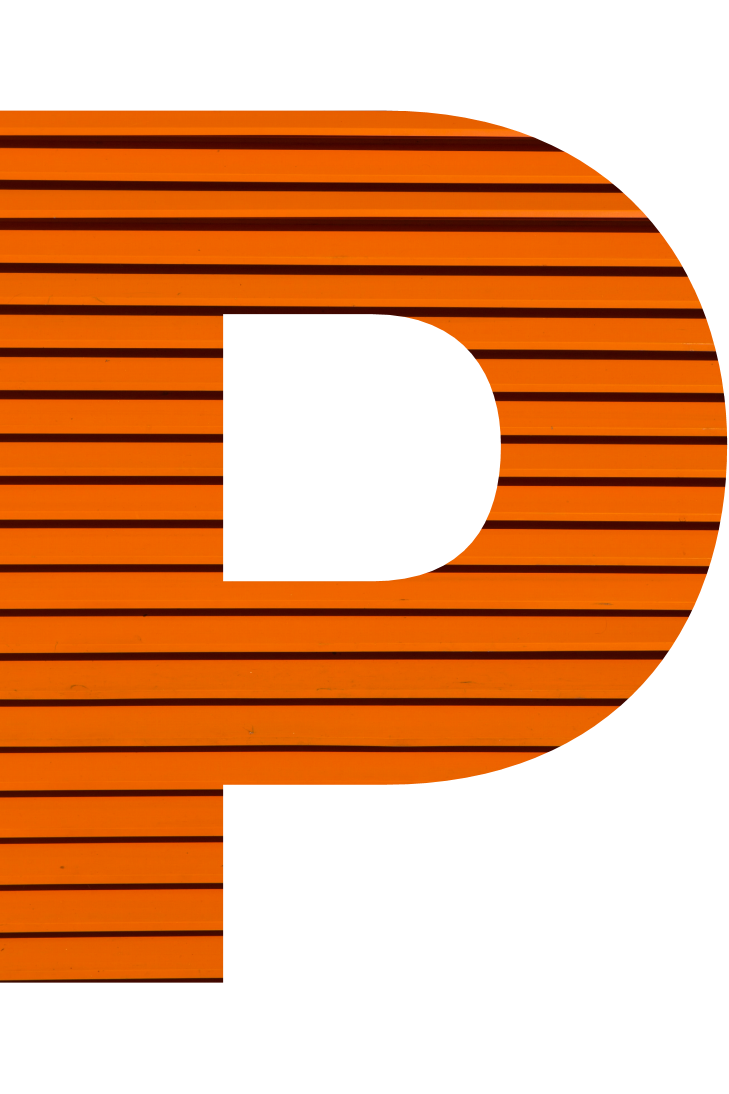 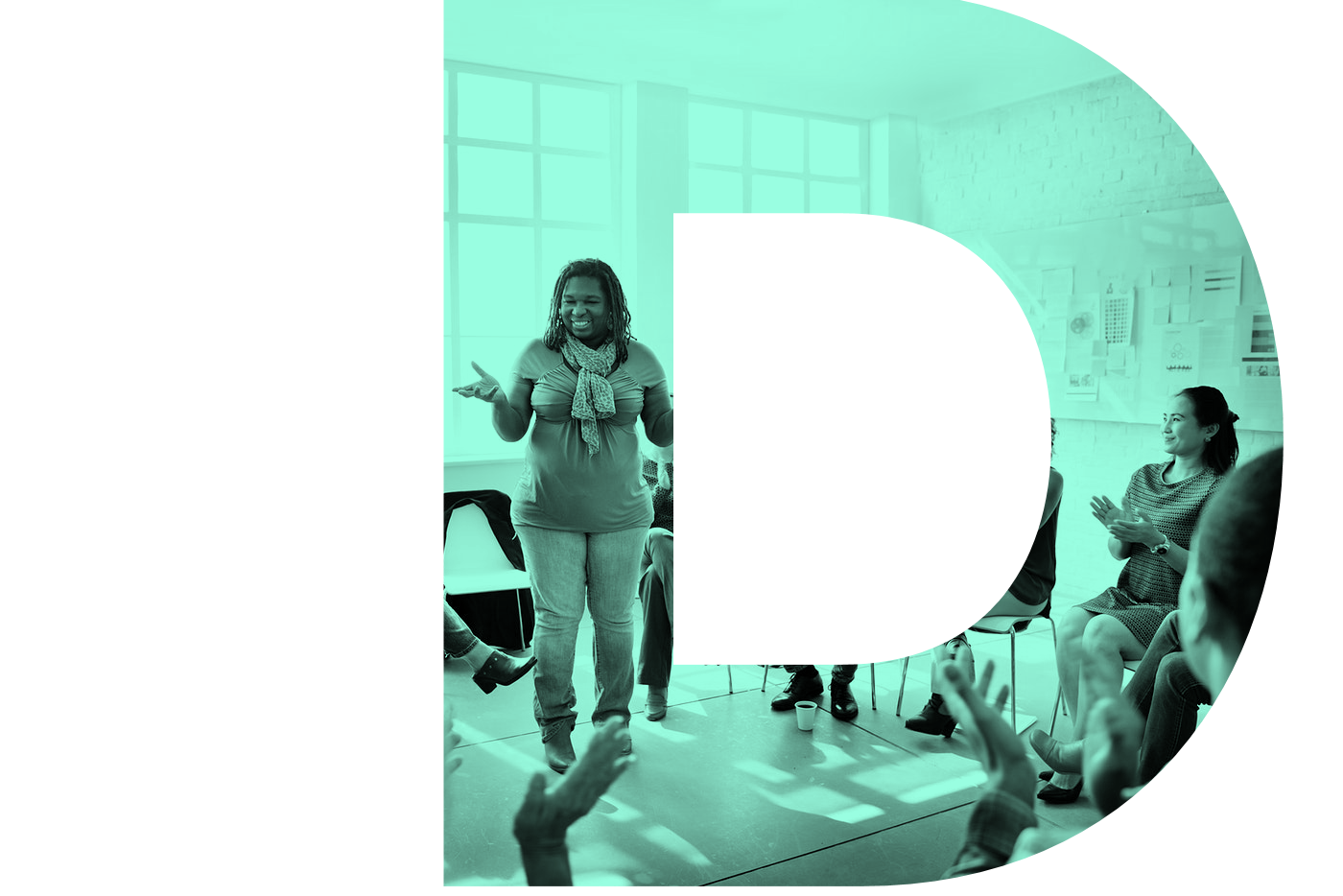 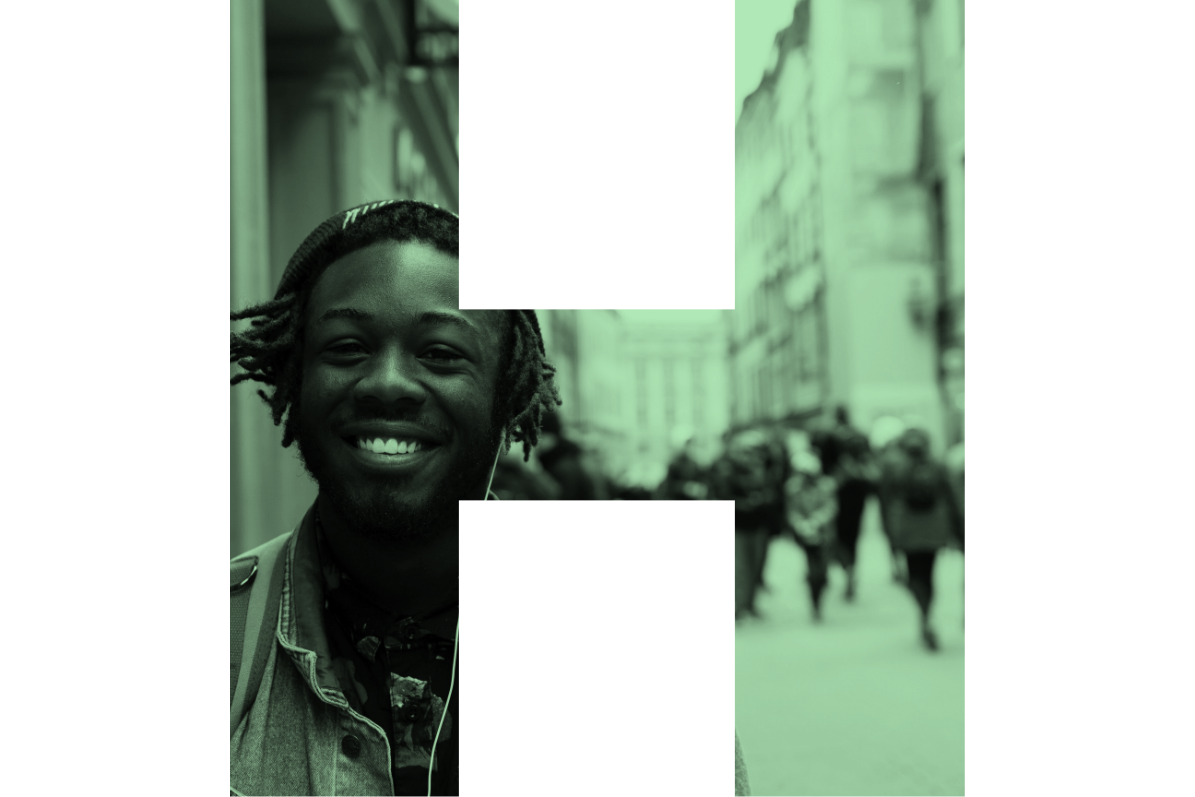 YHDP Eligibility
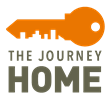 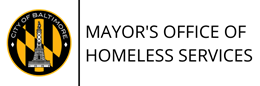 #BmoreYHDP
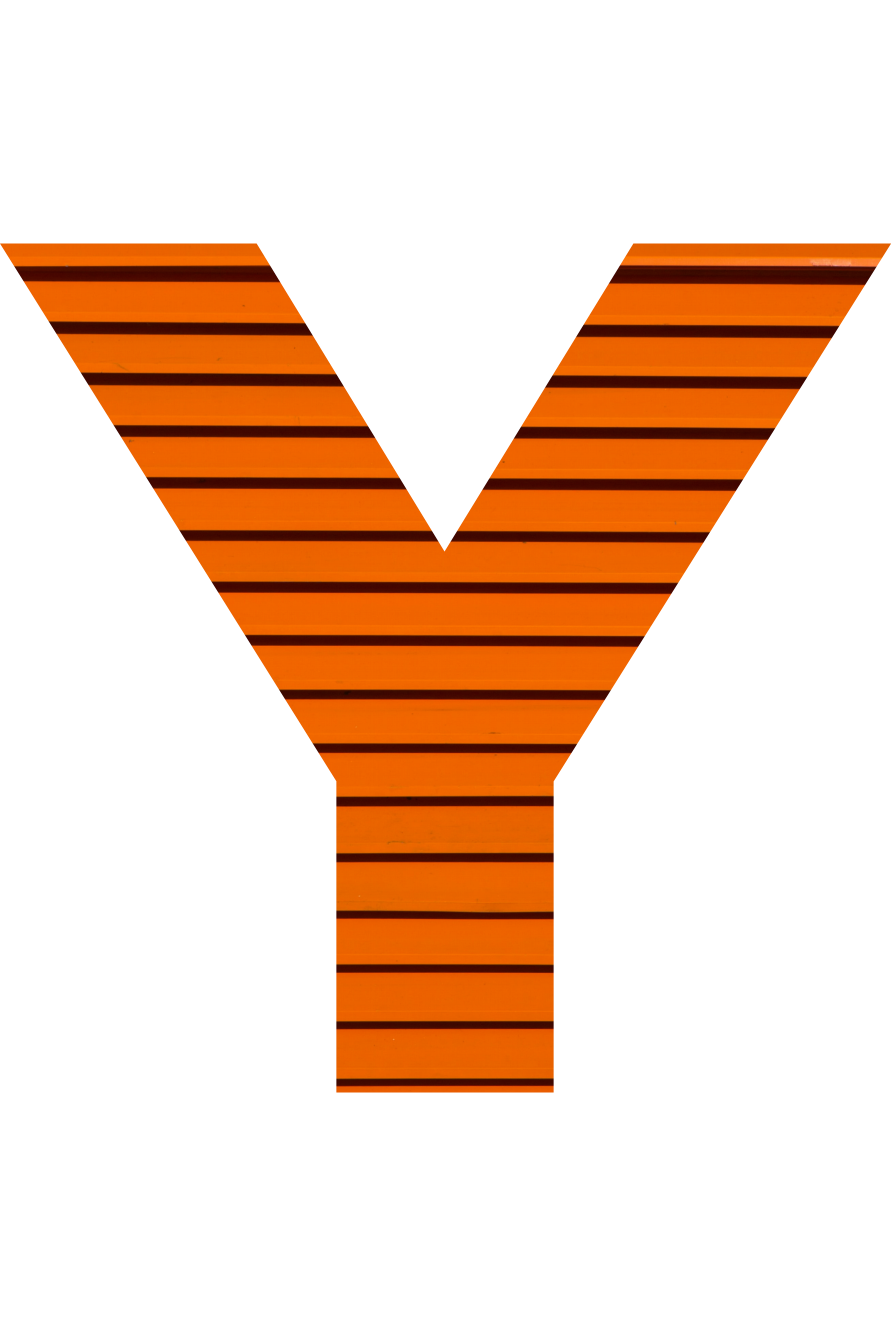 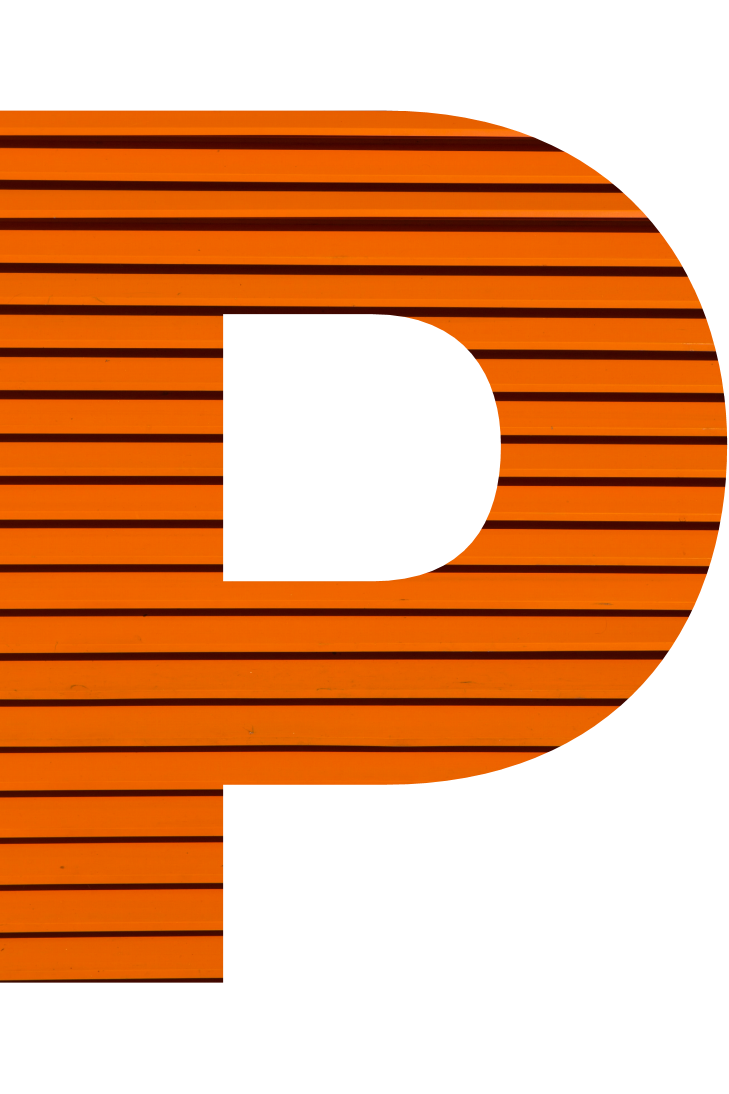 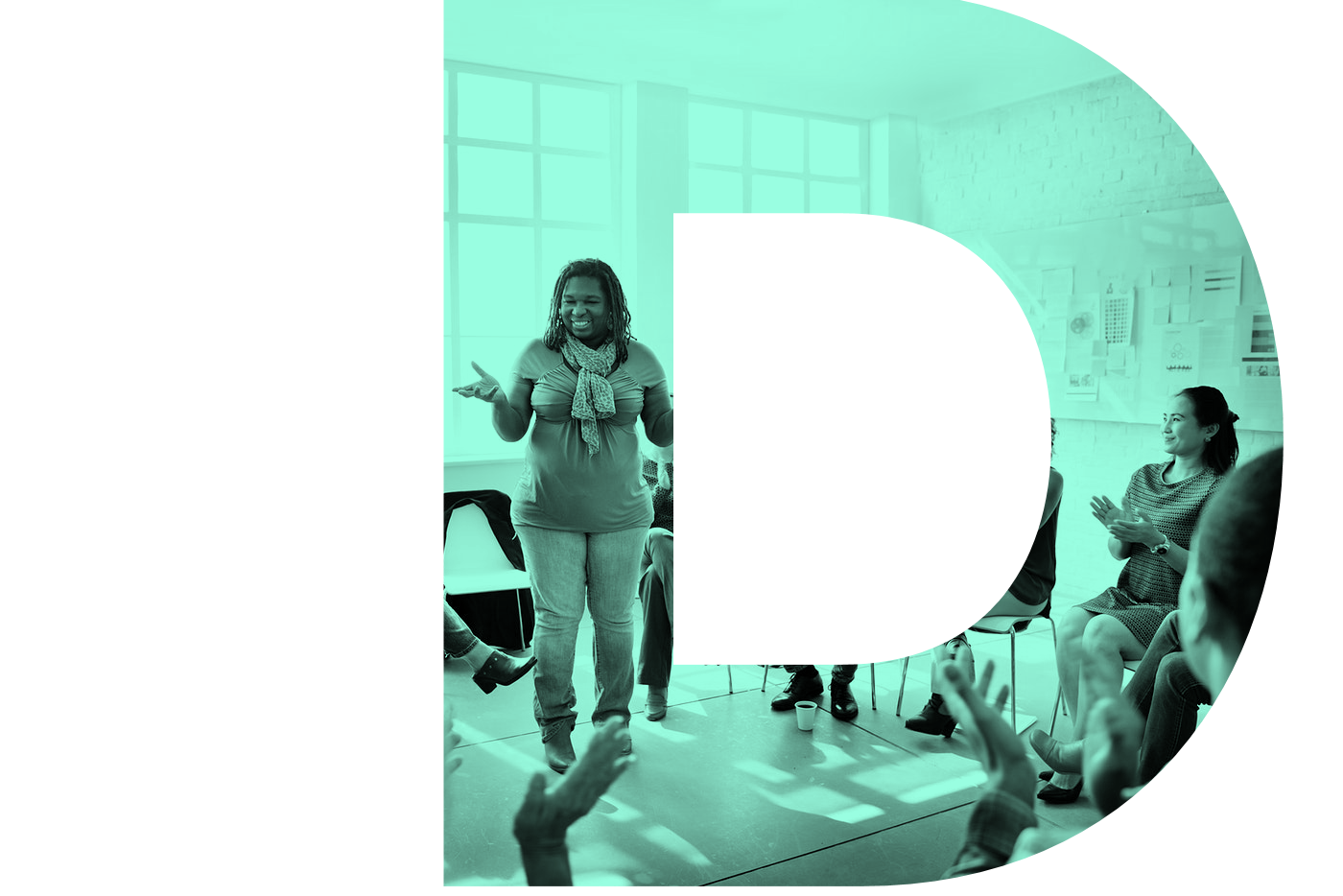 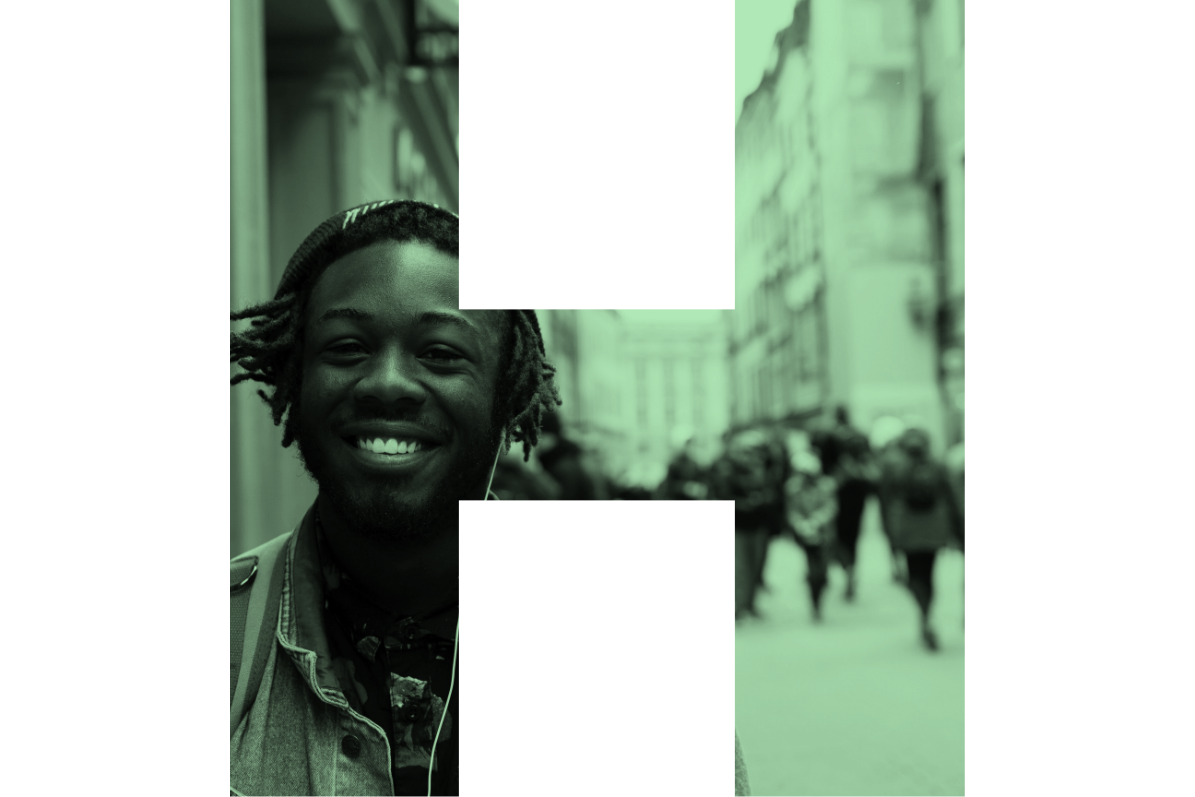 Eligible Applicants
To be considered a qualified organization, the applicant must meet the following mandatory criteria:

Non-Profit 501(c)(3) tax-exempt organization or another city government agency
Be located or provide services in Baltimore City 
Commitment to operating the program under the Housing First model
At least a 25% cash or in-kind match for the amount of funding requested.
Applicants may submit joint applications in response to this RFP, with one as the lead agency recipient and another as a subrecipient. Joint applications should submit an MOU reflecting the role of project partners and specify funding for each organization in the budget section.
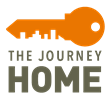 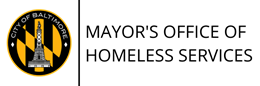 #BmoreYHDP
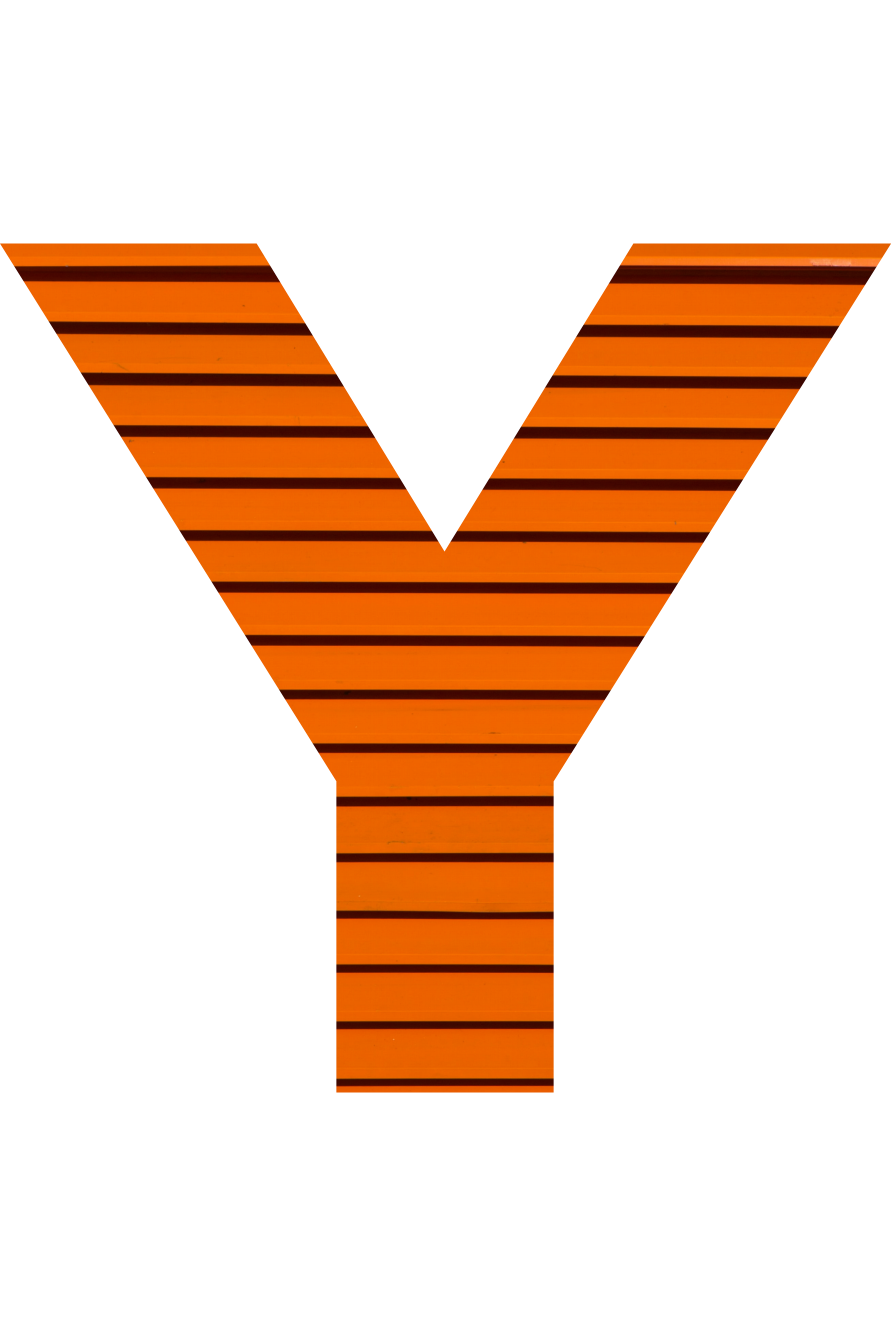 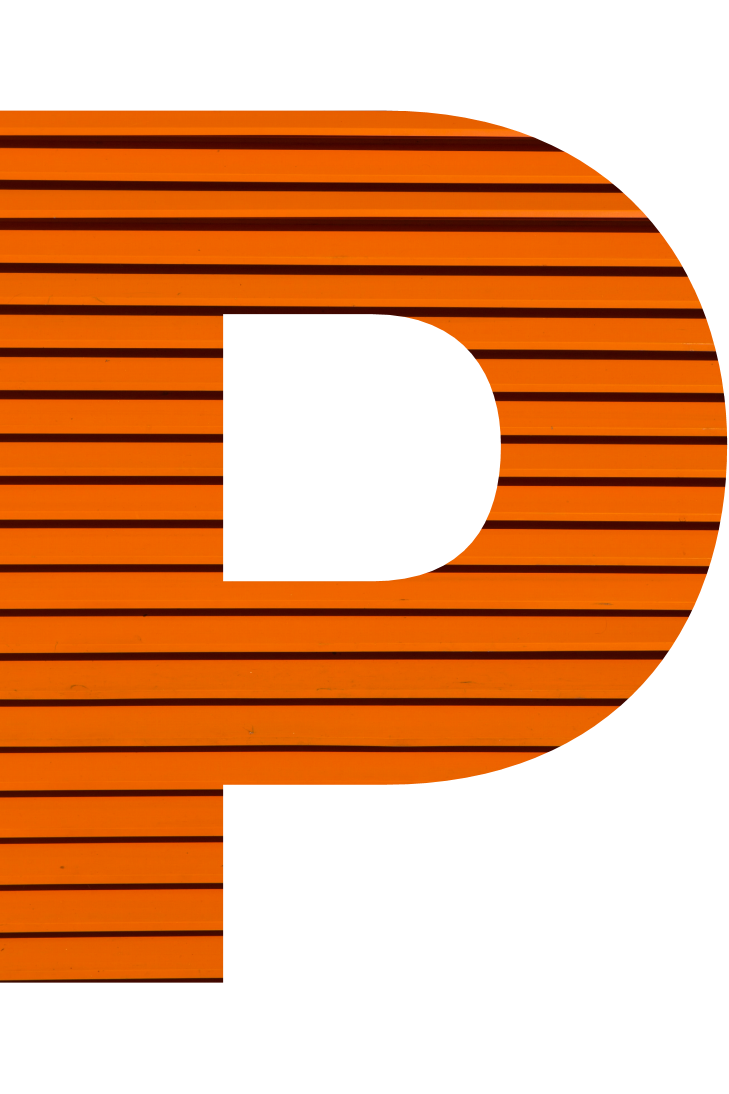 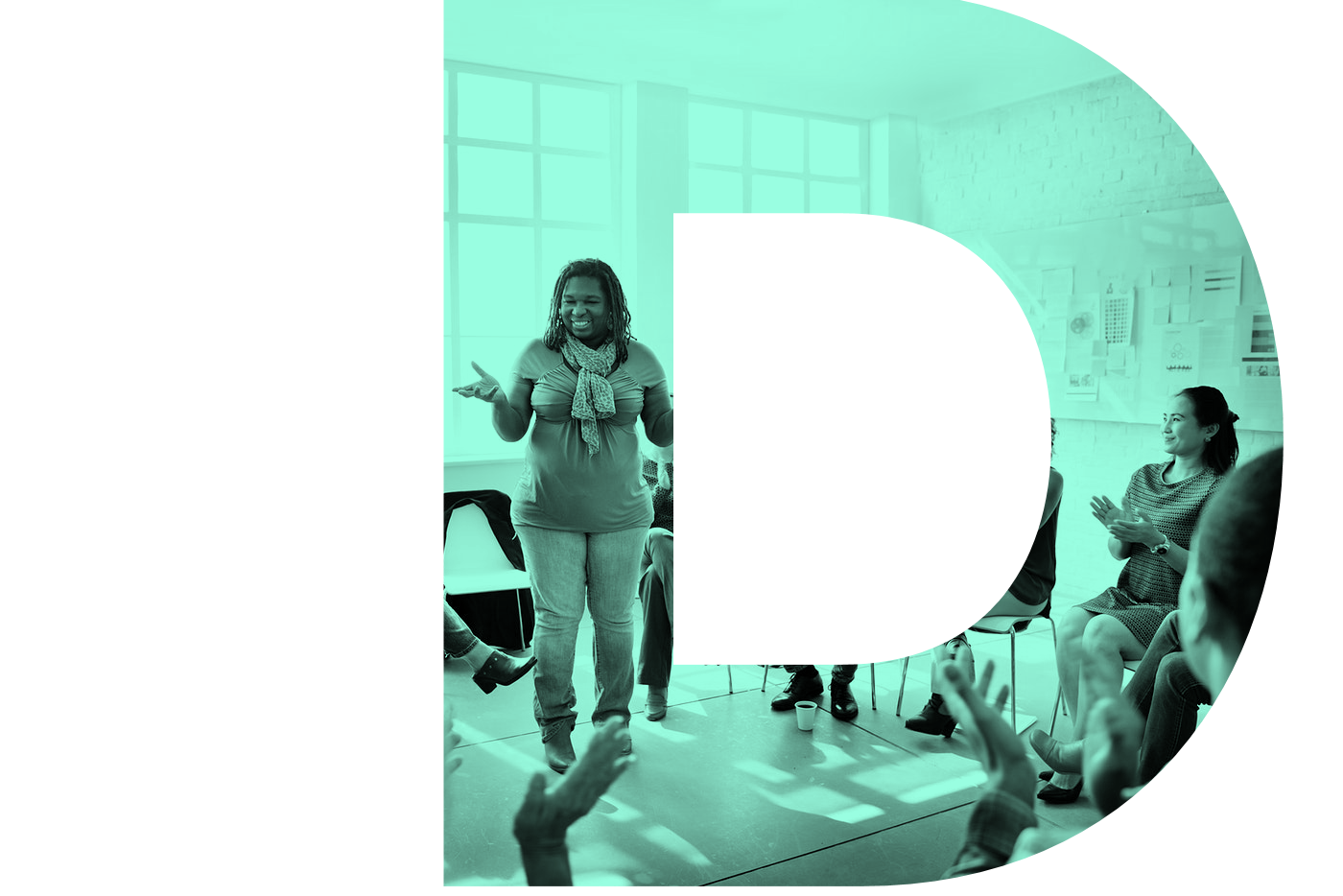 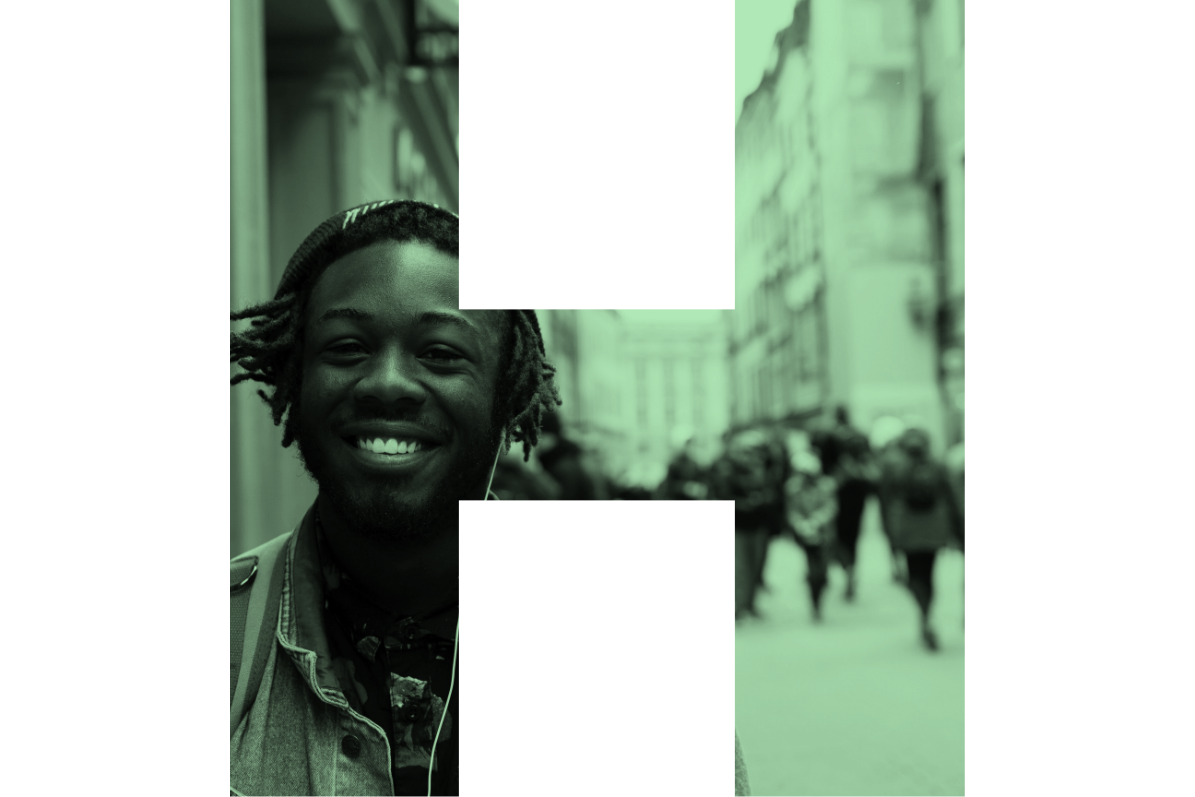 [Speaker Notes: Any applications with missing documents, will not pass threshold and not be scored.]
Threshold Criteria
The following elements are required but not scored – if response is “no”, the project is ineligible.  The supporting documents are needed with submission:
Supporting Documents needed with submission: 
Federal Tax Exempt Determination Letter	
Articles of Incorporation & Bylaws	
Current Certificate of Good Standing from State of Maryland	
Current list of Board of Directors	
Project Organizational Chart	
Most Recent A-133 or Independent Financial Audit	
Proof of Ownership or Lease Agreement (Only for Project-Based projects)
Match Documentation (We encourage agencies to apply whether or not they can document the full 25% match and demonstrate the extent to which they can provide match)
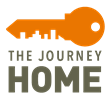 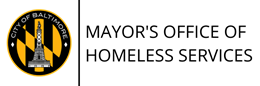 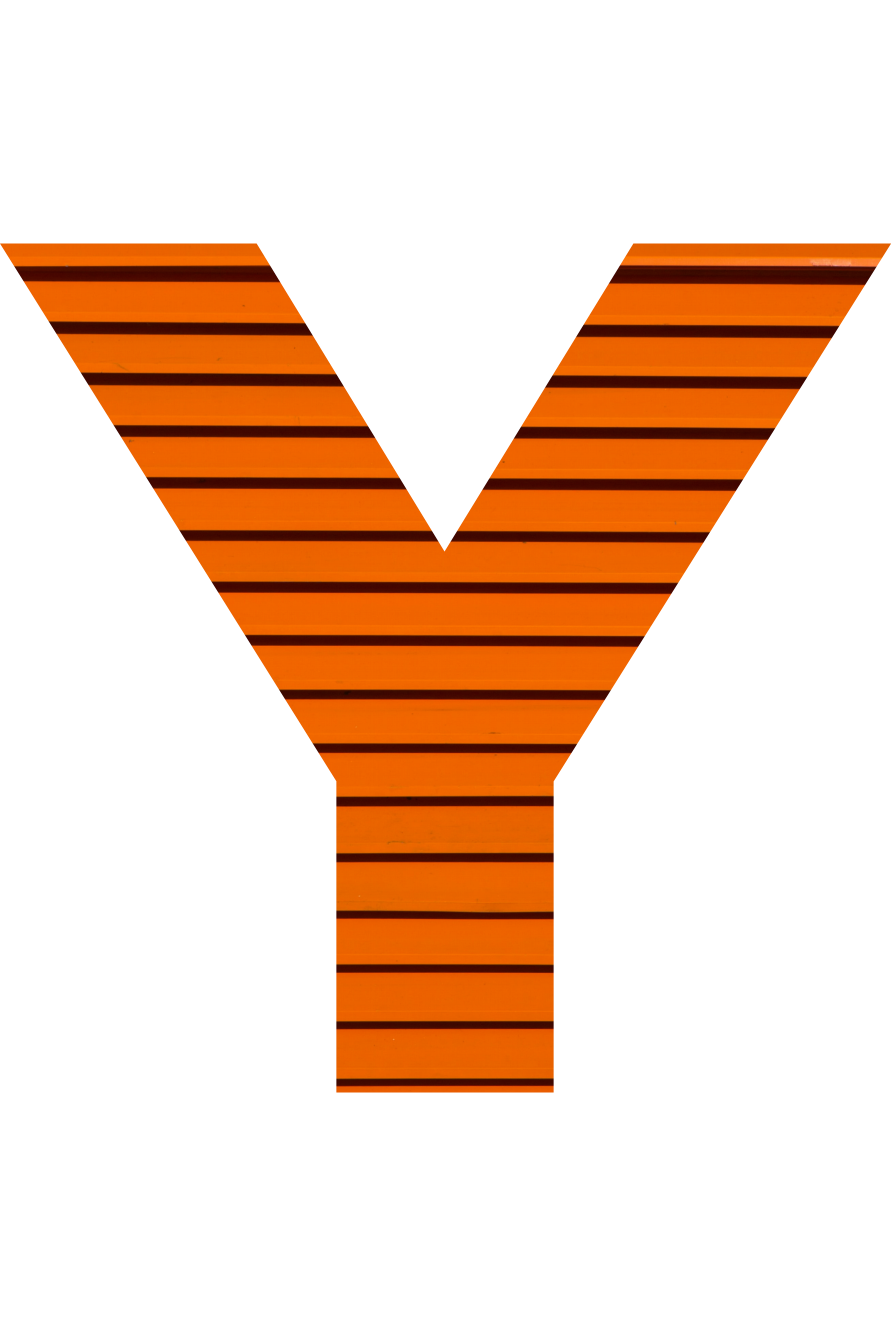 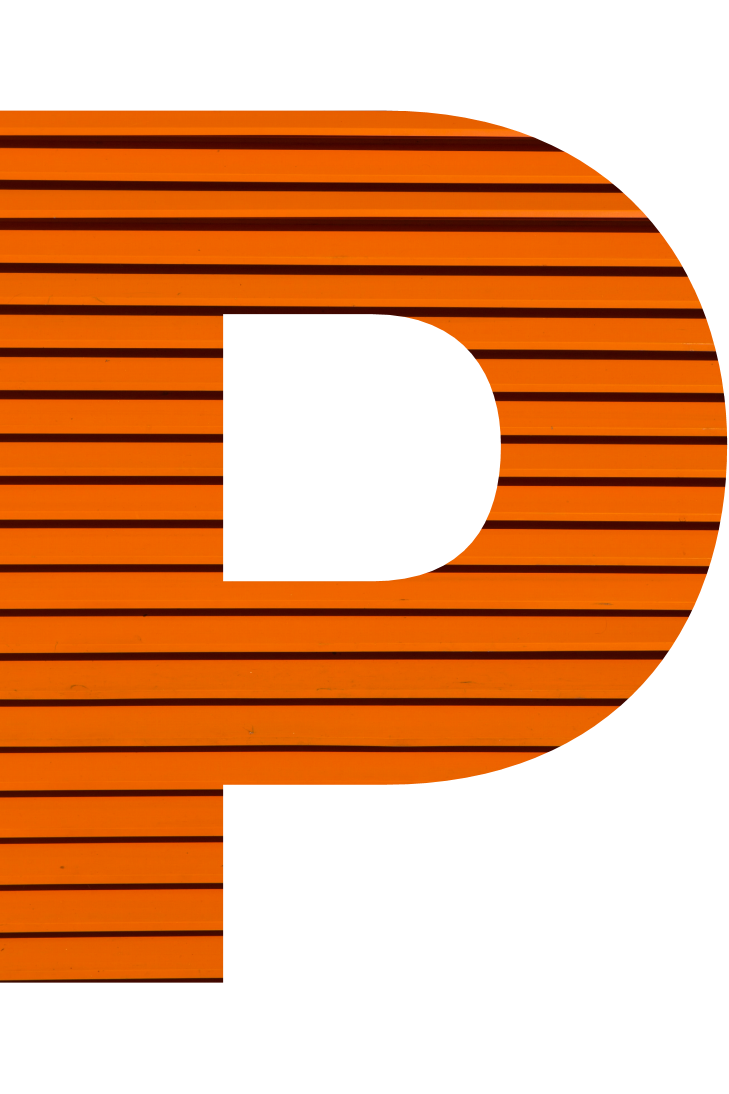 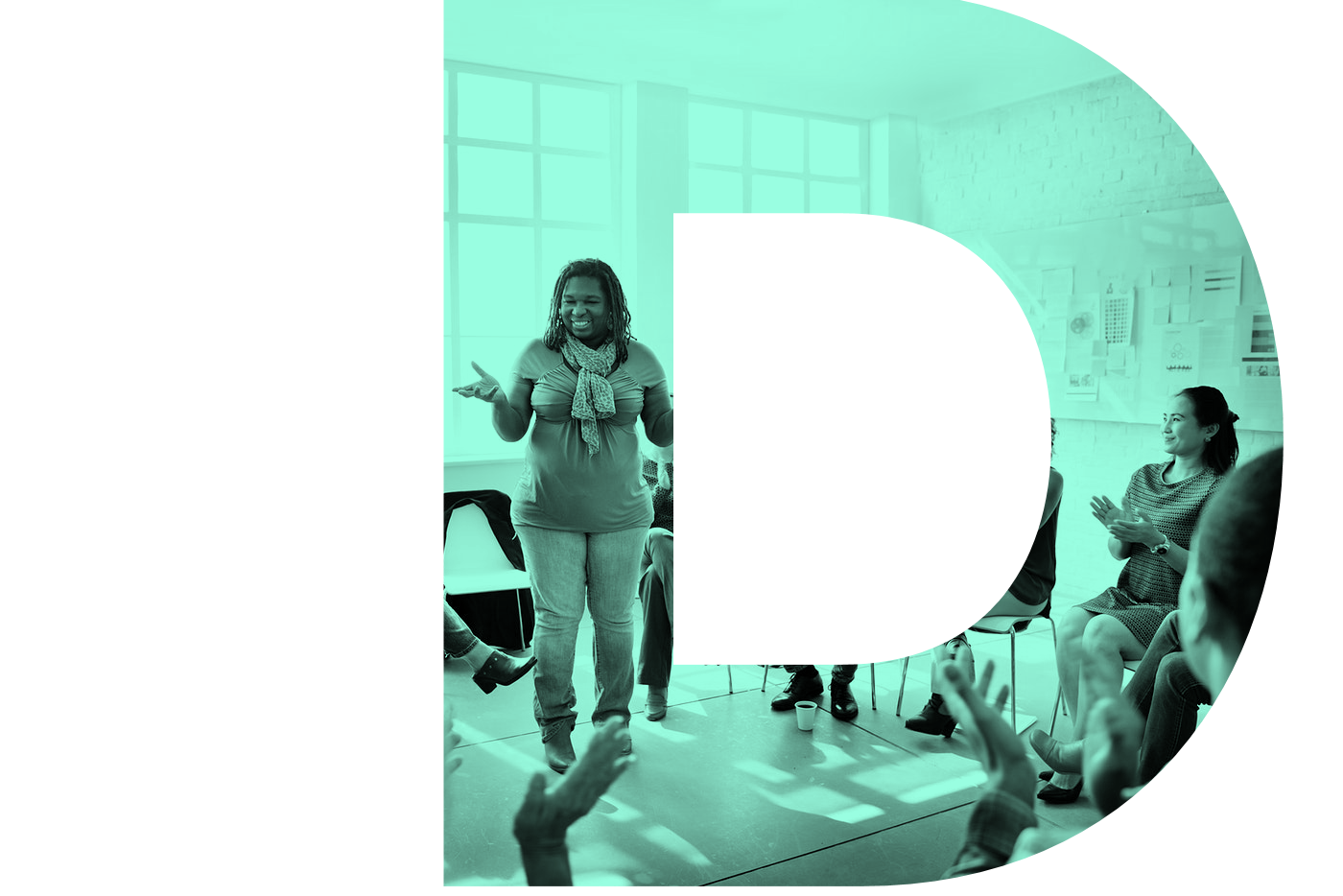 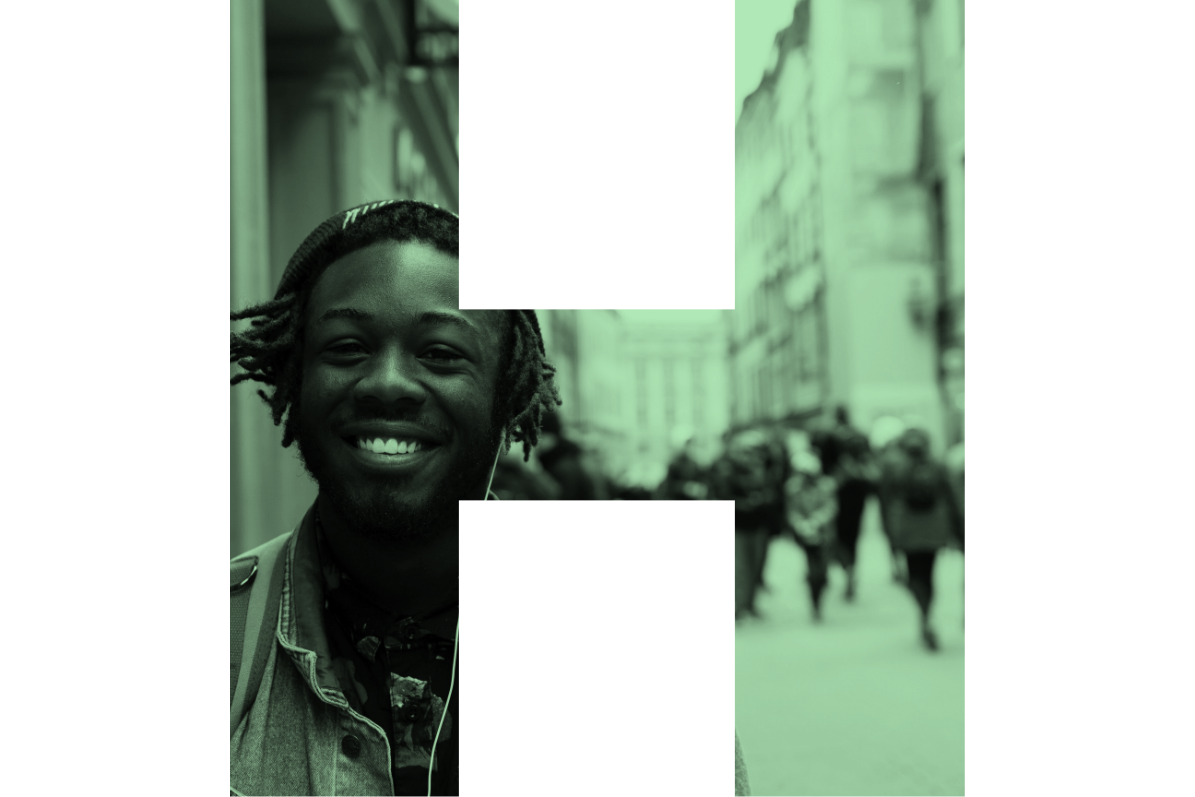 Threshold Criteria
The following must be completed and signed to move to the review and scoring phase: 
One (1) complete application in PDF with required signatures submitted by deadline	
Budget Workbook & Narrative	
MOHS Fair Housing Policy Statement and Agreement	
MOHS Housing First Policy Agreement 	
Conflict of Interest Questionnaire and Limits to Primary Religious Organizations
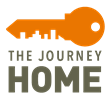 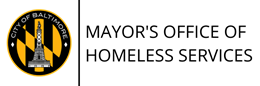 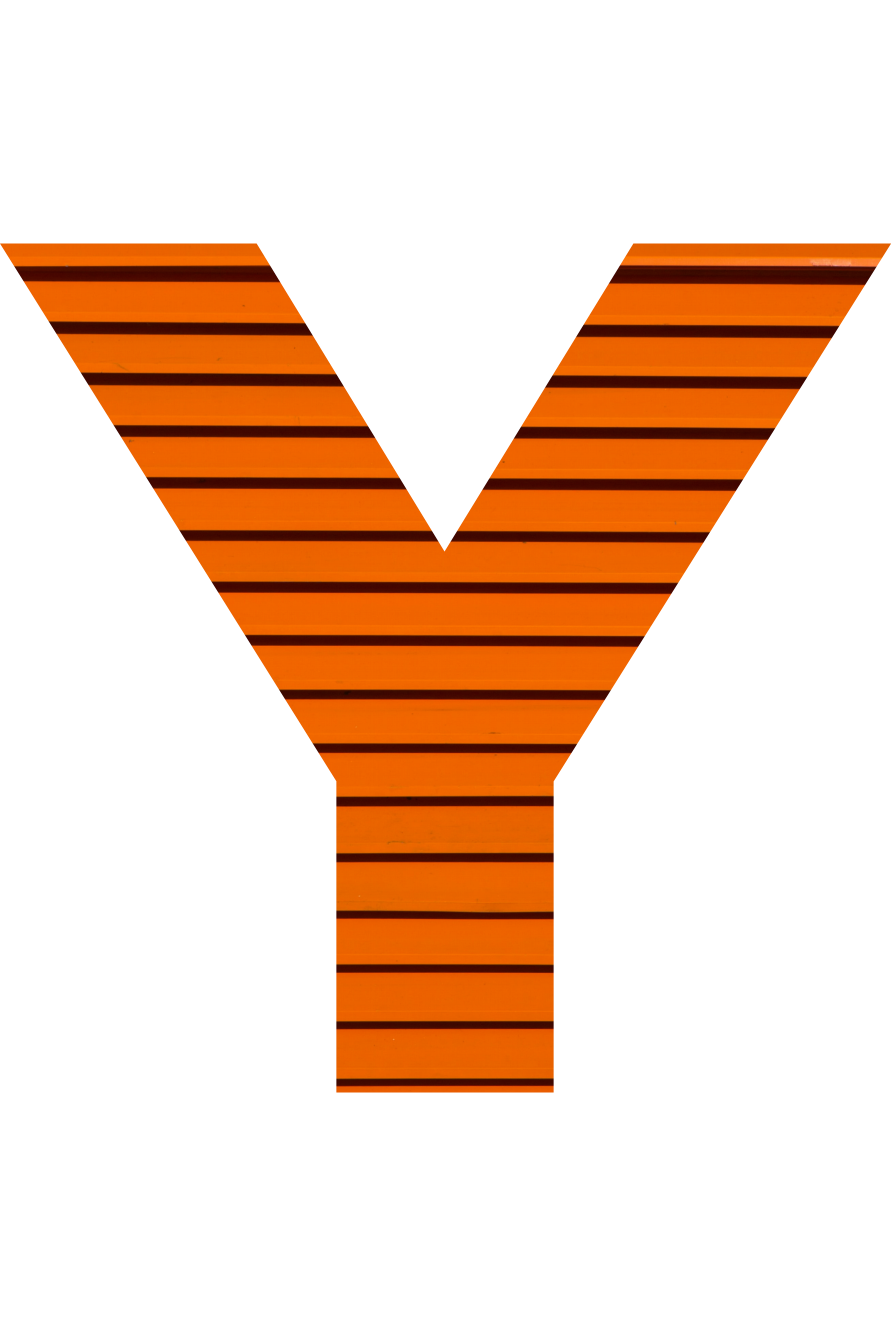 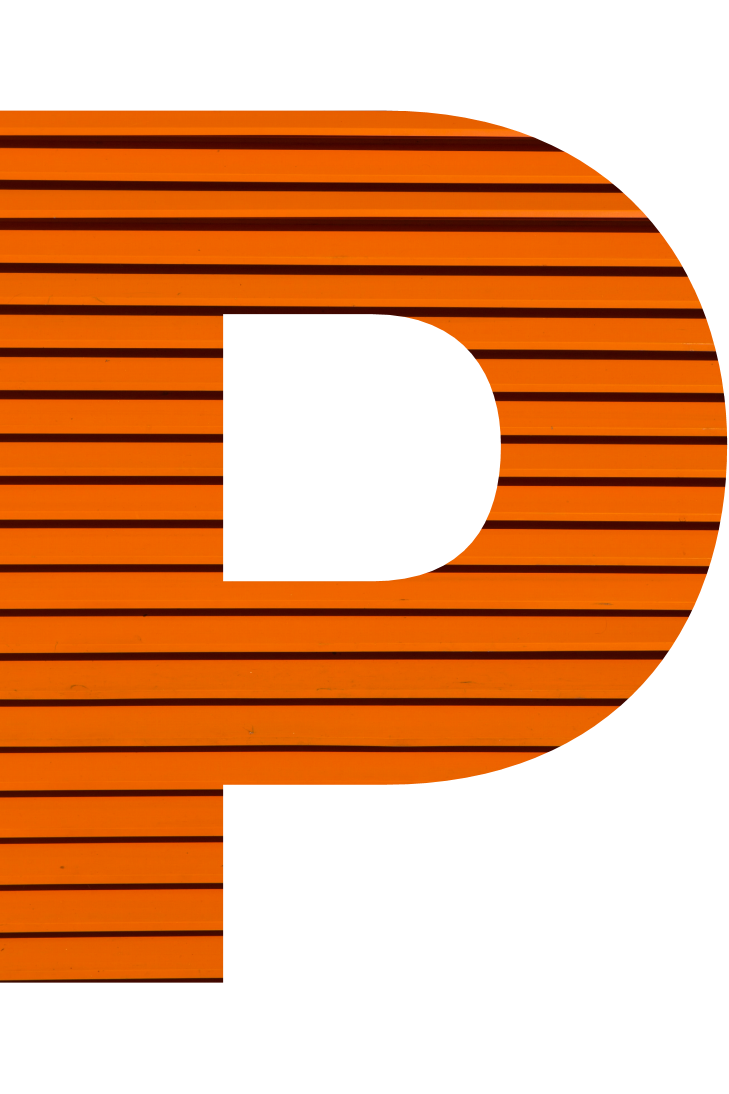 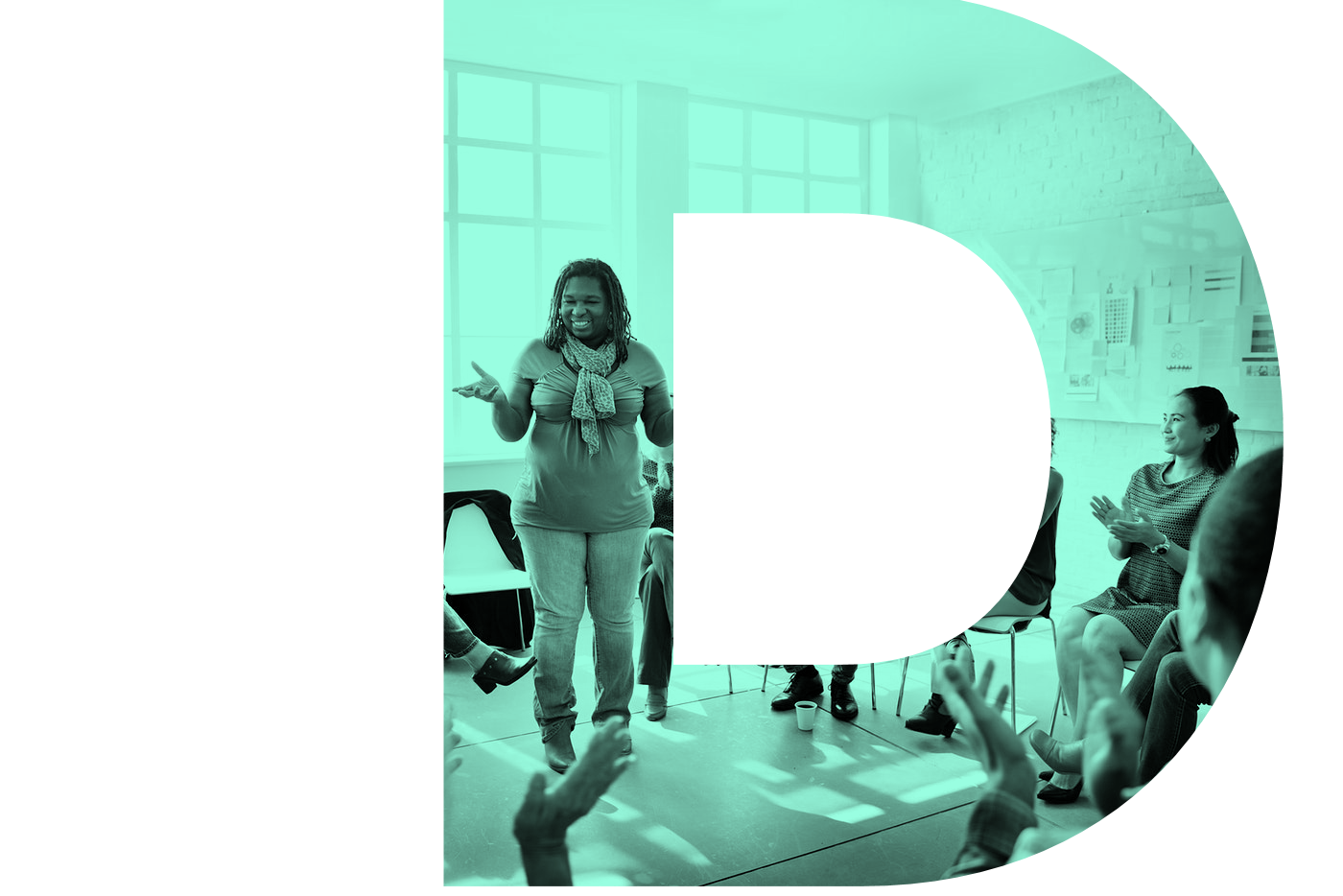 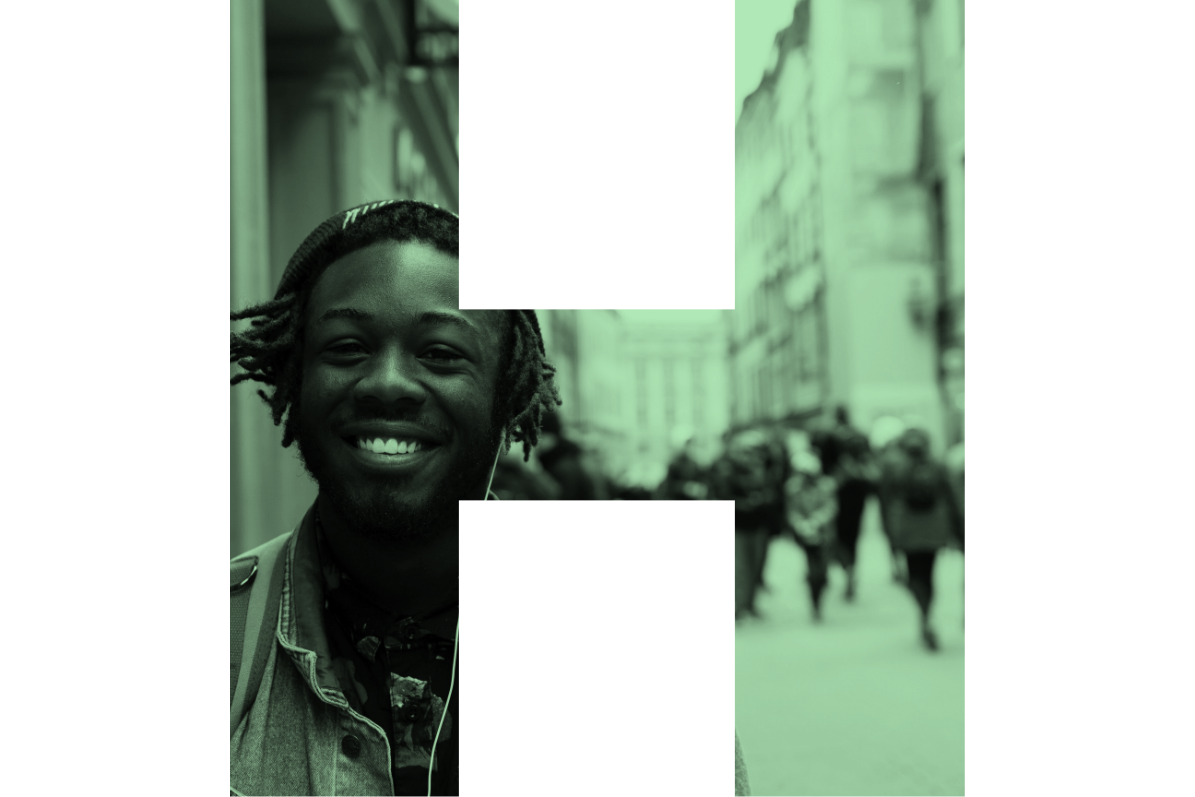 Match Requirement
At least 25% cash or in-kind for for the amount of funding requested 
The subrecipient must match all grant funds, except for leasing funds, with no less than twenty-five percent (25%) of funds or in-kind contributions from other sources in accordance with 24 CFR § 578.73. 
All CoC Program costs and match sources must be in your approved budget
Match does not have to be used on the same budget line item as the grant funding, but does need to be used on activities for the project that otherwise would have been eligible to be funded with CoC Program funds 
Match must be committed prior to grant agreement 
Recipients must document all costs paid with match throughout the period of the YHDP grant
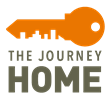 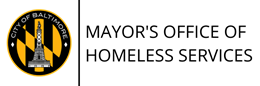 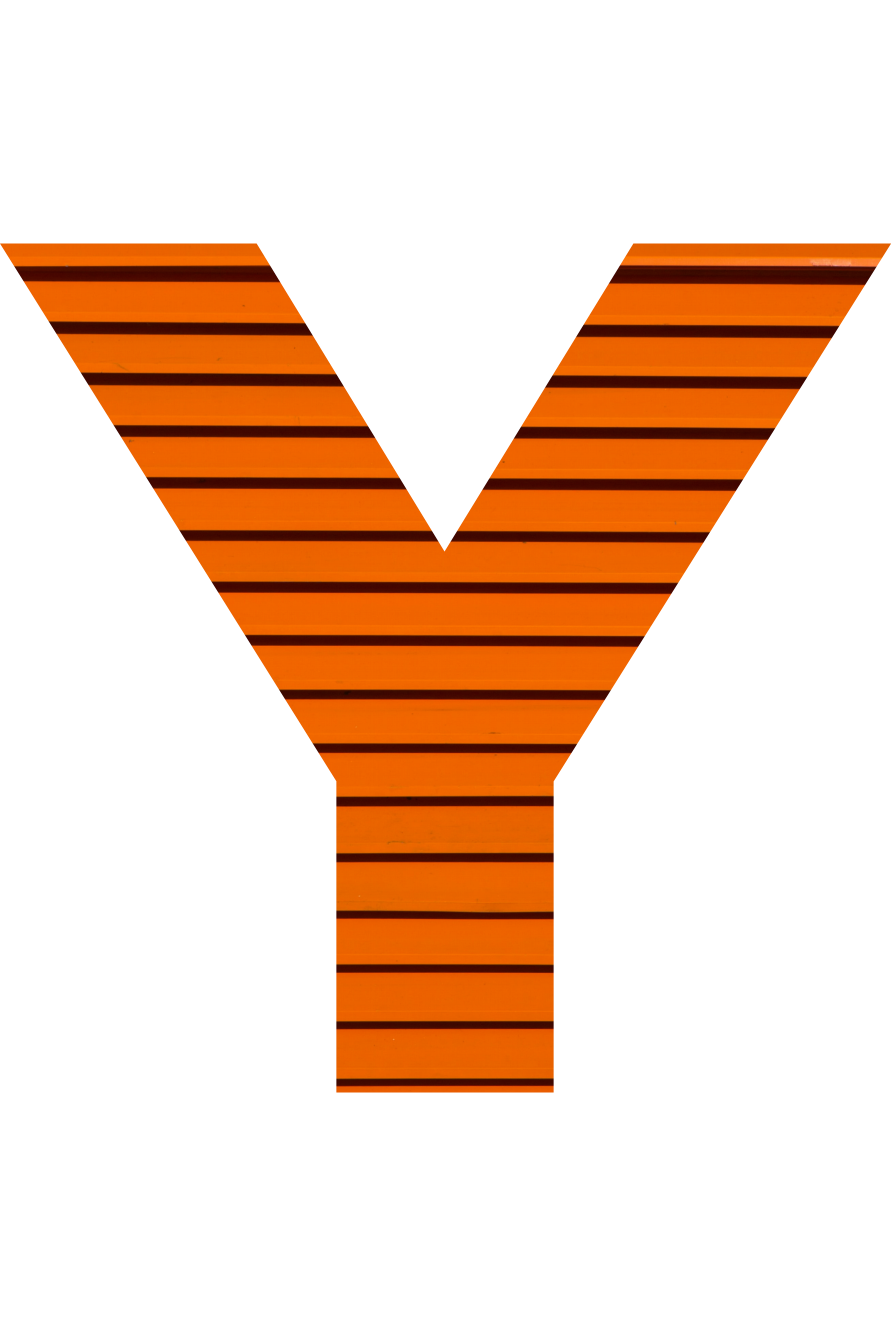 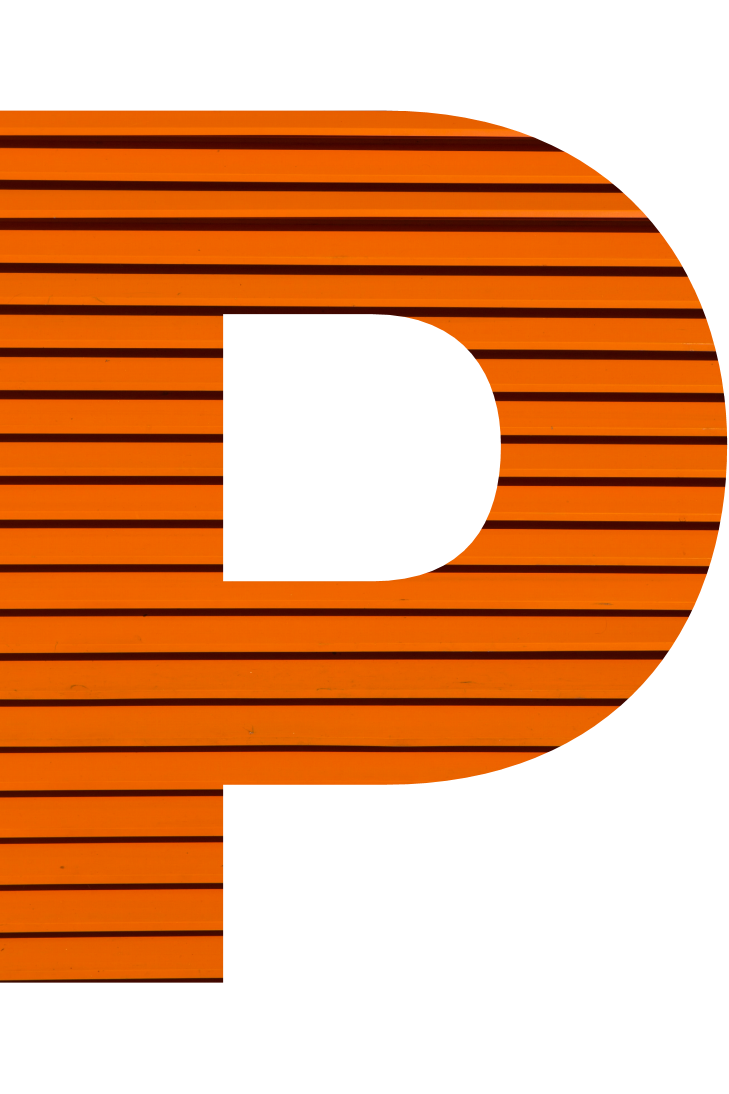 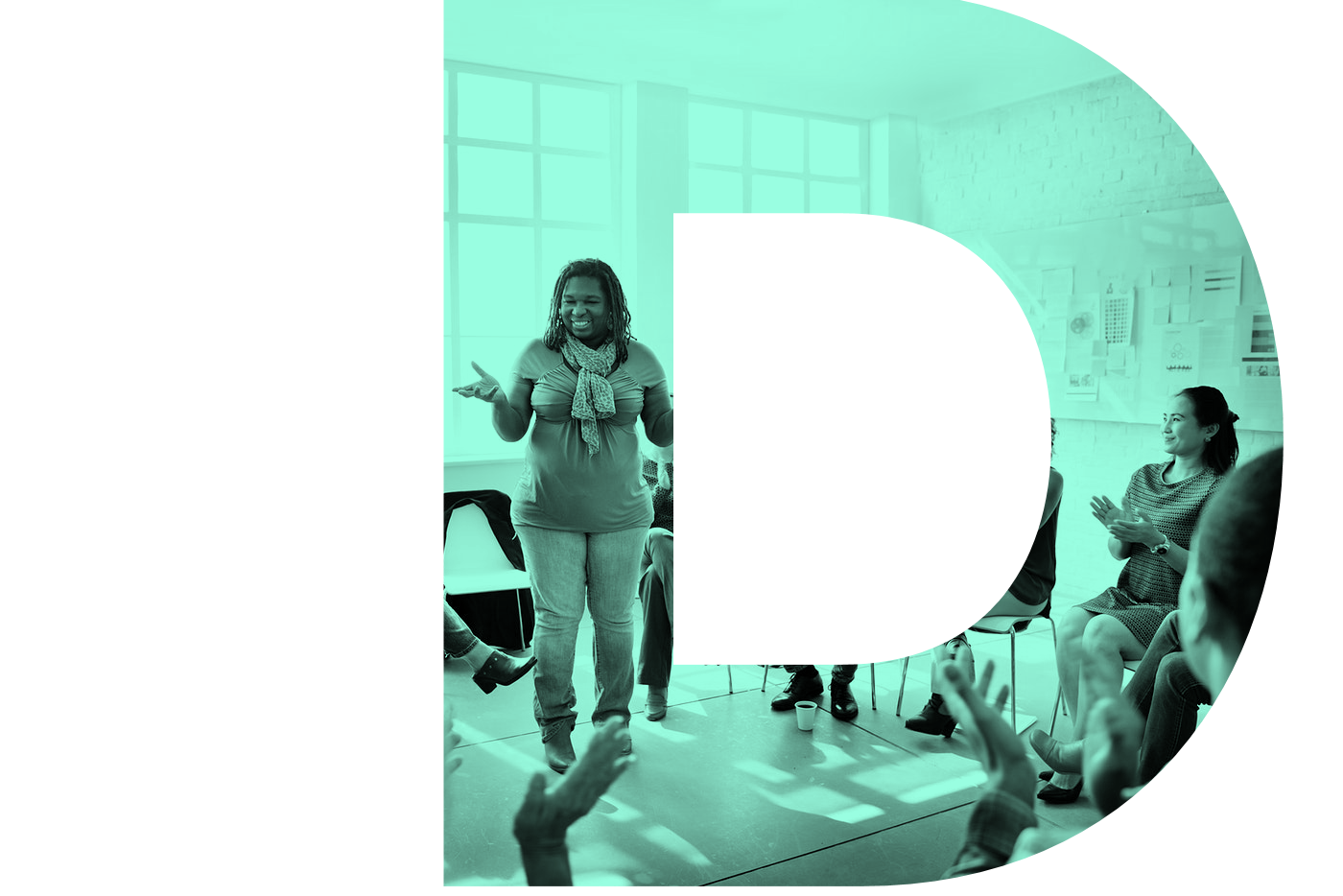 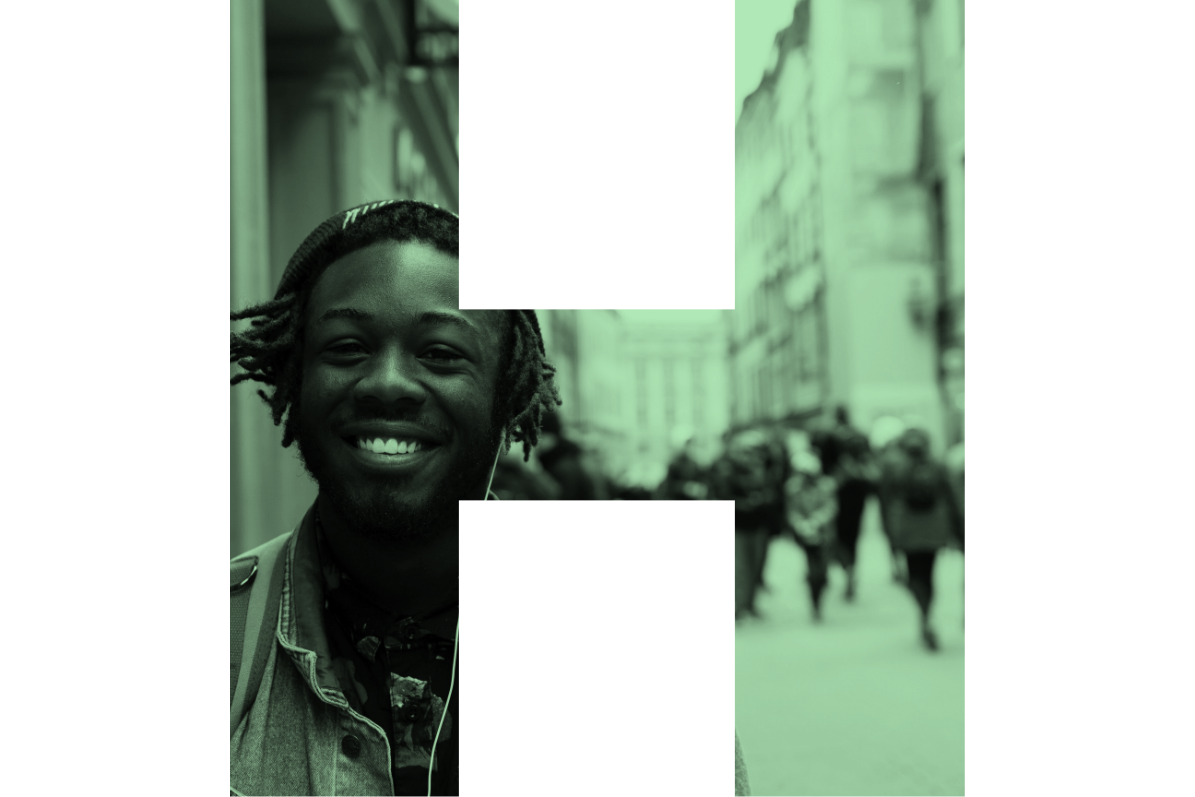 [Speaker Notes: See Appendix D for more details on match requirement and documentation]
Eligible forms of Match
Cash 
A recipient or subrecipient may use funds from any source, including any other federal sources (excluding Continuum of Care program funds), as well as State, local, and private sources, provided that funds from the source are not statutorily prohibited to be used as a match 
Used to cover costs that would have been eligible to be paid for with CoC Program funds
In-kind Contributions 
Services and goods 
Used to cover costs that would have been eligible to be paid for with CoC Program funds
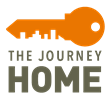 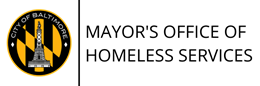 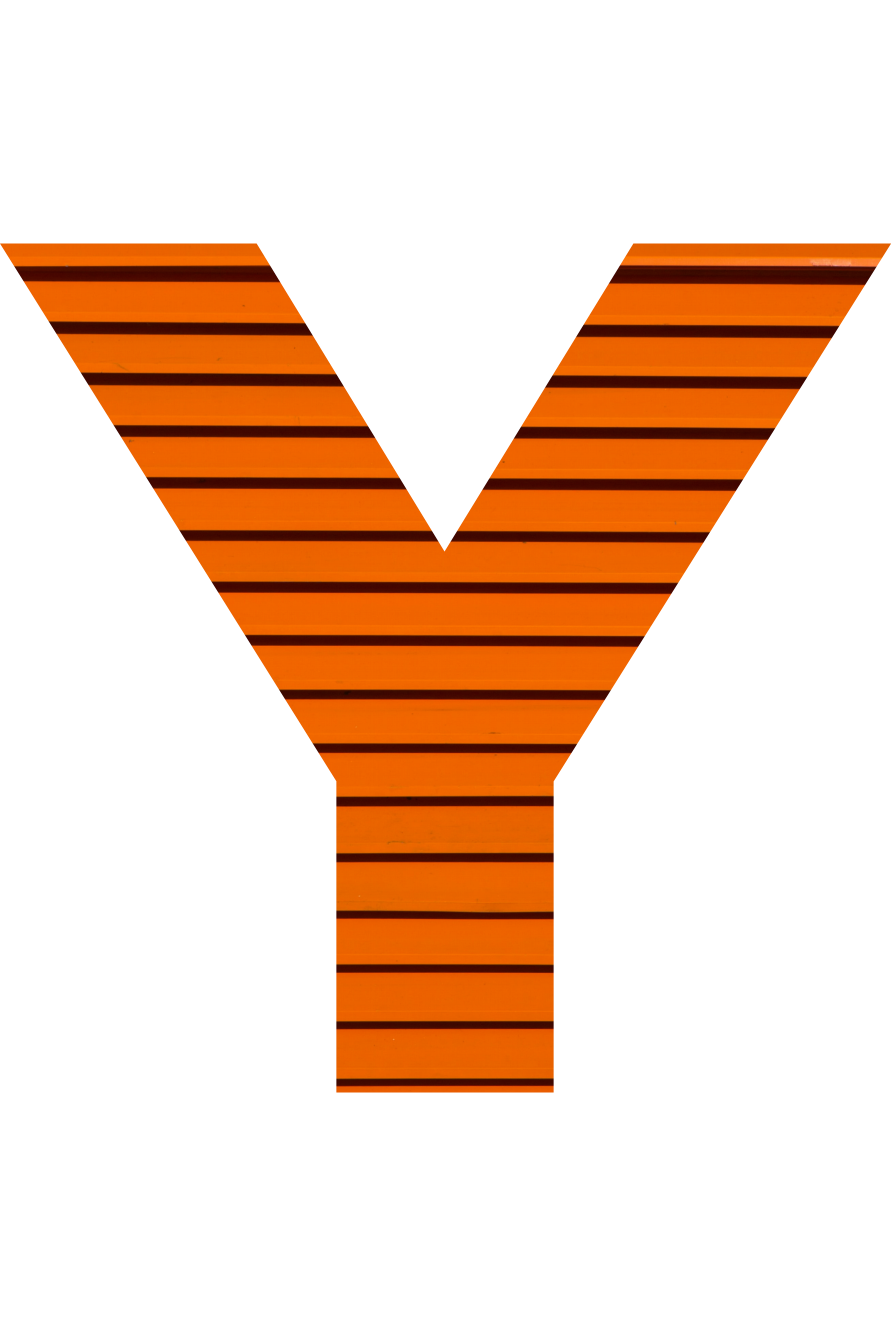 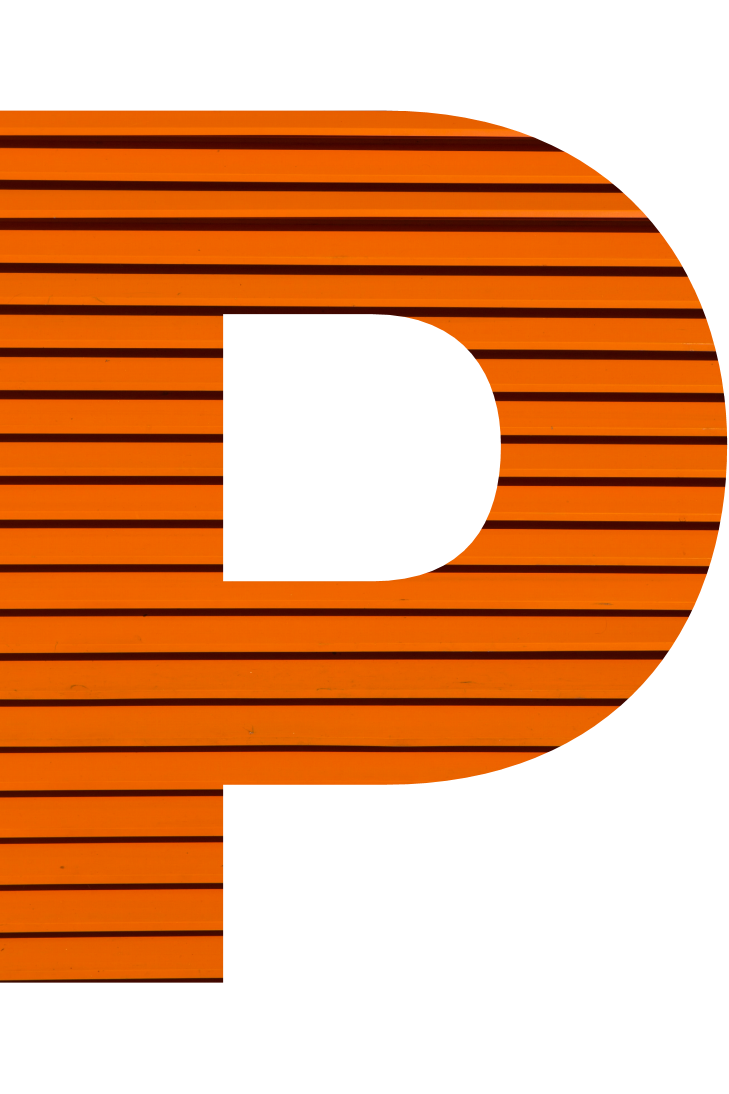 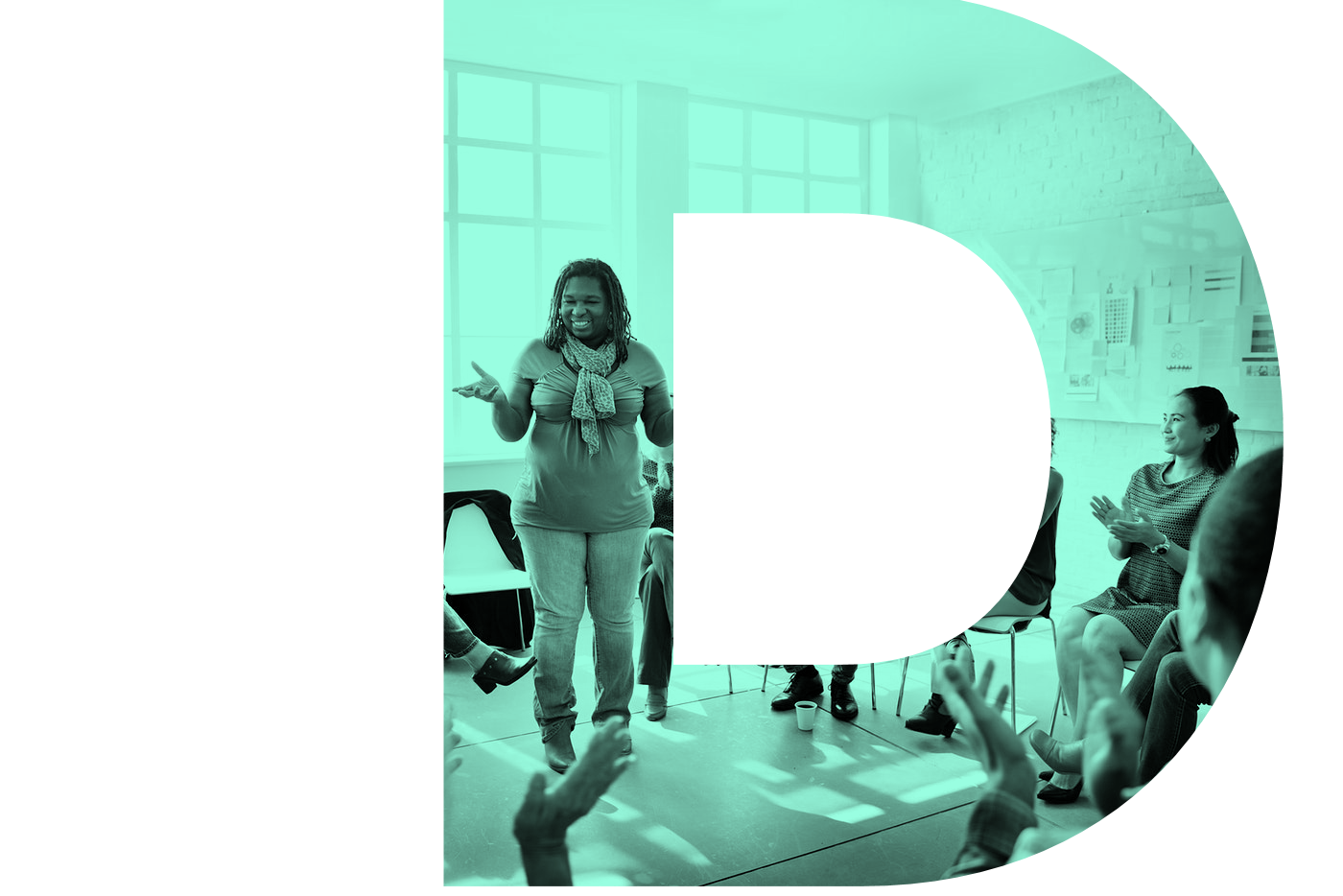 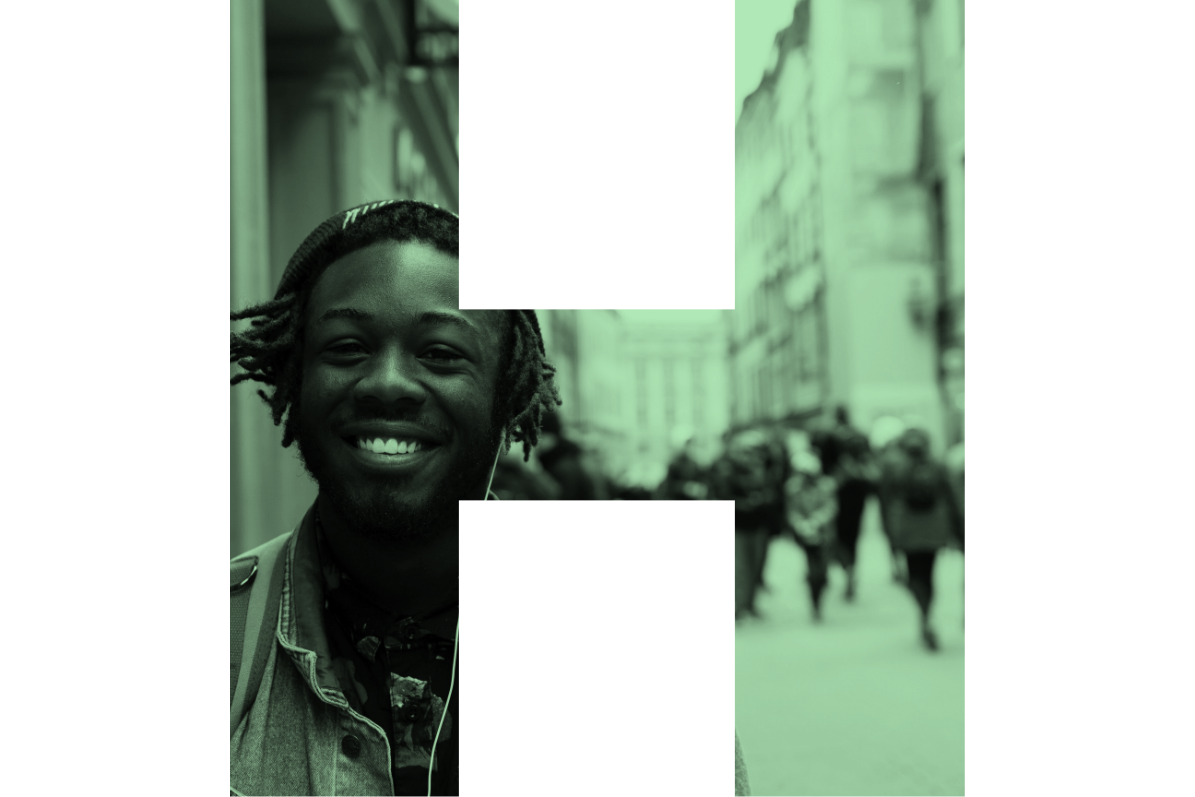 [Speaker Notes: See Appendix D for more details on match requirement and documentation]
Populations Served
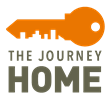 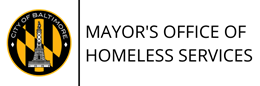 #BmoreYHDP
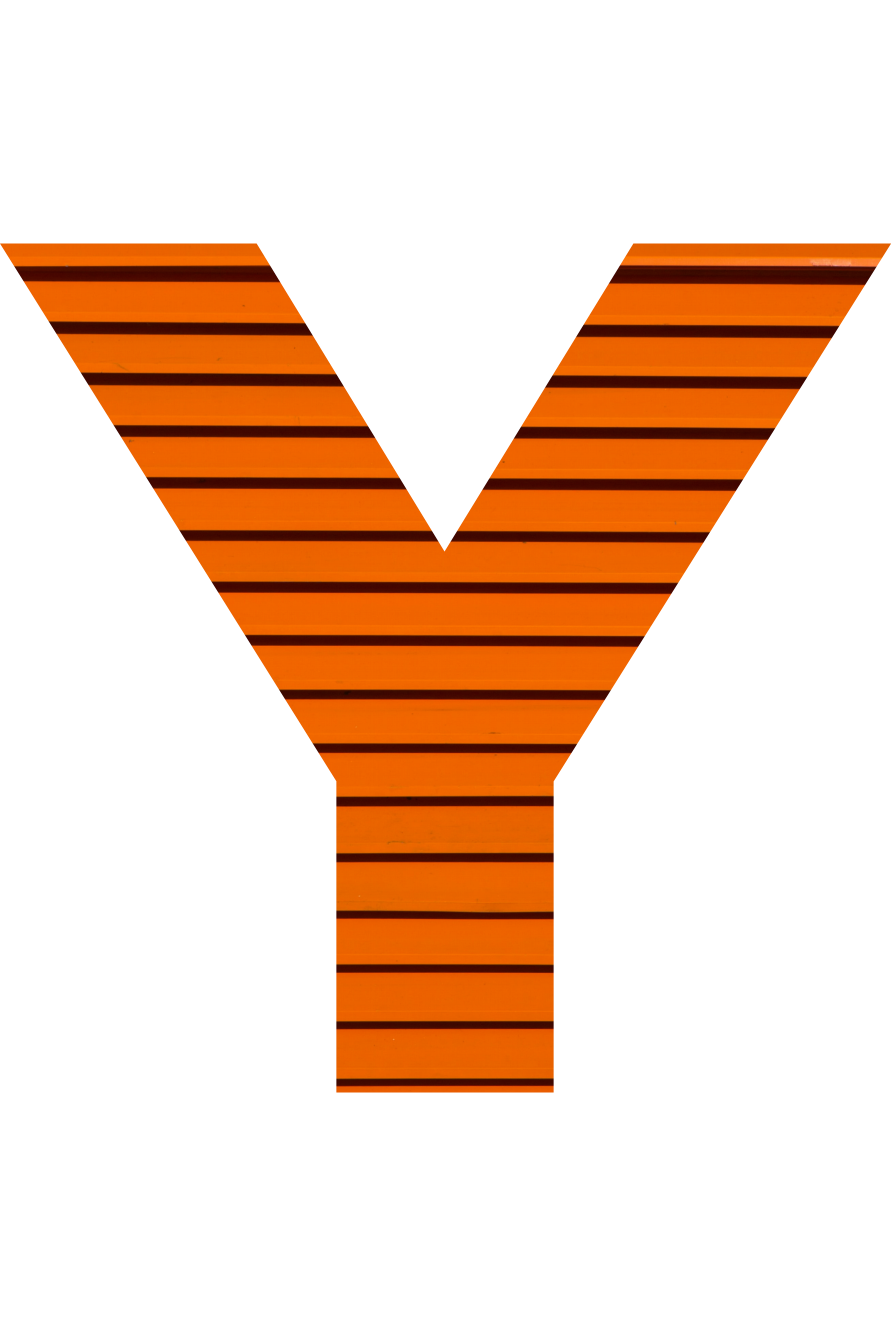 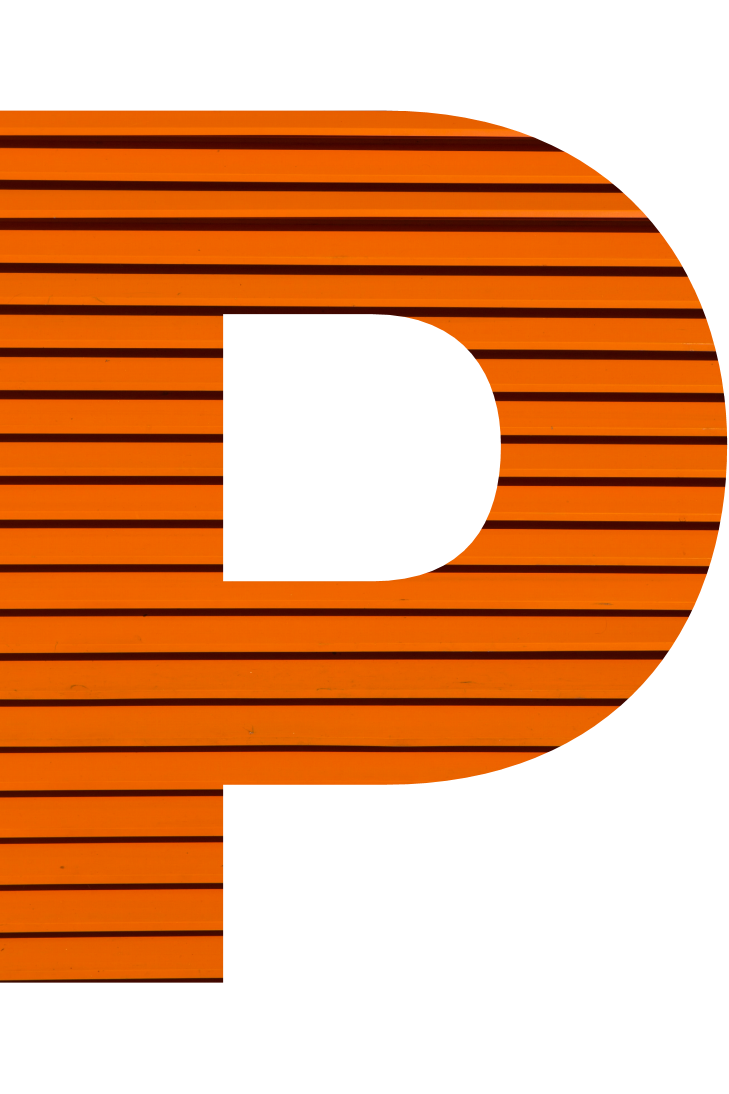 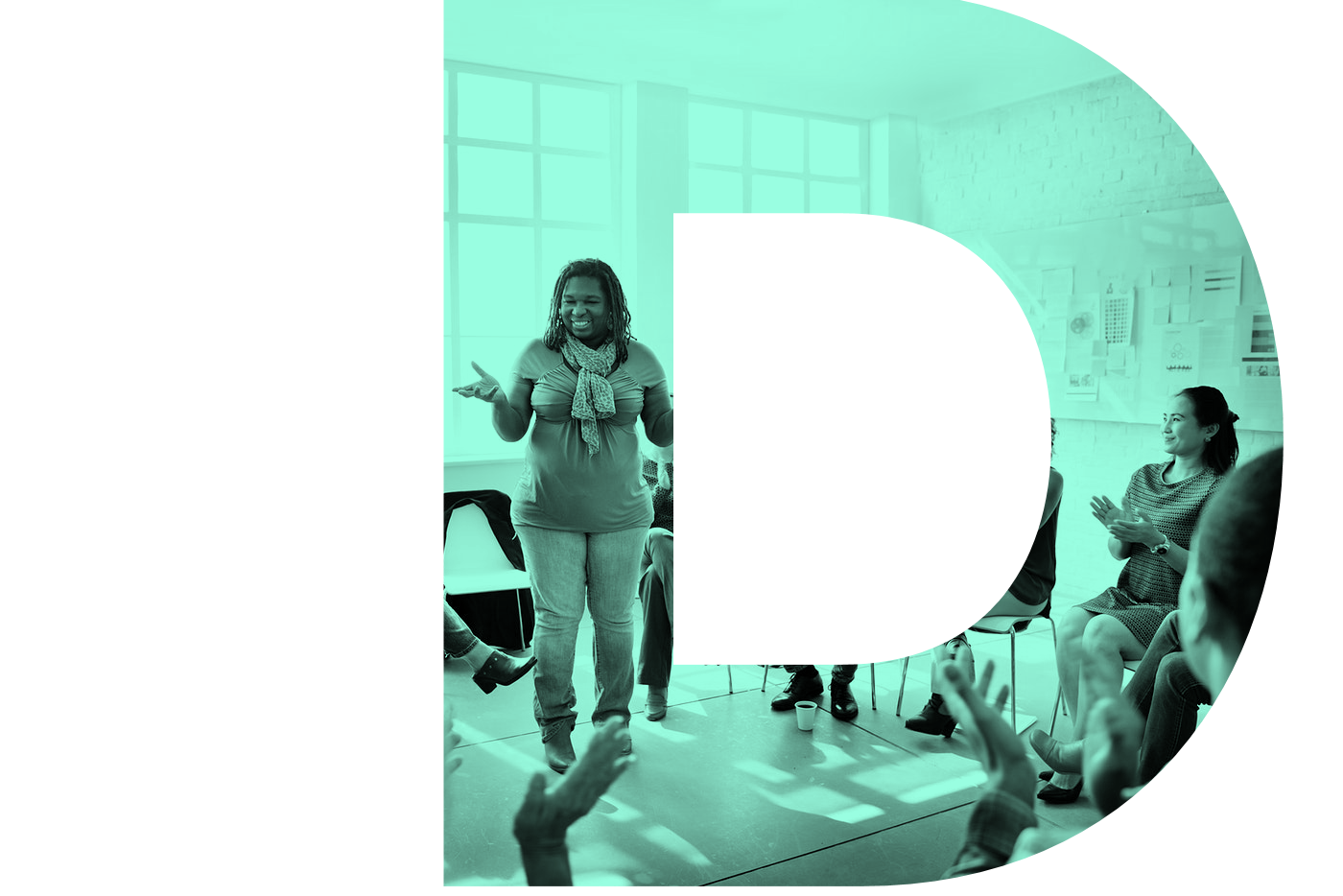 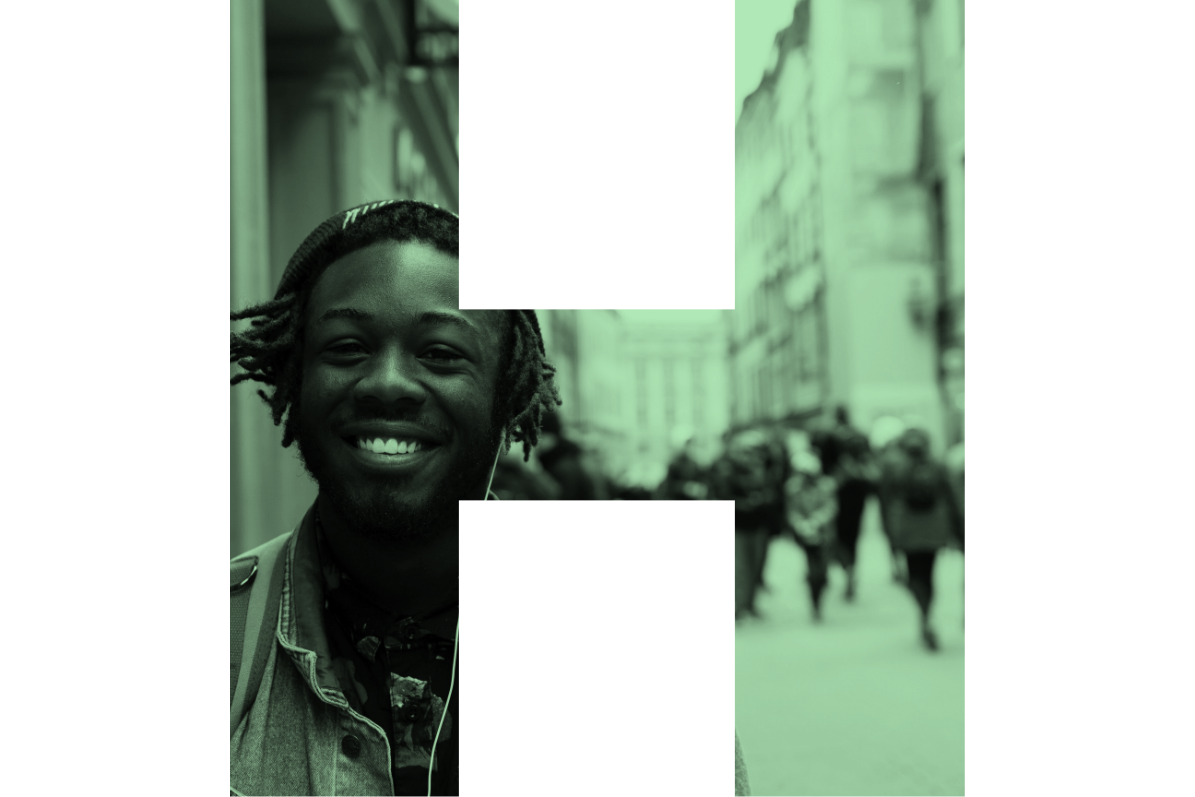 Funds under YHDP can  serve:
Youth and Young Adults (YYA) at-risk of and experiencing homelessness. Youth are minors under the age of 18, and young adults are aged 18-24 (up to 25). This also includes YYA who are pregnant and/or caring for one or more children, including the care of minor siblings.
What does it mean to experience homelessness?
Experiencing literal homelessness – living on the streets, in cars, places not for human habitation, or shelters (HUD Category 1)
At imminent risk of homelessness – within 14 days of losing their housing (HUD Category 2)
Fleeing unsafe situations – any situation a youth declares unsafe and wants to leave, including abusive (physical and emotional), non-LGBTQ affirming, drug/alcohol, sexual exploitation (HUD Category 4)
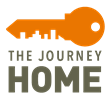 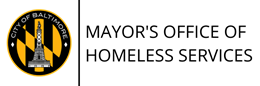 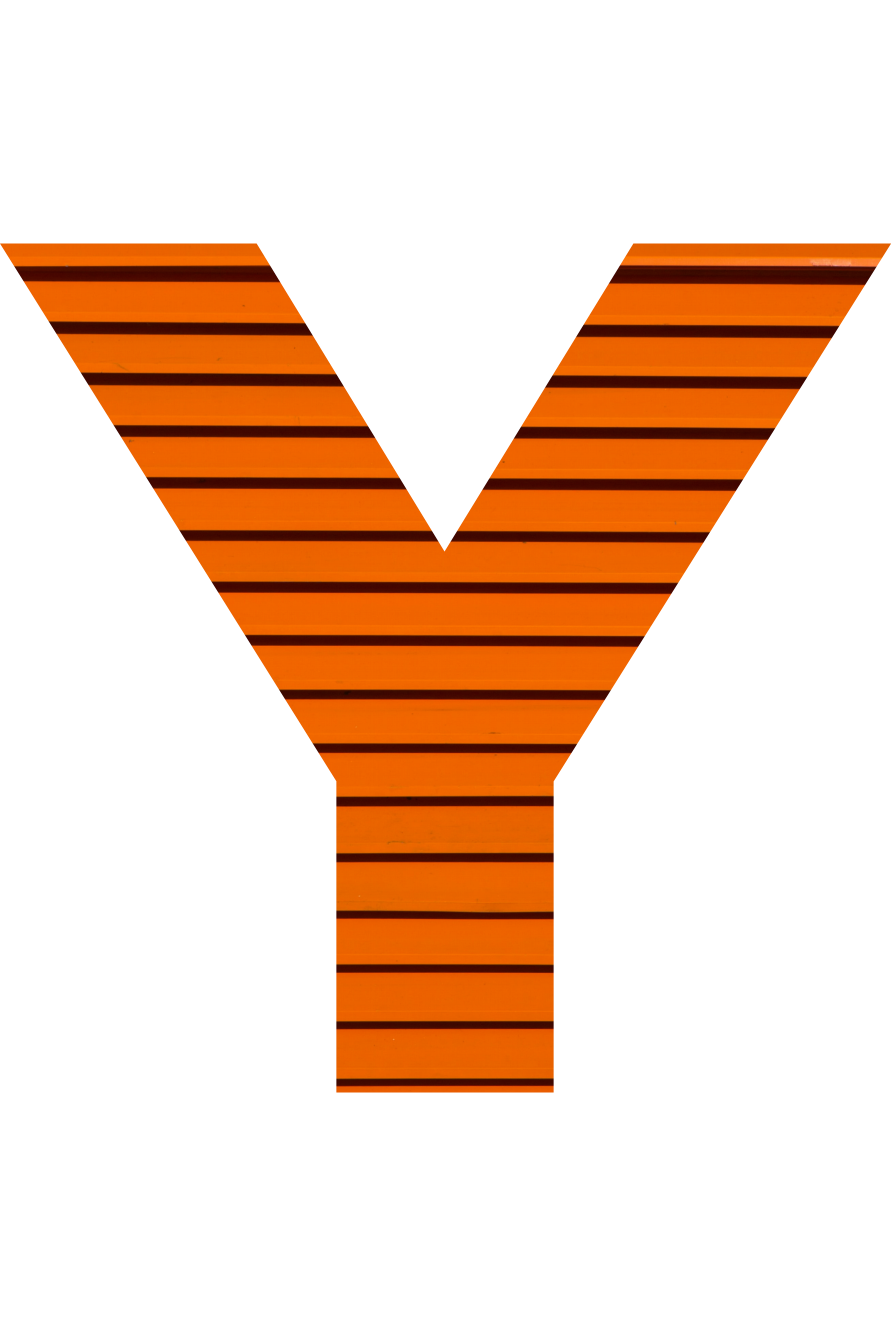 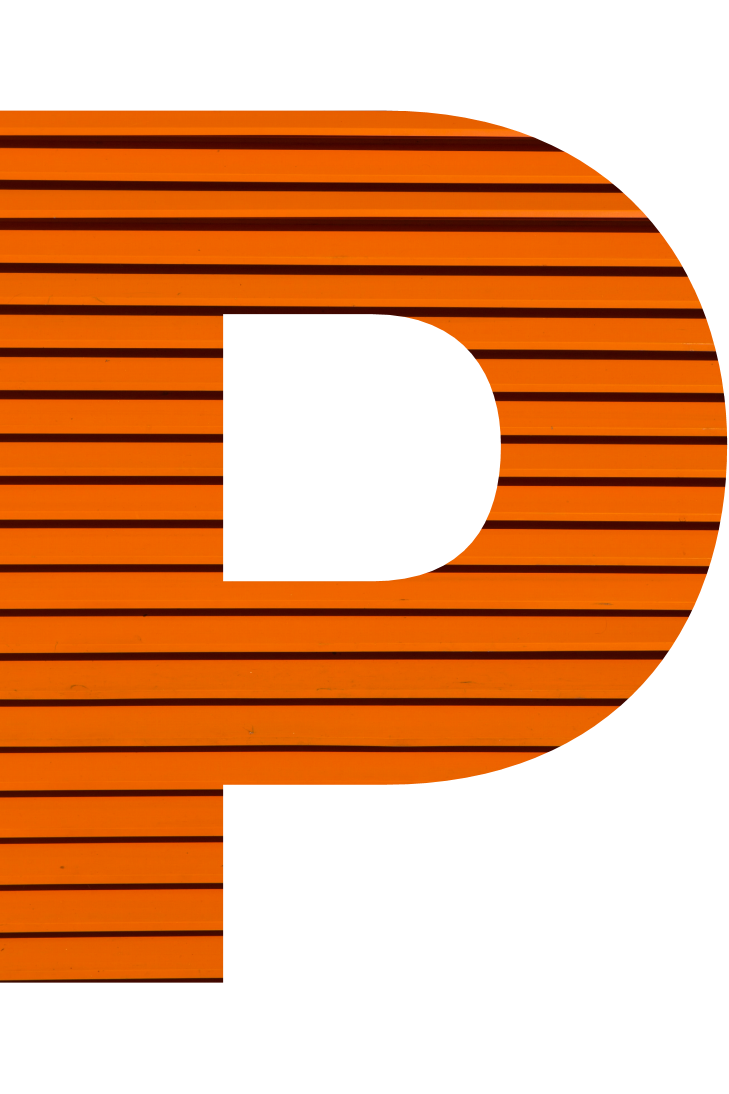 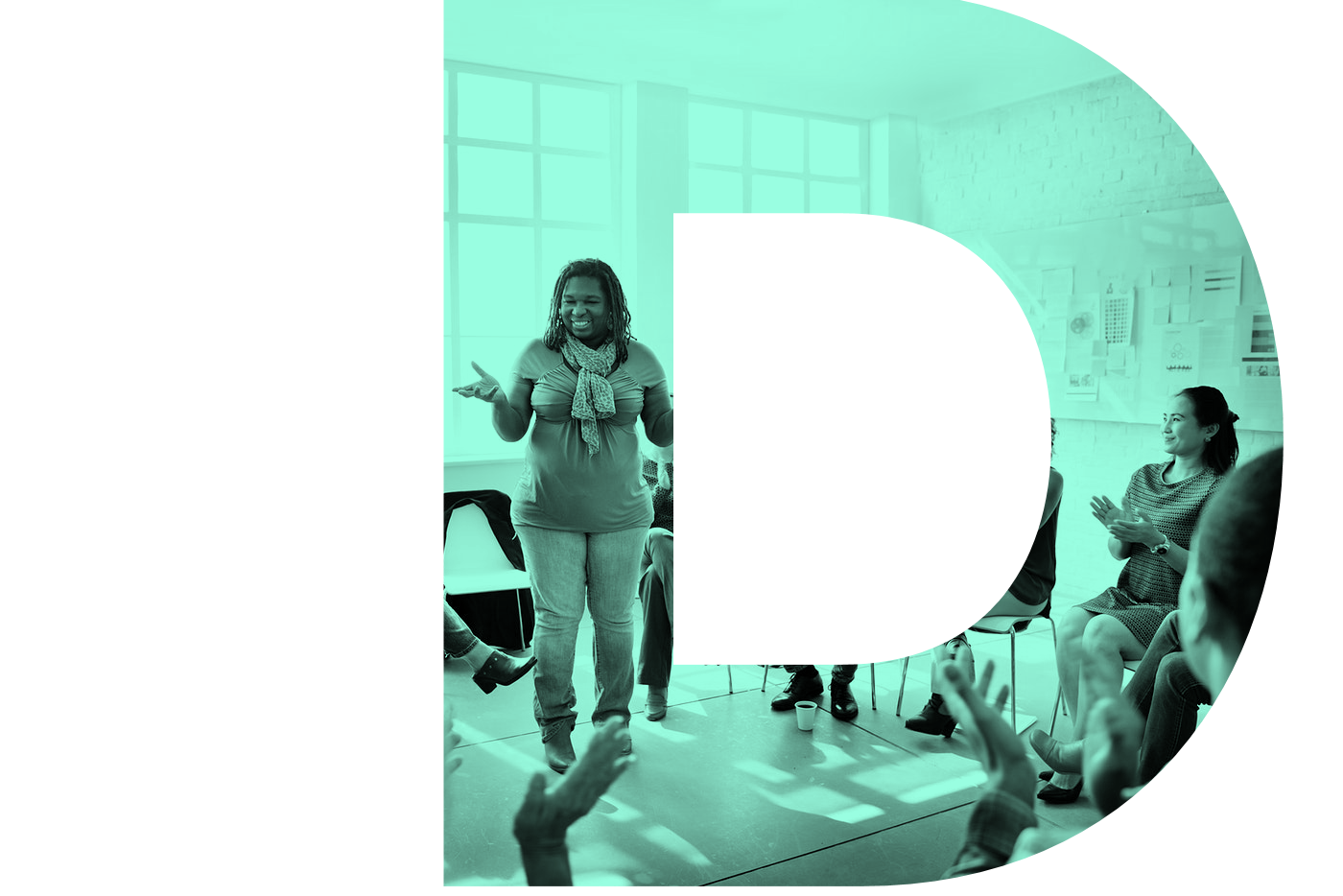 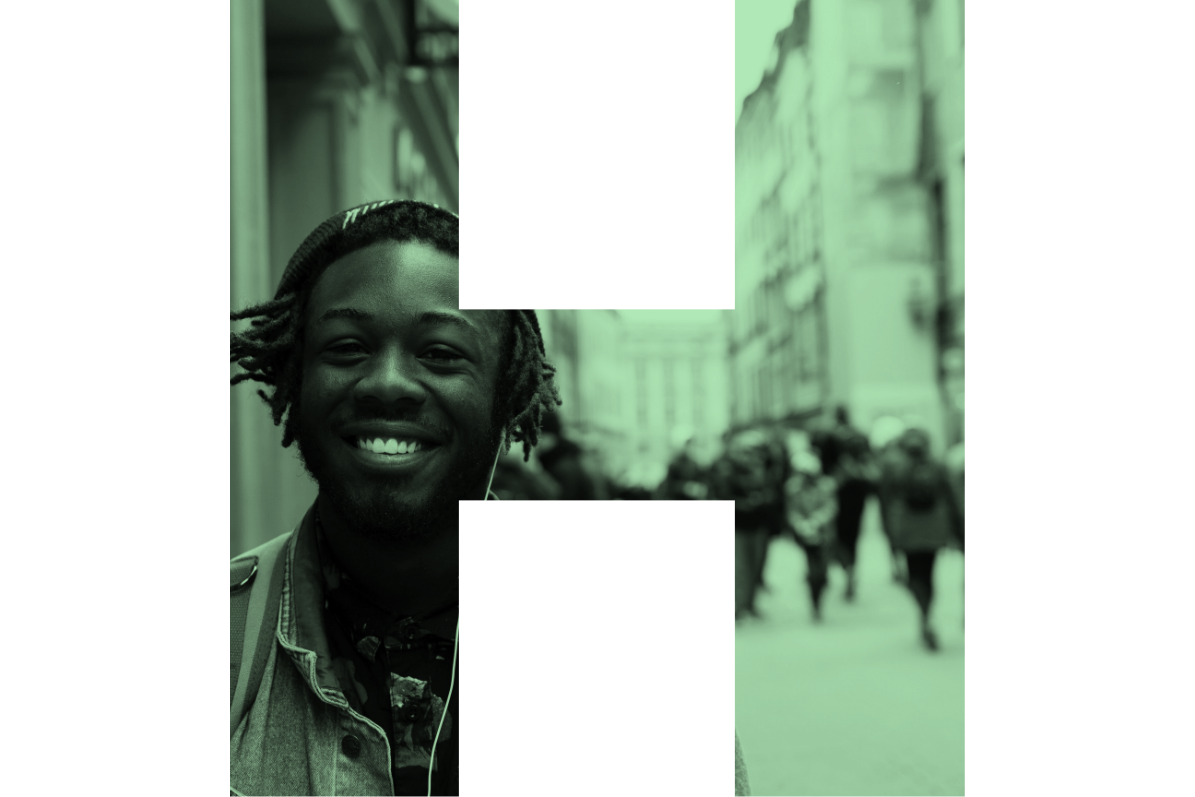 Target Population
Special efforts should also be made to serve YYA including: 
LGBTQ+
Unaccompanied Minors*
Pregnant and Parenting Youth
Youth of Color
Foster Care Involved
Justice Involved
Survivors of Trafficking and Exploitation
Immigrant and Undocumented Youth
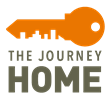 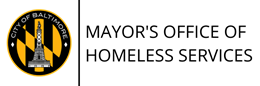 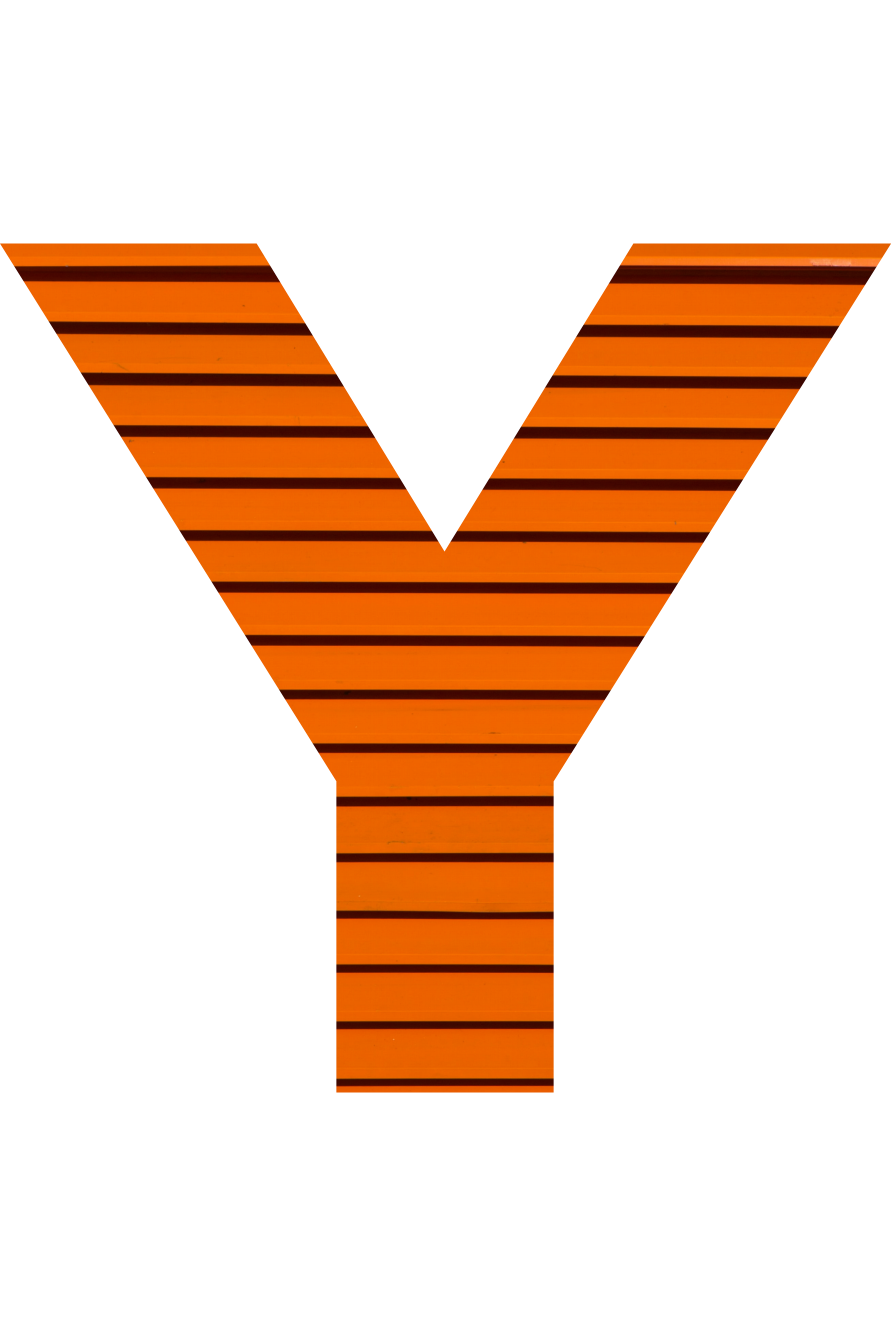 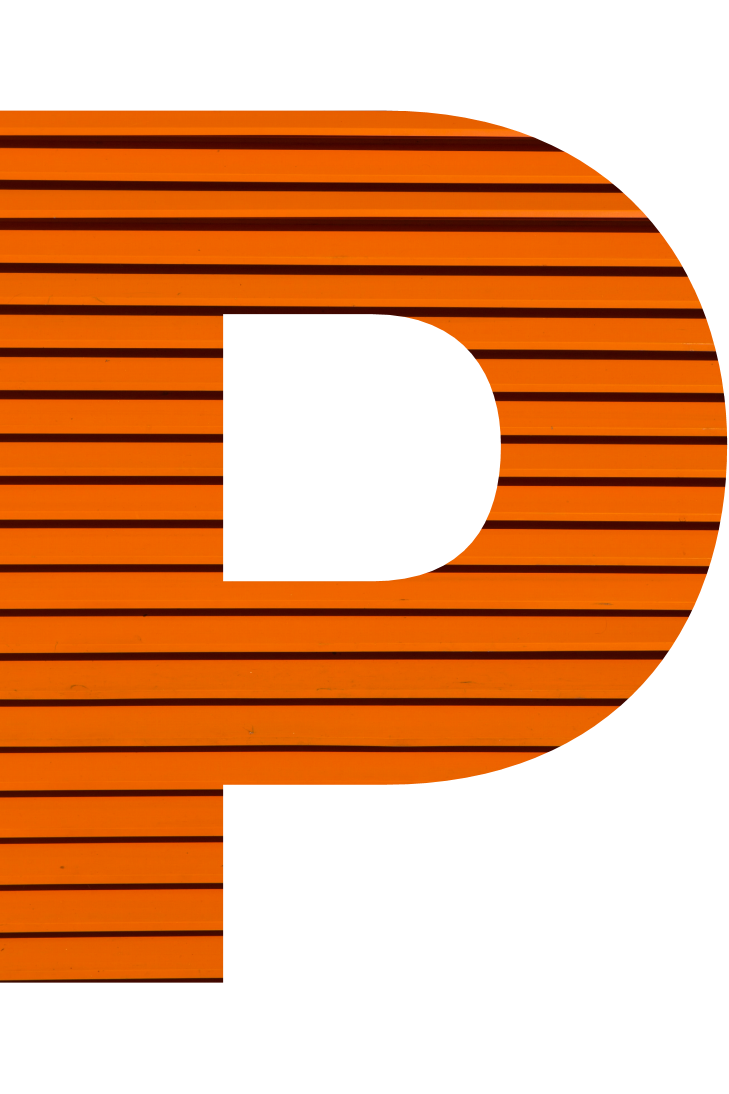 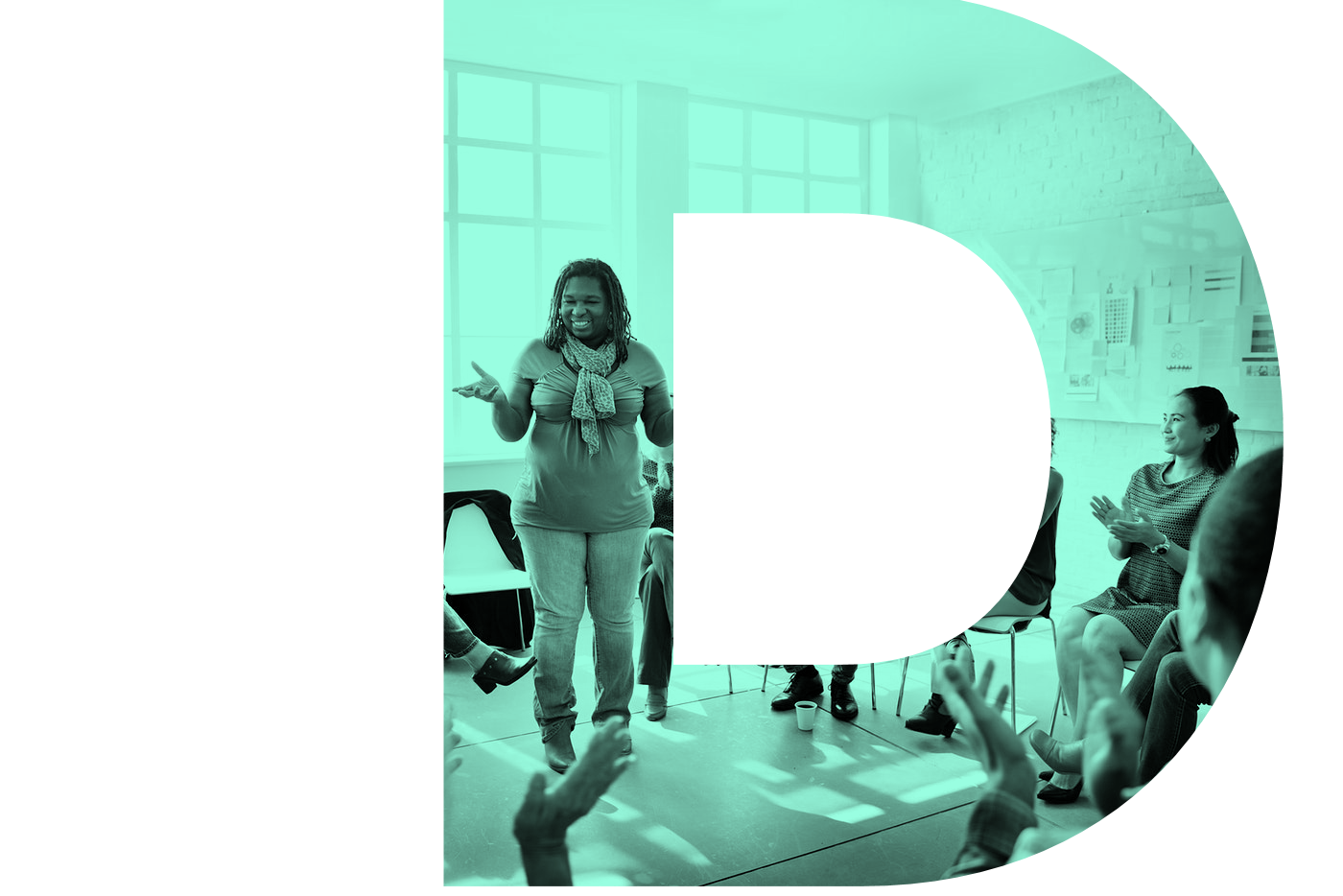 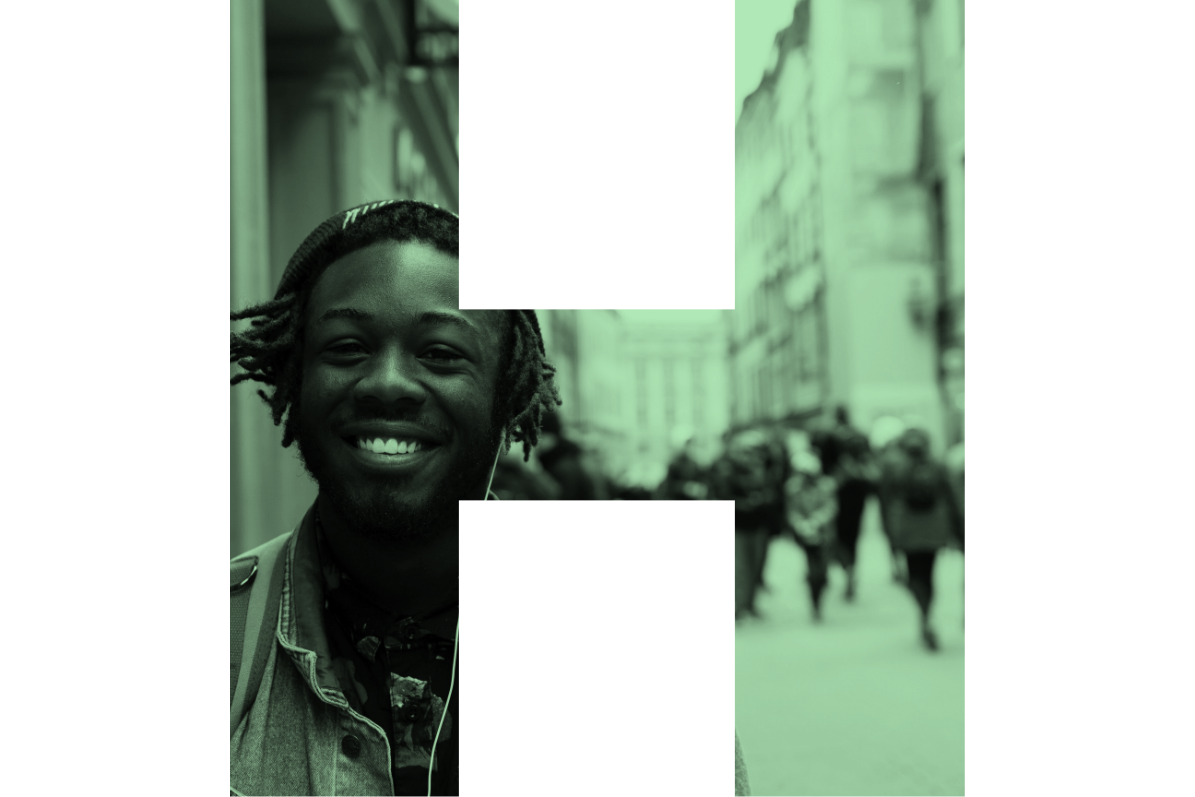 Unaccompanied Minors
Effective July 1, 2020, Maryland enacted HB 206 ; Unaccompanied Minors in Need of Shelter and Supportive Services. 
Law gives unaccompanied or youth at risk of experiencing homelessness the legal capacity to consent to shelter, housing, and supportive services without parental consent. 
Any public or private nonprofit organization that provides shelter or supportive services to minors in need of shelter must register with the Maryland Department of Housing and Community Development.
DHCD will annually certify that providers meet certain conditions, including running background checks on employees, providing mandatory reporting training for employees, and requiring service providers to develop and implement procedures to screen staff members who work with minors.
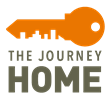 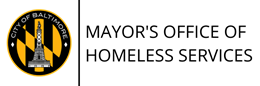 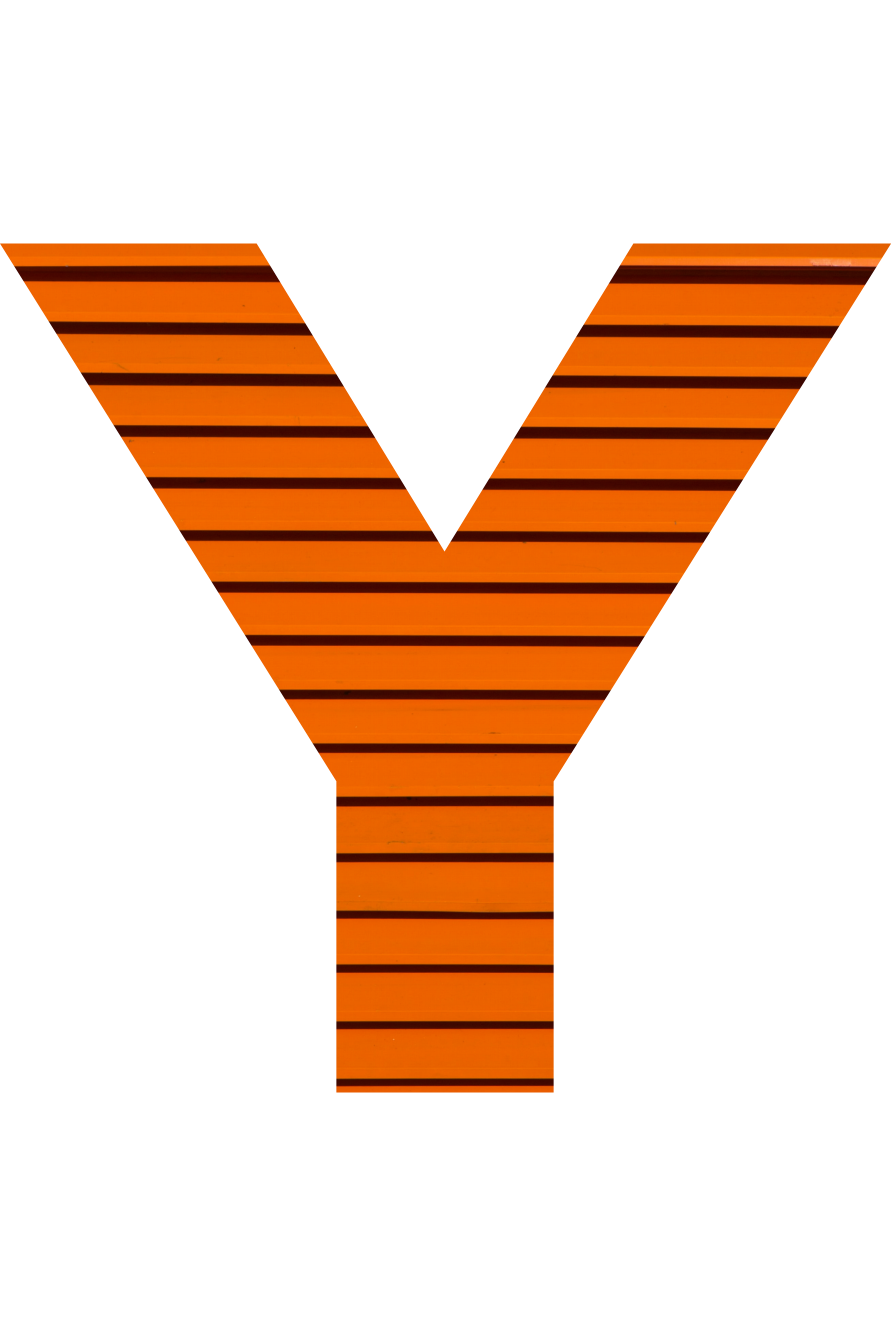 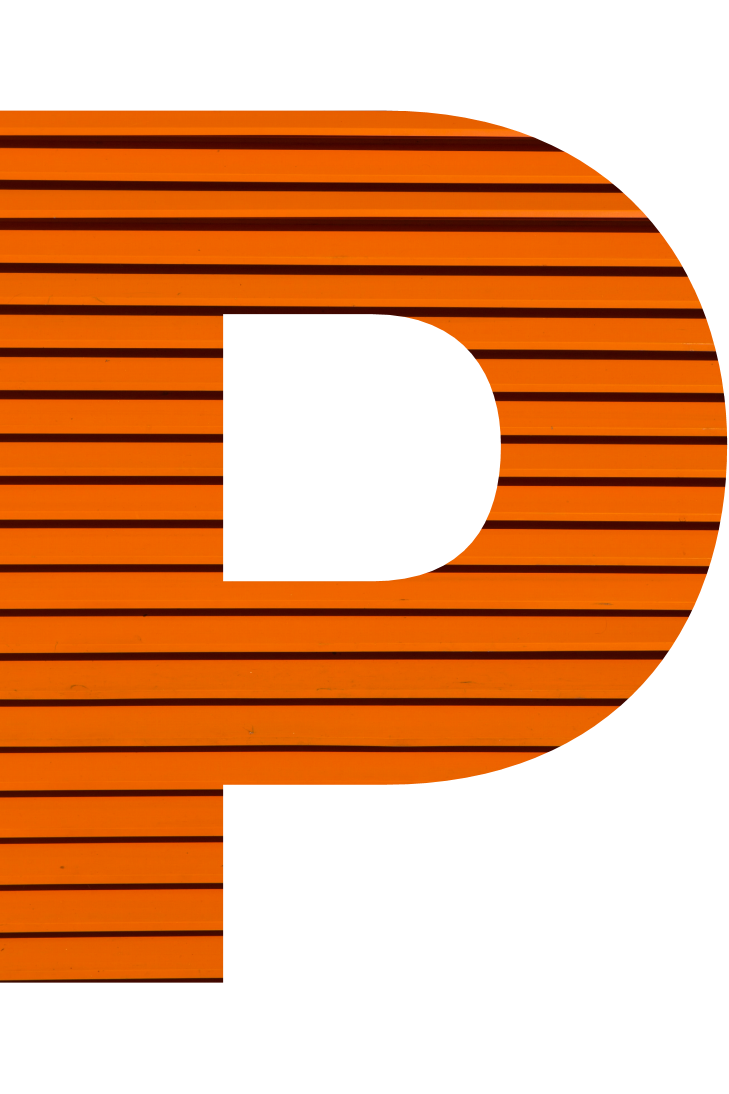 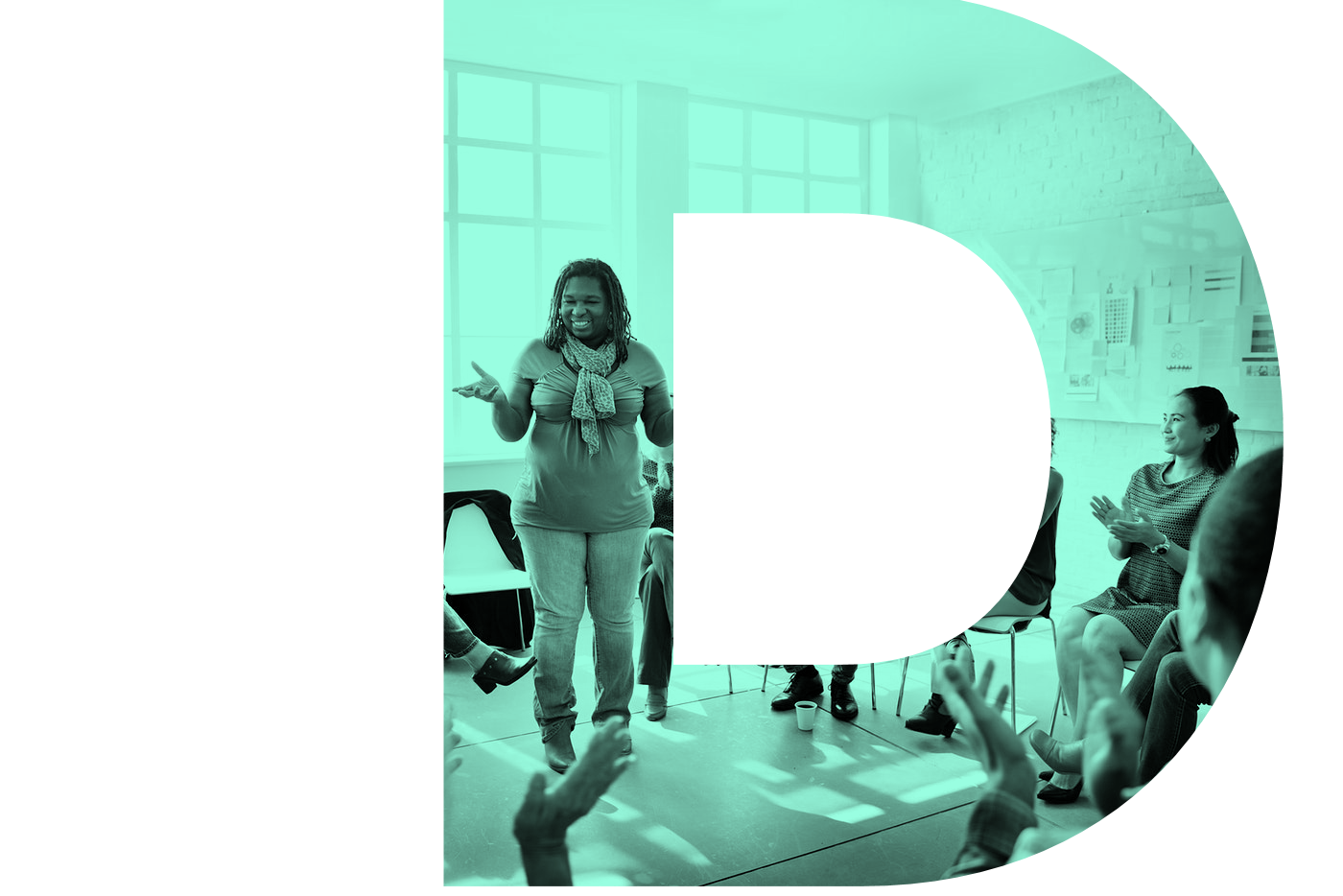 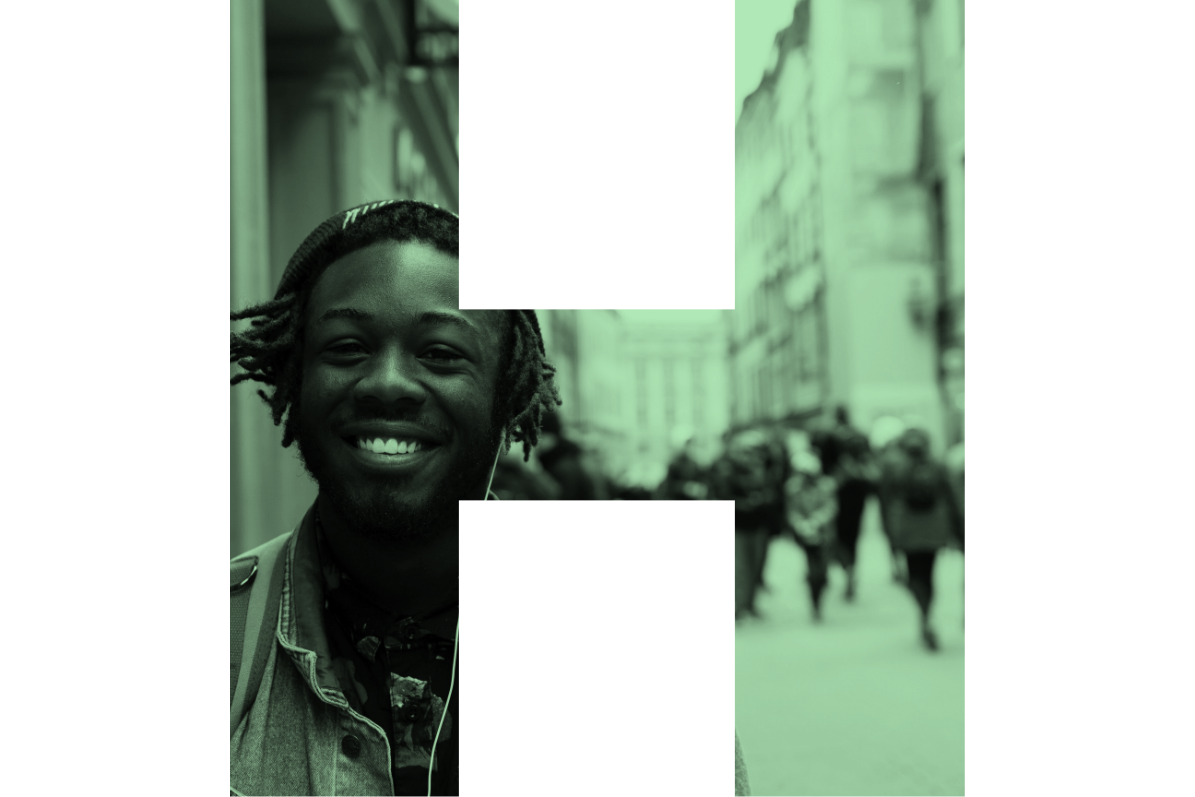 Guiding Principles
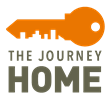 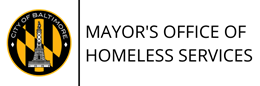 #BmoreYHDP
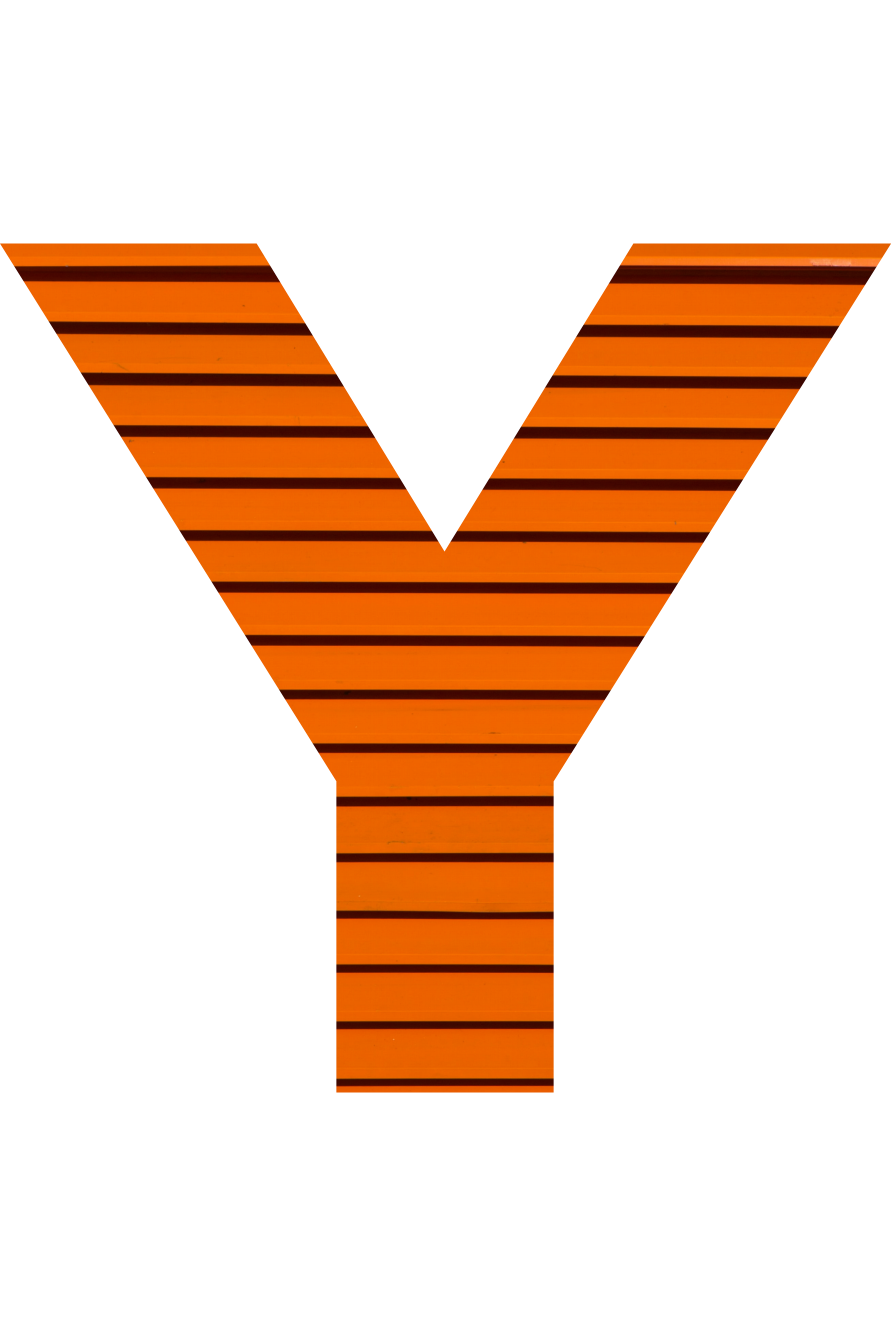 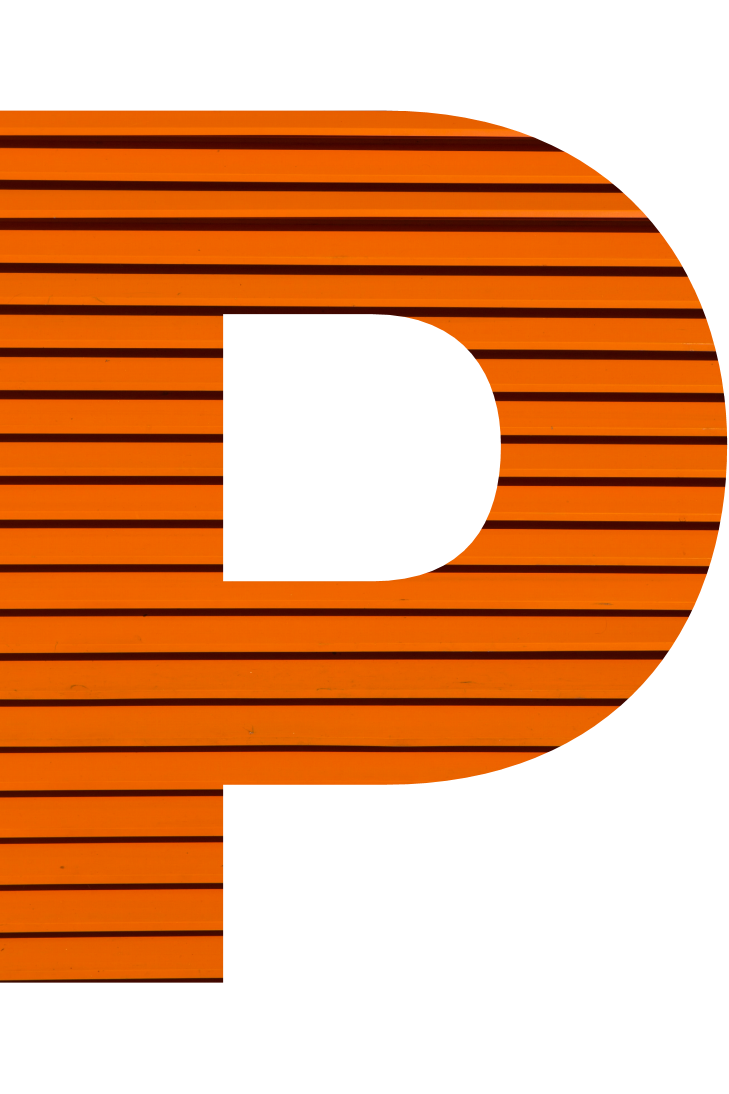 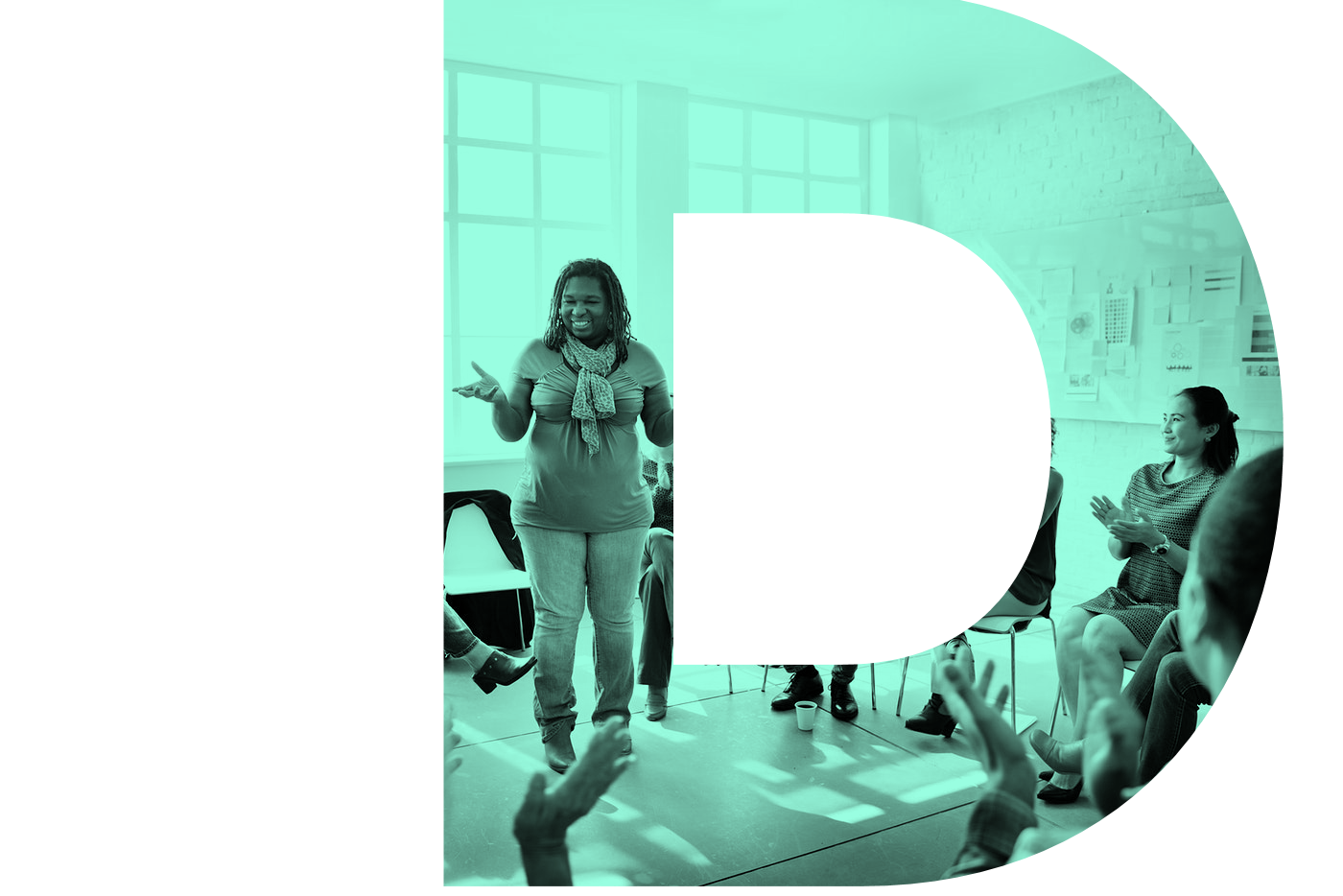 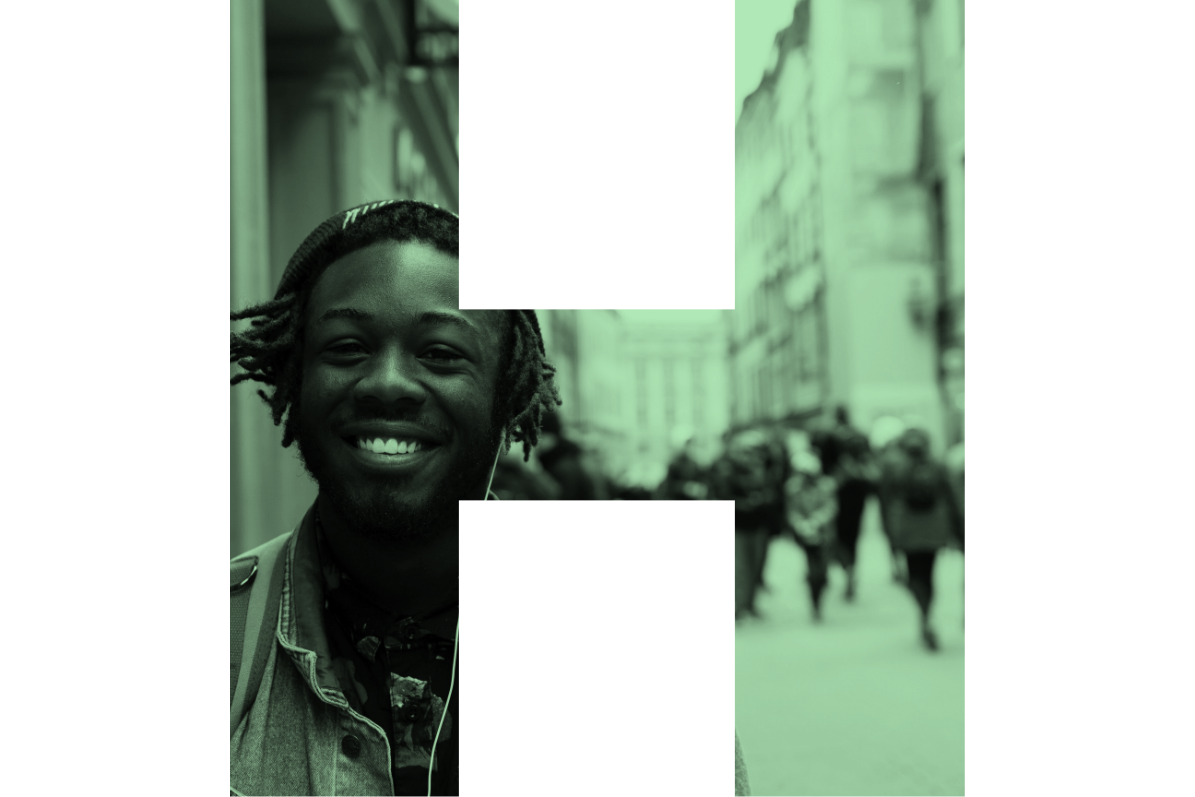 YHDP Guiding Principles
1: USICH Youth Framework and Four Core Outcomes
2: Respond to the Needs of Special Populations 
3: Equity
4: Positive Youth Development and Trauma Informed Care
5: Family Engagement
6: Immediate Access to Housing with No Preconditions
7: Youth Choice
8: Individualized and Client-Driven Supports
9: Social and Community Integration
10: Coordinated Entry
	See Baltimore City Coordinated Community Plan, pgs. 19-26
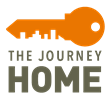 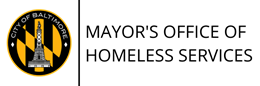 #BmoreYHDP
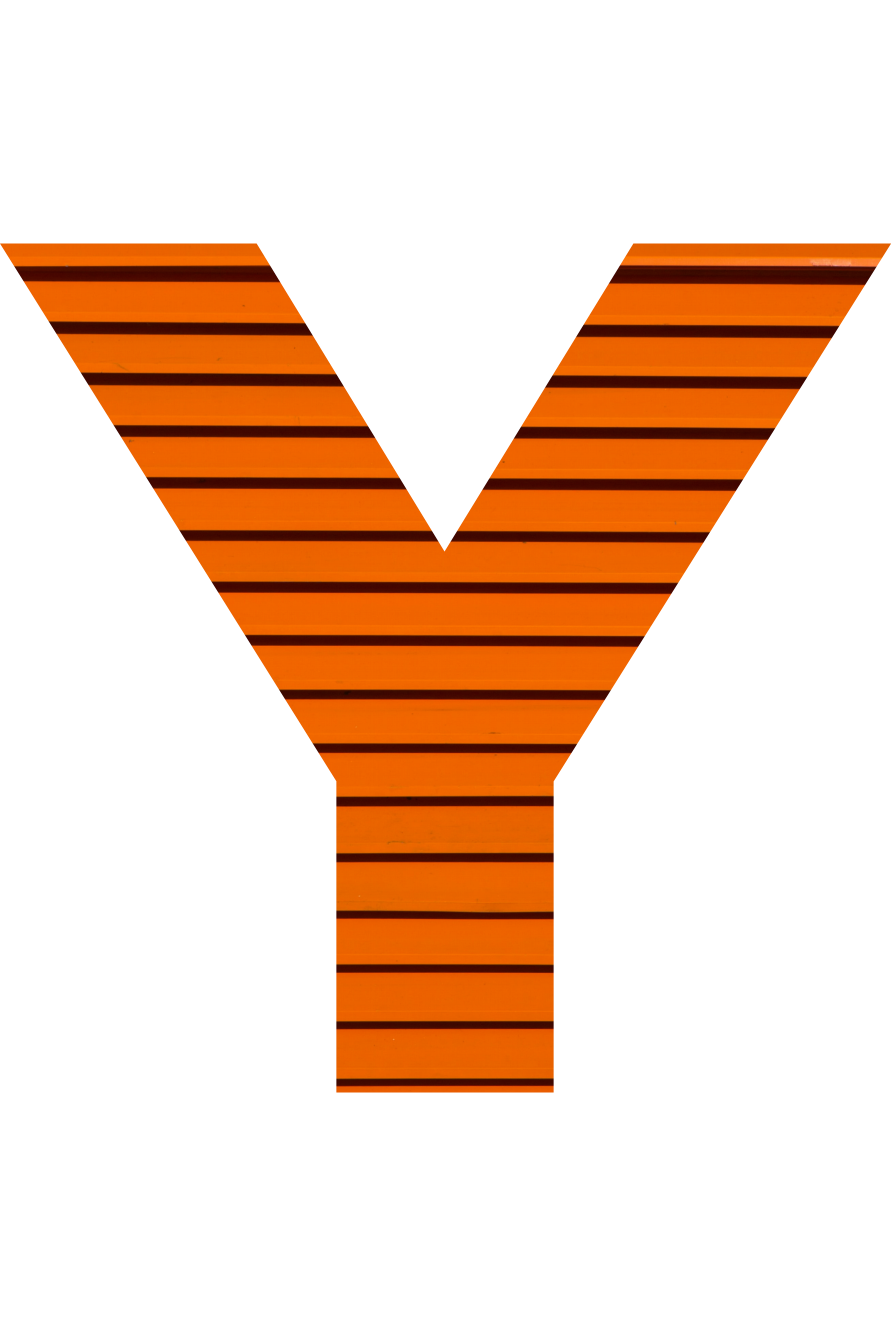 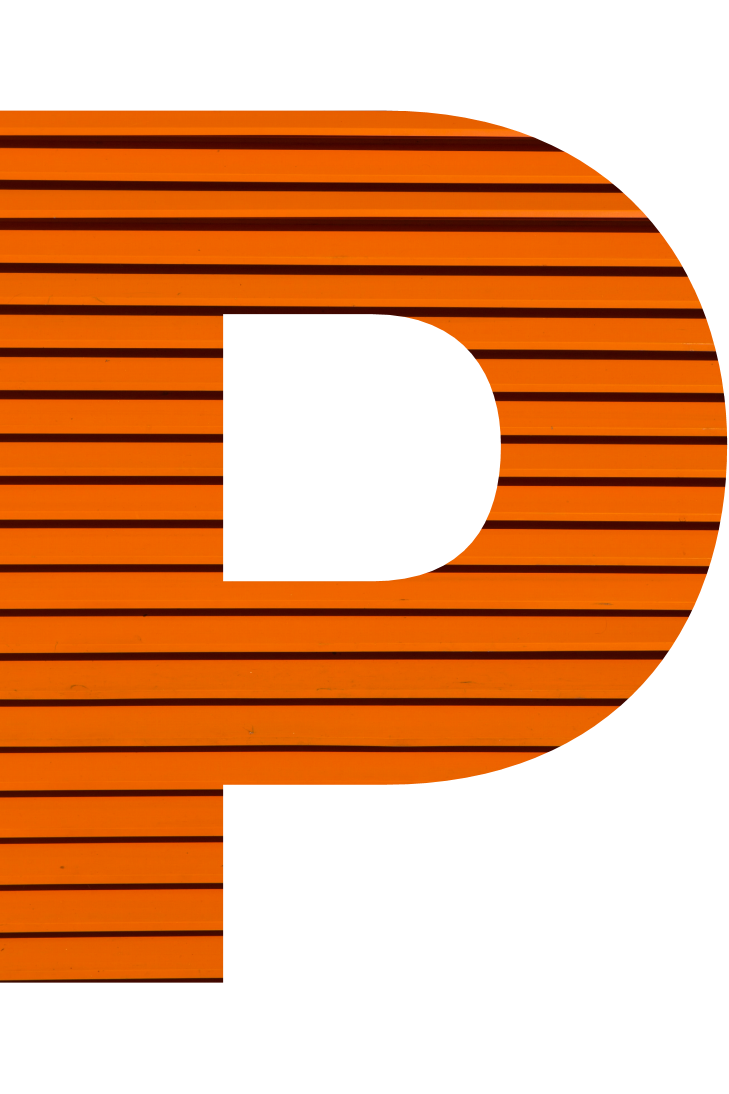 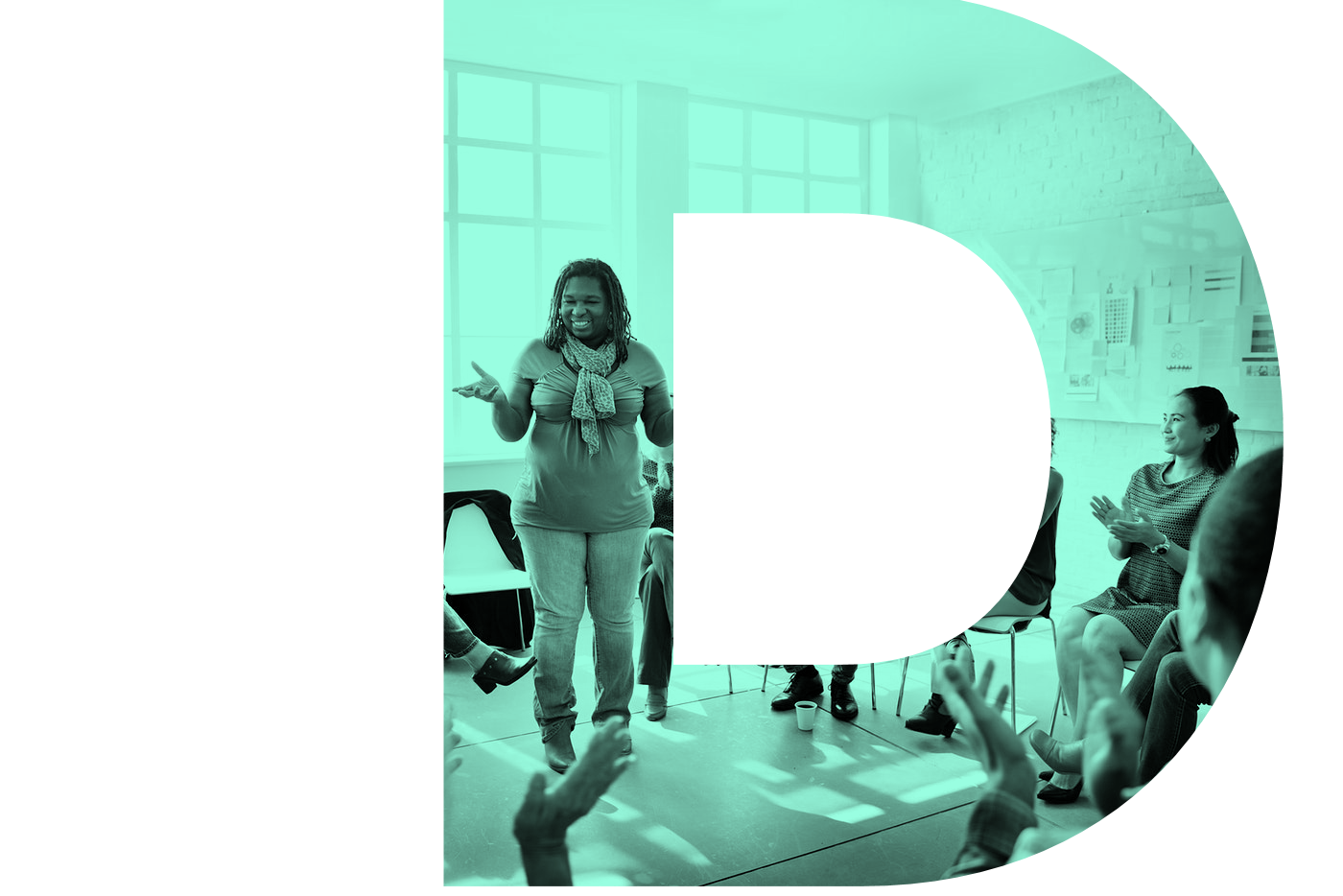 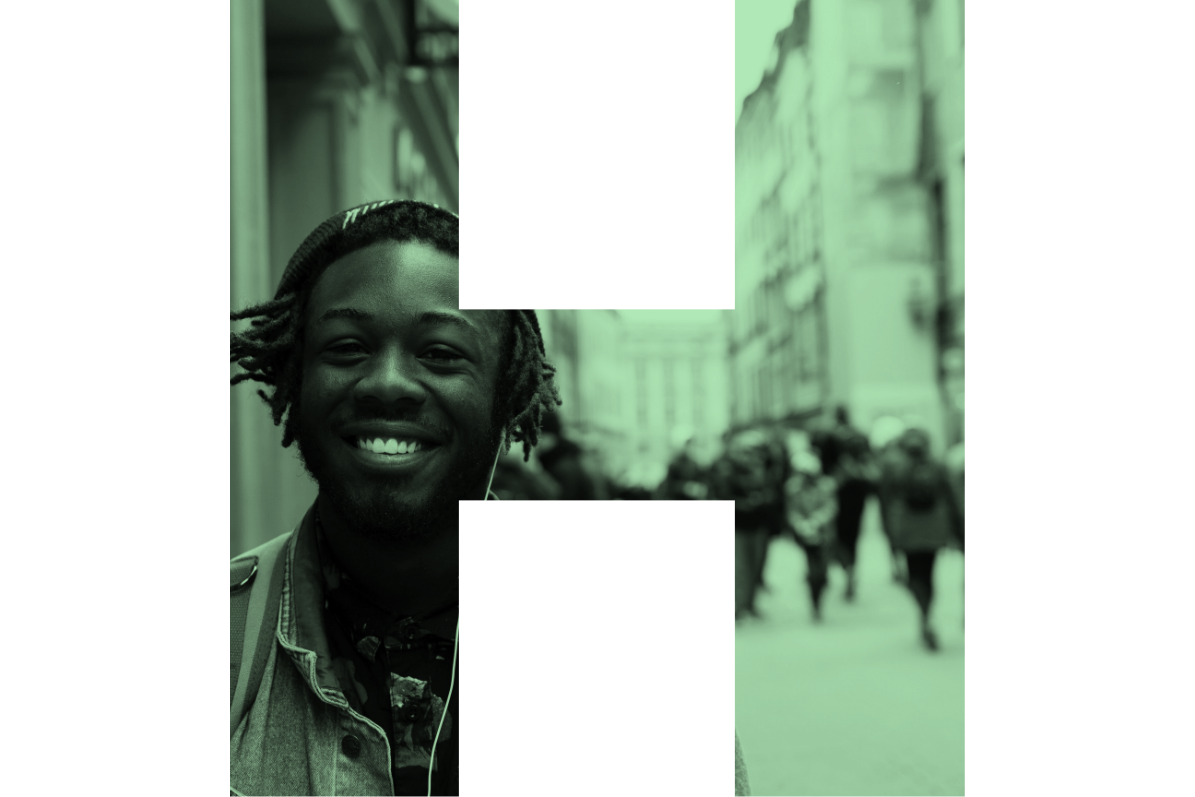 YHDP Guiding Principles
Equity

Both national and local reports and ongoing HMIS analysis indicate significant racial disparities within the homeless service system and across other systems.  The disproportionality in risk for these groups is so great that the data in and of itself provides hard evidence that systems, not individuals, are what perpetuate homelessness. The SPARC study, a groundbreaking study by the Center for Social Innovation, makes the link between systemic racism and homelessness even more explicit by demonstrating that that the disproportionality of experiences of homelessness by race, even when controlling for poverty levels, is so severe that it indicates that homelessness likely has more to do with racism than it does poverty.
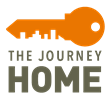 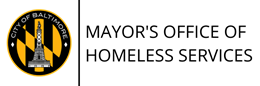 #BmoreYHDP
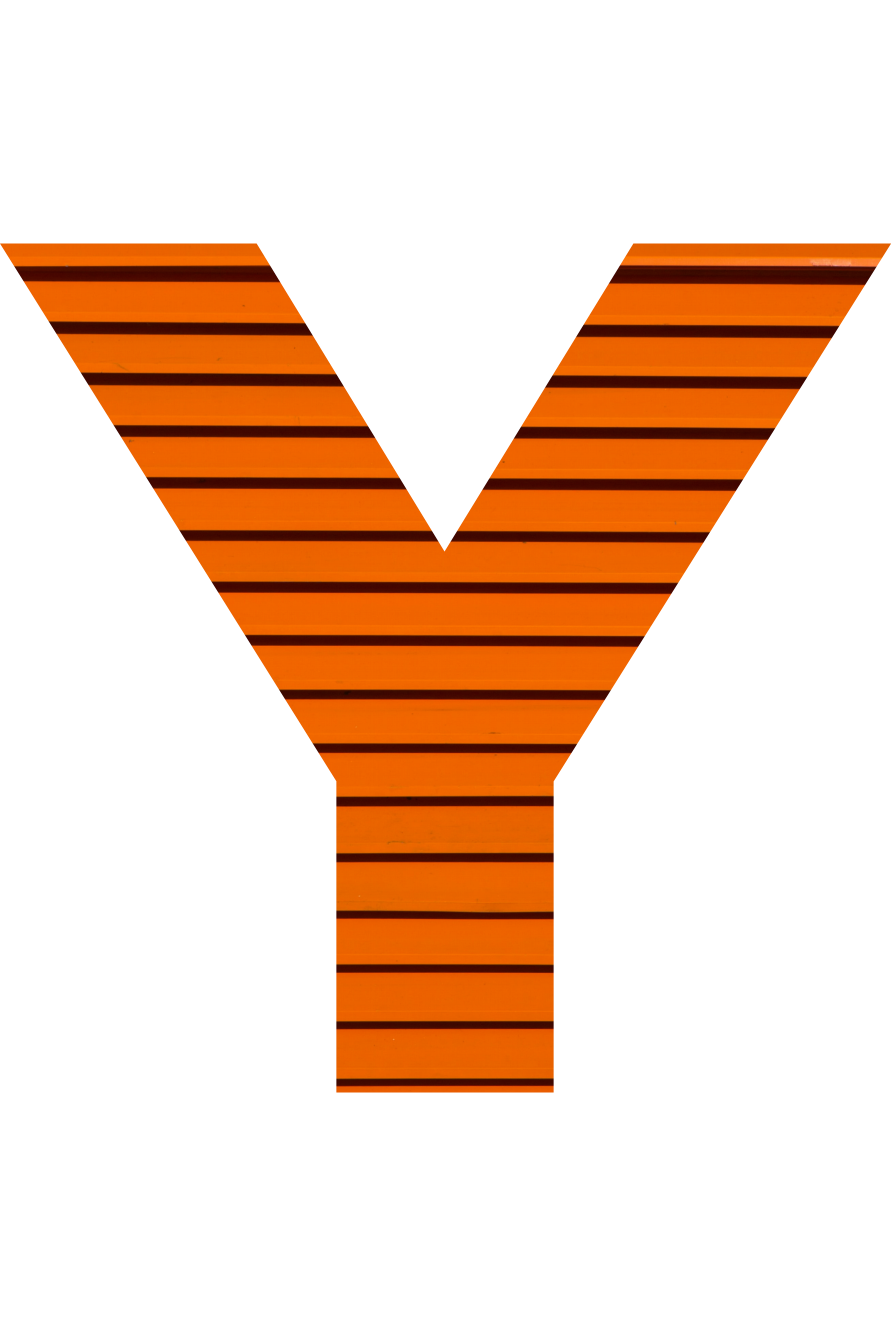 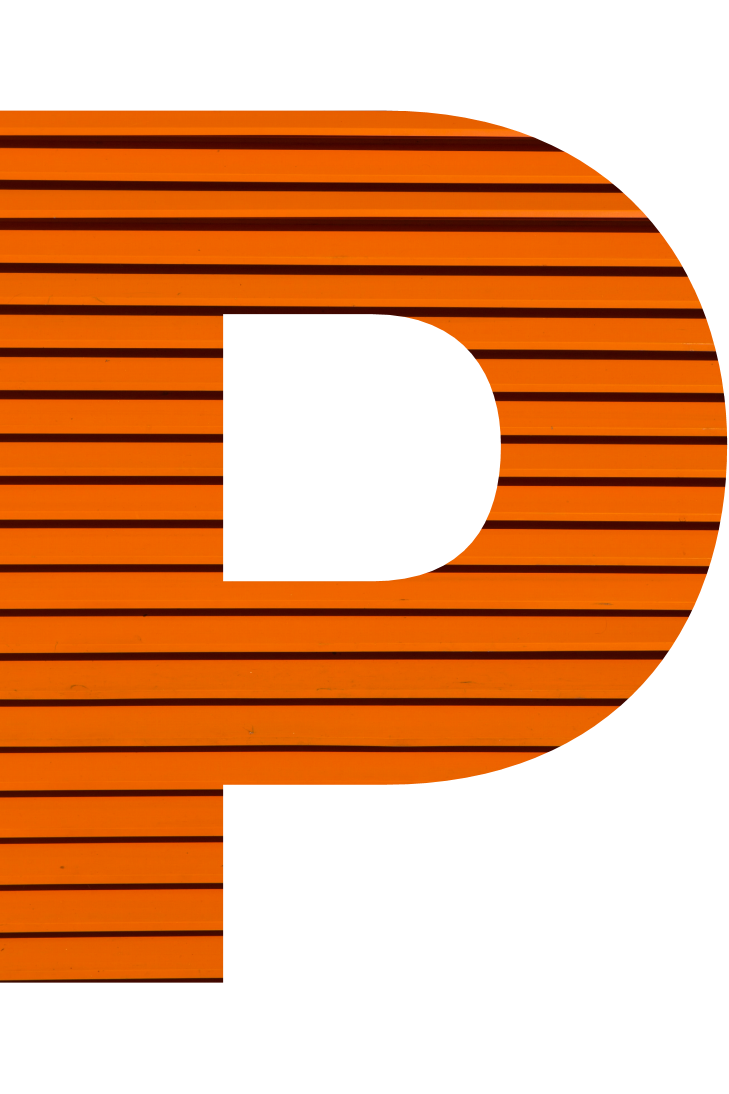 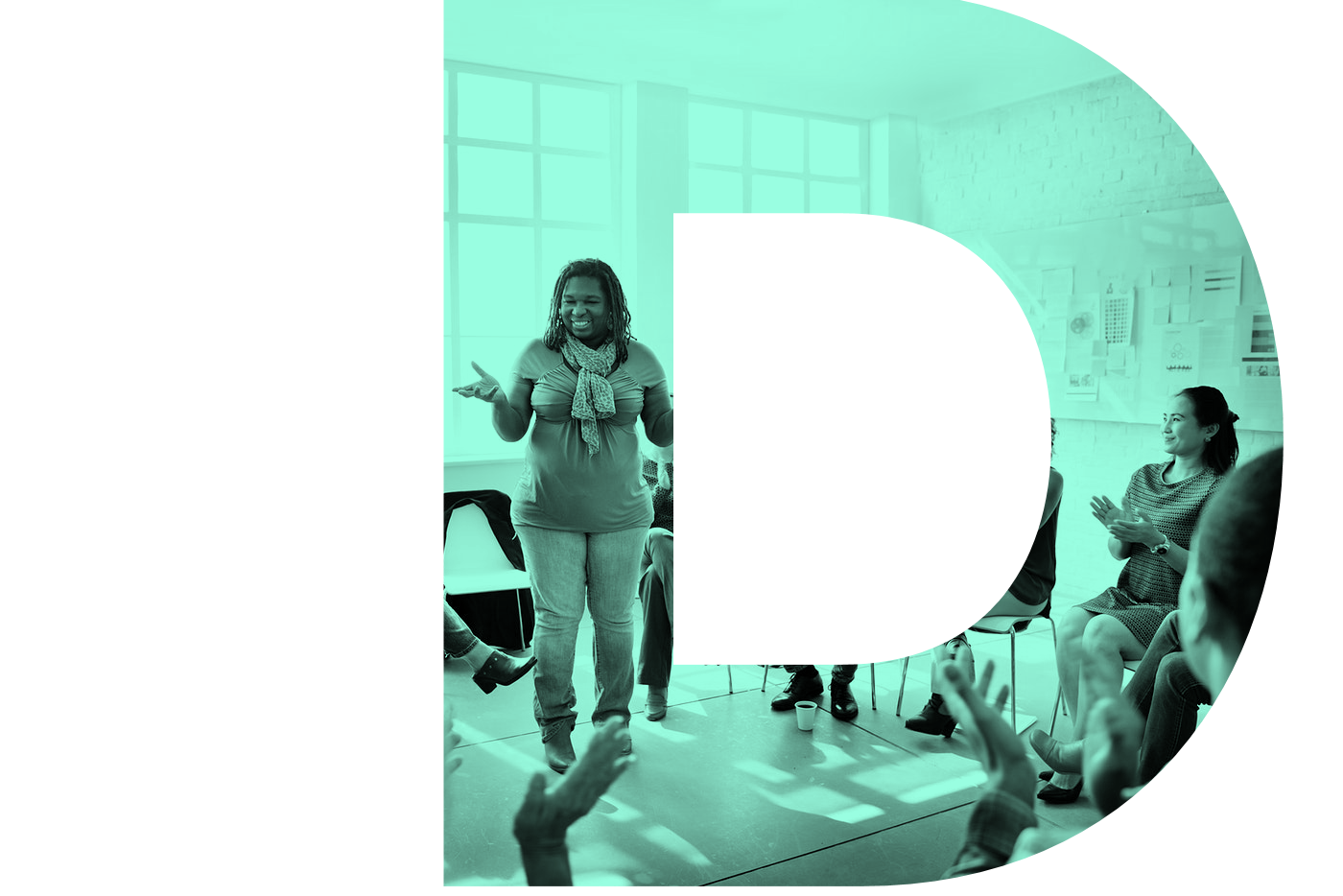 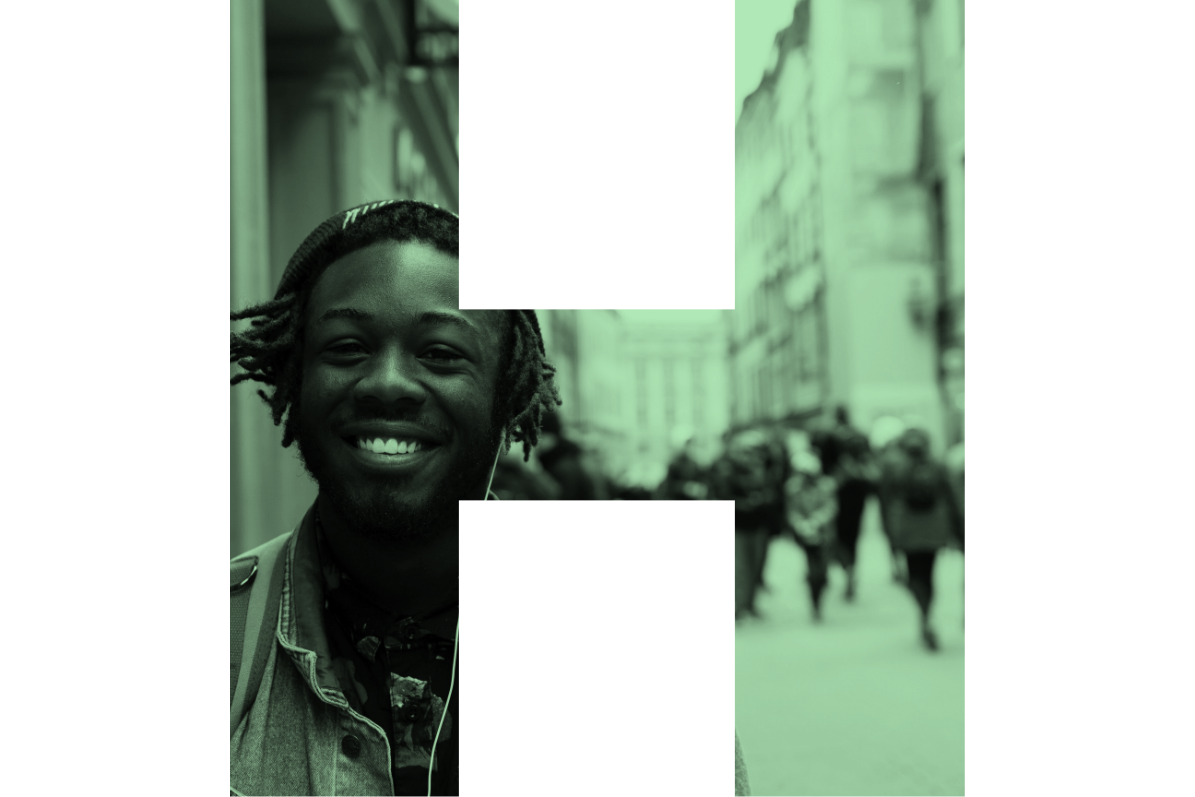 YHDP Guiding Principles
USICH Youth Framework and Four Core Outcomes

Stable housing includes a safe and reliable place to call home.
Permanent connections include ongoing attachments to families, communities, schools, and other positive social networks.
Education/employment includes high performance in and completion of educational and training activities, especially for younger youth, and starting and maintaining adequate and stable employment, particularly for older youth.
Social-emotional well-being includes the development of key competencies, attitudes, and behaviors that equip a young person to succeed across multiple domains of daily life, including school, work, relationships, and community.
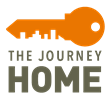 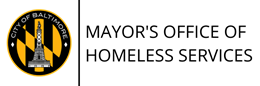 #BmoreYHDP
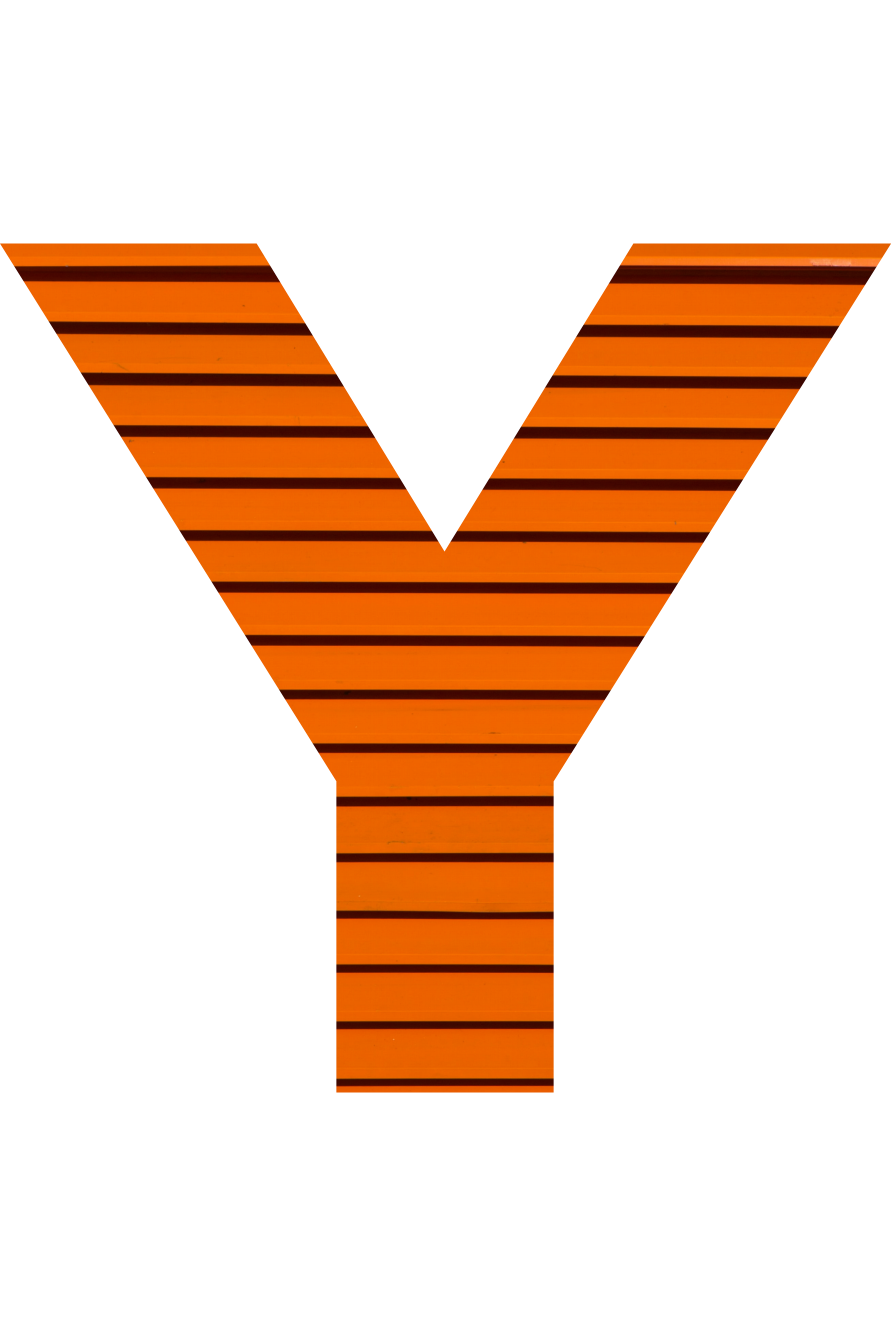 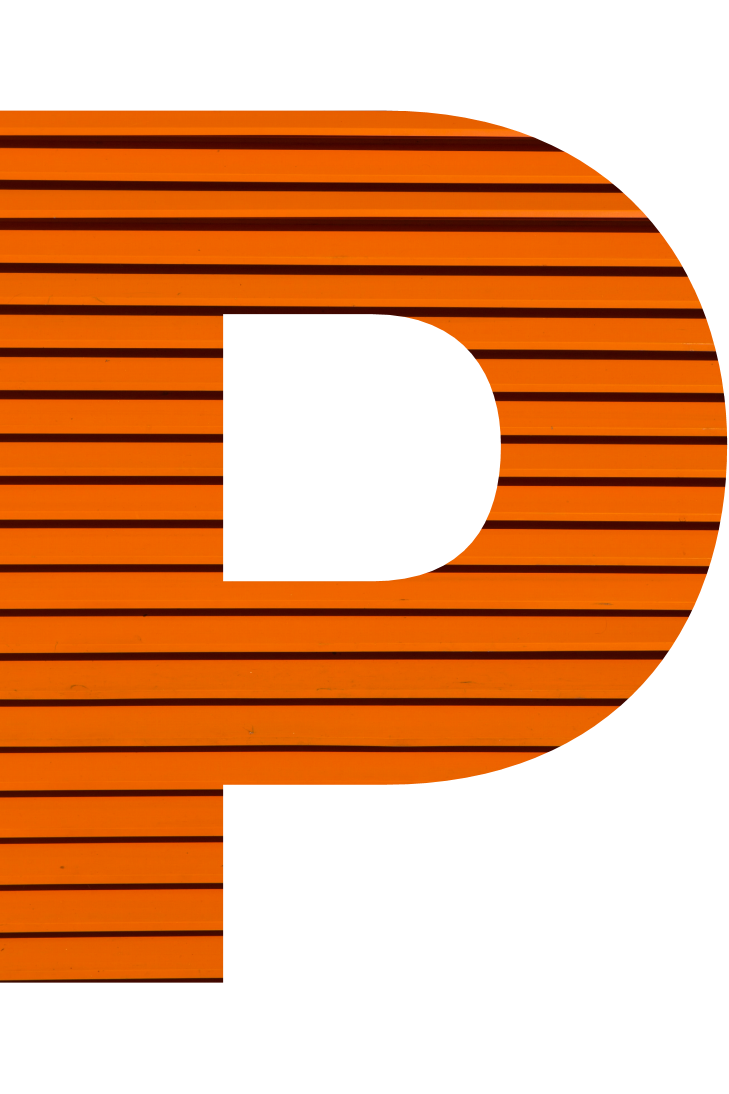 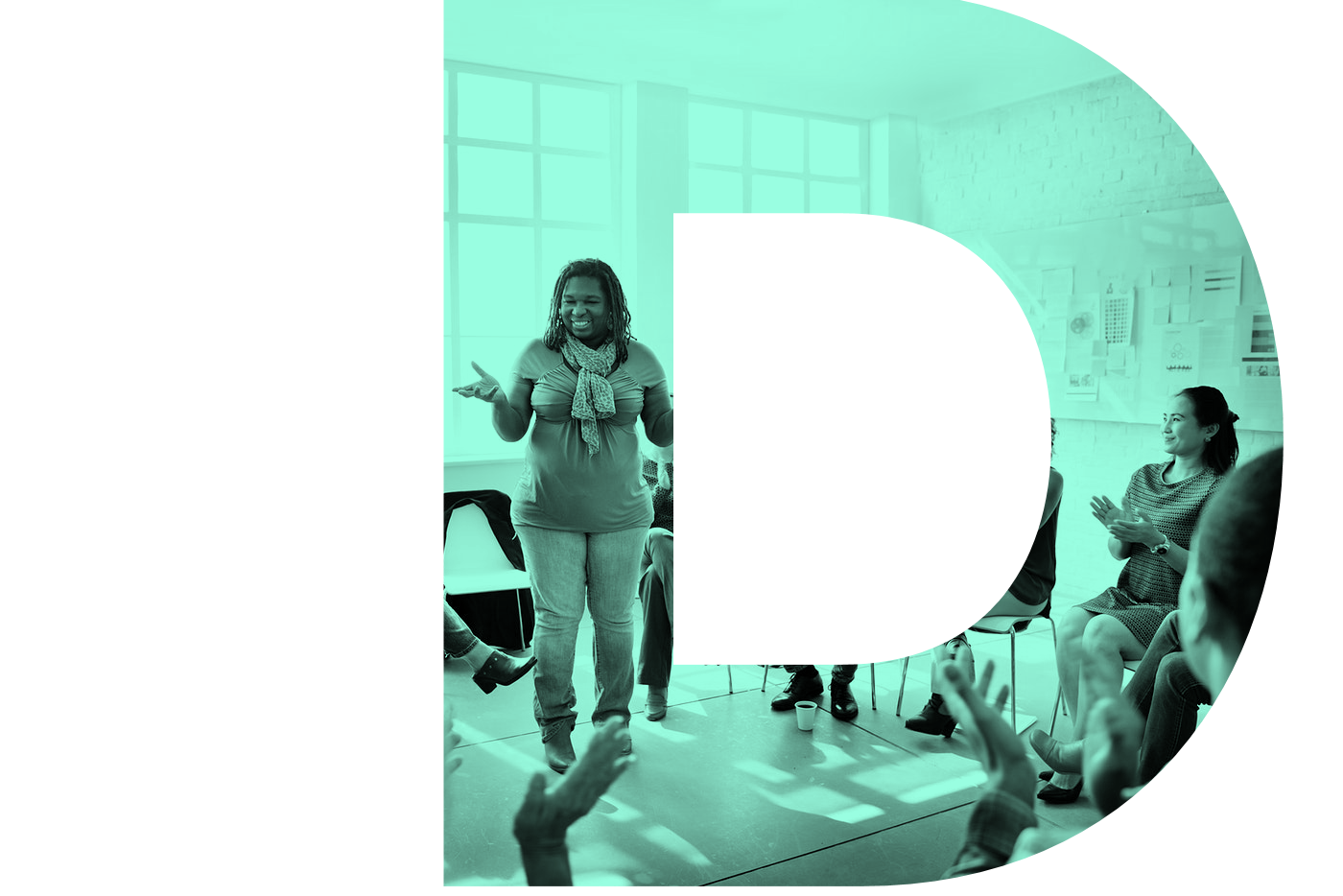 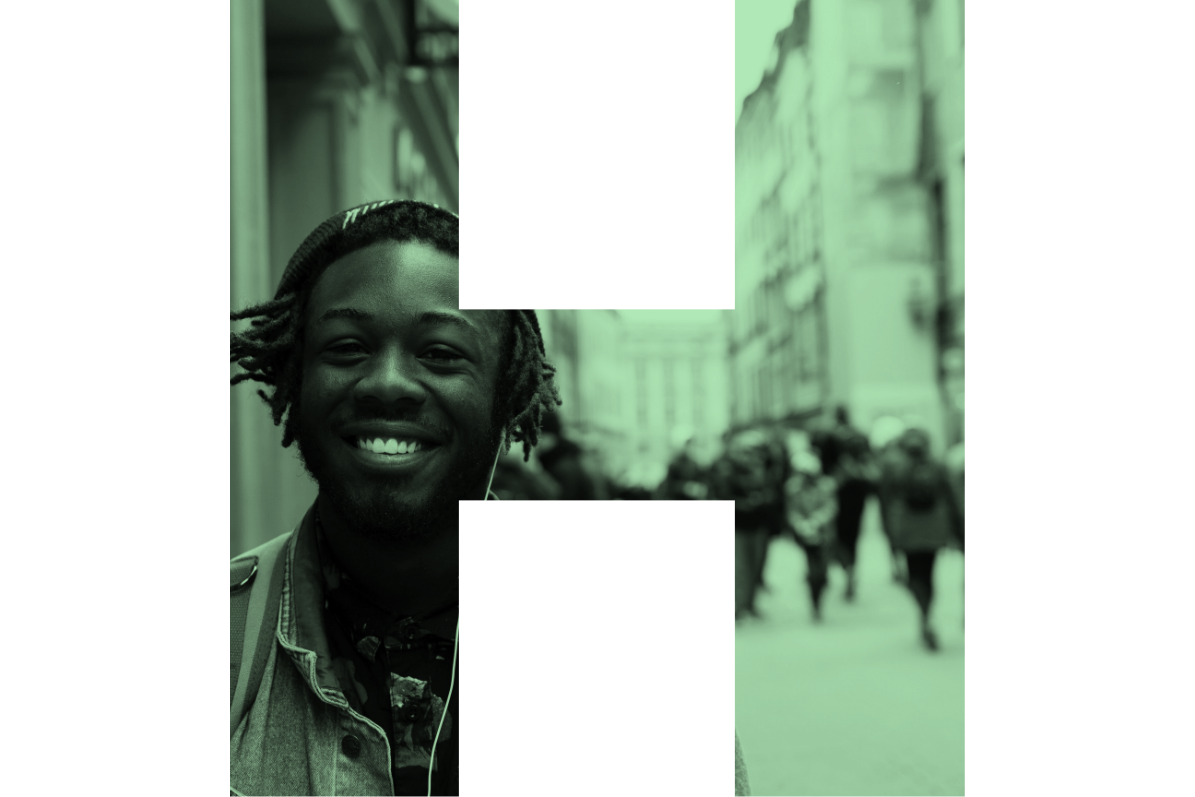 Crisis Bridge Housing
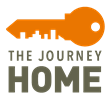 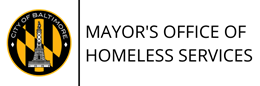 #BmoreYHDP
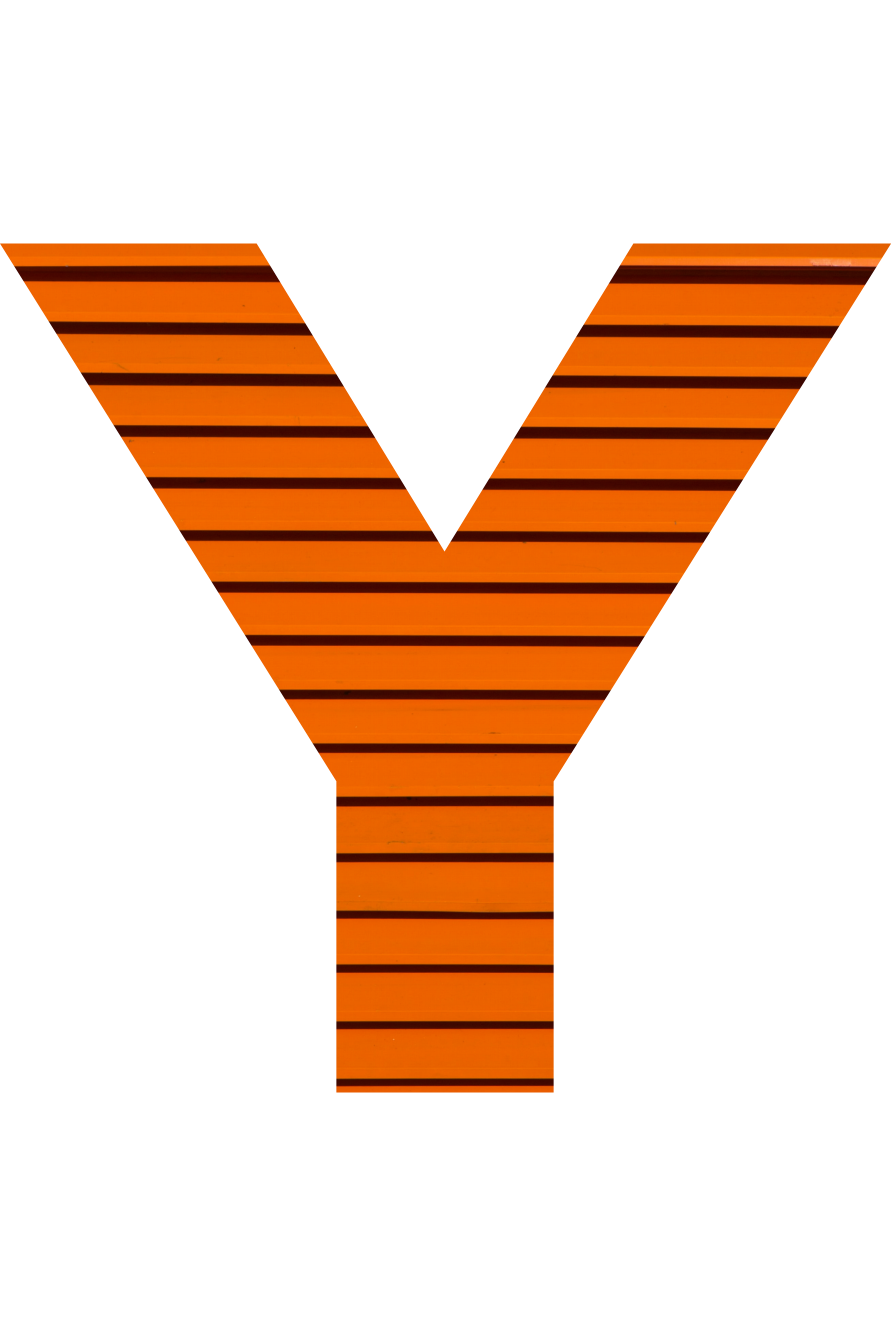 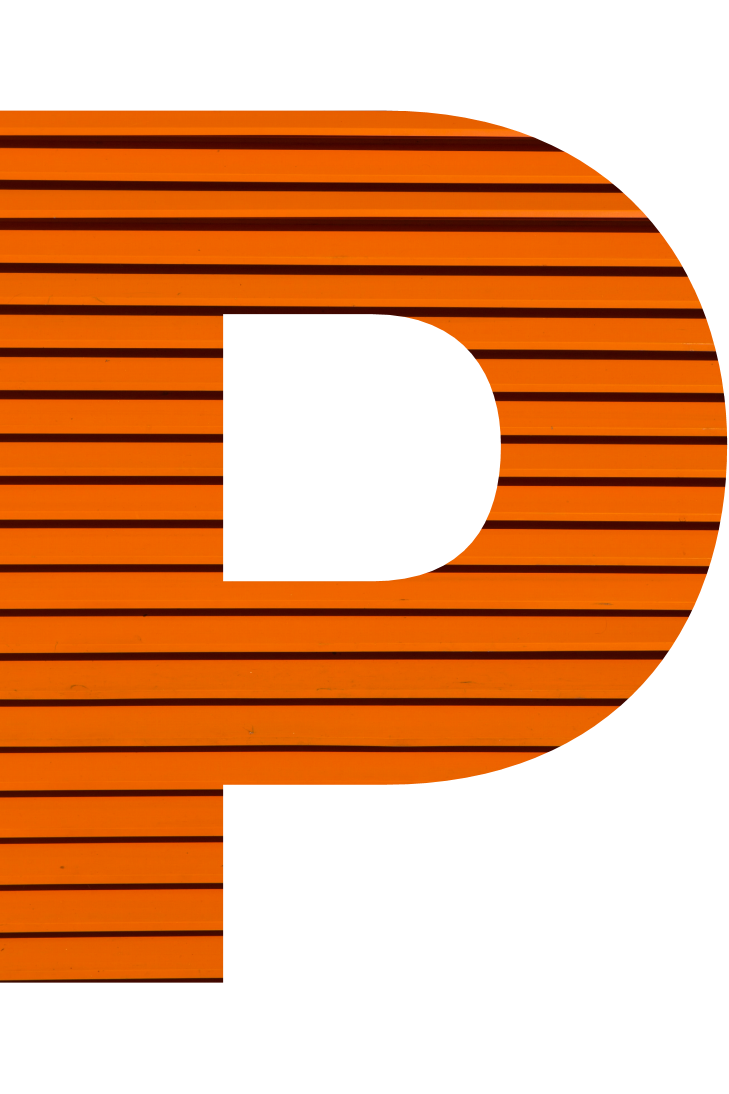 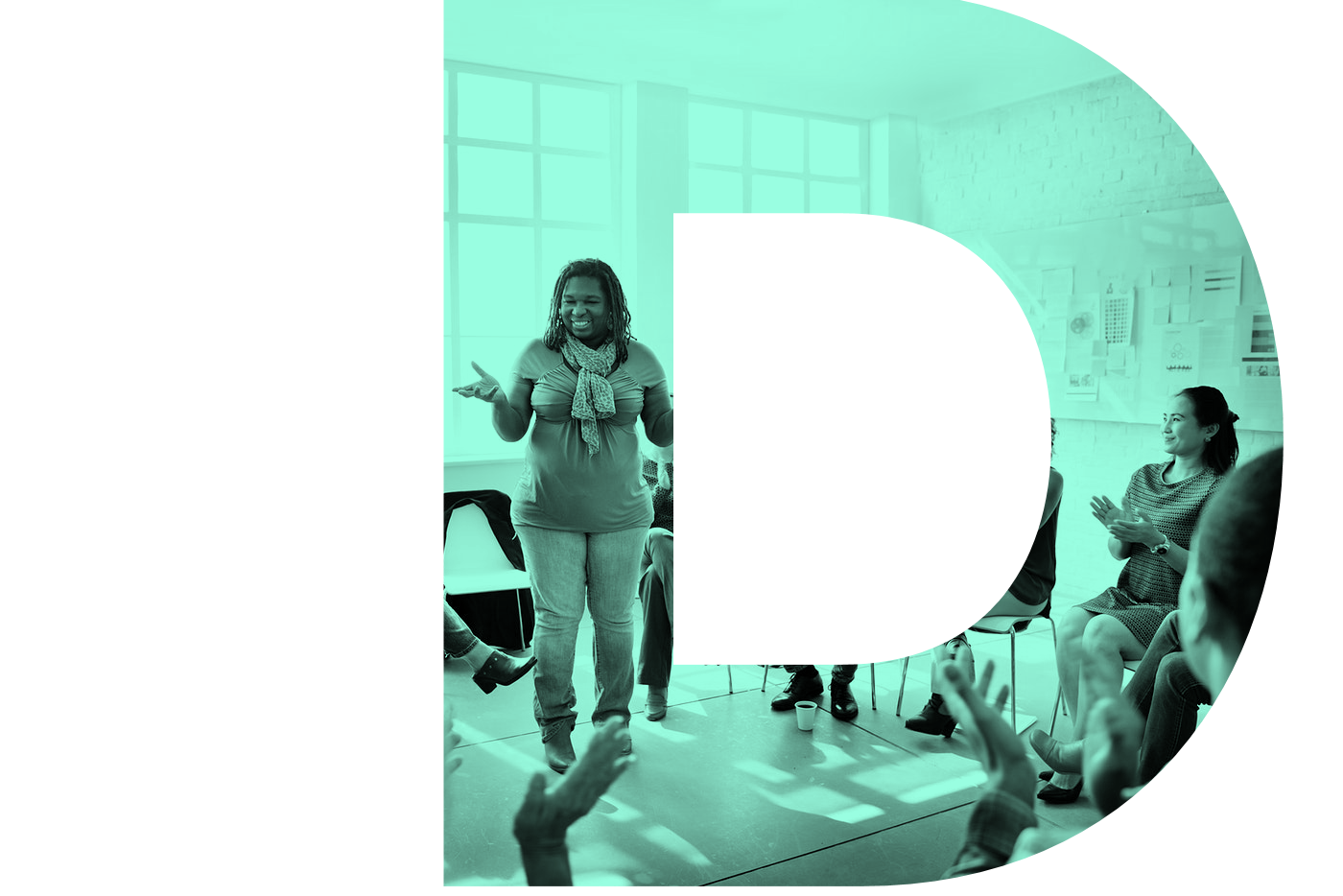 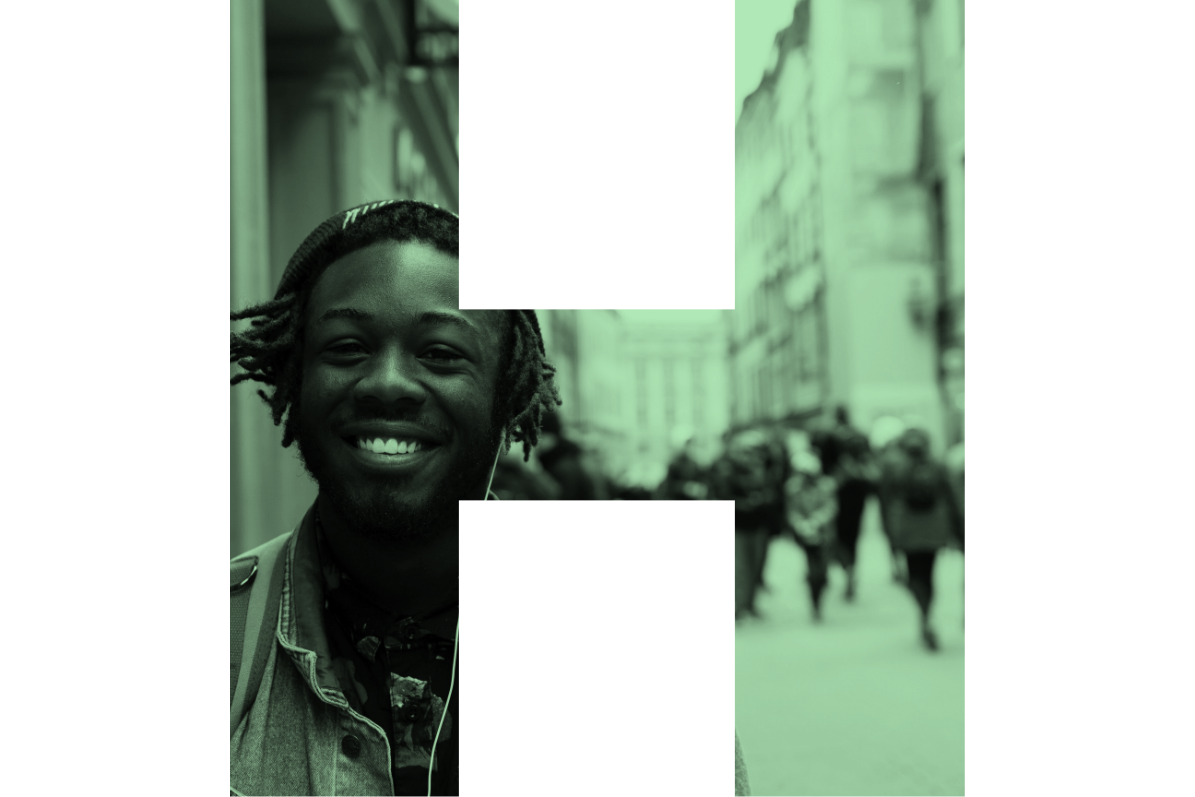 Crisis Bridge Housing - Funding
The total funding available for the five awarded YHDP projects in Baltimore is $3,699,336.
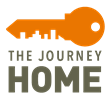 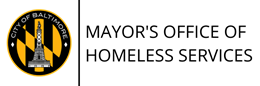 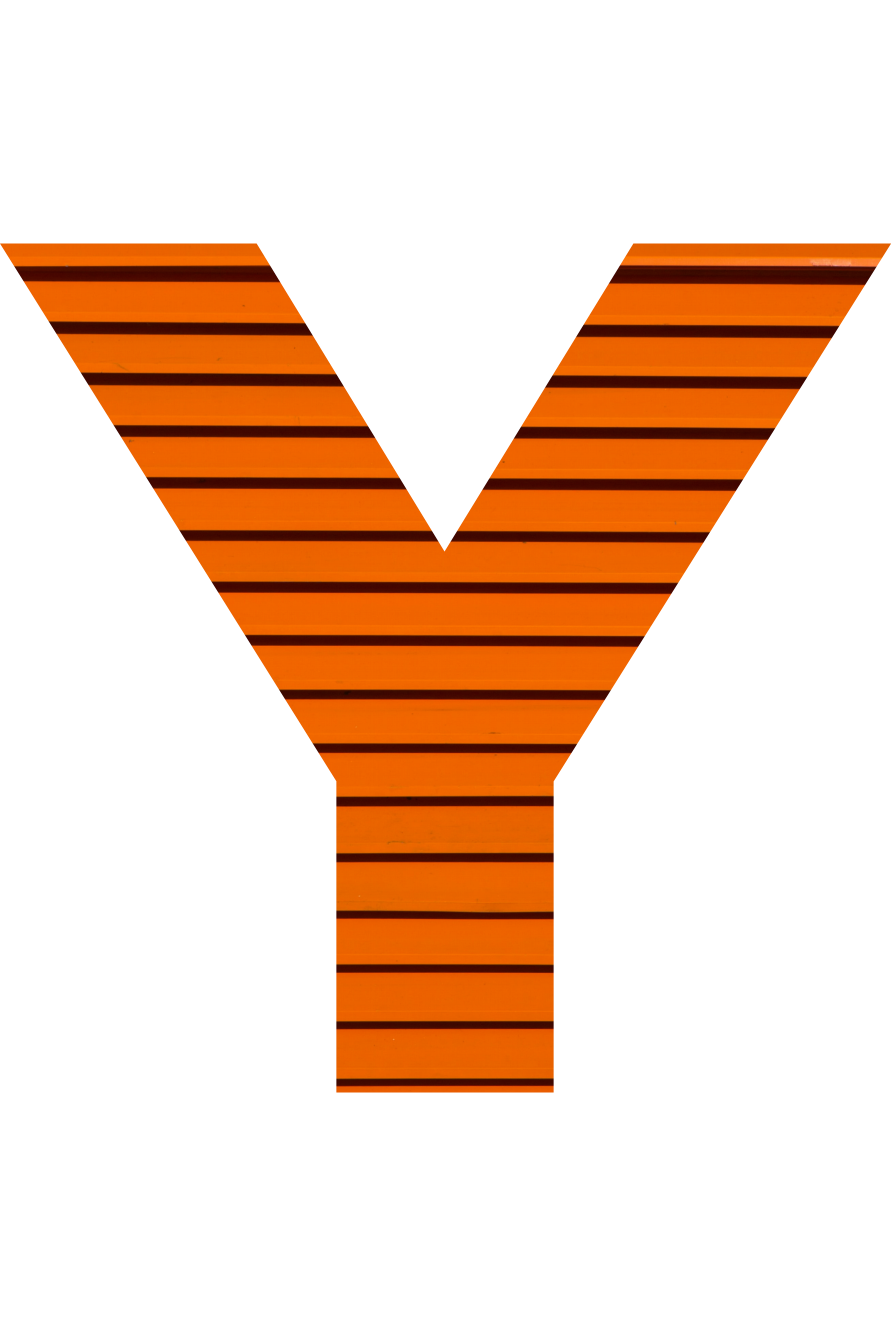 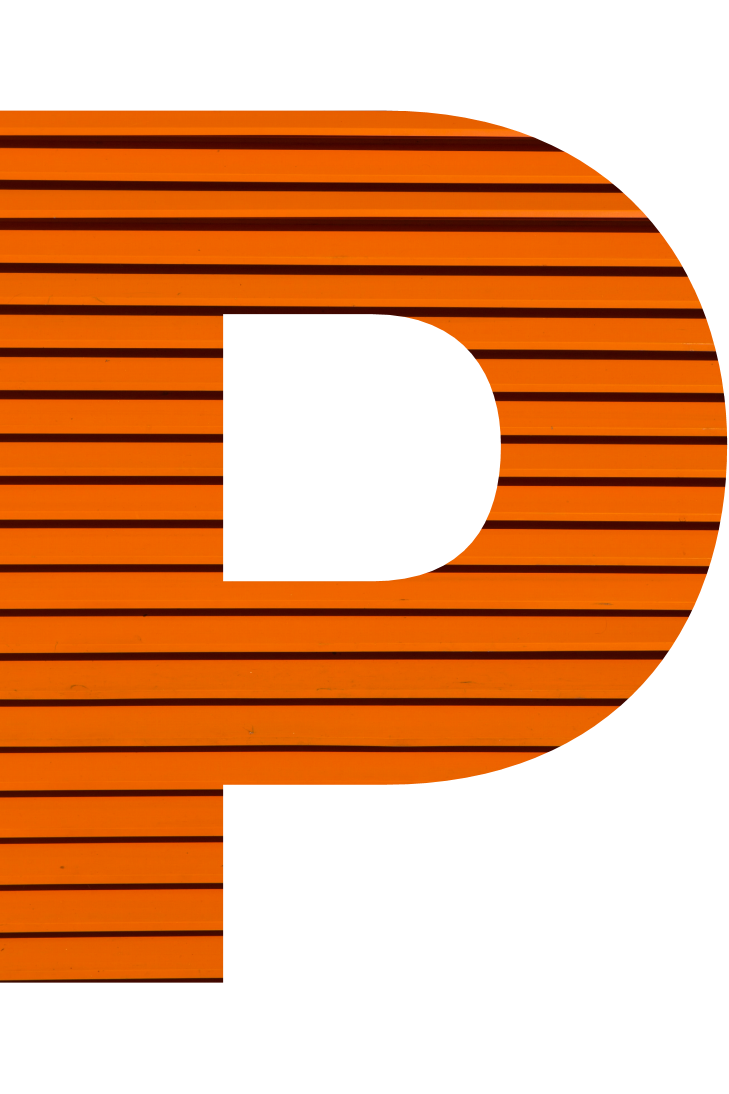 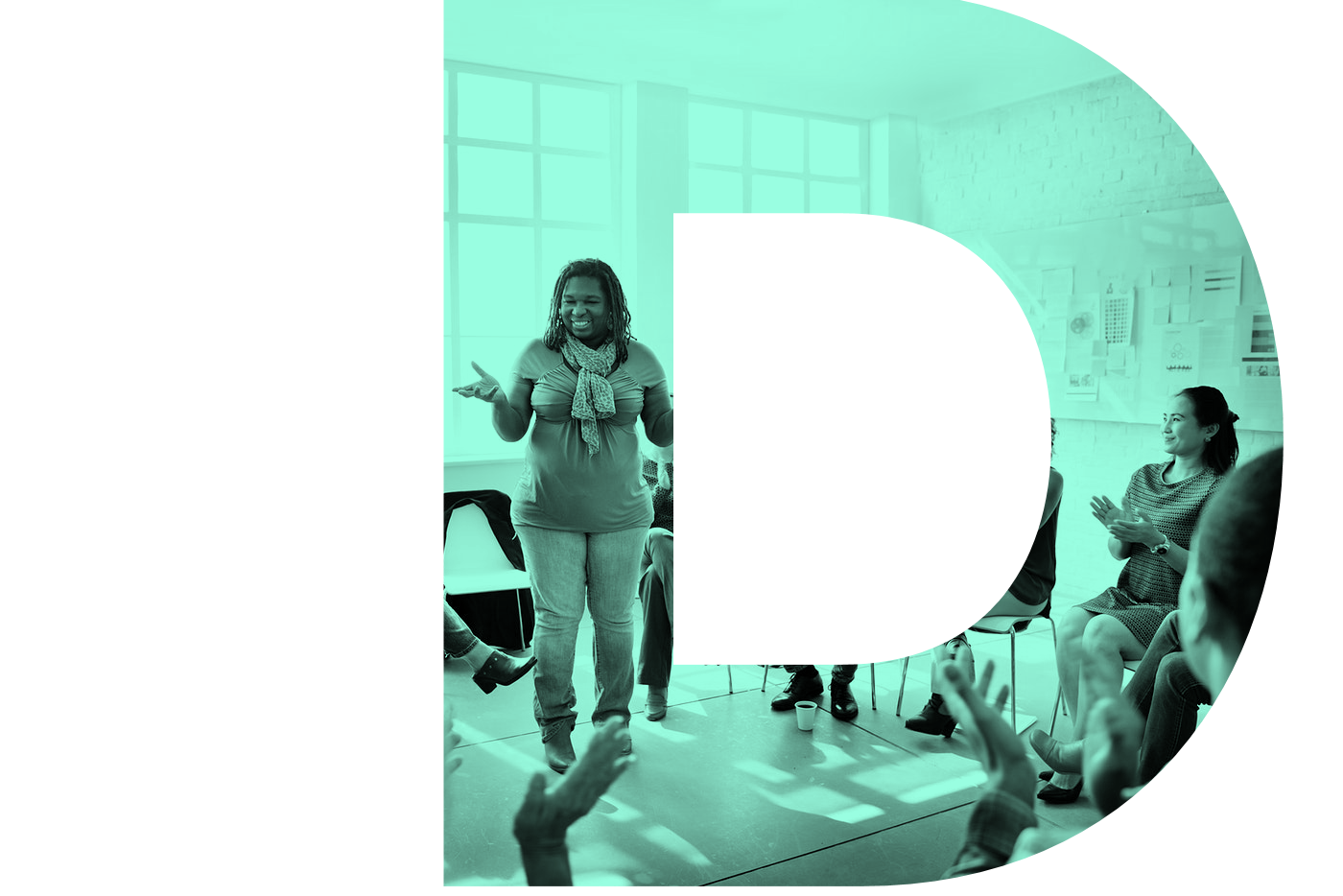 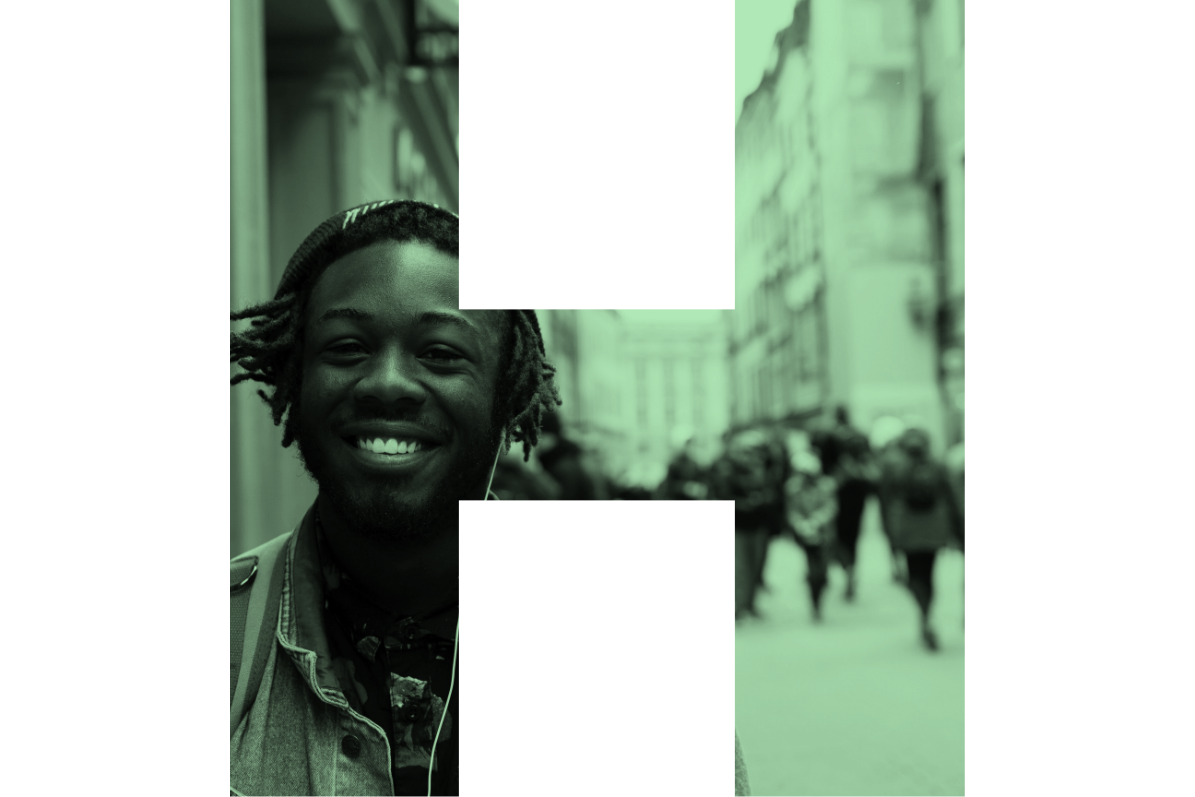 [Speaker Notes: Emphasize the difference between crisis bridge housing and transitional housing]
Project Requirements
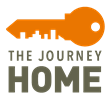 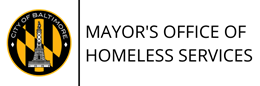 #BmoreYHDP
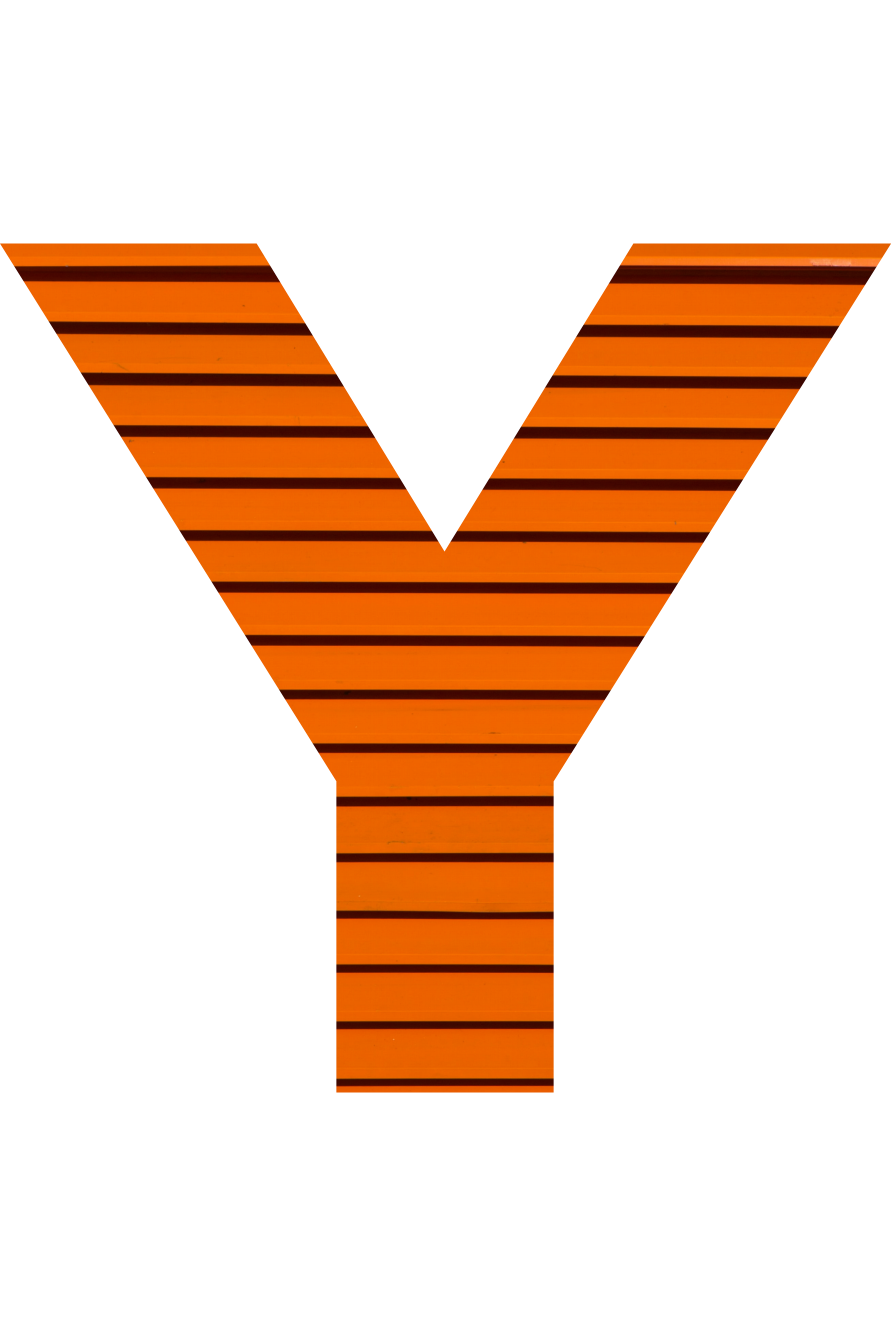 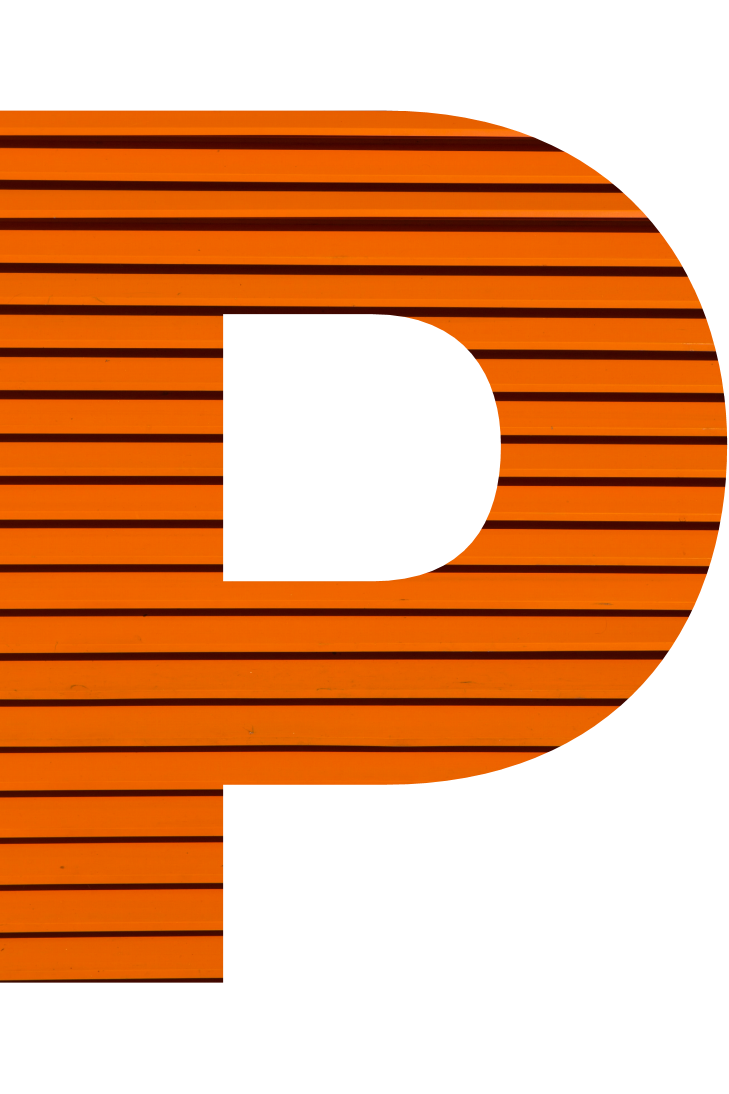 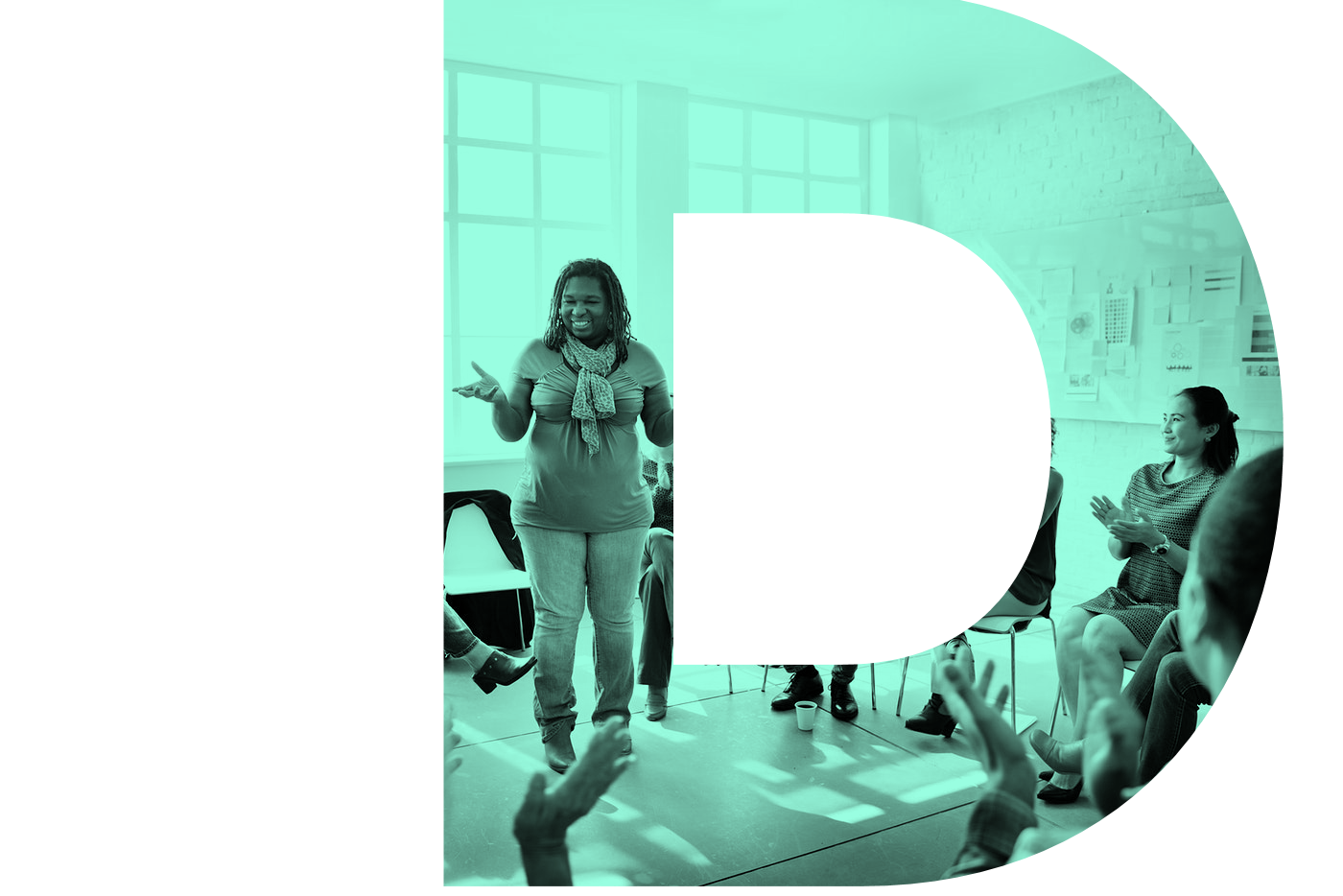 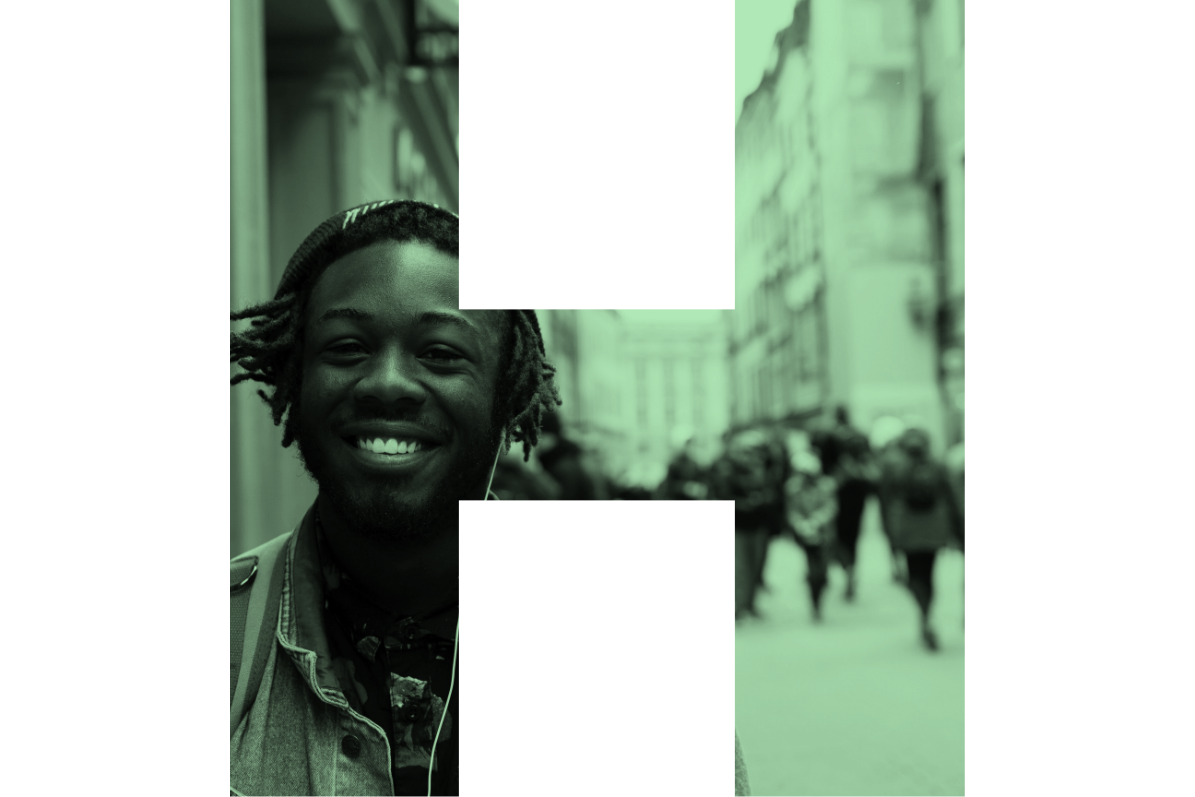 Project Requirements
Comply with program requirements as per the Baltimore City CoC Policies and Procedures, HUD CoC Program Interim Rule, YHDP NOFA, and any HUD-approved waivers.
Use Baltimore City’s HMIS and provide accurate reporting to help measure progress and project performance.
Utilize Baltimore City Coordinated Access System
Work in collaboration with the CoC’s Youth Homelessness Action Committee, Youth Action Board, and other committees as needed.
Have a plan for rapid implementation- projects will begin enrolling clients within 3 months of grant agreement 
Work with DHCD around licensing requirements for projects to serve unaccompanied minors
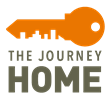 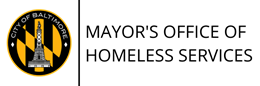 #BmoreYHDP
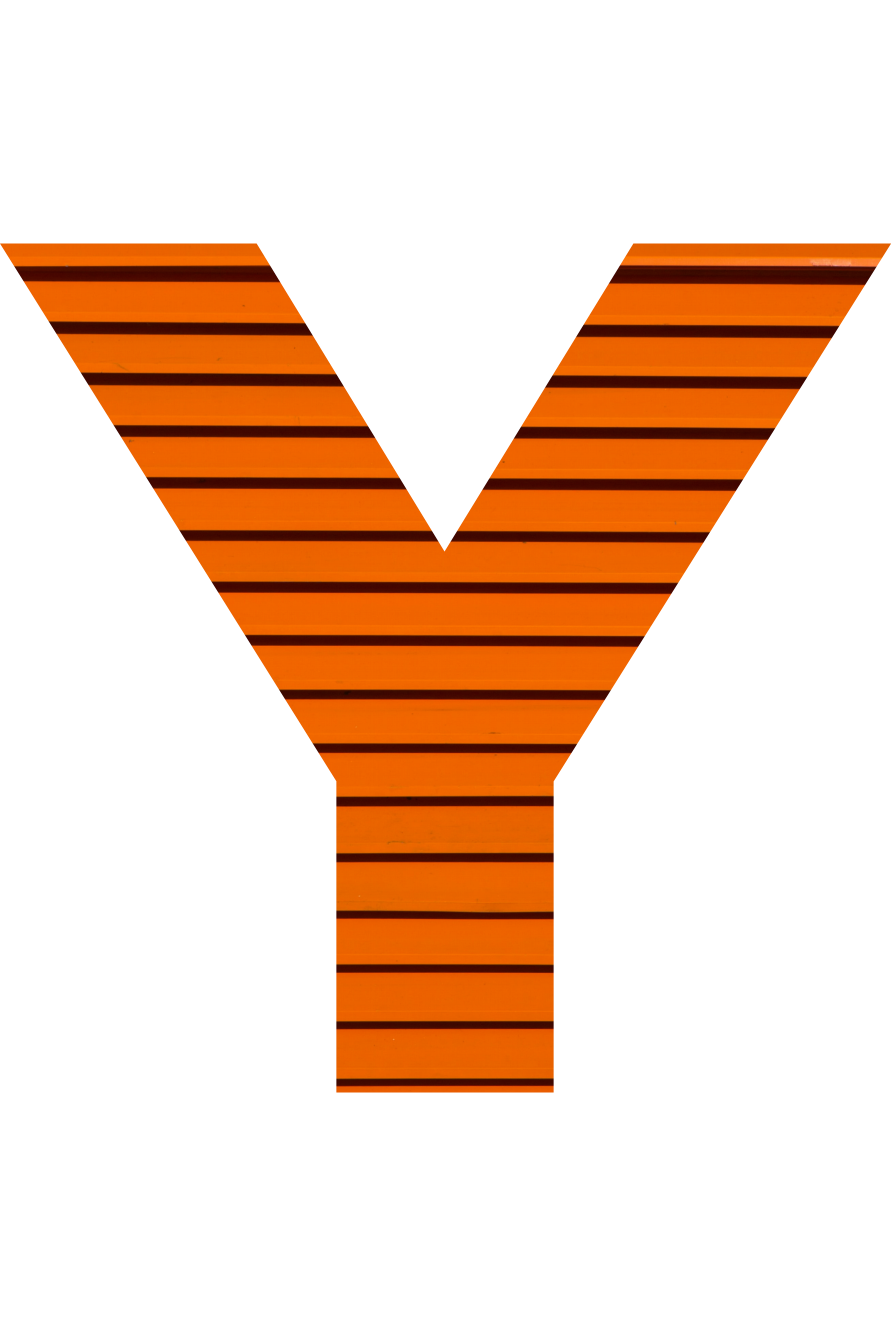 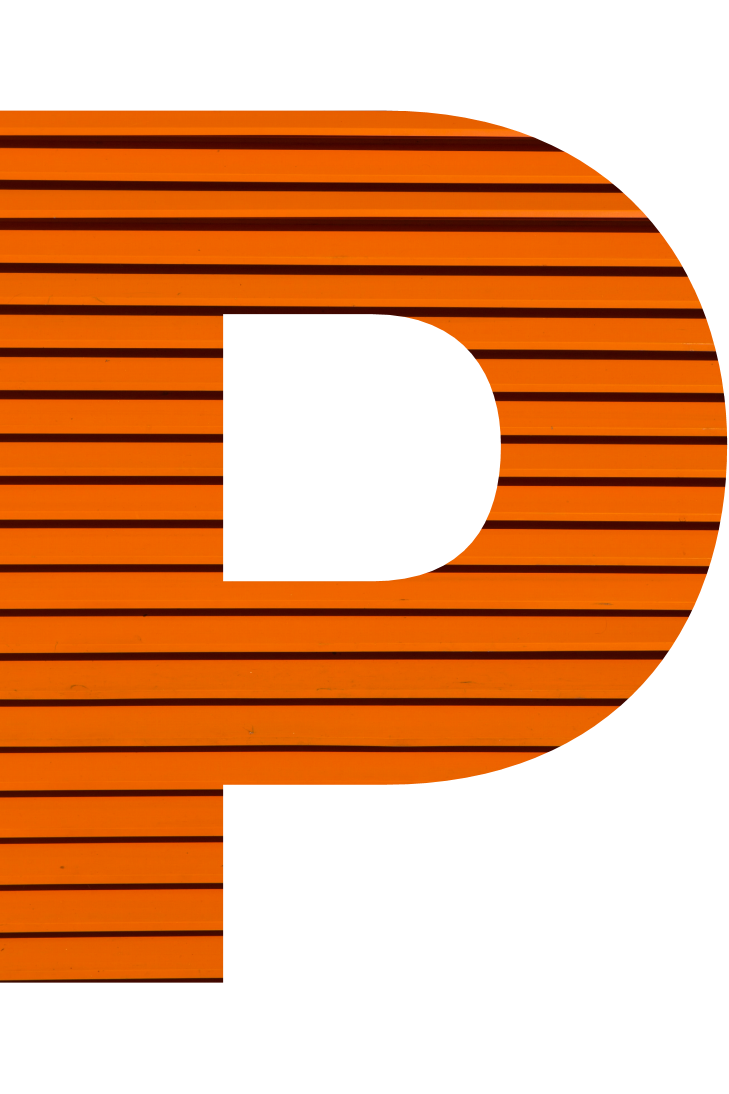 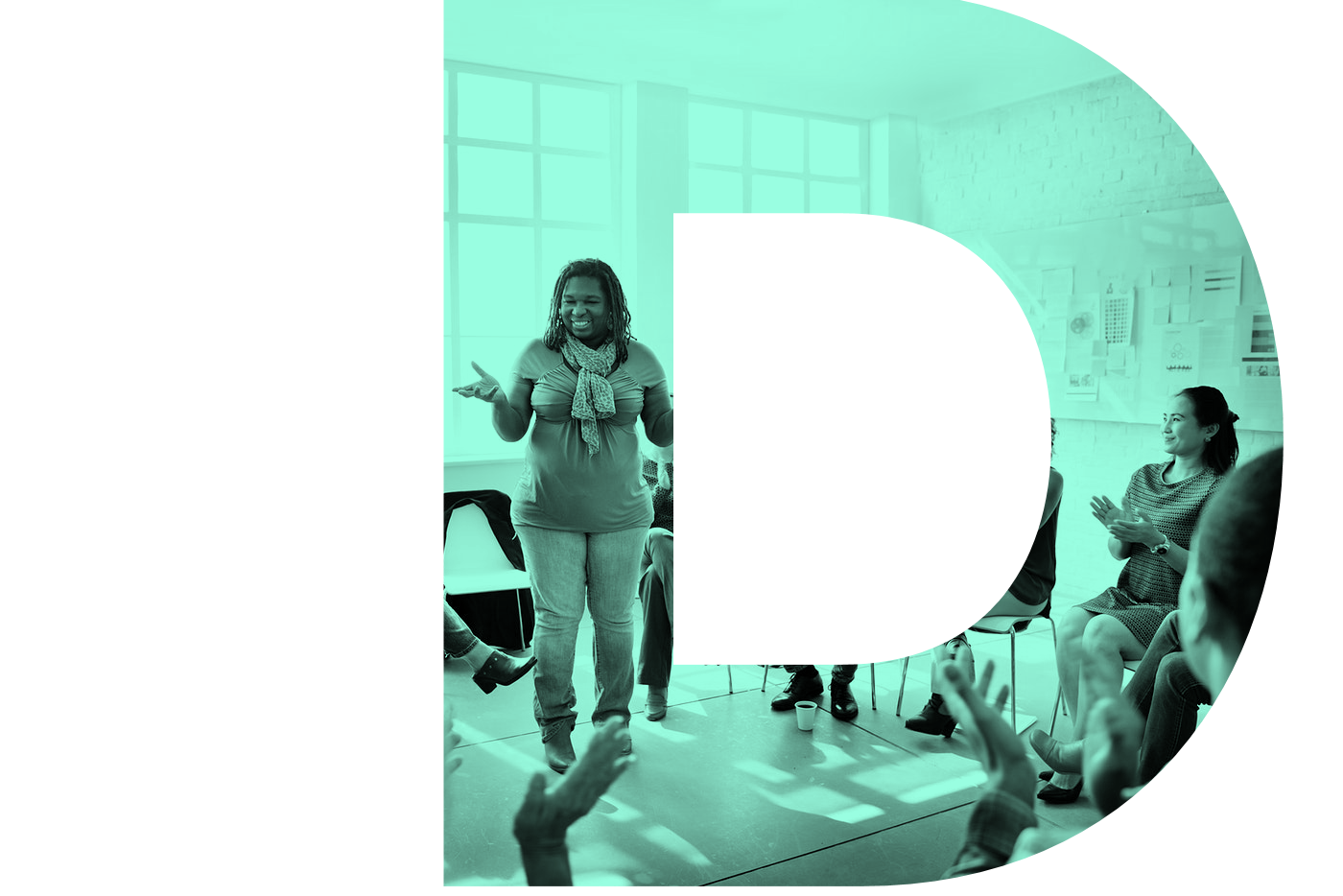 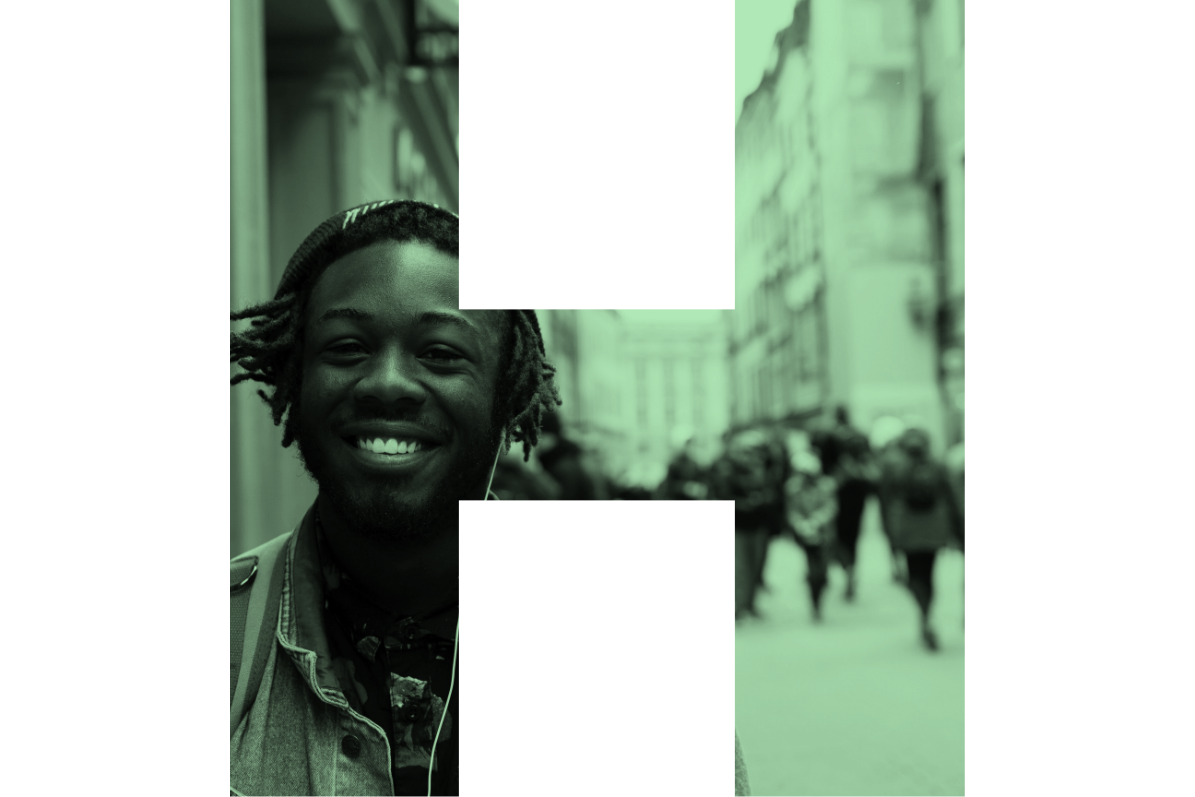 [Speaker Notes: Funded projects will be required to
By submitting this application and accepting an award, applicants agree to the following.  We encourage potential applicants to seek technical assistance if they are unsure of their ability to meet any of these expectations.]
Project Requirements
Implement a Housing First model that incorporates Trauma Informed Care and Positive Youth Development, and participate in ongoing trainings on various topics through YHDP Learning Collaboratives and Community Calls 
Incorporates YYA with lived experience being homeless throughout project planning, design, and implementation.
Adhere to Housing First practices in serving YYA experiencing homelessness.
Fair Housing Compliance: All programs funded through this RFP must be compliant with federal, state, and local laws in the delivery of their services and housing projects, which include ensuring equal opportunity and access to housing for protected class statuses.
Local Hiring: All contracts that exceed $300,000 are subject to the City’s Local Hiring requirements as established in Article 5, Subtitle 27 of the Baltimore City Code. 
Required Insurance Coverage: The selected organization must currently carry or be willing to obtain certain insurance coverage.
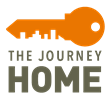 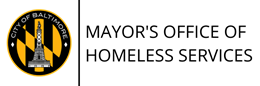 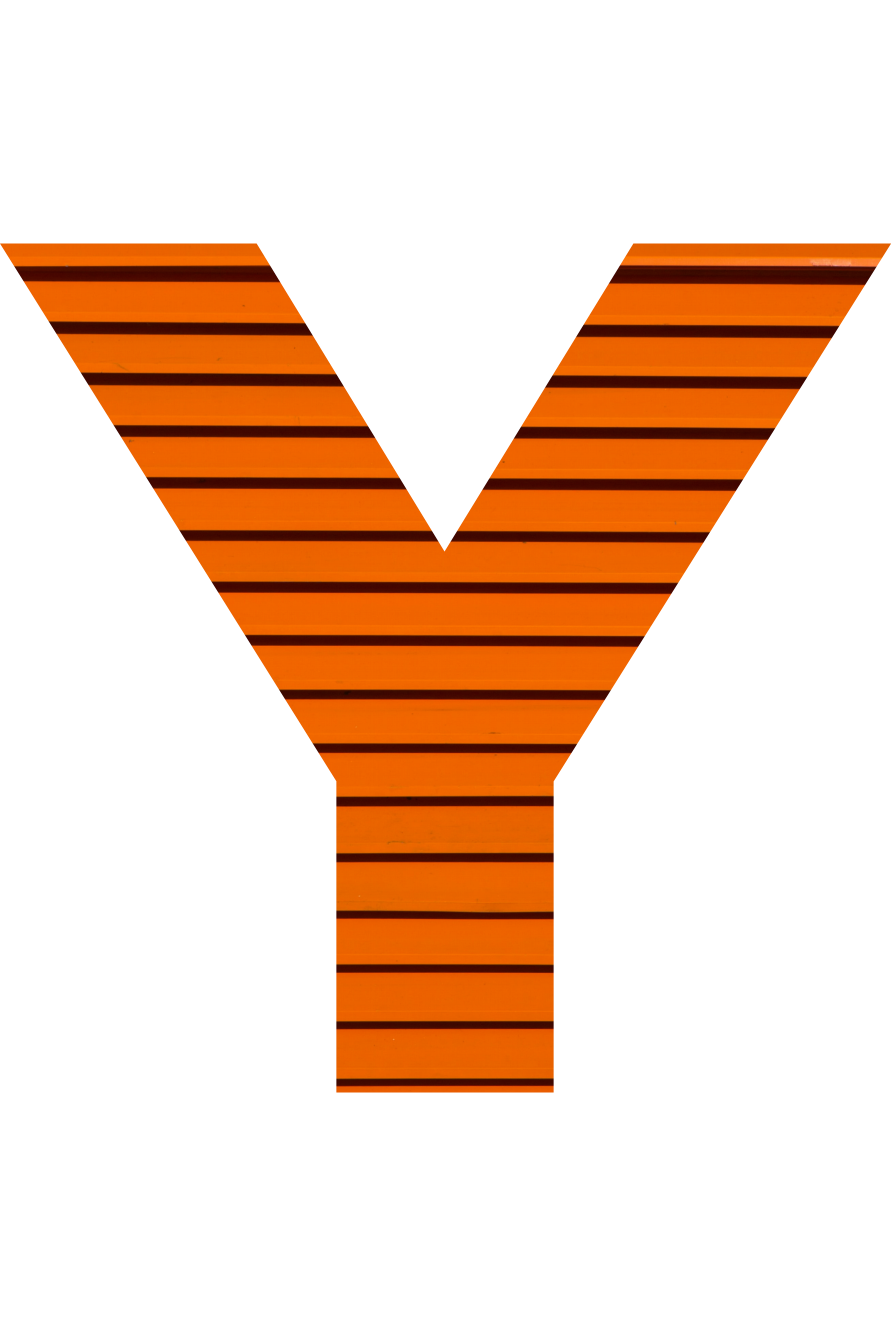 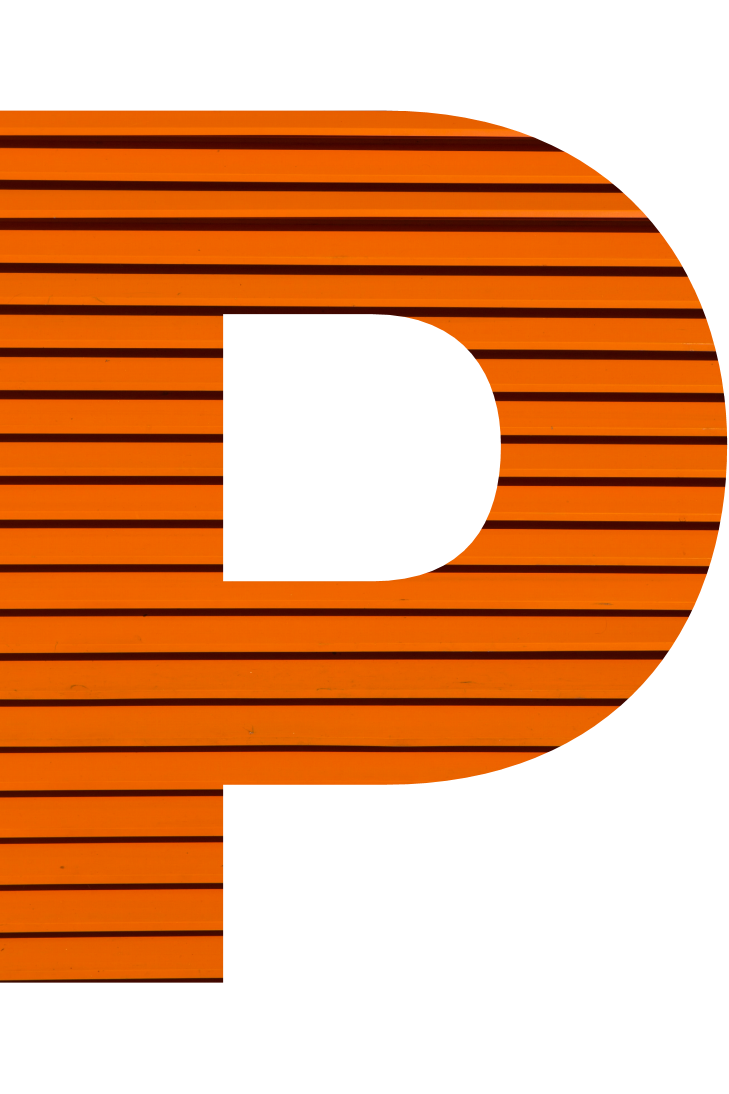 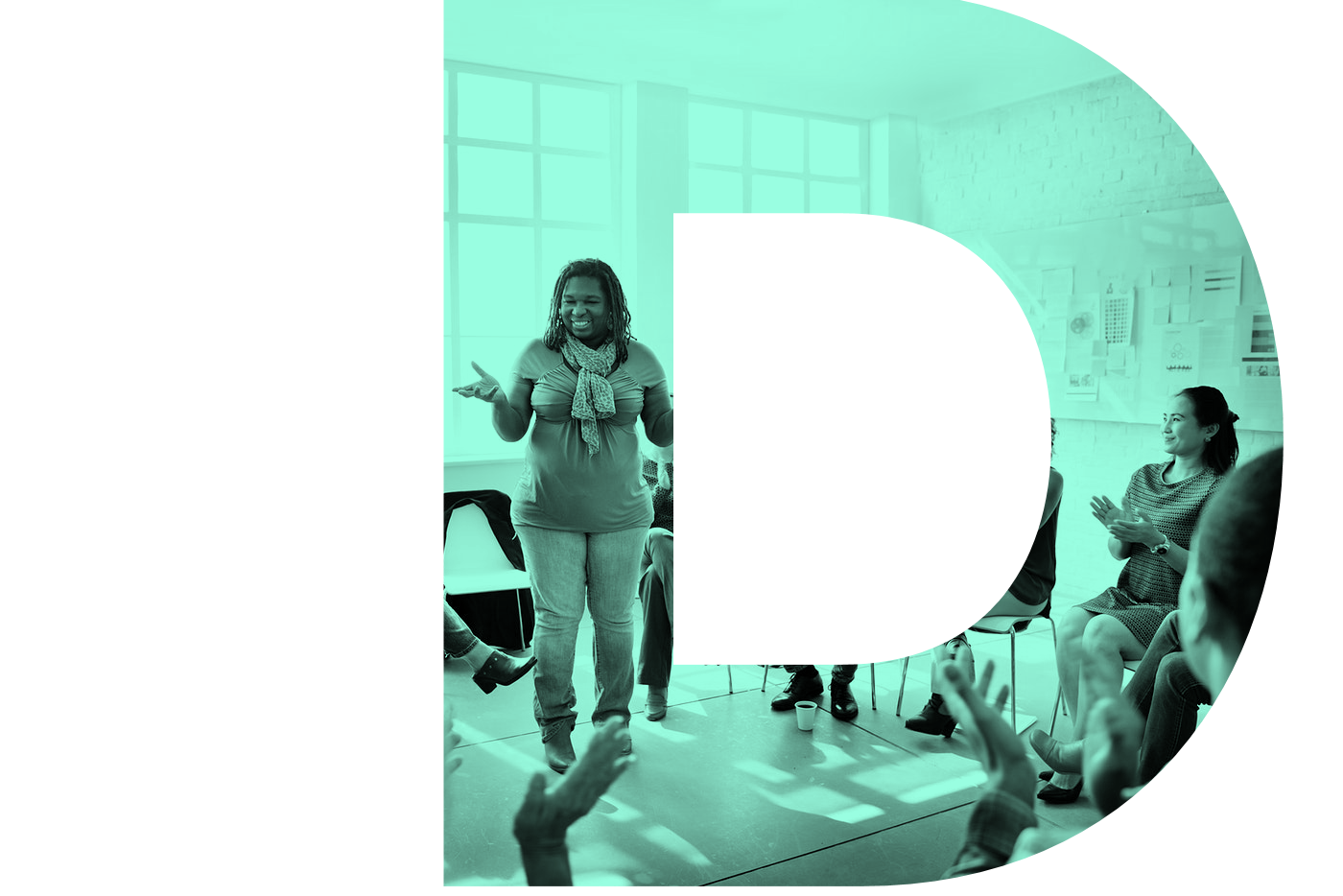 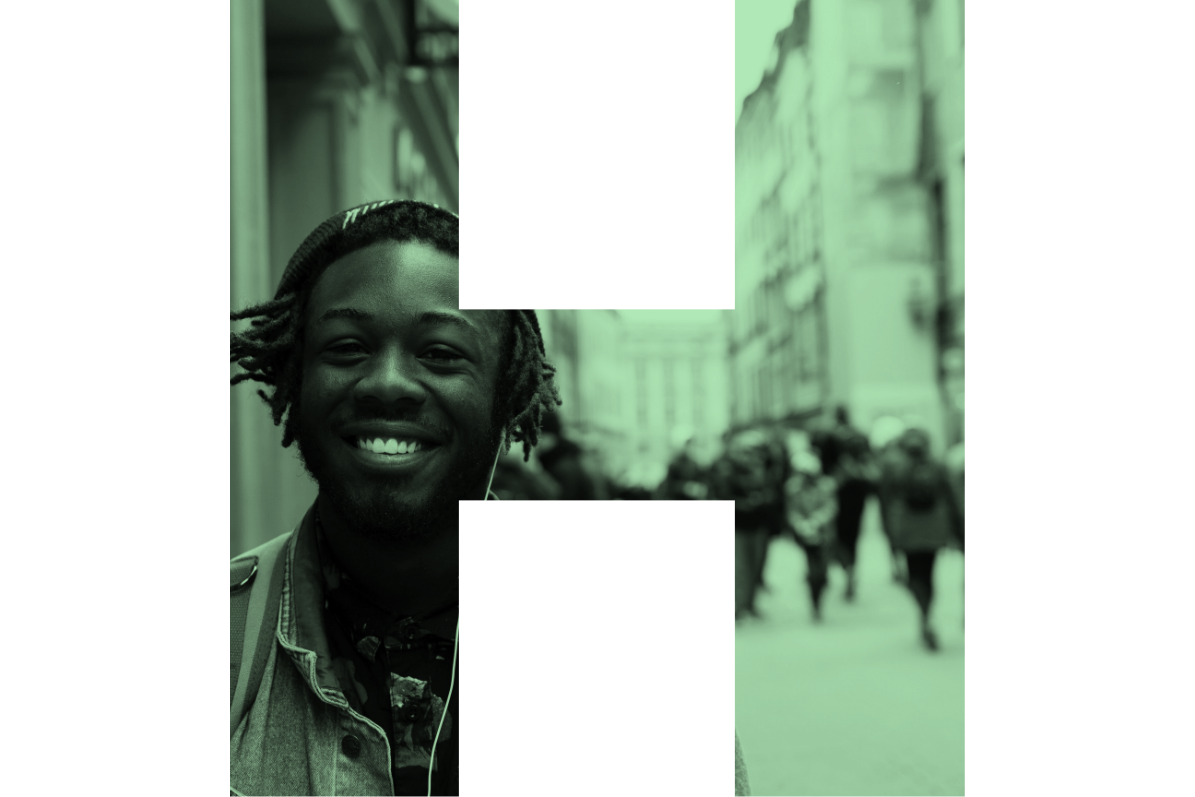 What is Housing First?
Homelessness is first and foremost a housing problem and should be treated as such
Housing is a right to which all are entitled
Issues that may have contributed to a household’s homelessness can best be addressed once they are housed
People who are homeless or on the verge of homelessness should be returned to or stabilized in permanent housing as quickly as possible without preconditions of treatment acceptance or compliance for issues such as mental health and substance use 
The service provider working with the individual should connect the client to robust resources necessary to sustain that housing, and participation is achieved through assertive engagement, not coercion
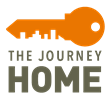 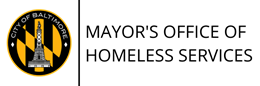 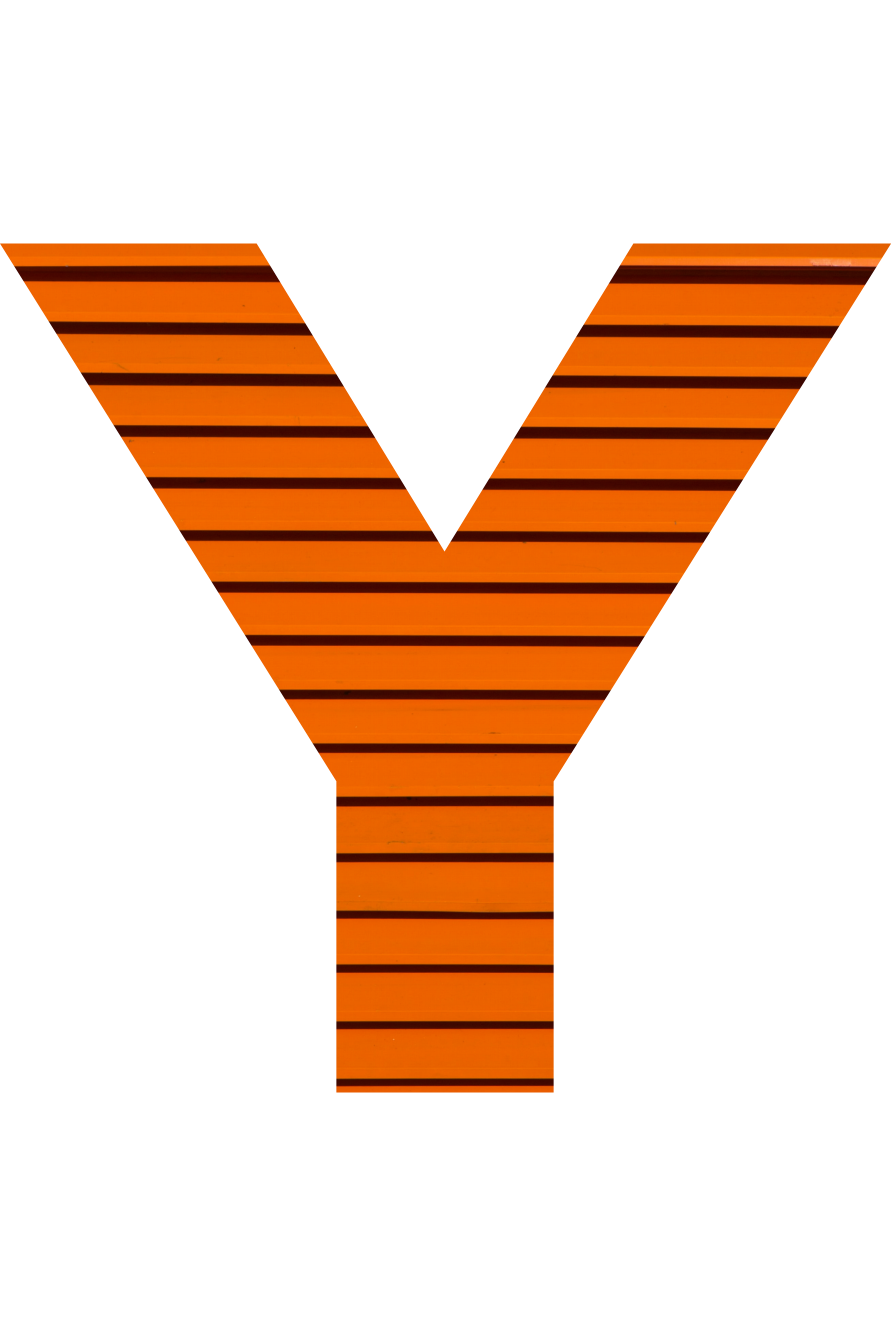 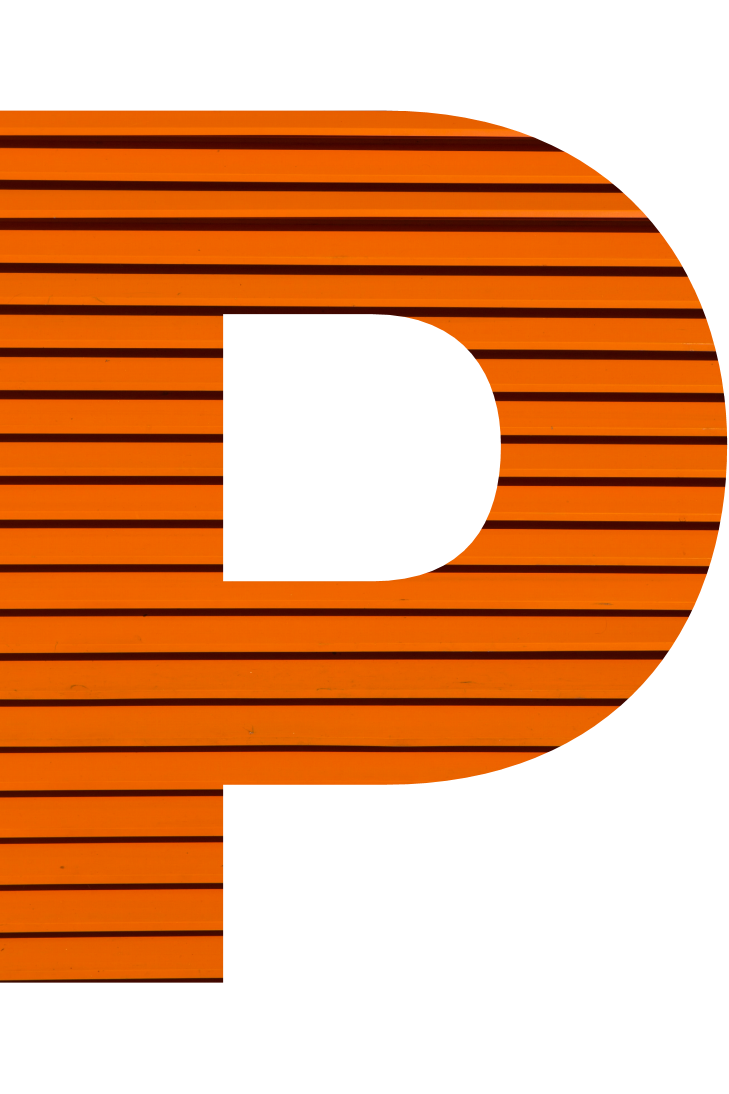 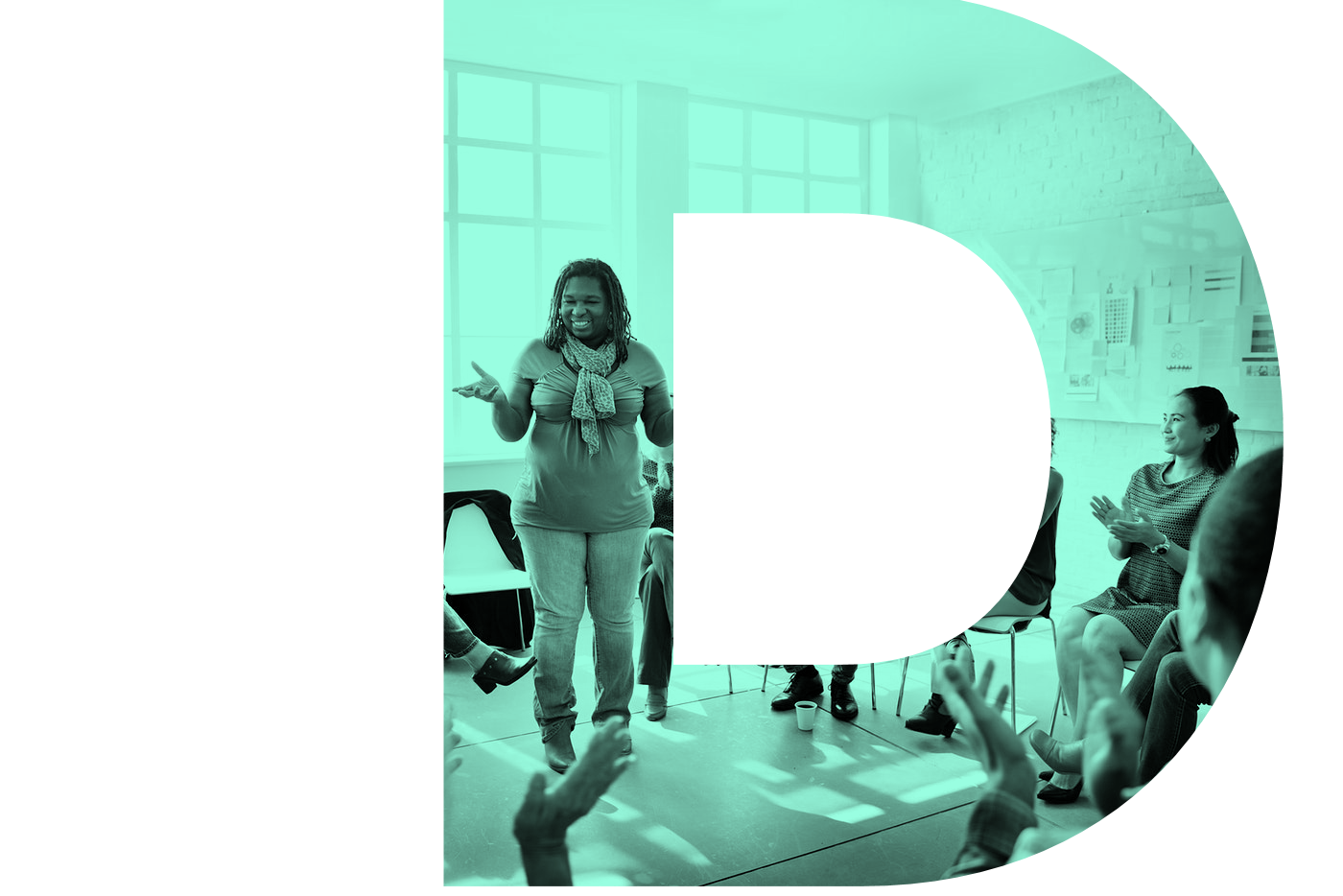 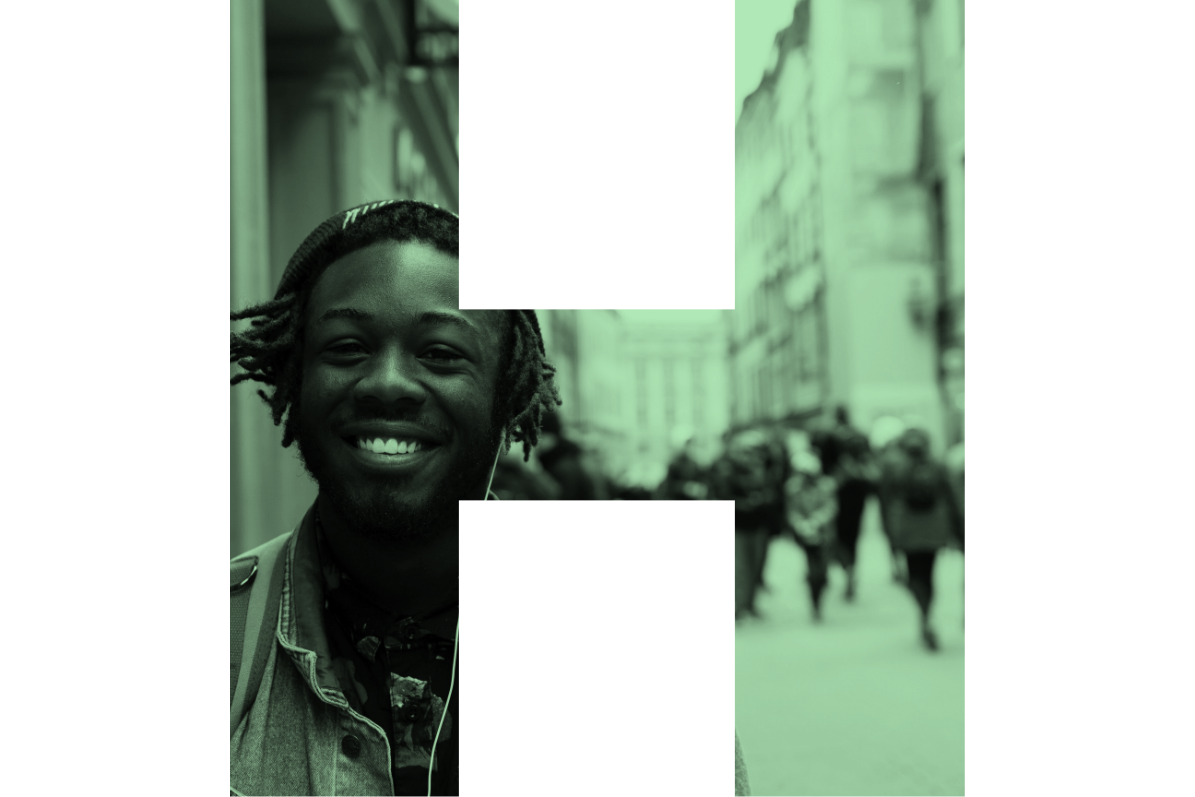 Housing First Agreement
The program must focus on quickly moving residents to permanent housing

The program may not screen out clients for:
Having too little or no income
Active or history of substance abuse
Having a criminal record
History of domestic violence (e.g. lack of a protective order, period of separation from abuser, or law enforcement involvement)

The program may not terminate clients for:
Failure to participate in supportive services
Failure to make progress on a service plan
Loss of income or failure to improve income
Being a victim of domestic violence
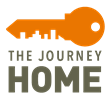 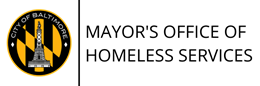 #BmoreYHDP
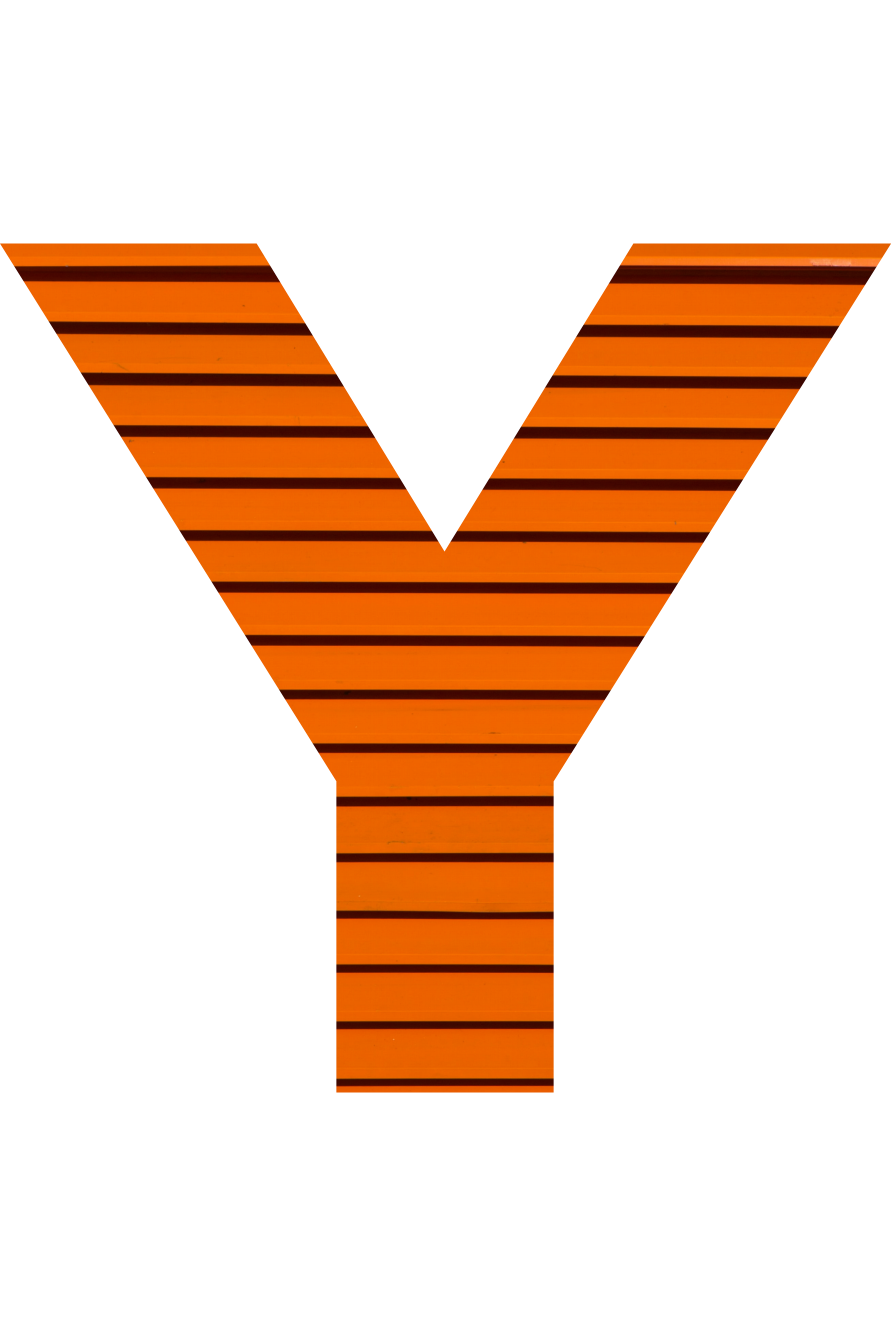 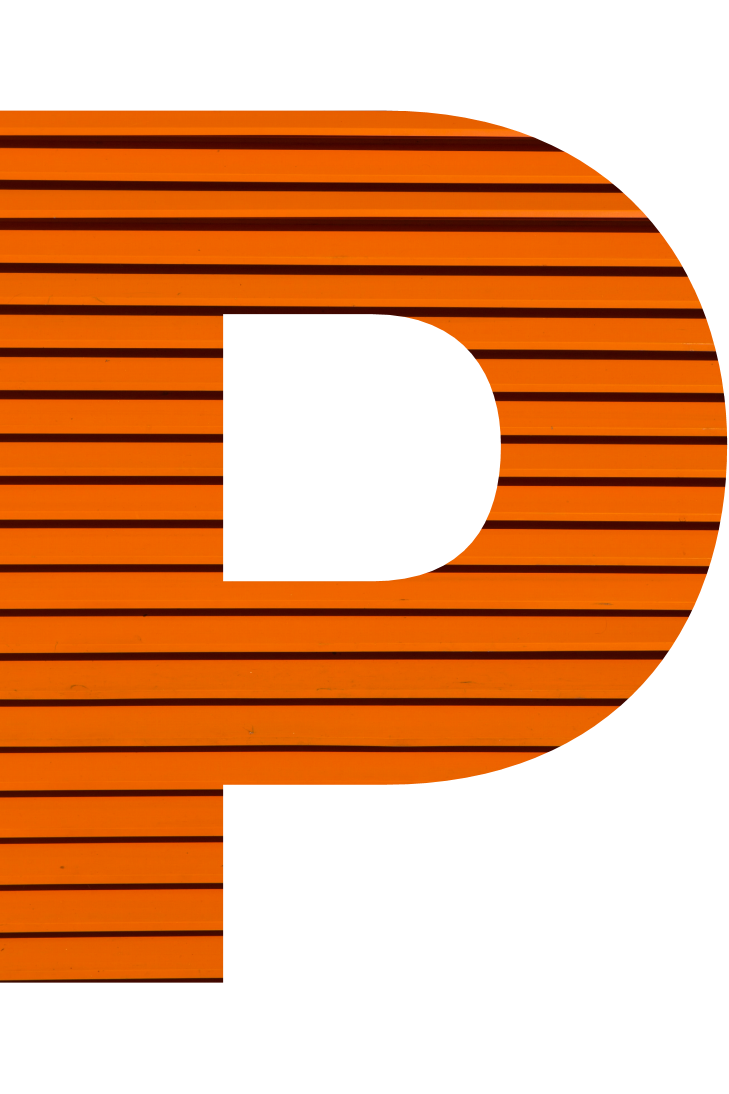 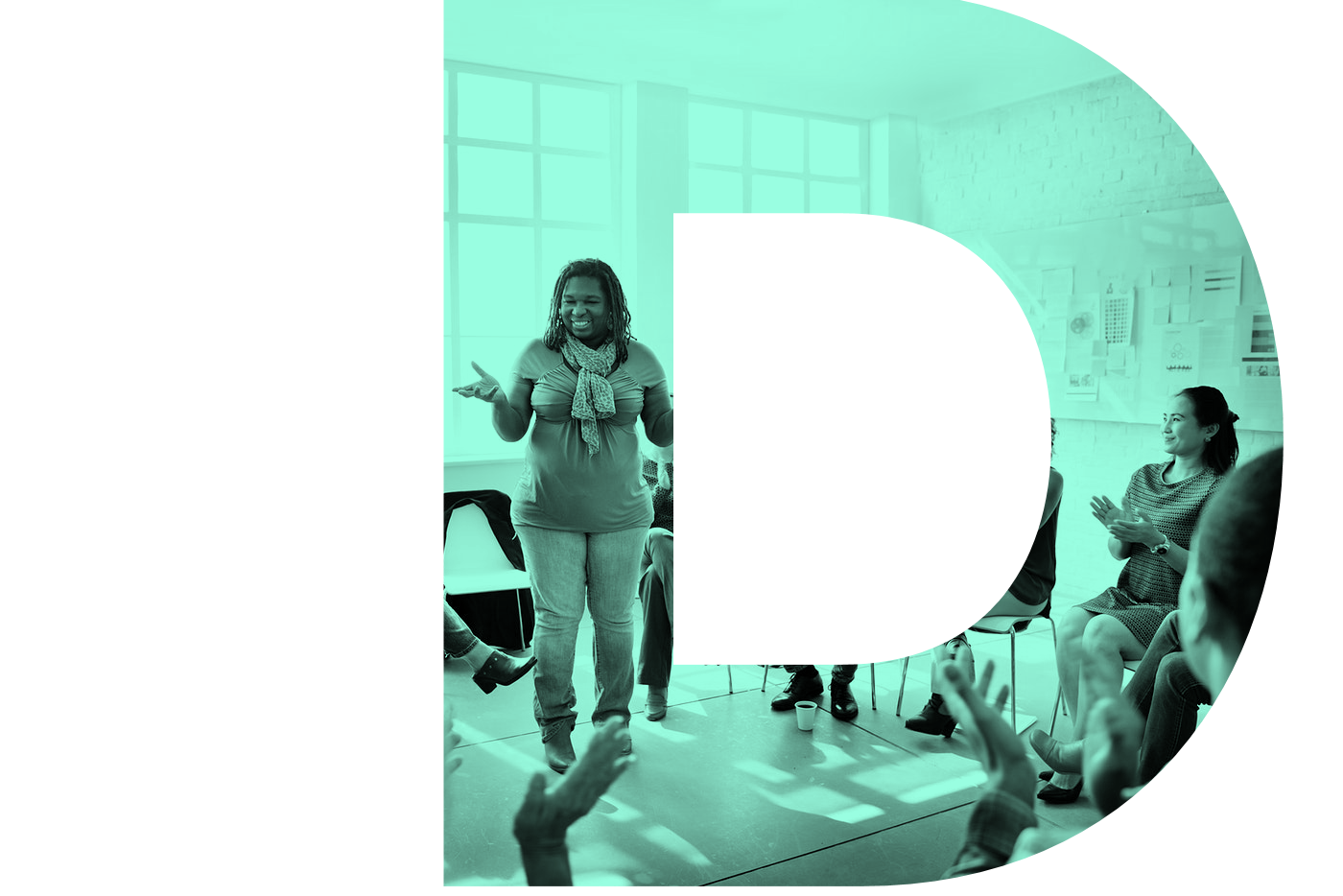 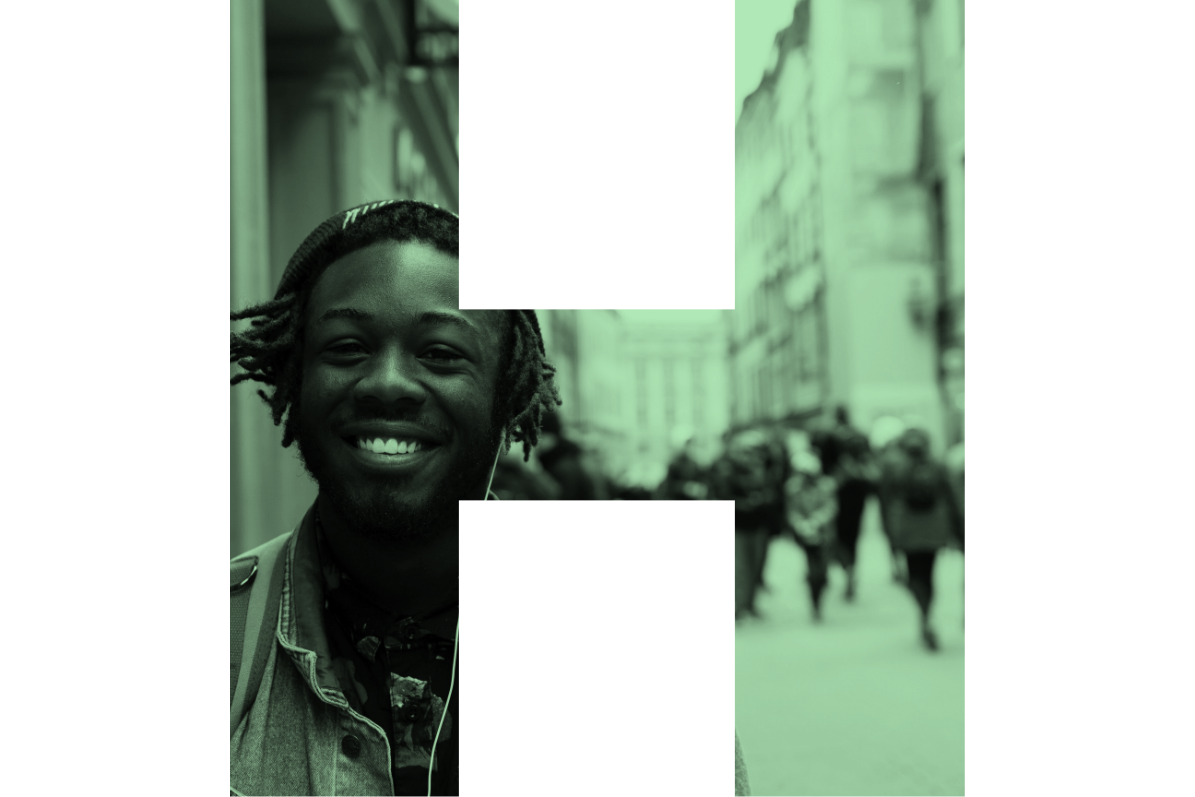 What is Coordinated Access?
A central and standard system that prioritizes housing and services for individuals and families experiencing homelessness.
Currently is operational for entry into permanent housing programs 
Housing programs must receive all referrals through the Coordinated Access assessment and referral process.
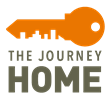 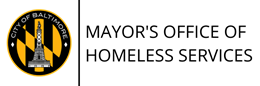 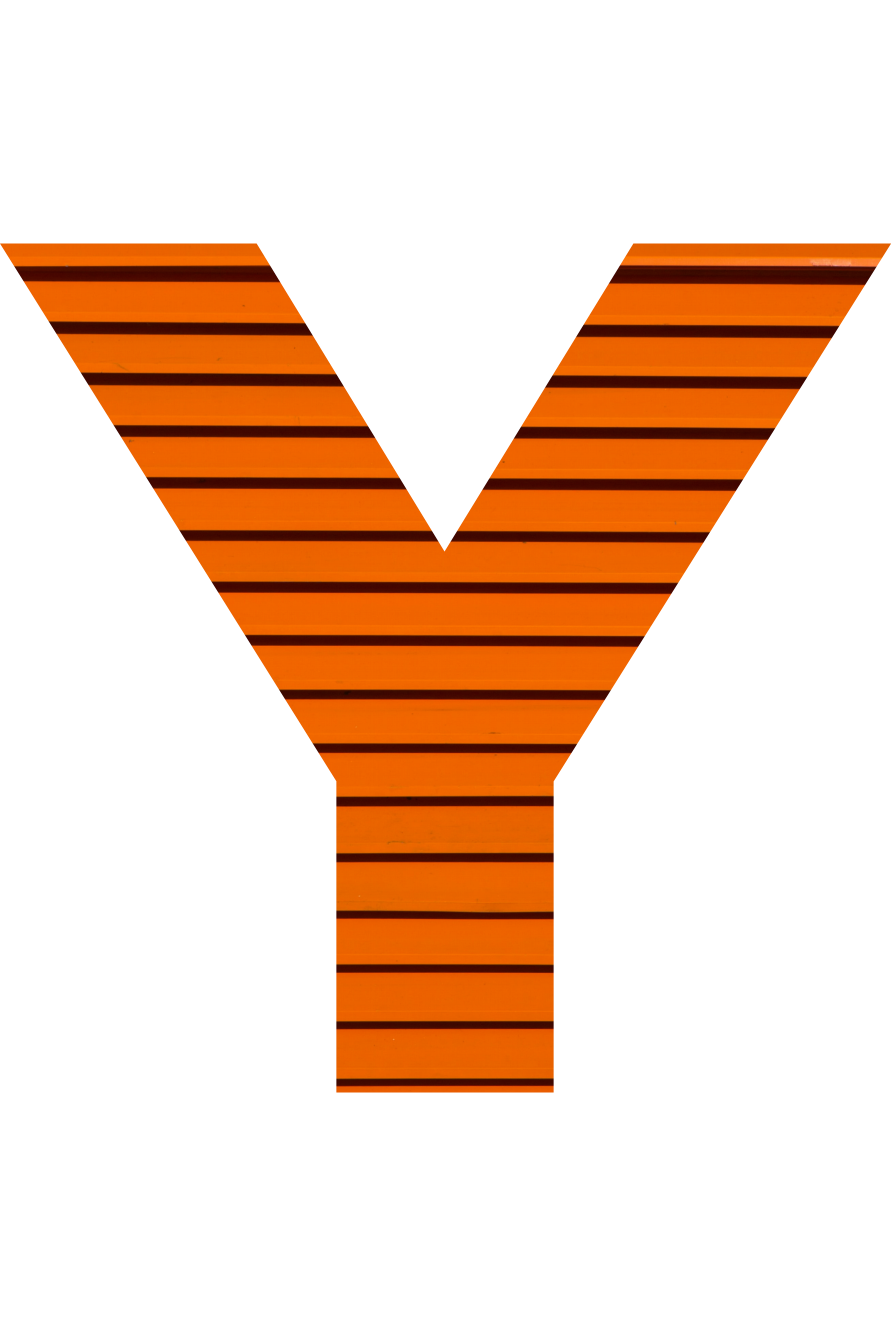 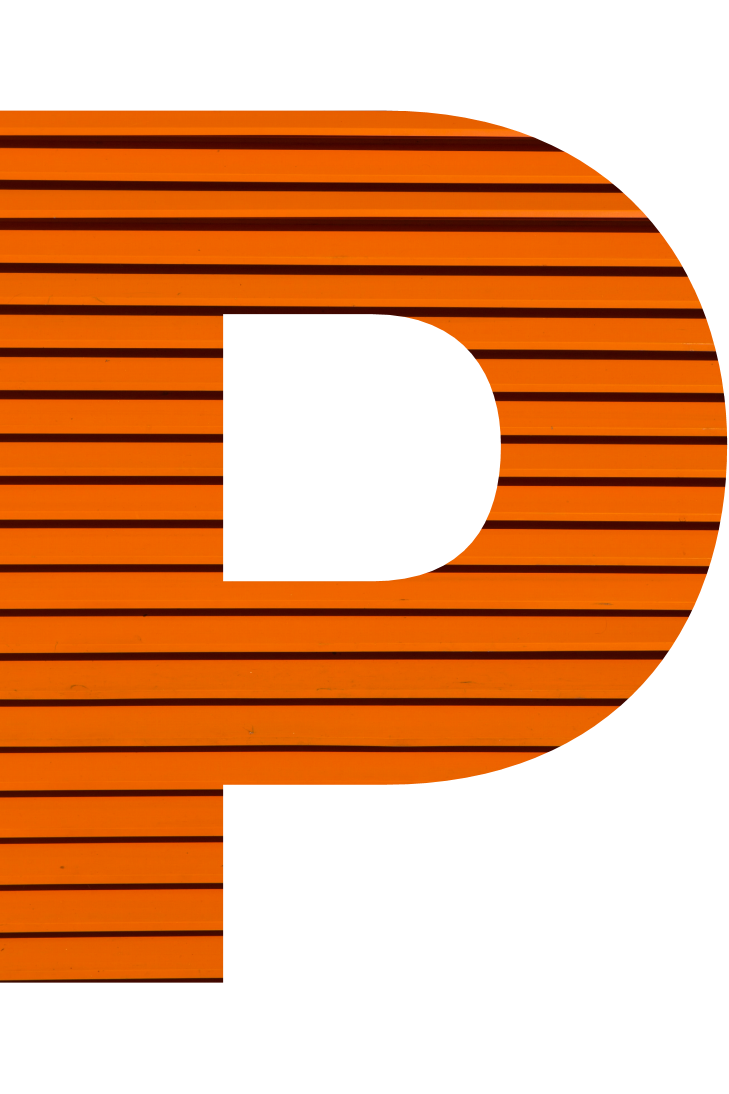 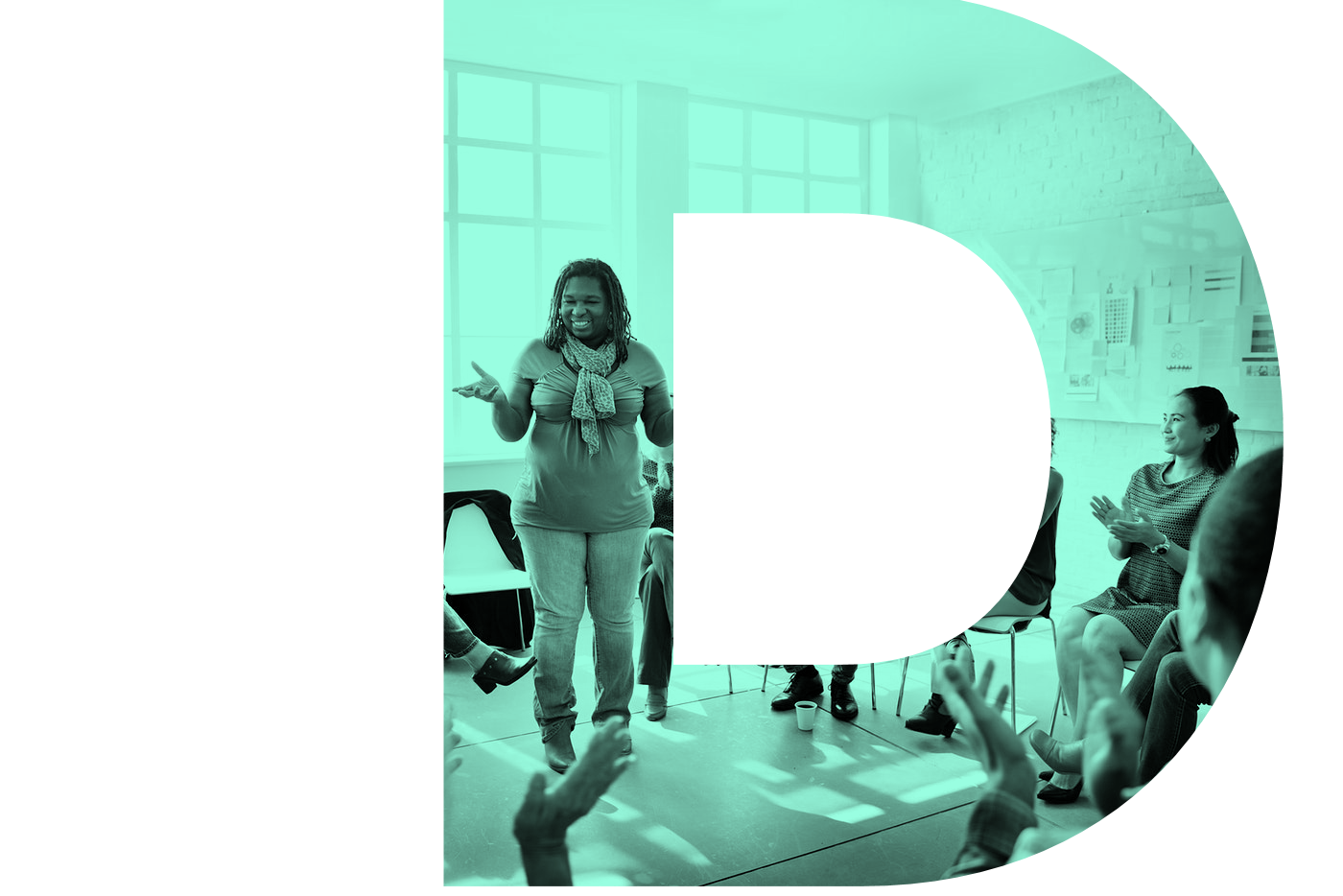 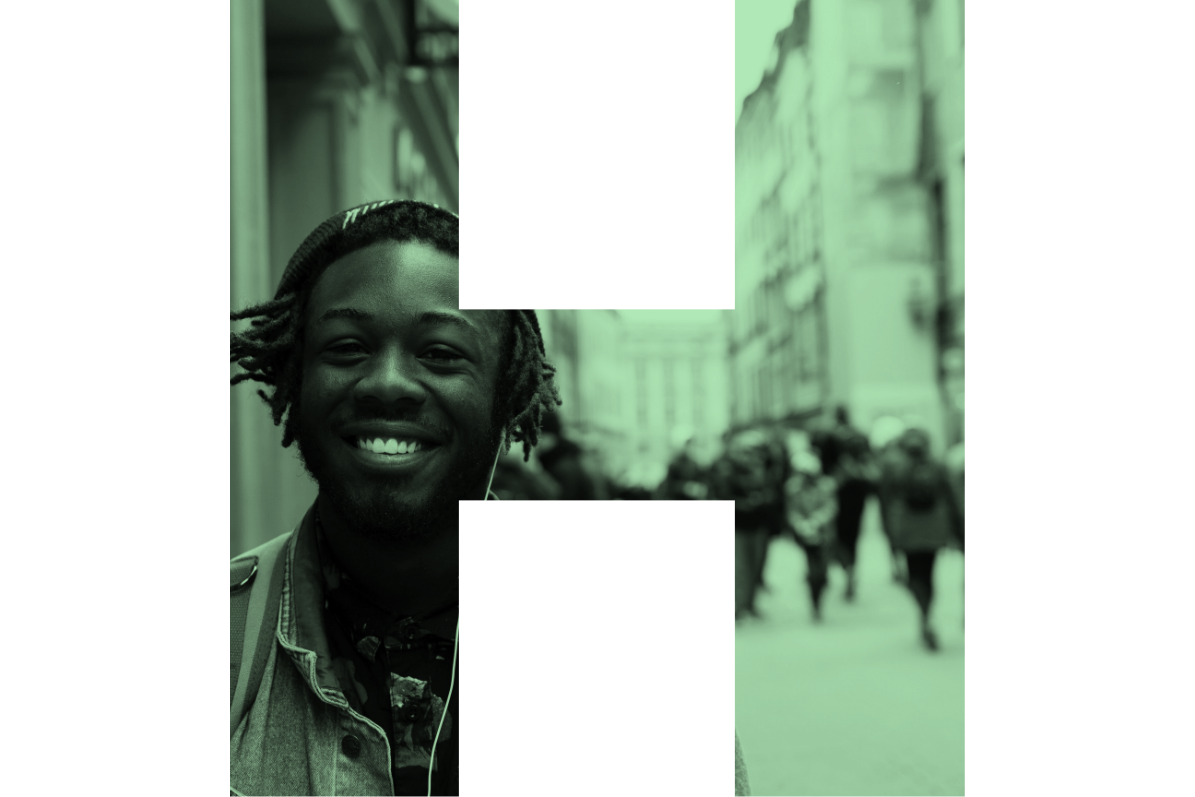 [Speaker Notes: YHDP Planning Committee is developing a youth centric CA system]
Homeless Management Information System (HMIS)
Centralized database that all providers must use to enter client and programmatic data.

Is operated by MOHS in accordance with federal regulations.

MOHS provides technical assistance to ensure compliance and data quality.
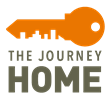 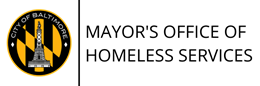 #BmoreYHDP
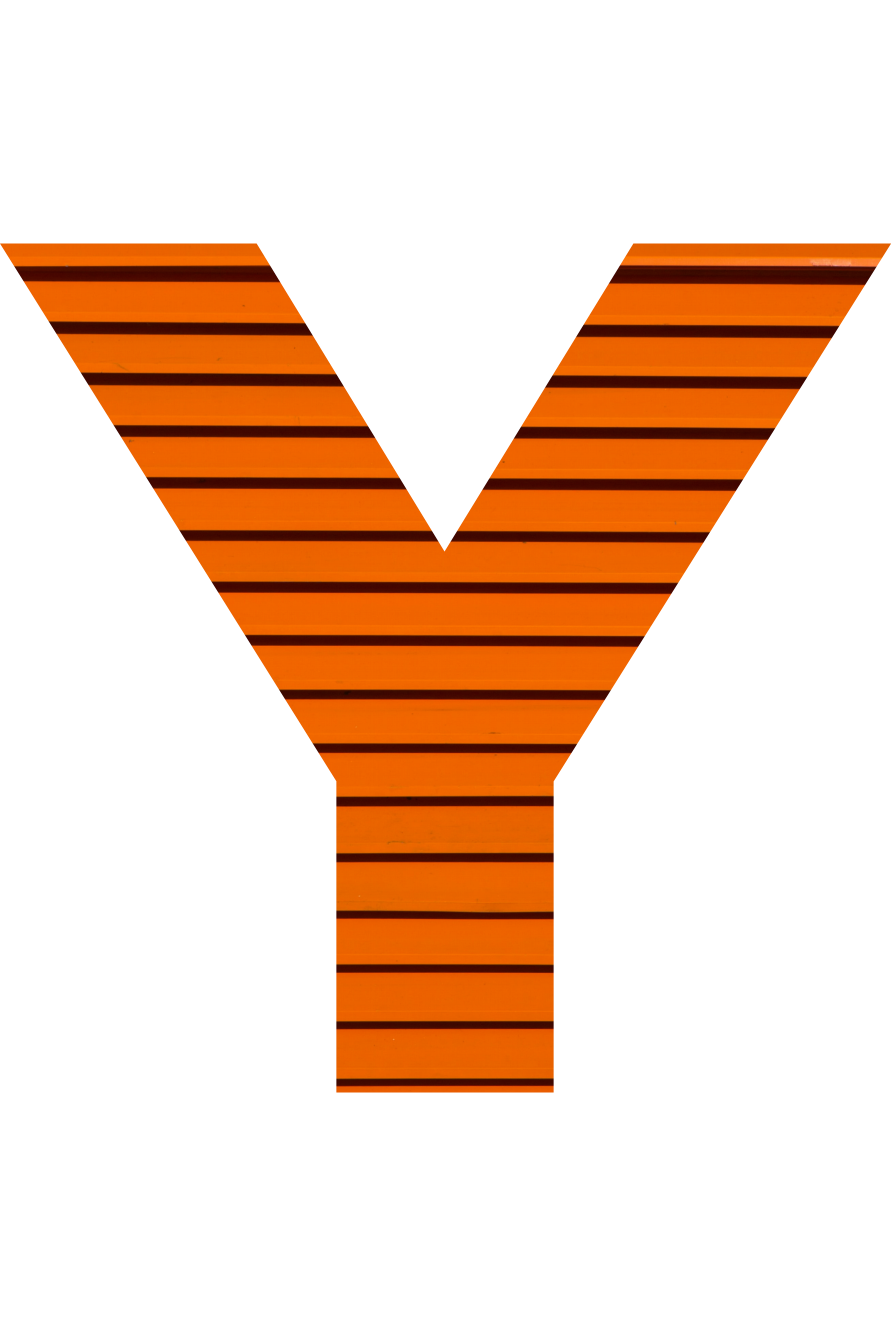 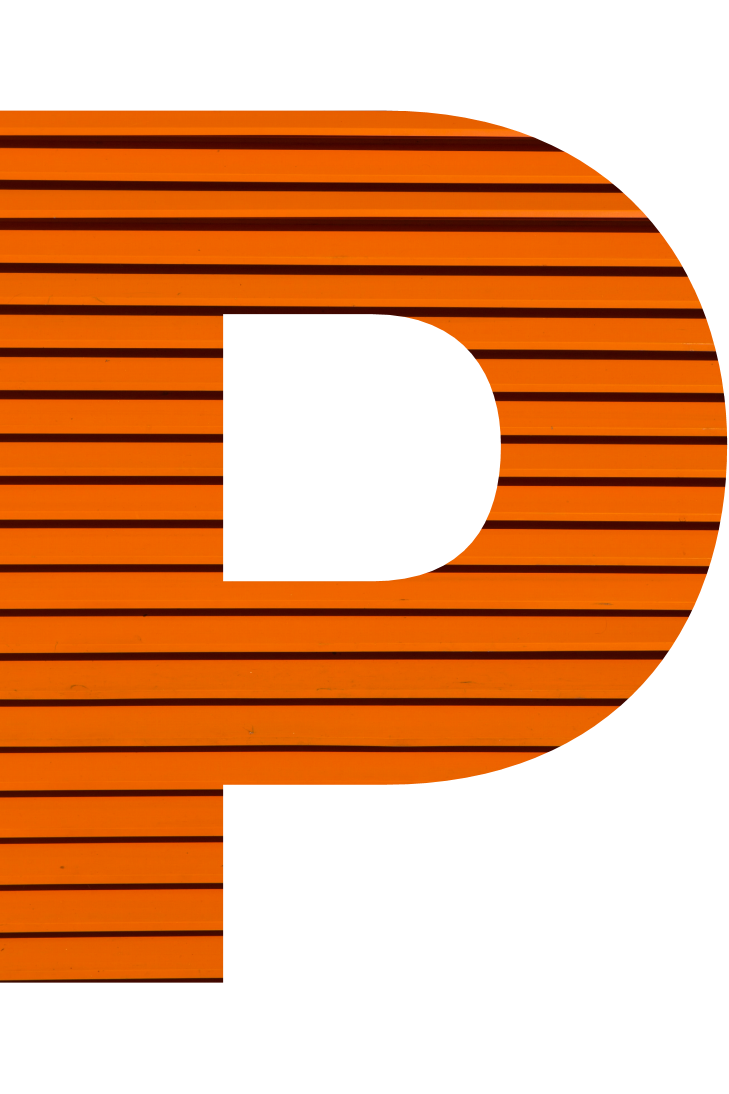 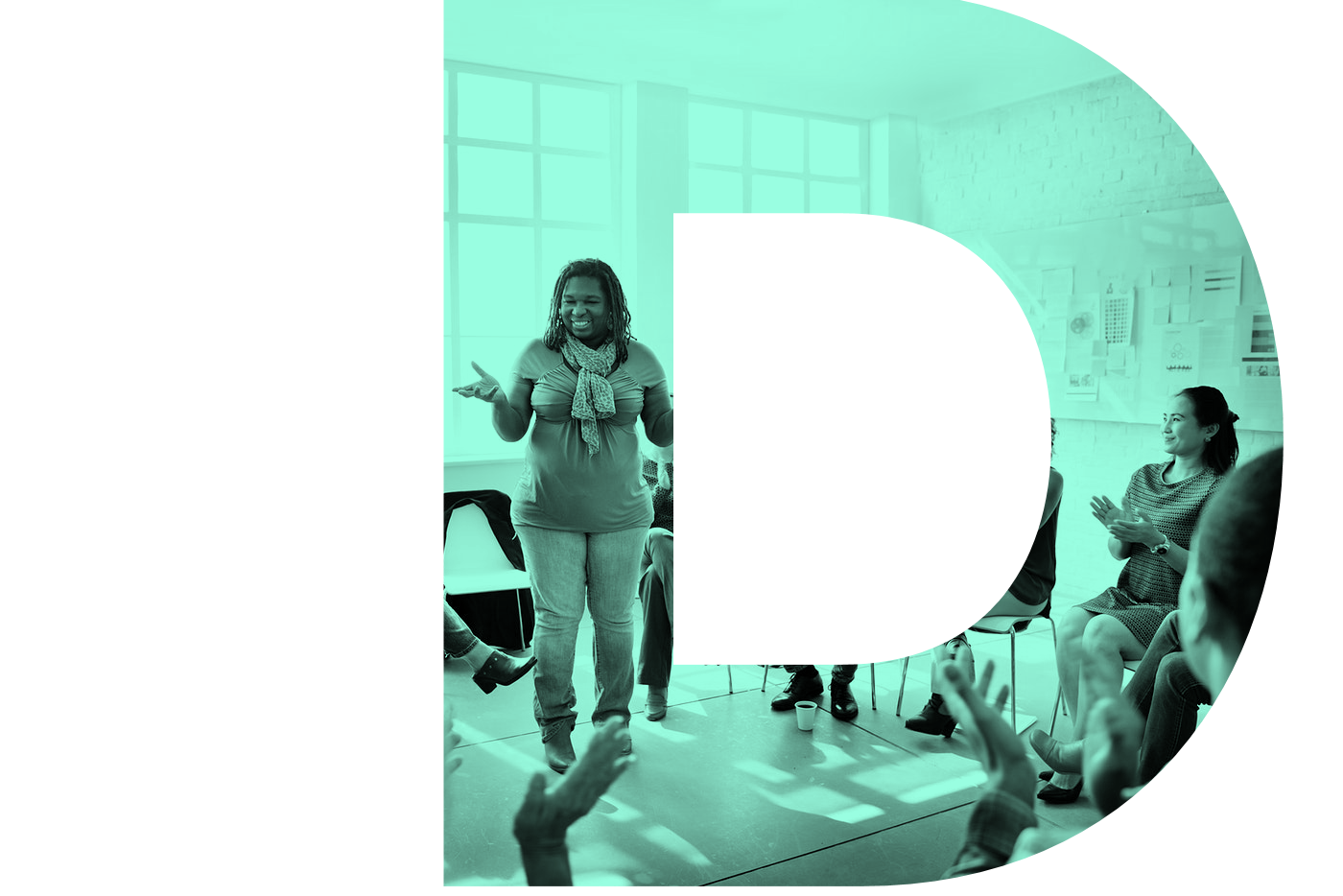 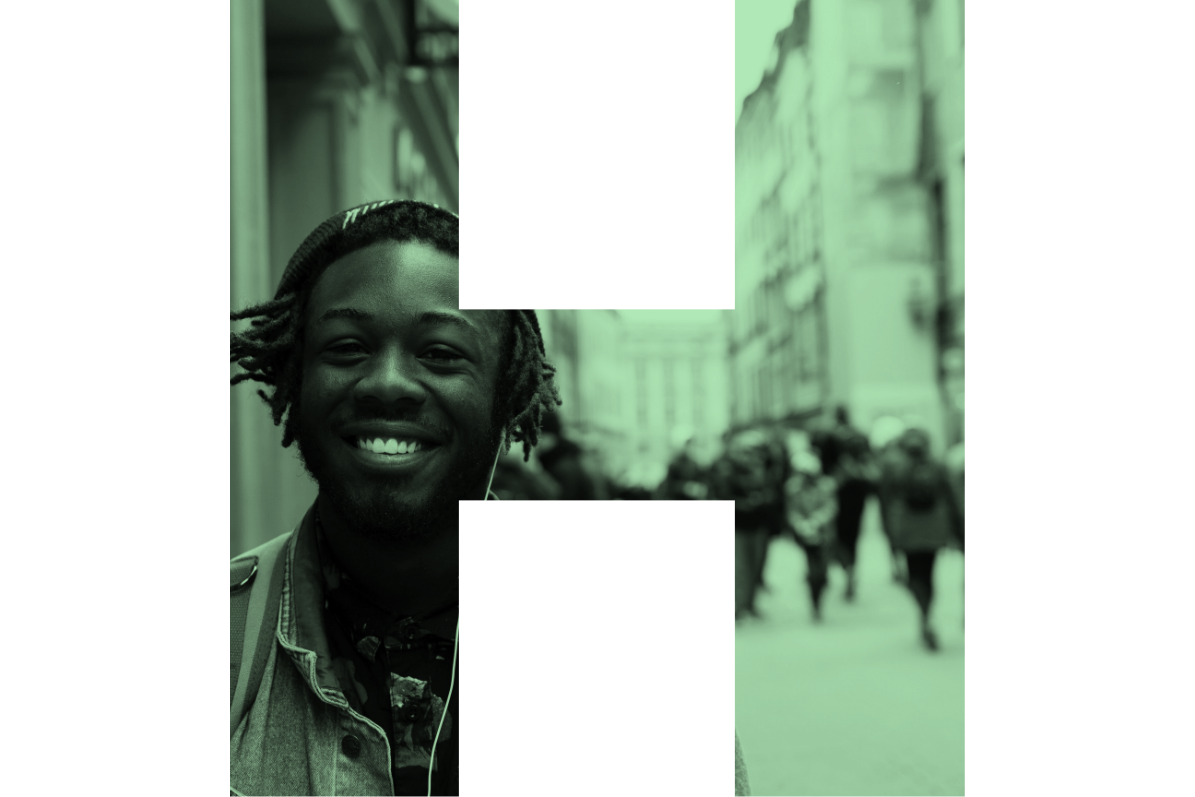 YHDP Waivers
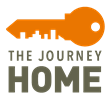 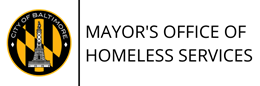 #BmoreYHDP
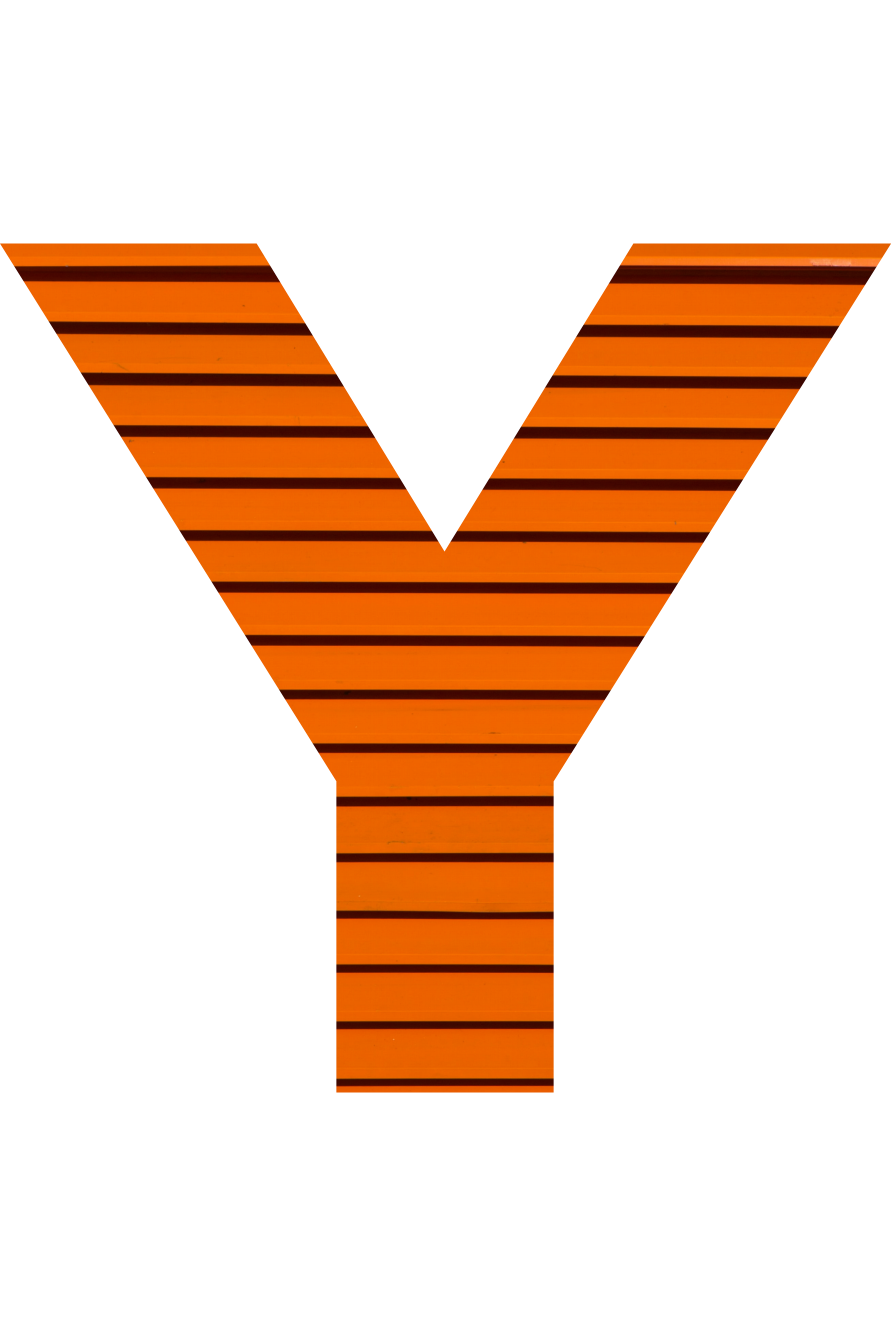 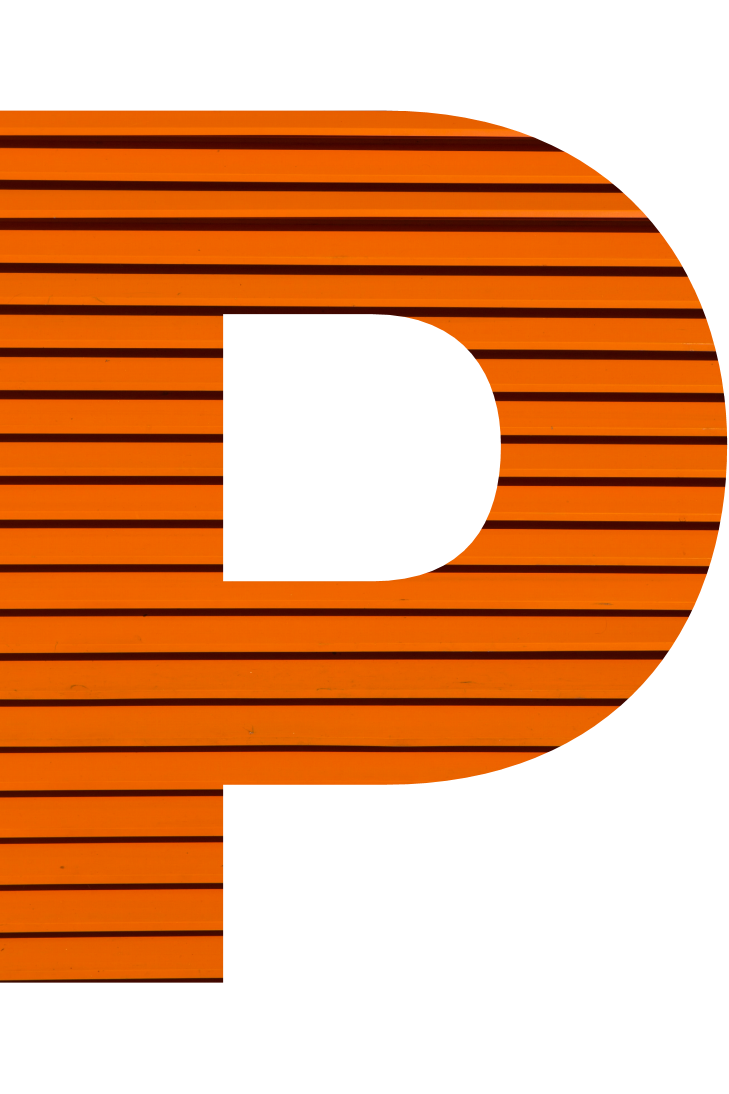 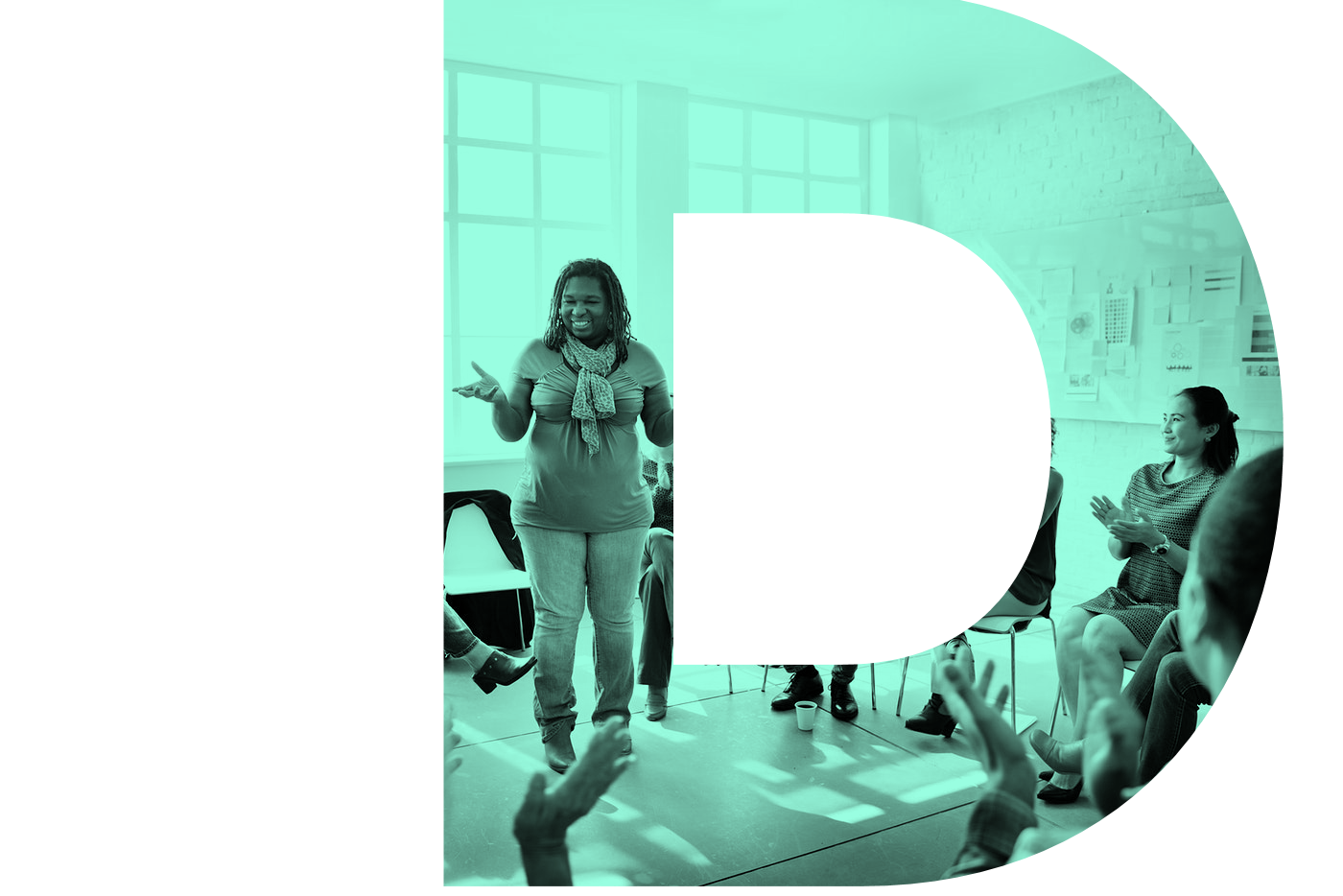 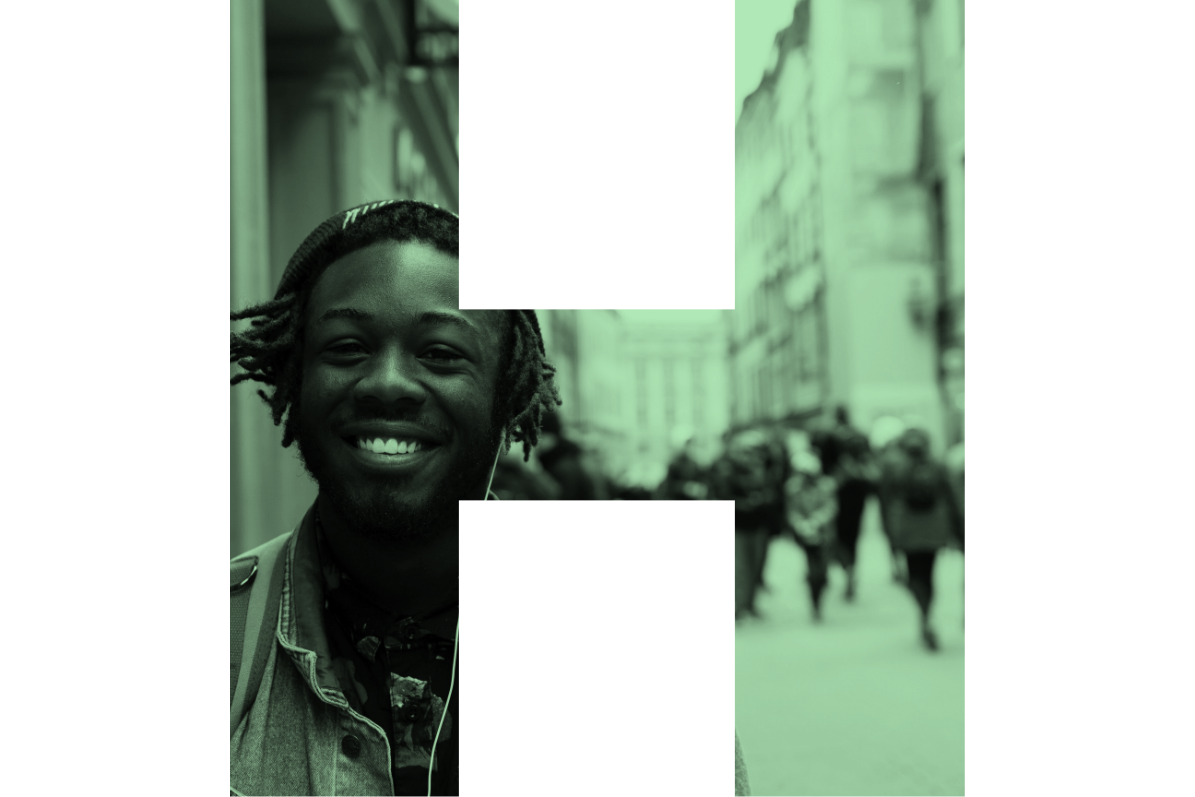 YHDP Waivers
The demonstration is designed to test models that could more effectively end youth homelessness, so this may require more innovation in delivery of assistance. 
Waiver requests may be submitted before project applications are submitted, but HUD will not grant waivers independent of project applications, or before project applications have been submitted.
Unless and until a waiver is approved by HUD, project applicants must adhere to all CoC Program Regulations.
Examples of potential waivers that could be sought for this project:
Allow for the one time payment of up to six months of rental and/or utility arrears and any connected fees under housing search and counseling
Cost of toiletries, including feminine hygiene products and diapers, and basic cleaning supplies
Cost of cell phone and monthly internet
Providing for allowable move-in cost more than one time
Use of habitability standards in place of HQS if/when using short or medium term rental assistance 
Use of admin funds on trainings/conferences that are not HUD-approved if related to youth homelessness
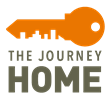 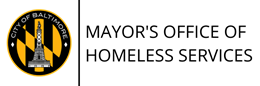 #BmoreYHDP
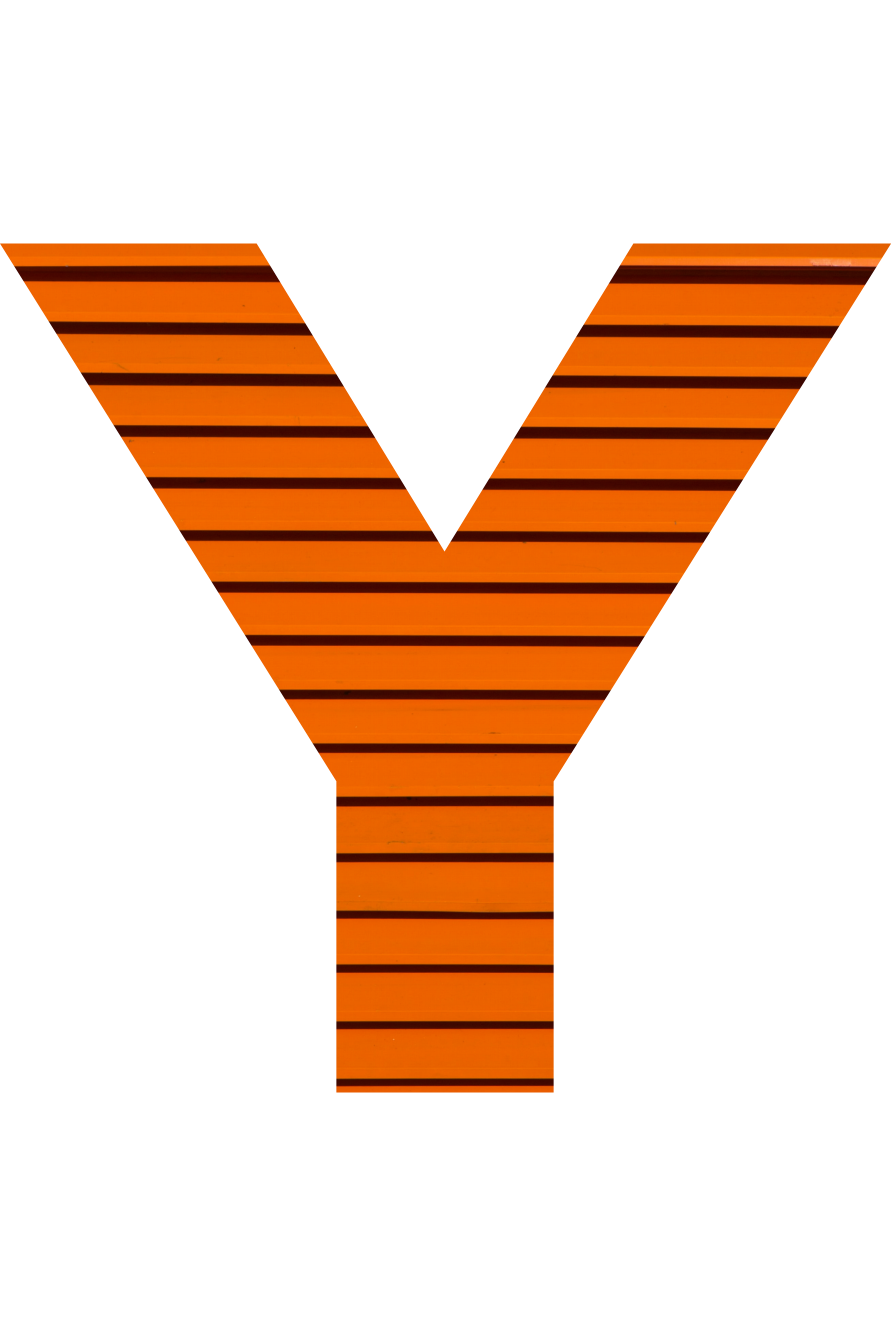 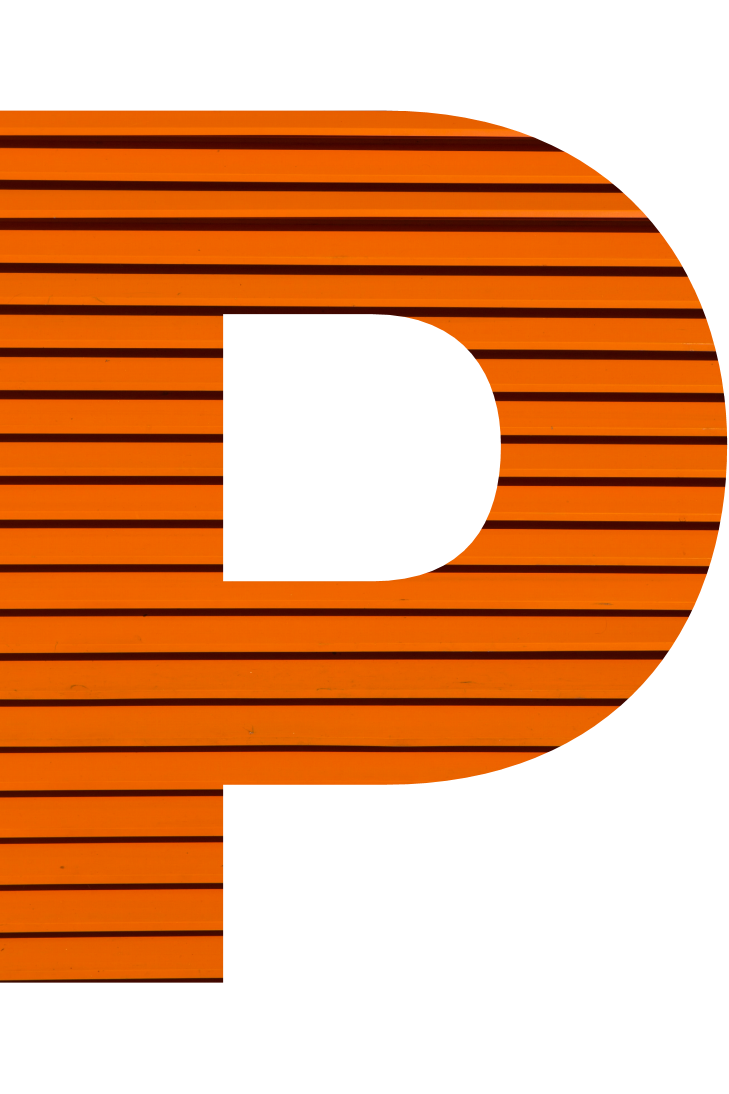 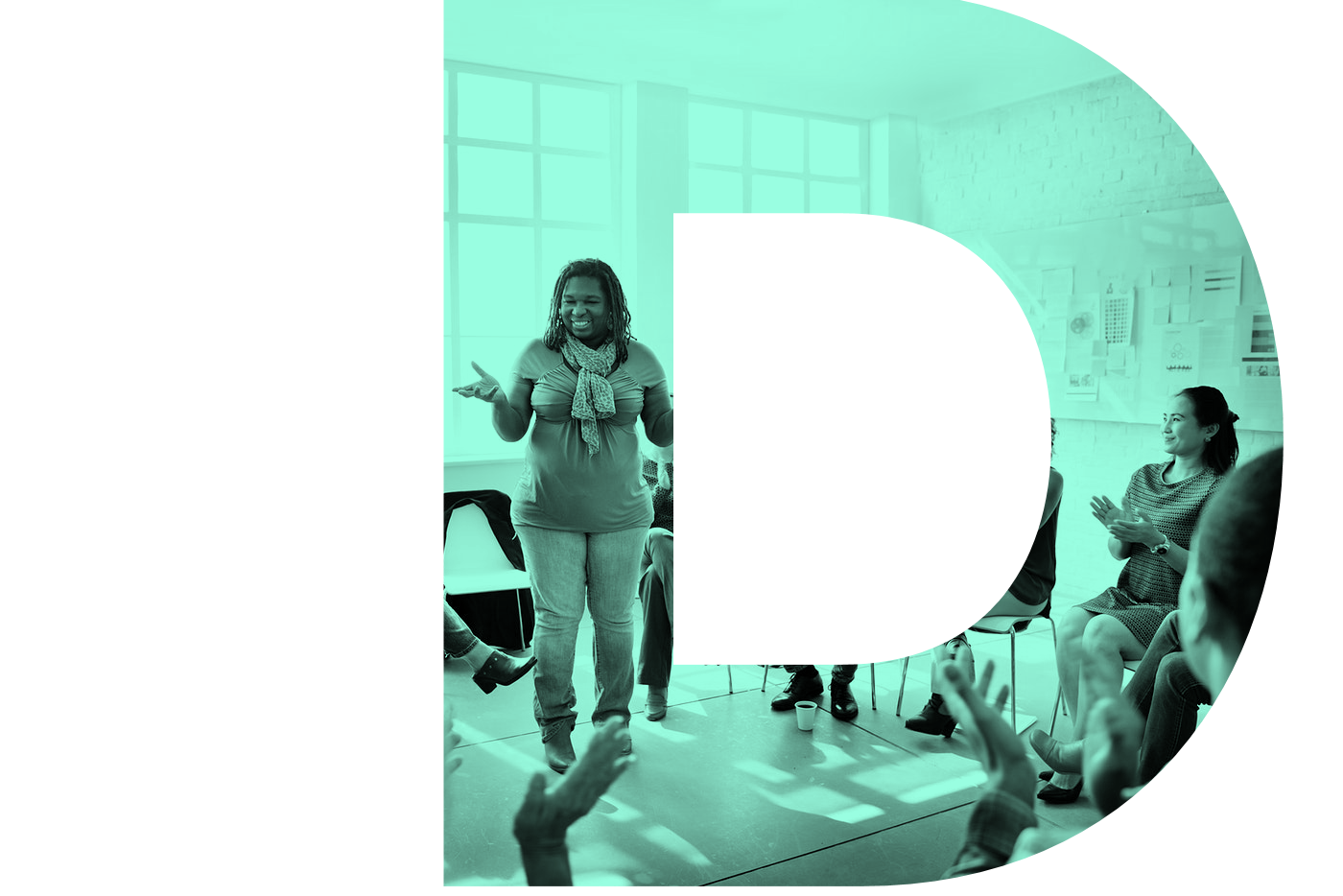 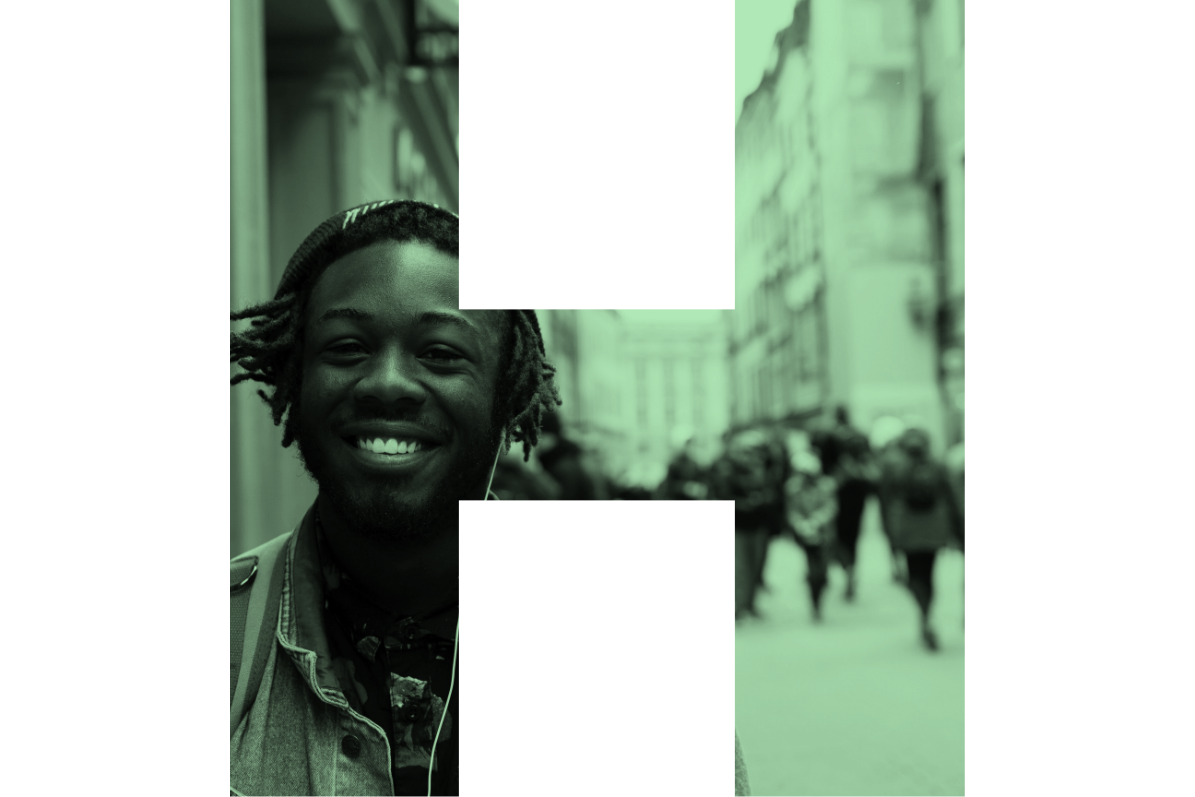 [Speaker Notes: - Providers should not apply for waivers in the application, but should note that this will be an option if selected.]
Application Instructions
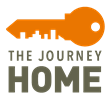 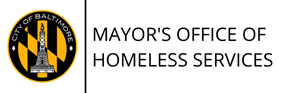 #BmoreYHDP
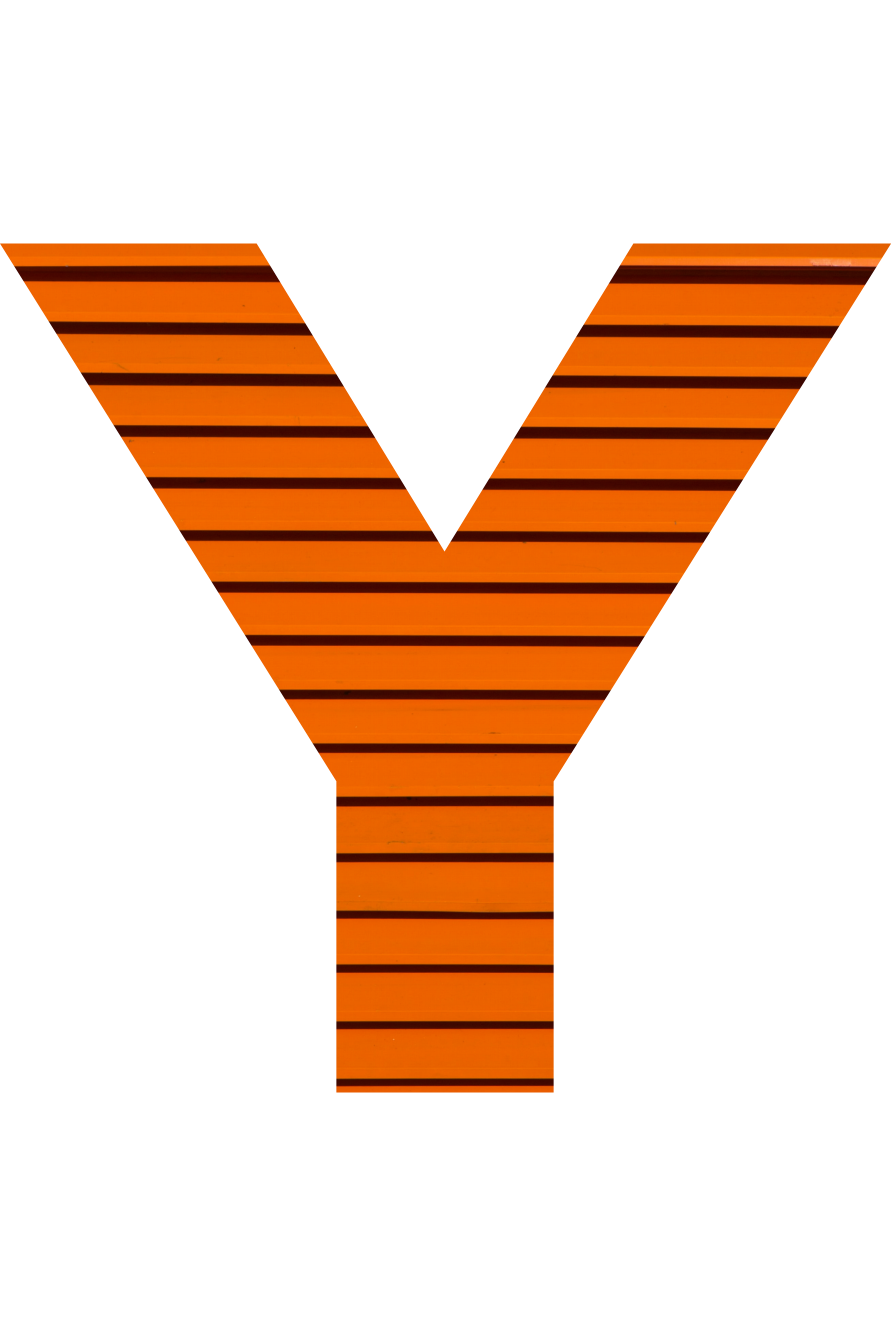 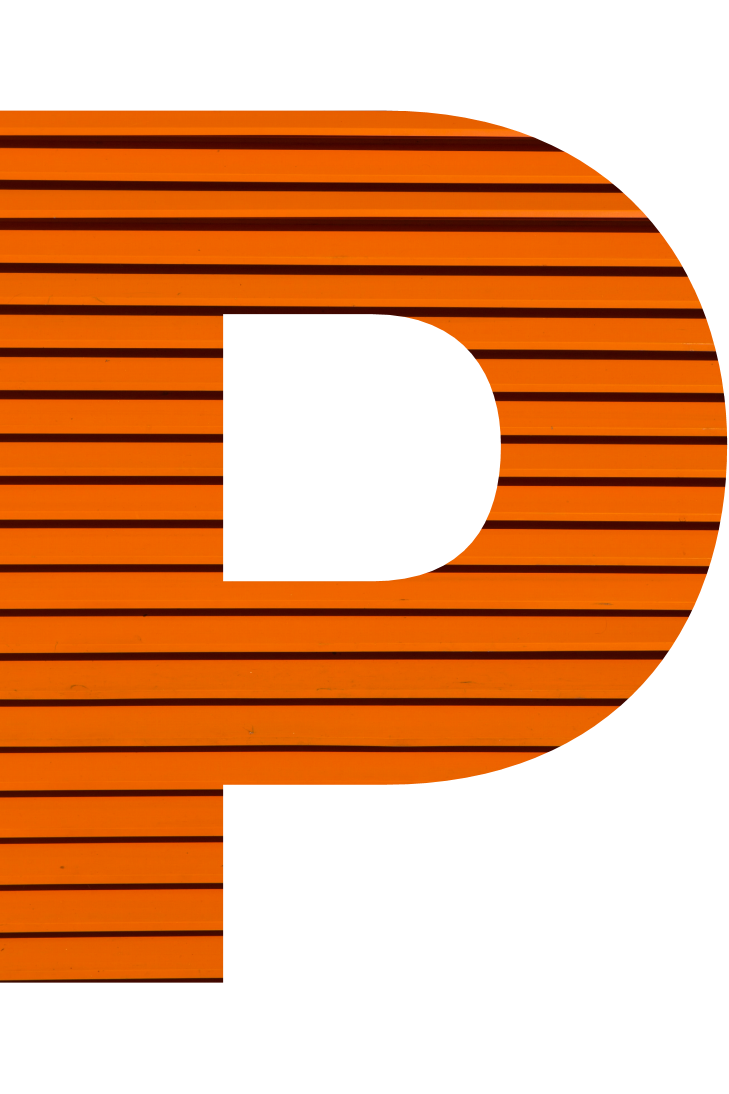 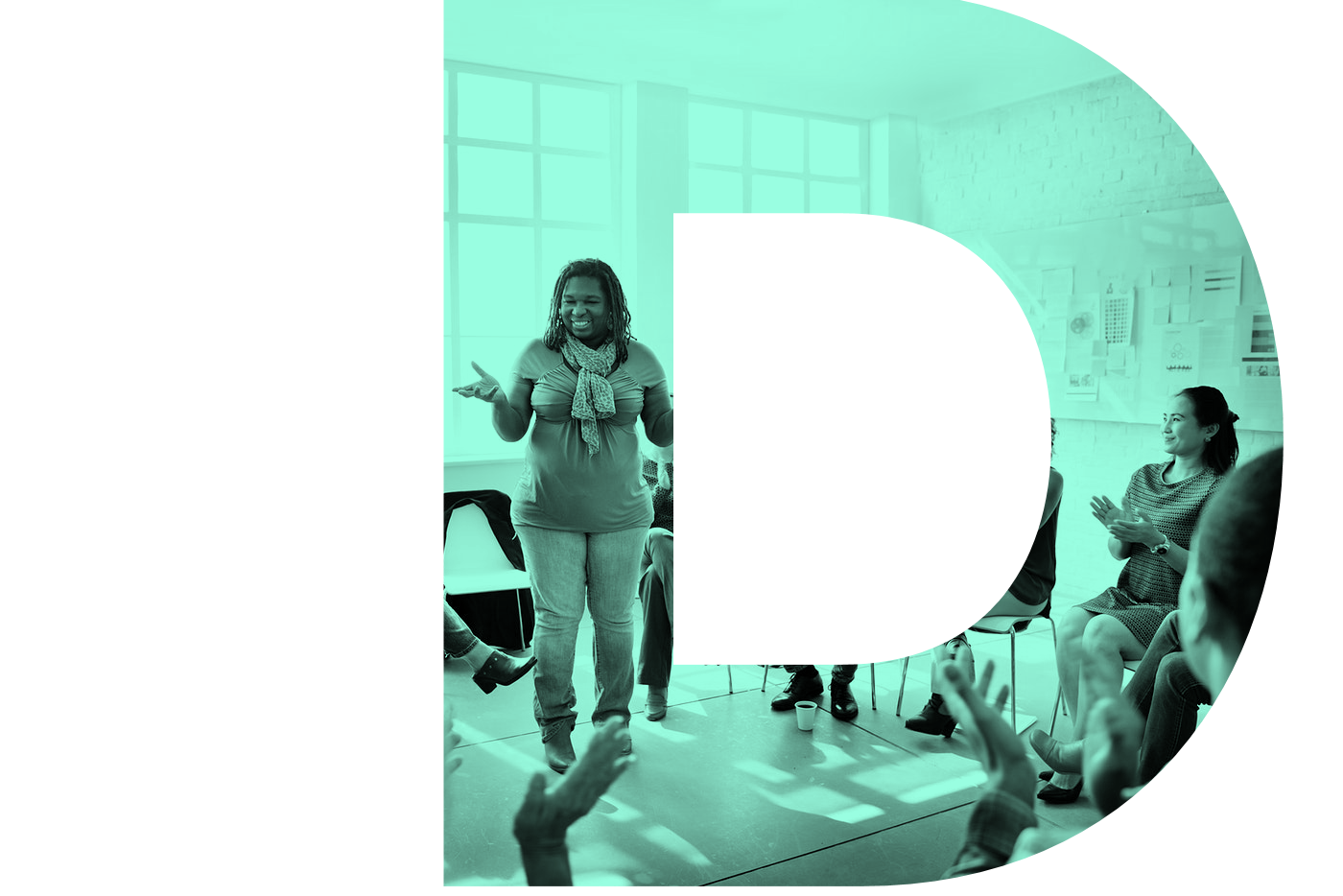 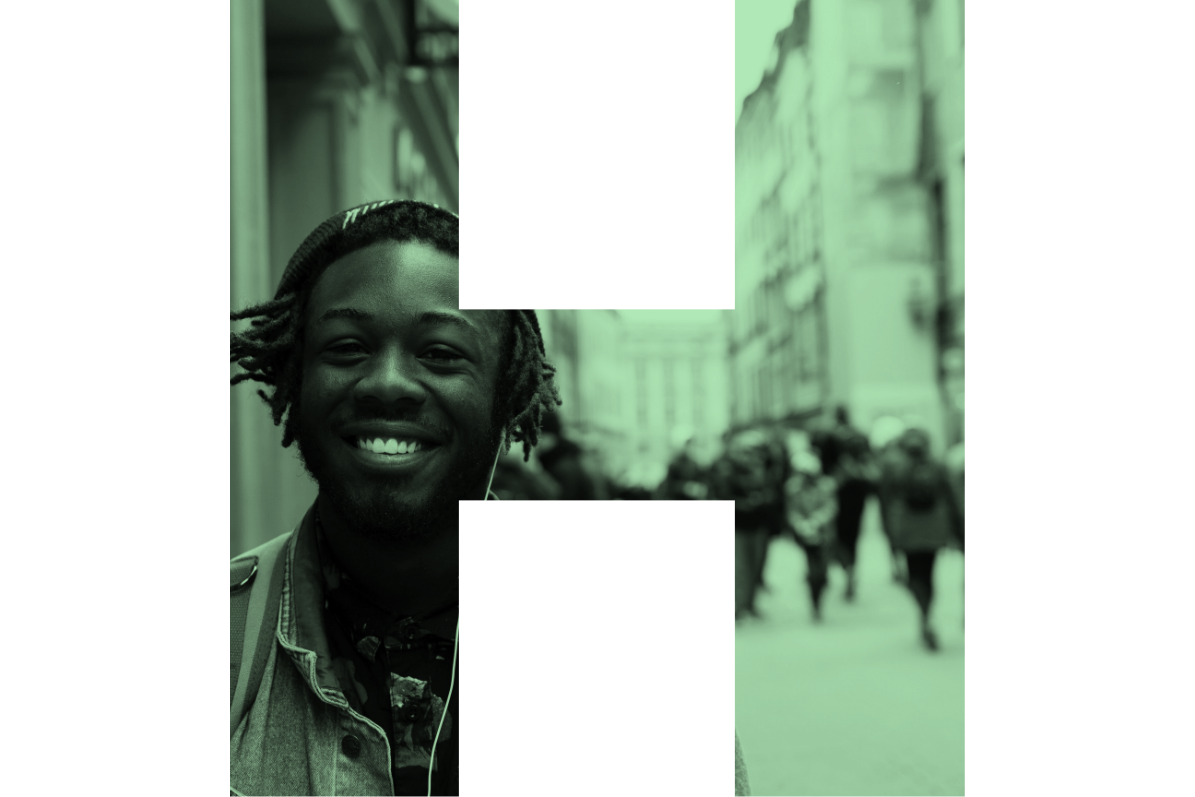 Submission Requirements
Applicants will submit (1) electronic copy of the application and all required supporting documents to HSPApplications@baltimorecity.gov.  No paper or faxed applications will be accepted.  All project applications must be received by 4pm on the application deadline stated in the timeline at the beginning of this document.  

Applicants will not be permitted to apply as direct grantees of HUD for YHDP funding. Selected applicants will become subrecipients of MOHS, the Collaborative Applicant and HMIS Lead for the Baltimore City CoC.
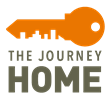 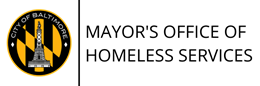 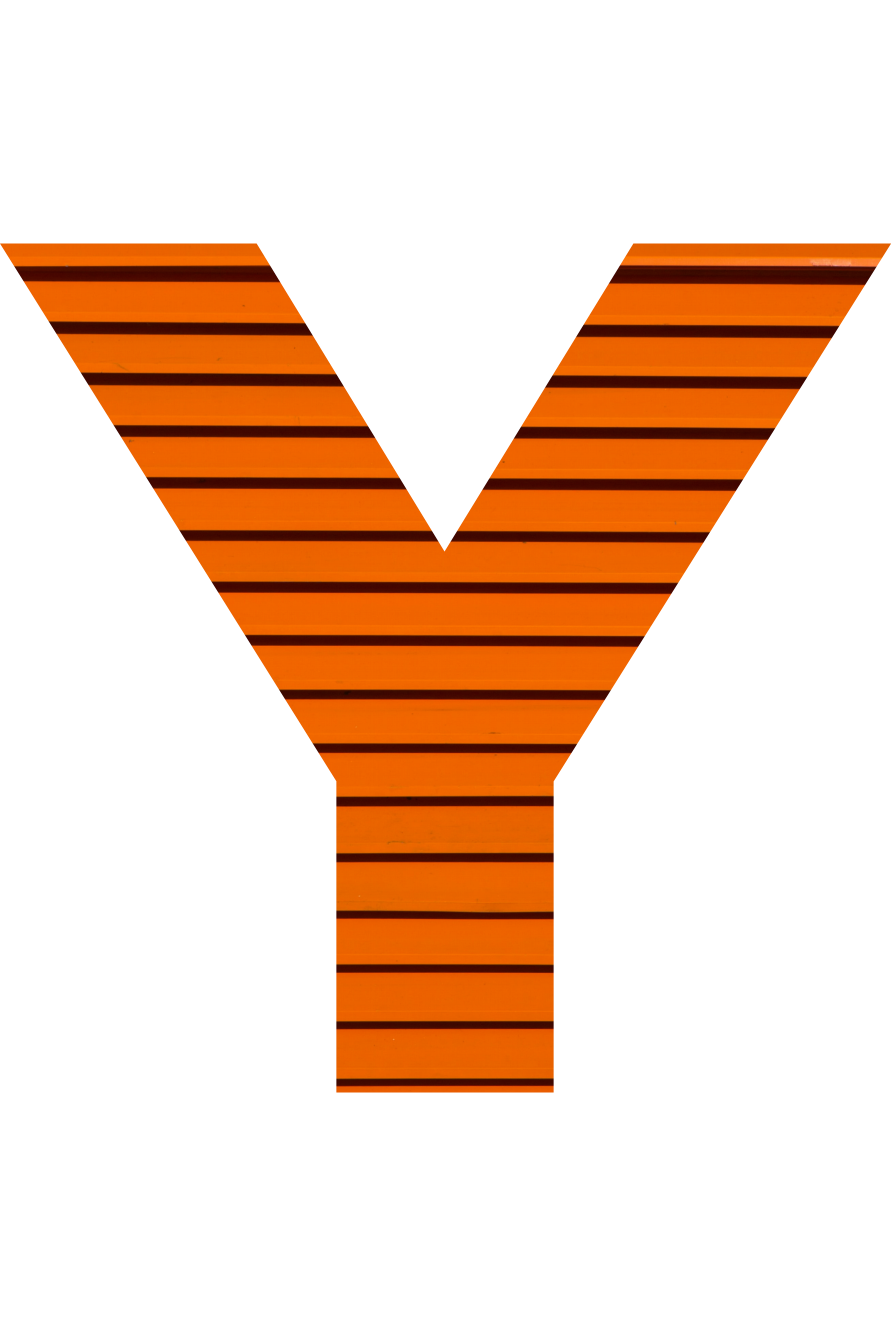 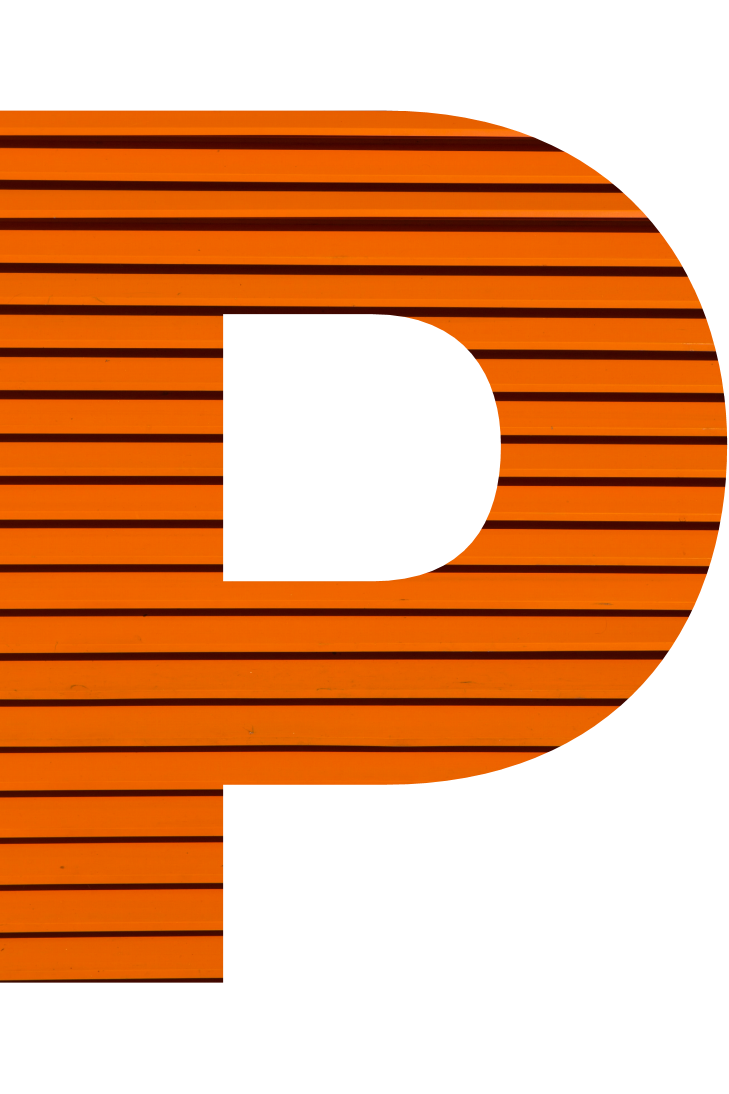 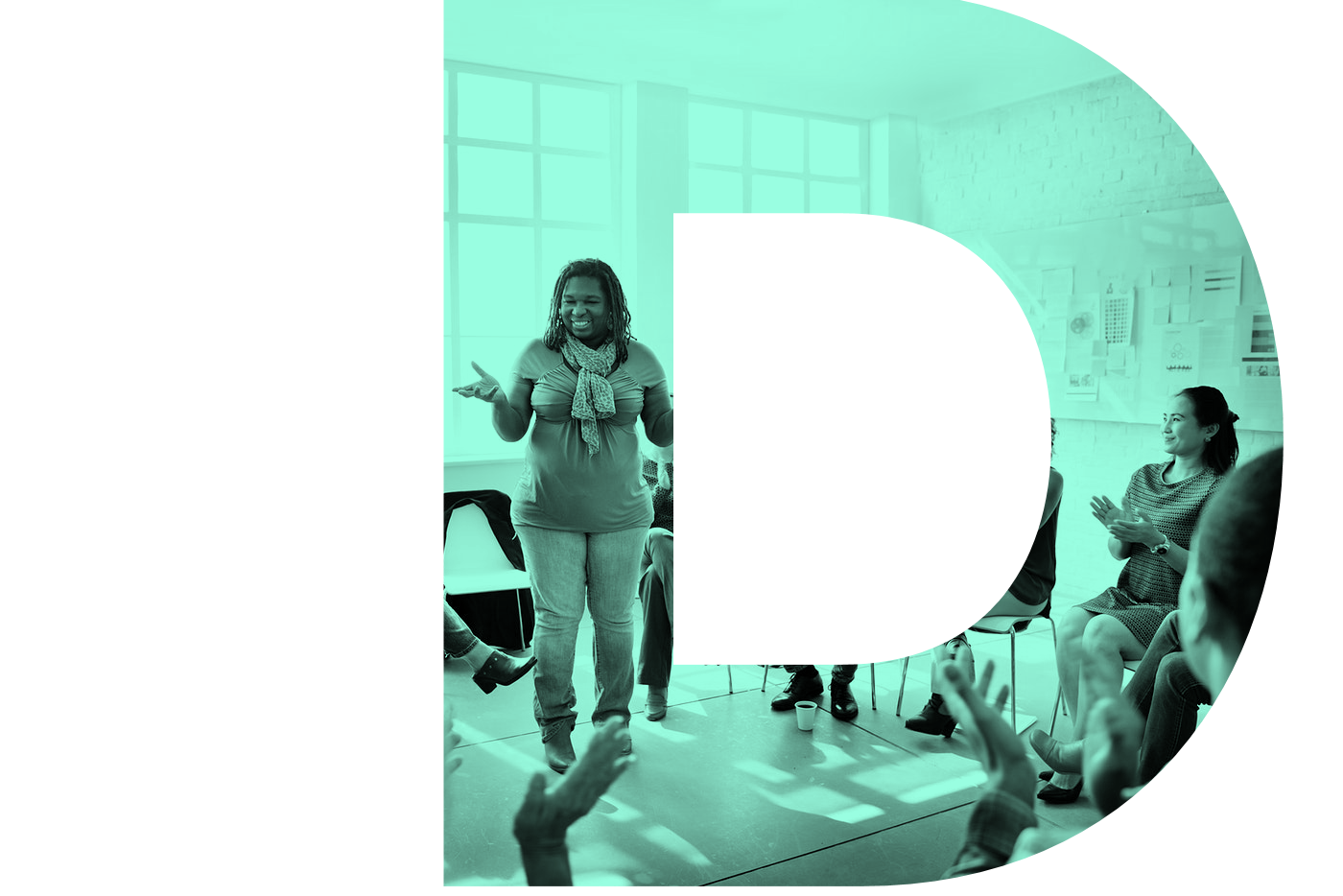 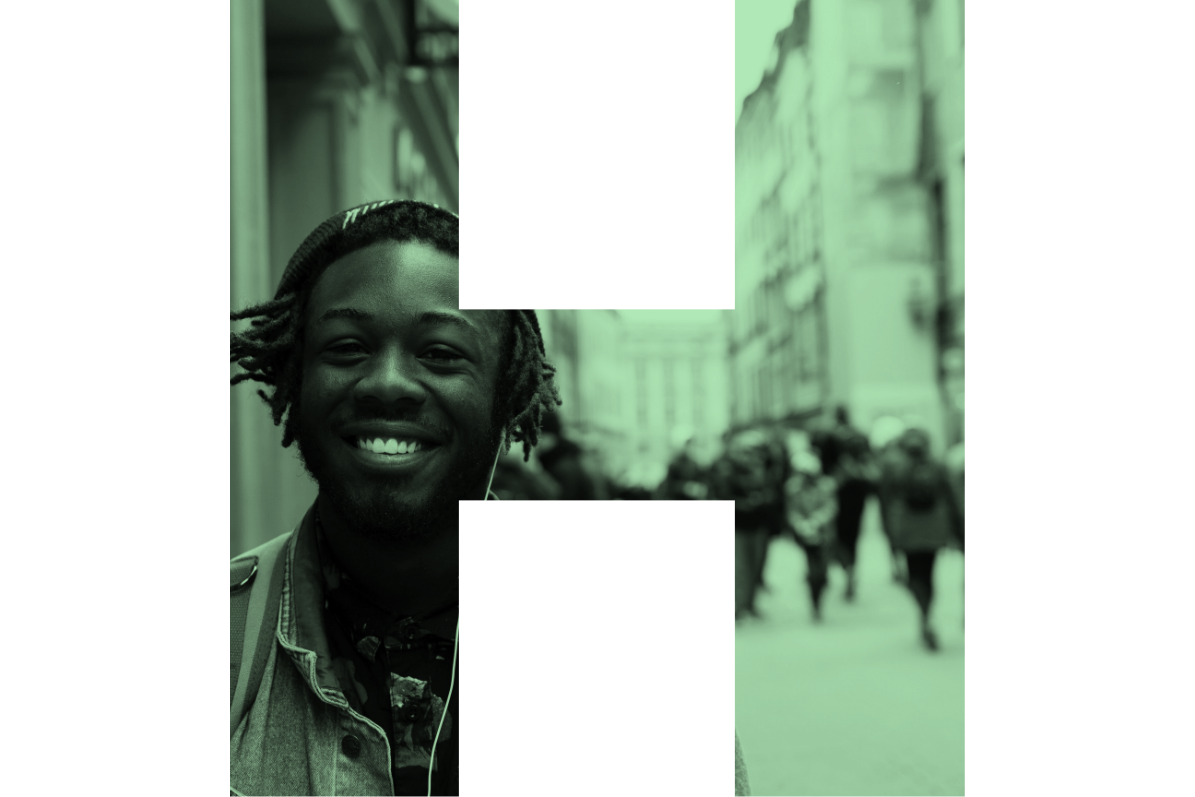 Application Scoring
The applications will be scored based on the following criteria
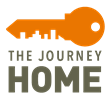 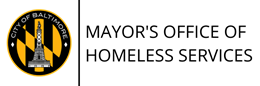 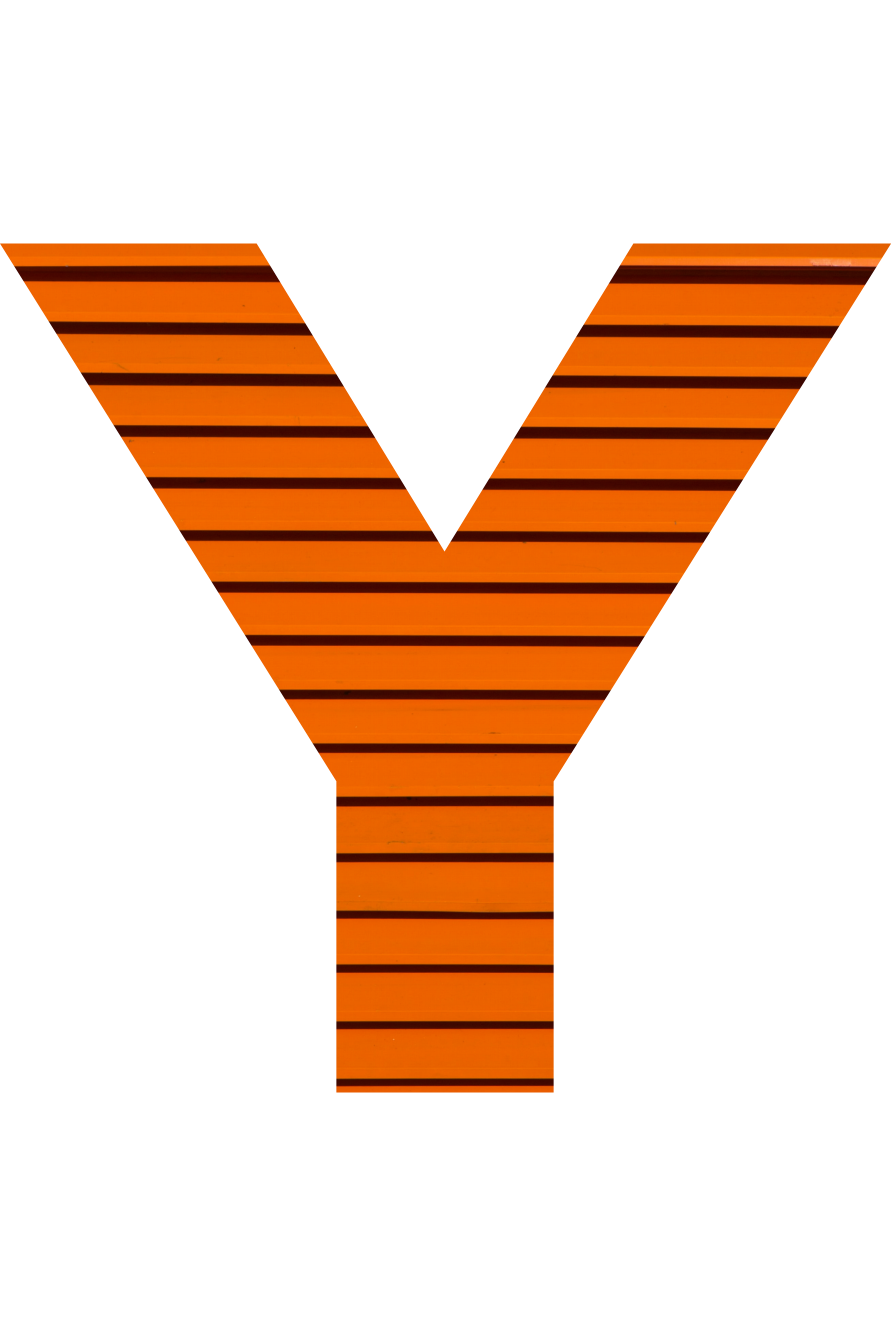 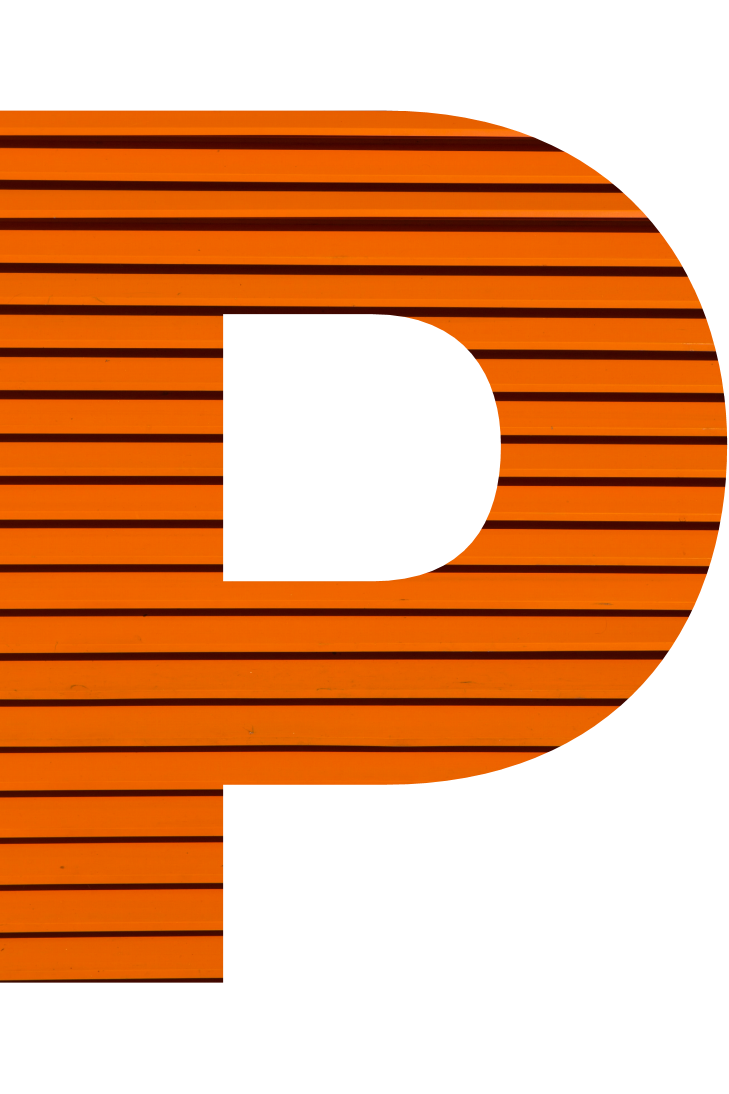 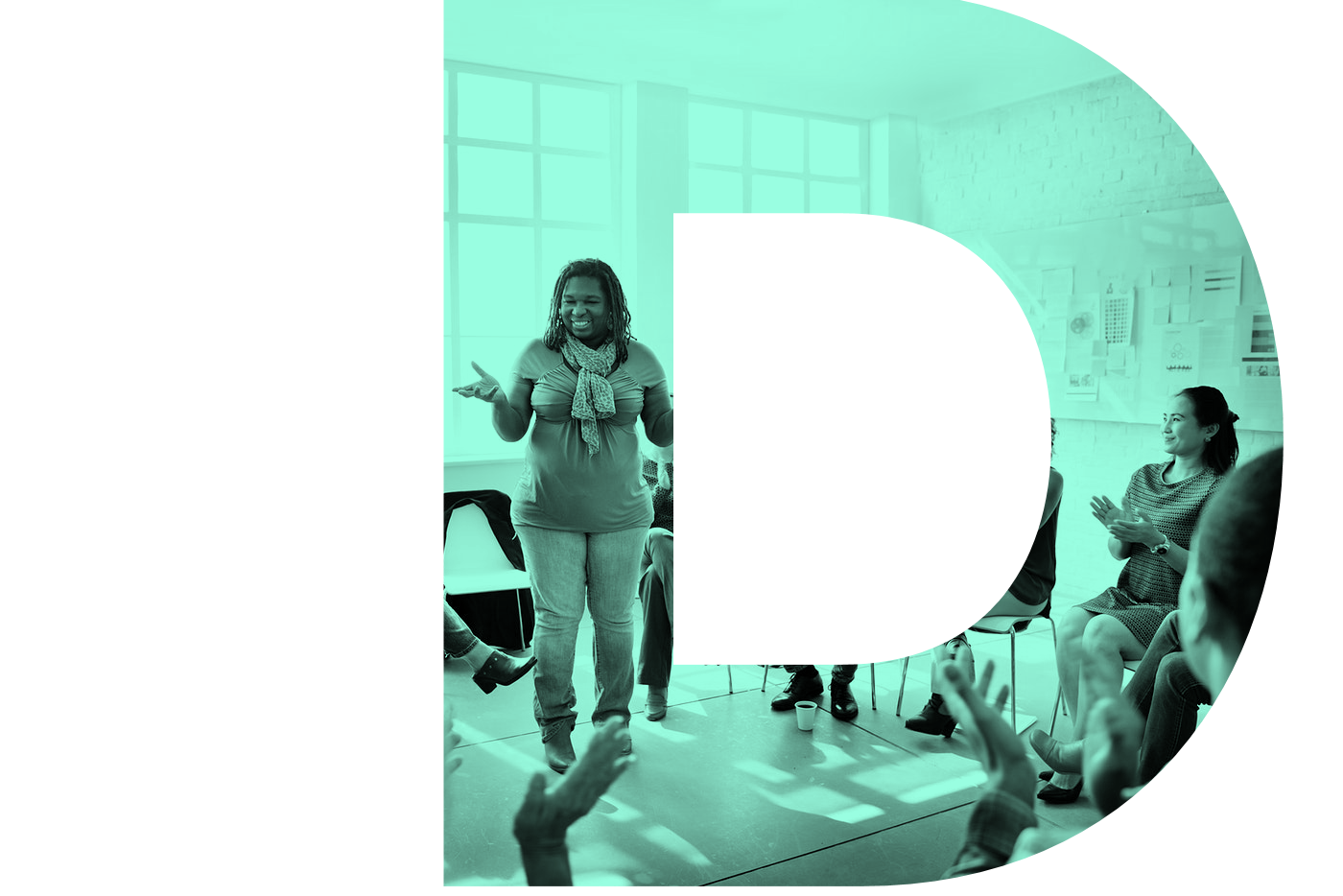 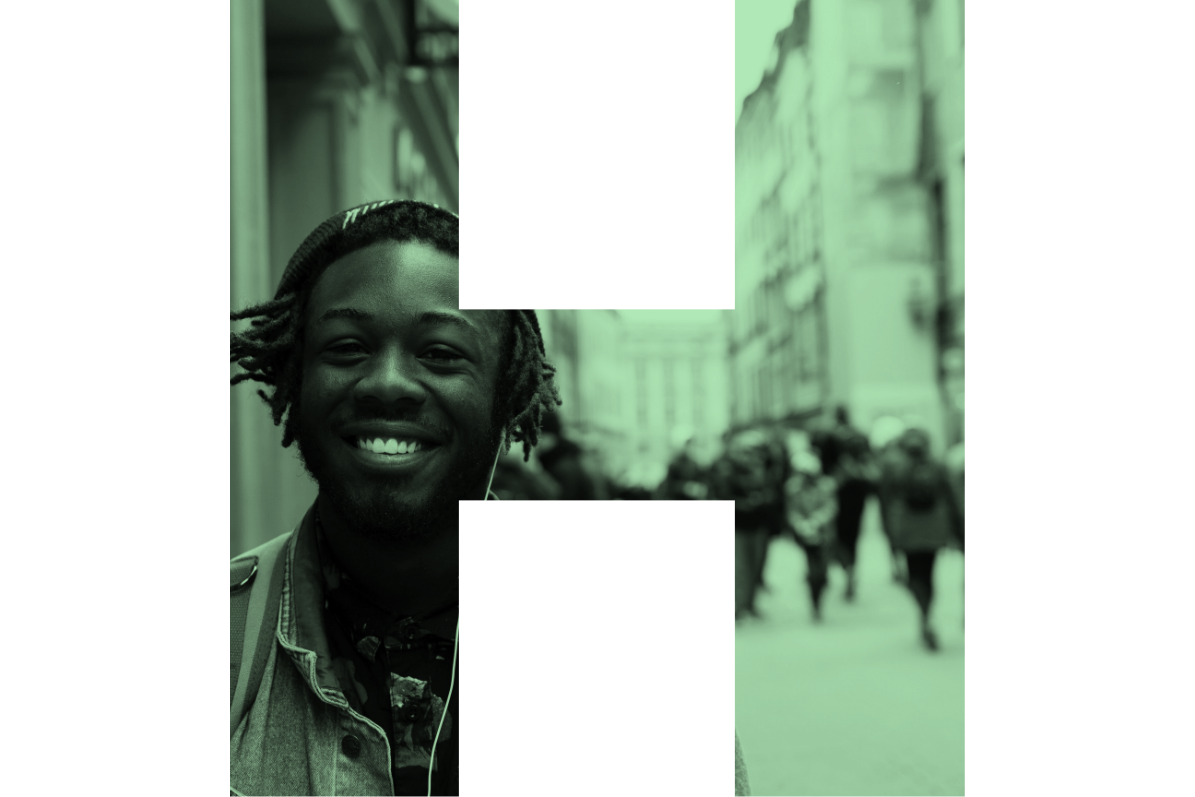 Project Budgets
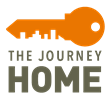 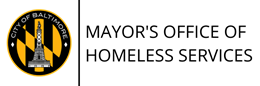 #BmoreYHDP
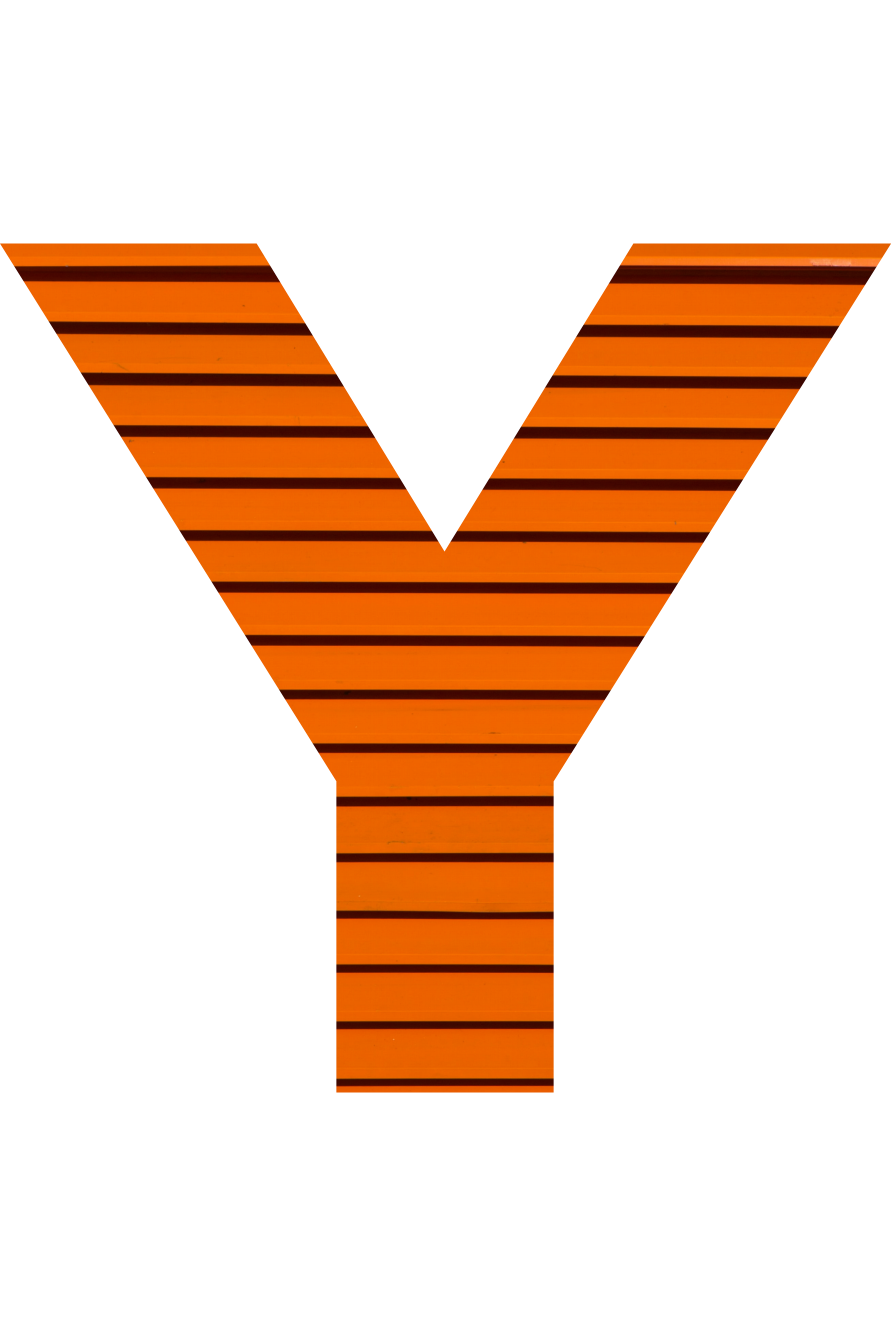 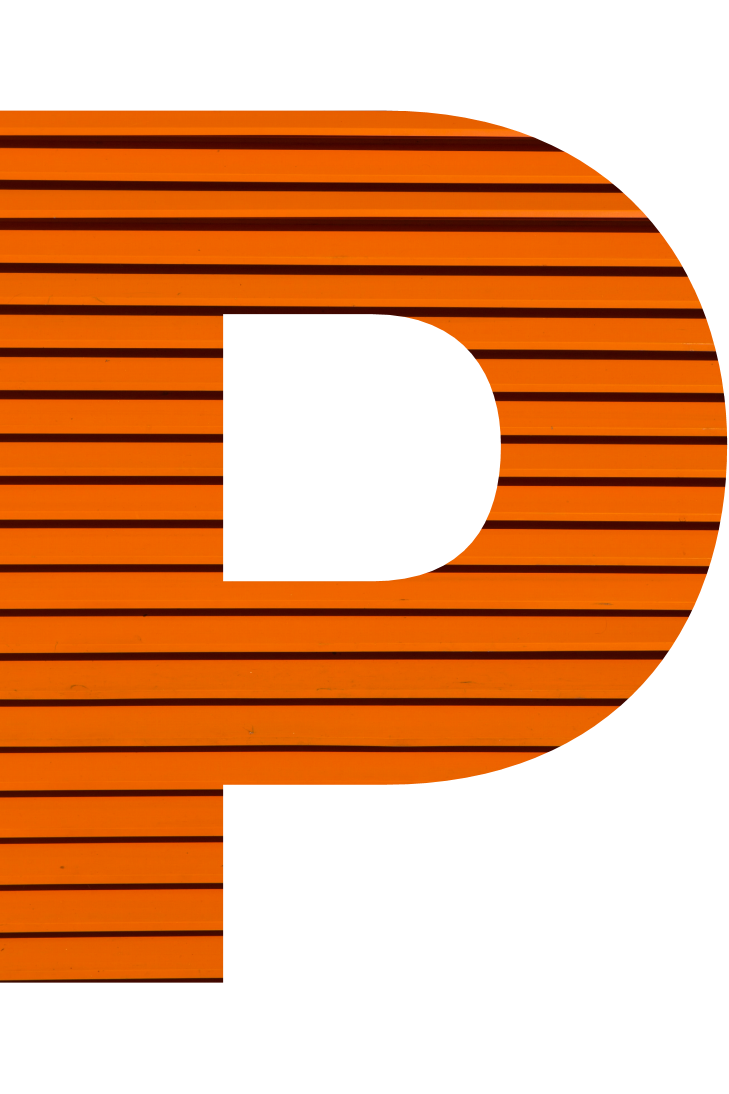 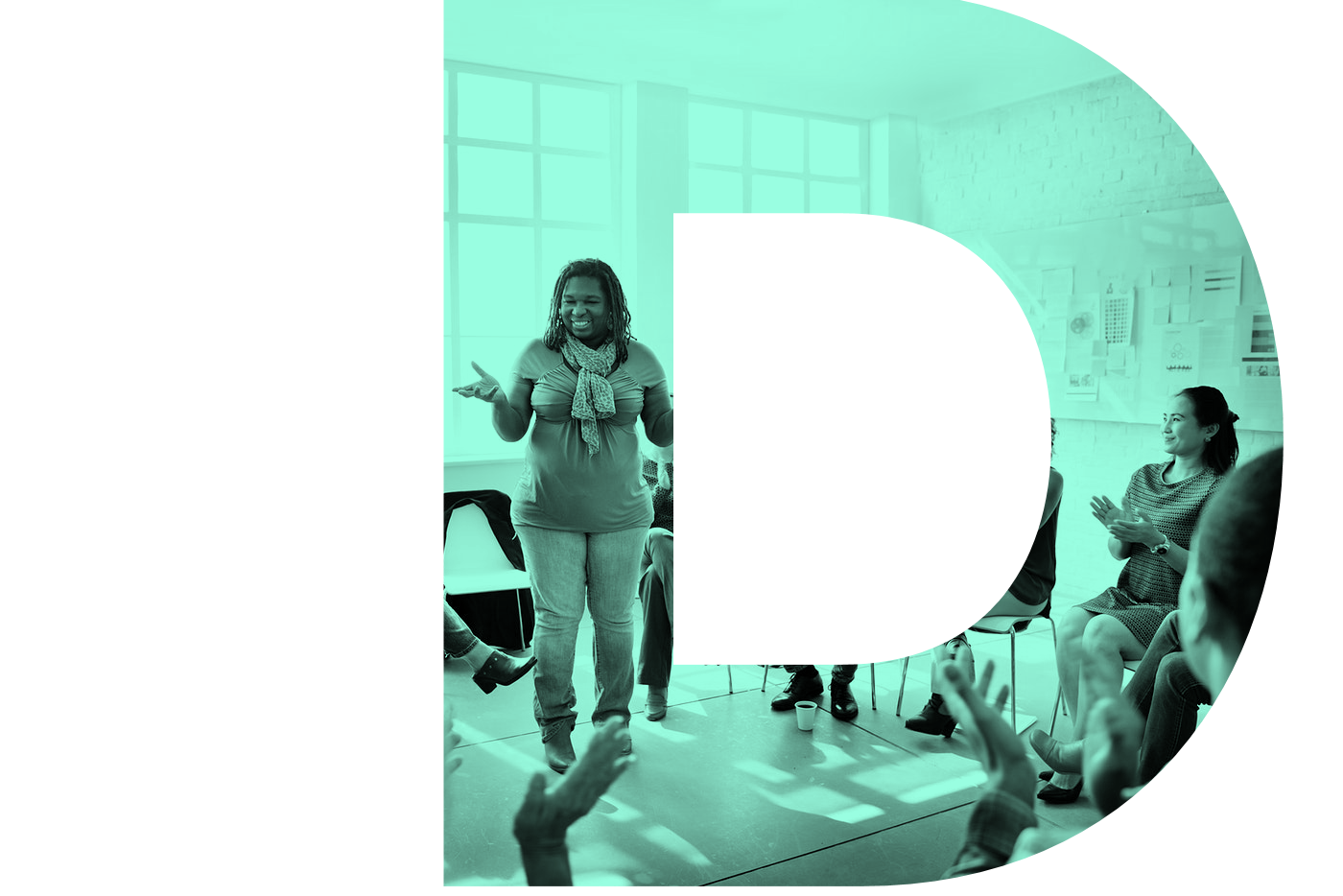 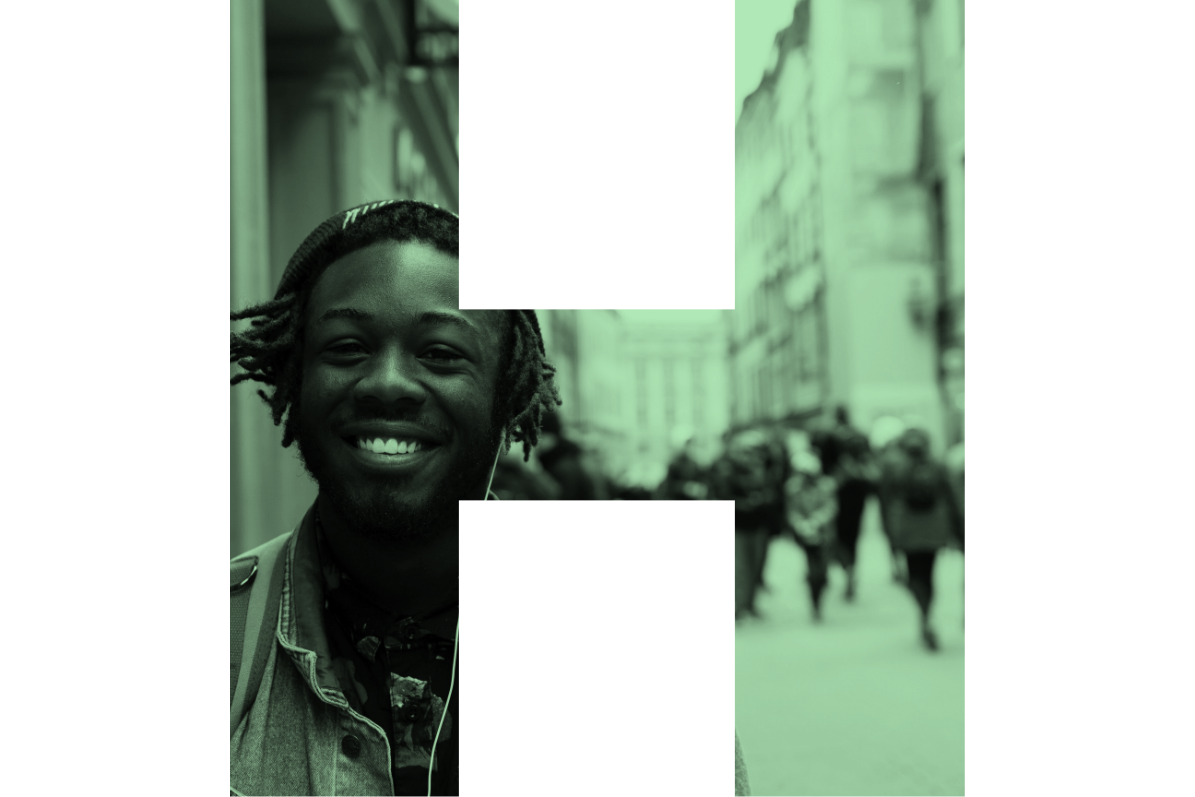 Budget Requirements
Projected YHDP Budget
Enter estimated costs of the proposed program by funding categories for all costs which are projected to be paid with Youth Homelessness Demonstration Program grant funds. 
Budget Narrative
Explain/justify all costs which are projected to be paid with Youth Homelessness Demonstration Program grant funds, as well as any other costs necessary to run the project effectively that will be supported by other funding sources. Be sure to provide basis of cost allocations and explanations for all categories of cost.
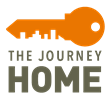 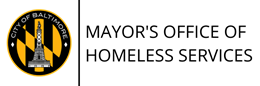 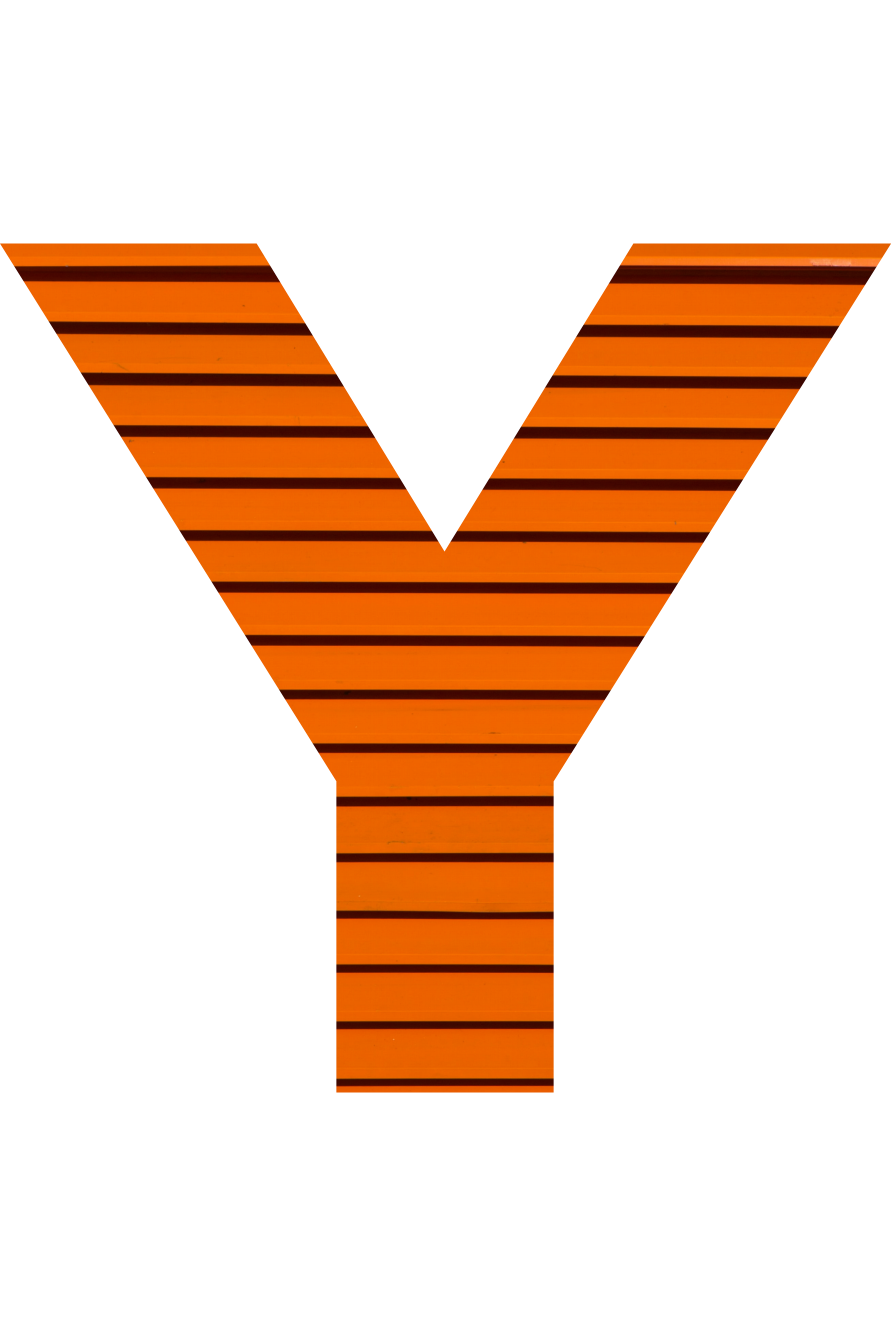 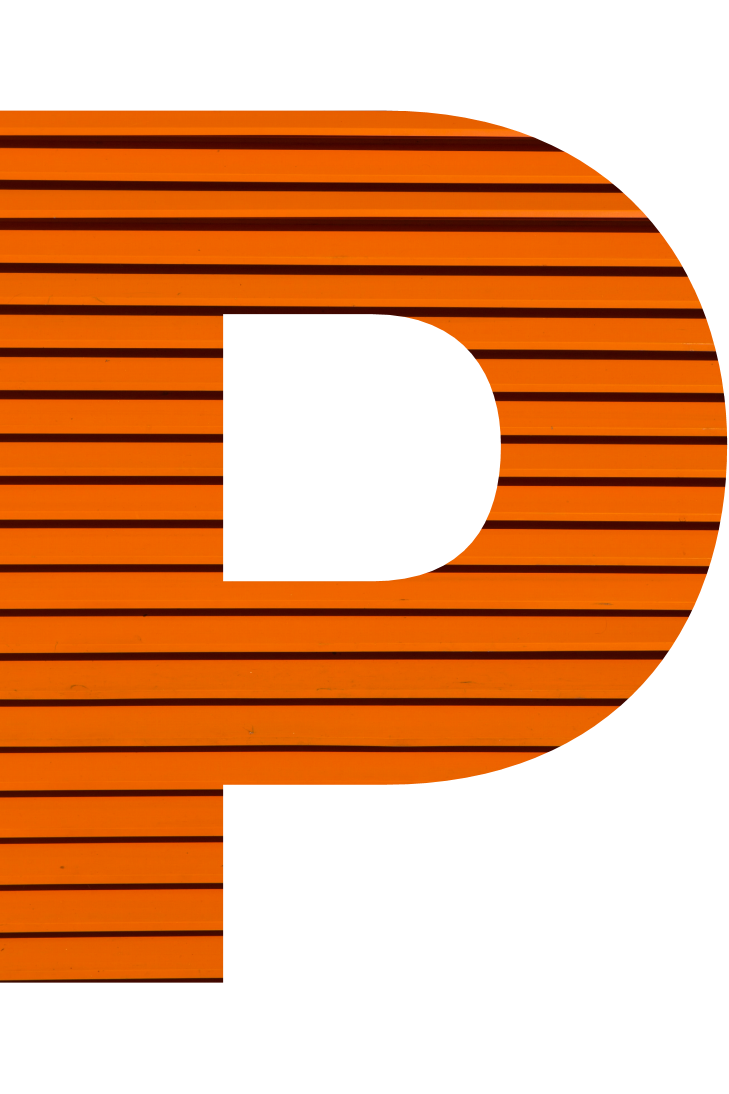 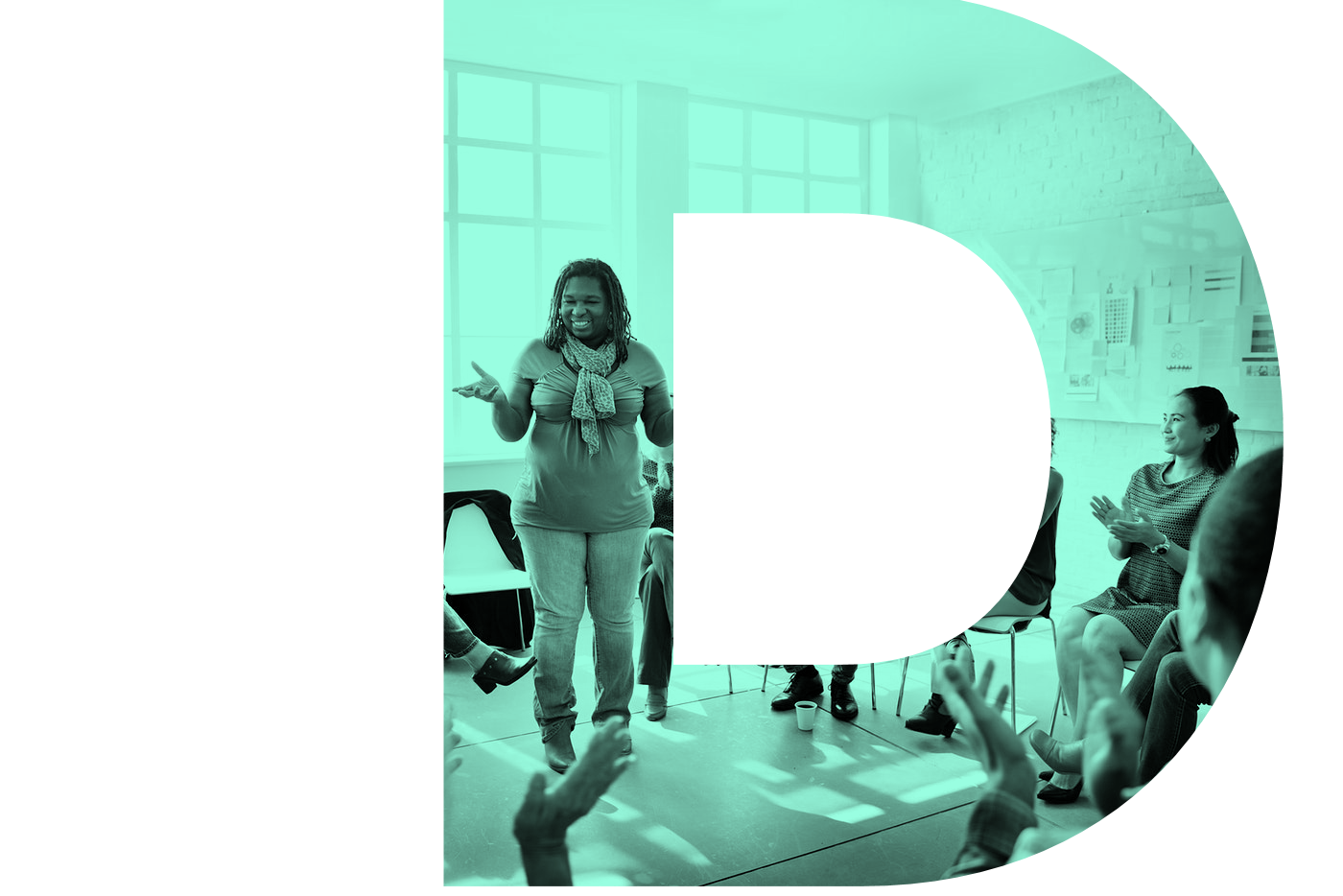 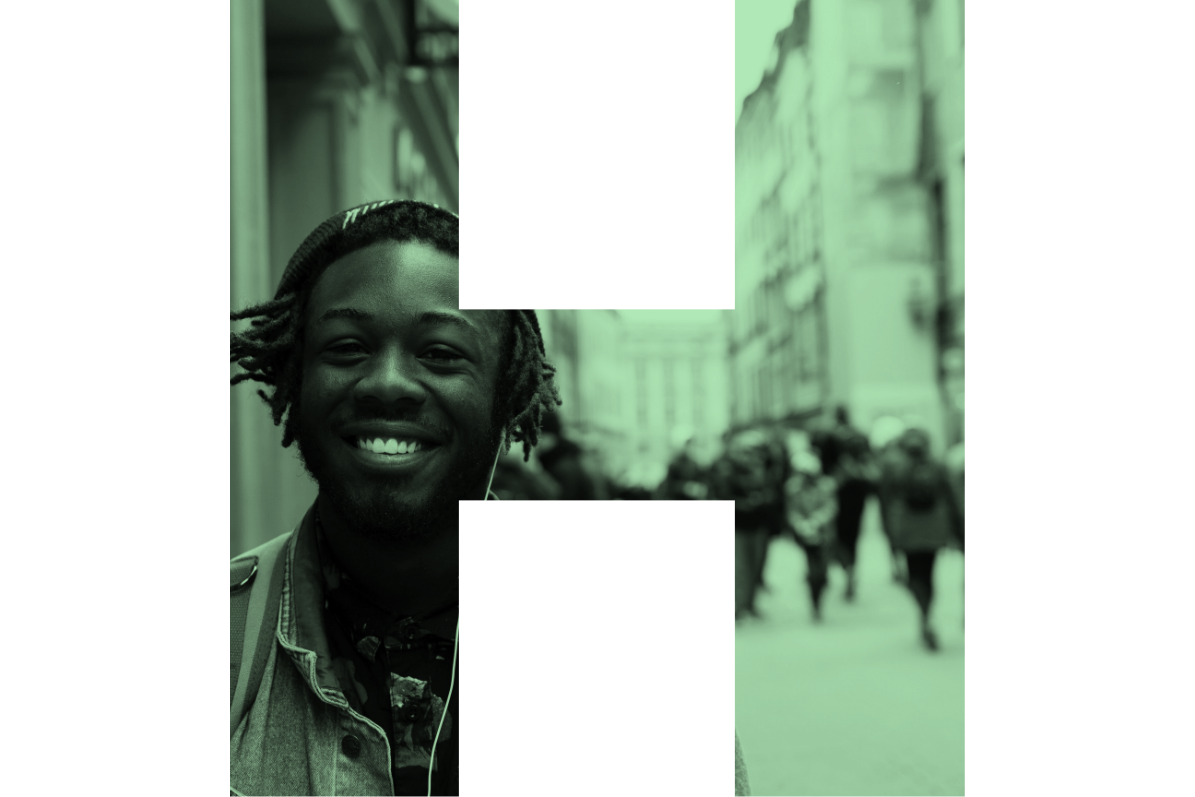 Eligible Project Costs
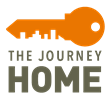 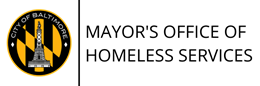 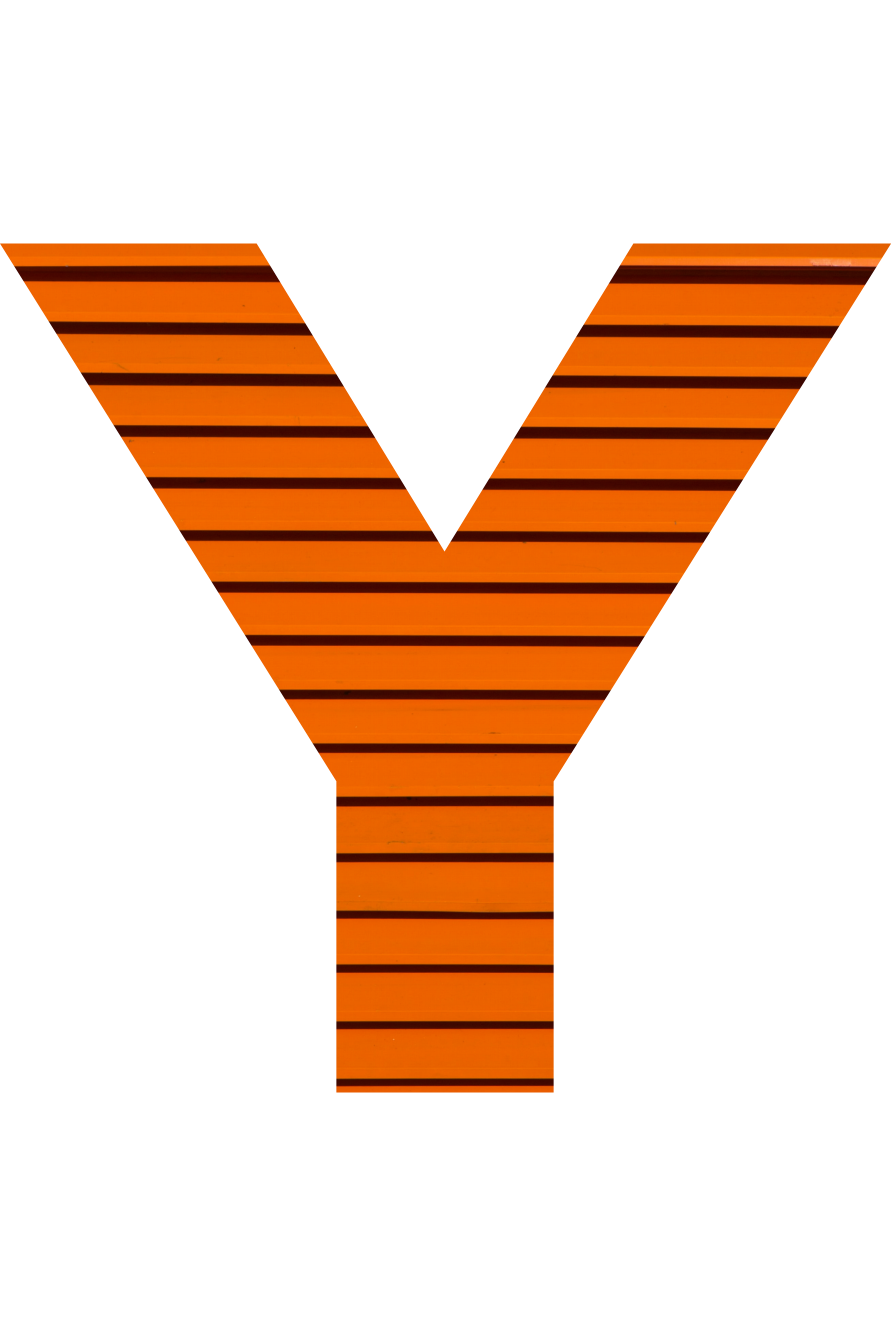 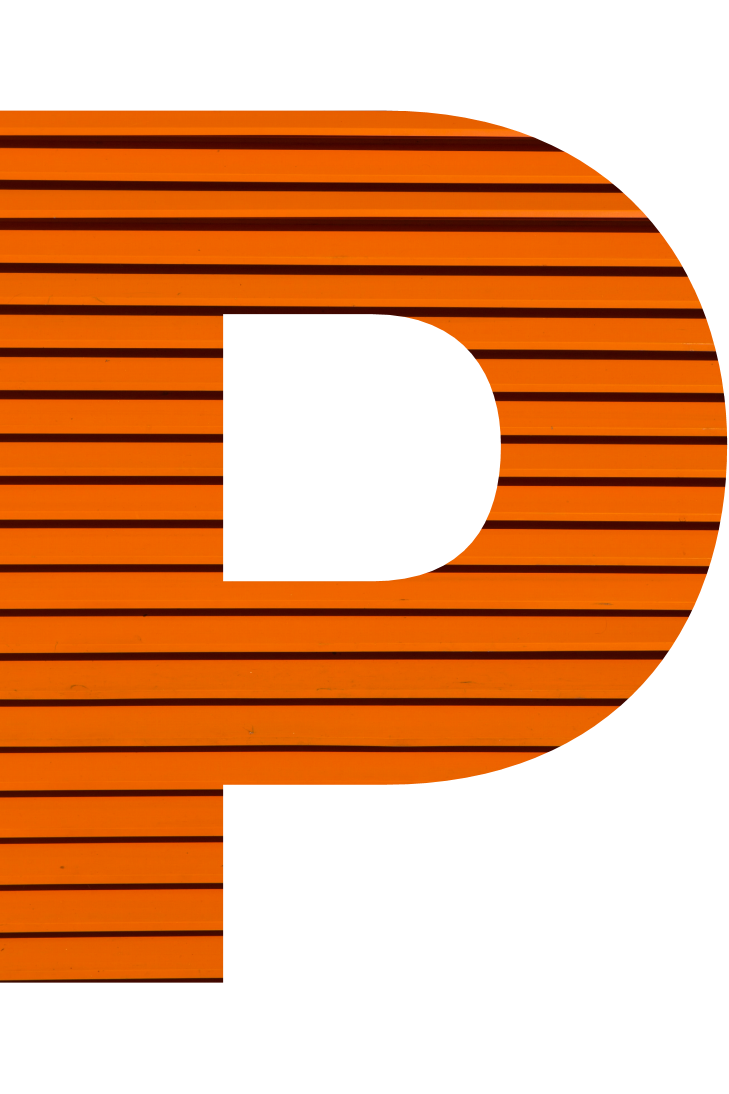 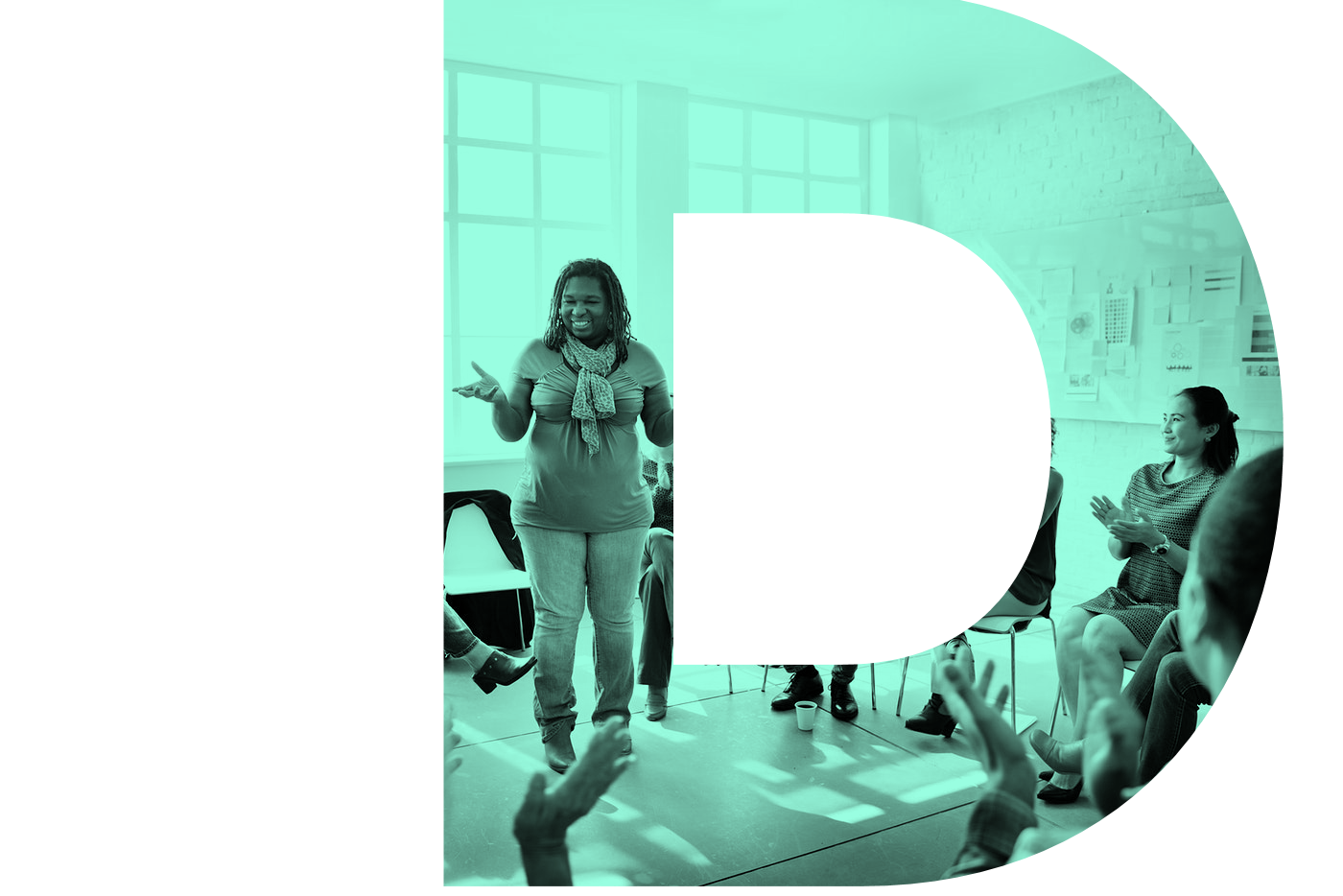 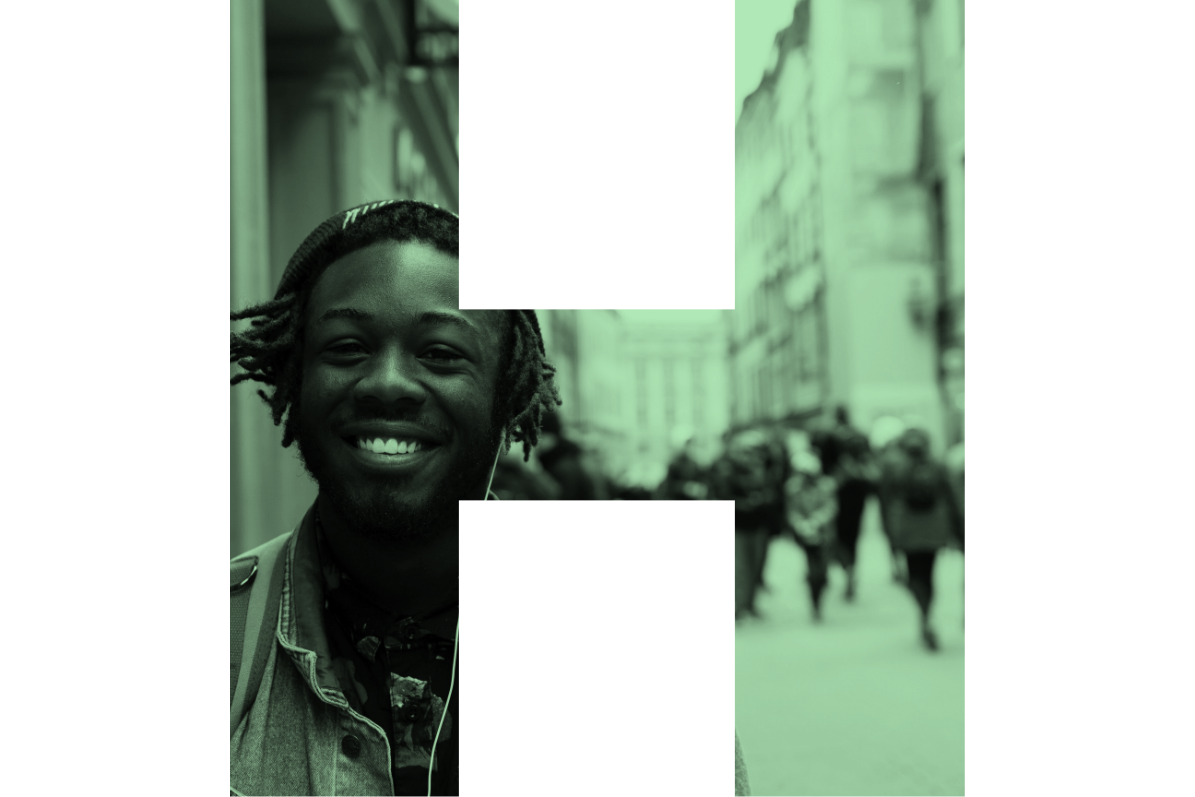 Timeline
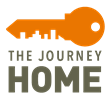 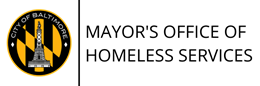 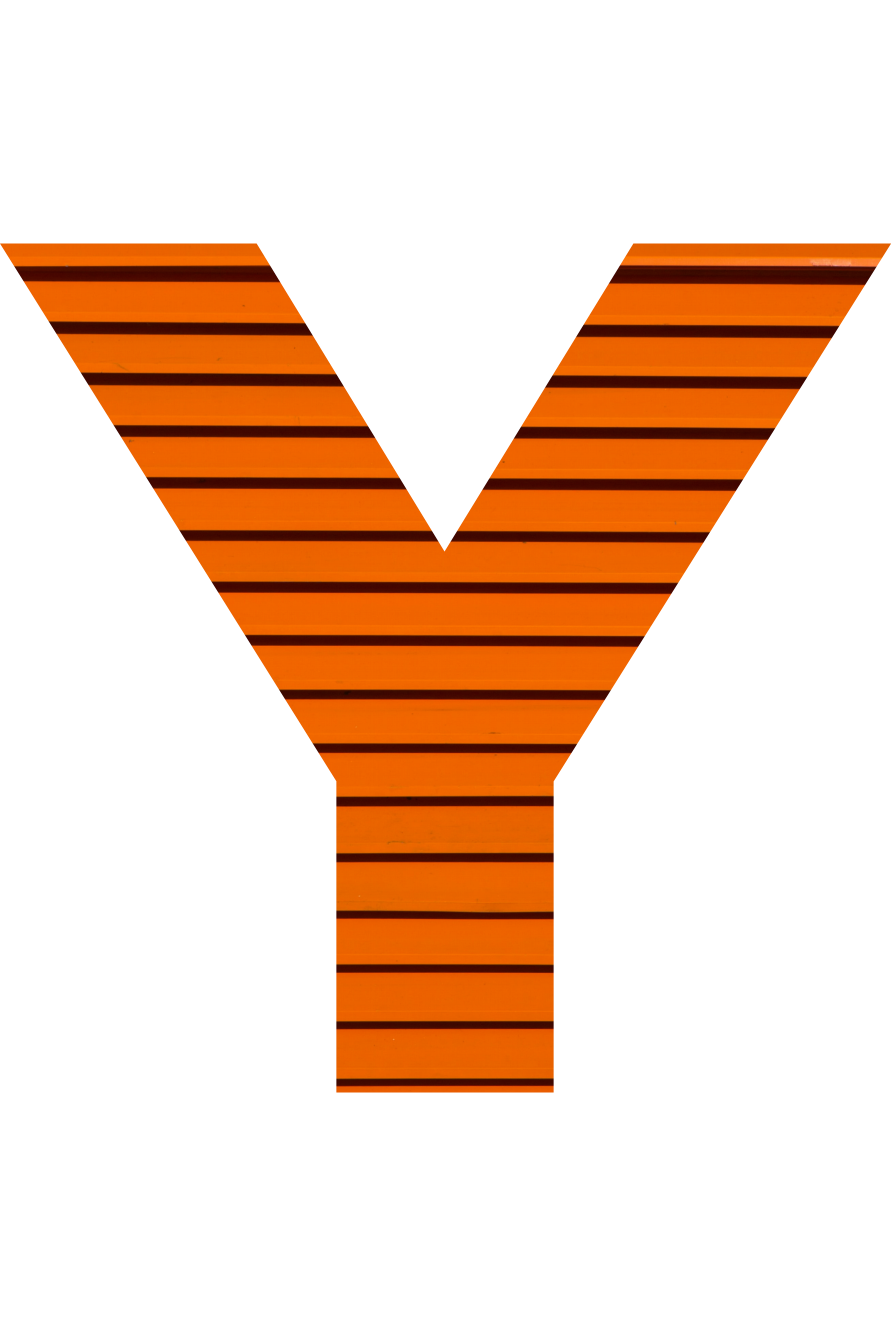 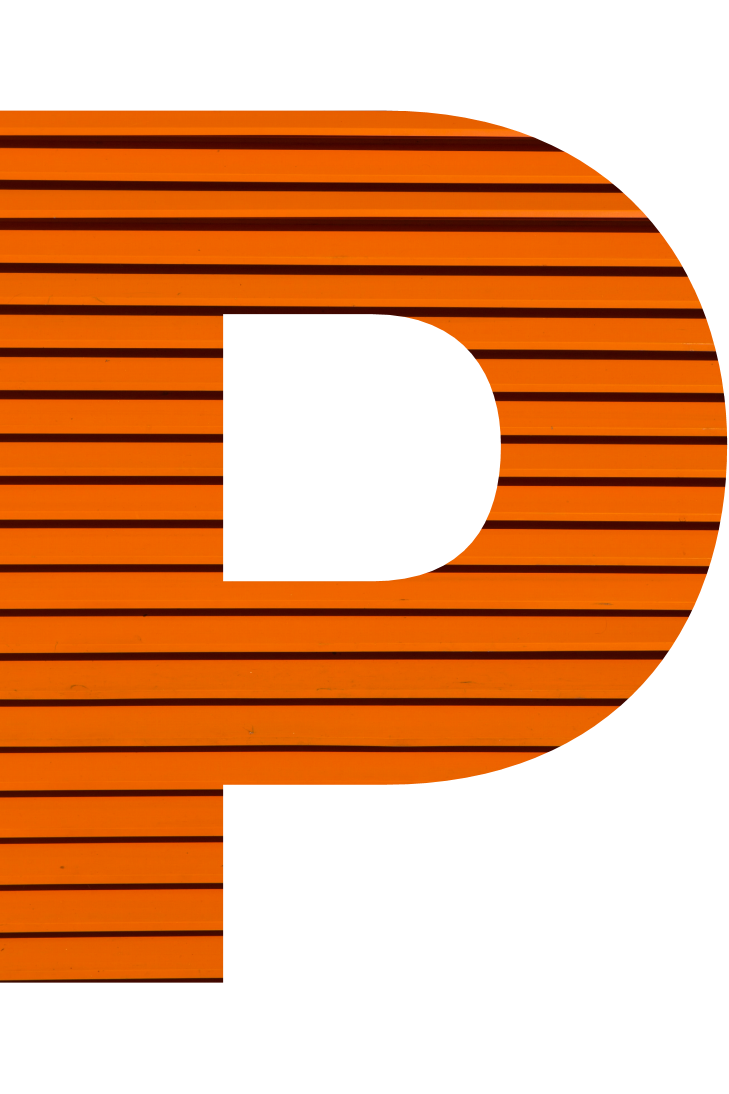 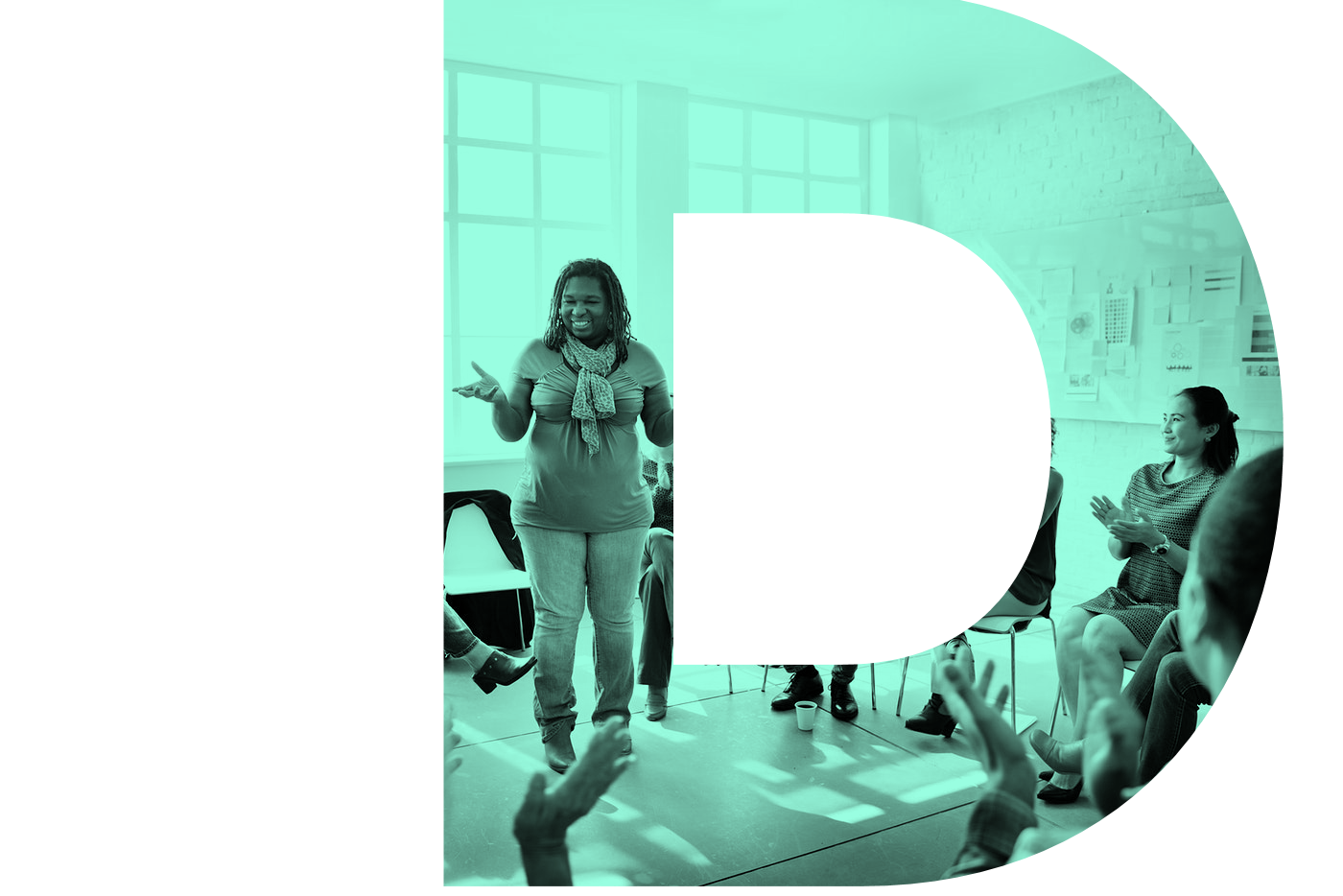 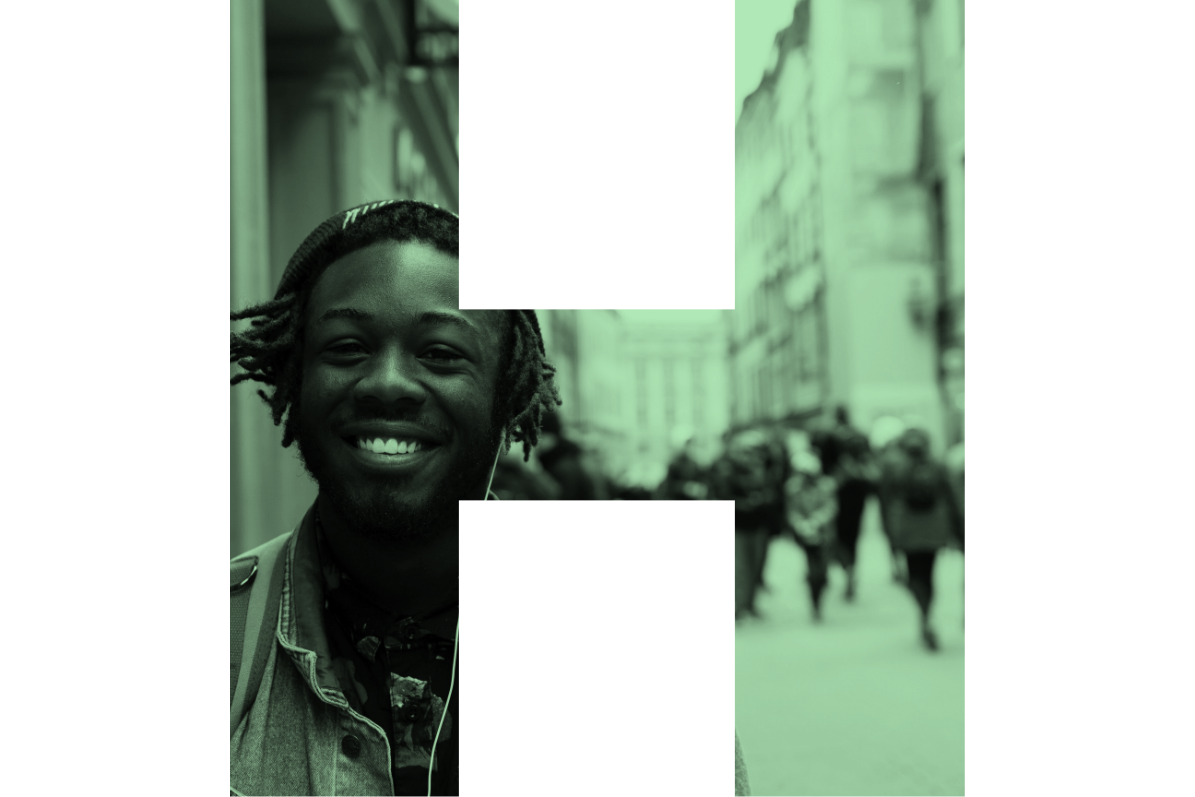 Resources and Q/A
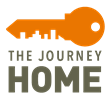 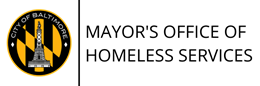 #BmoreYHDP
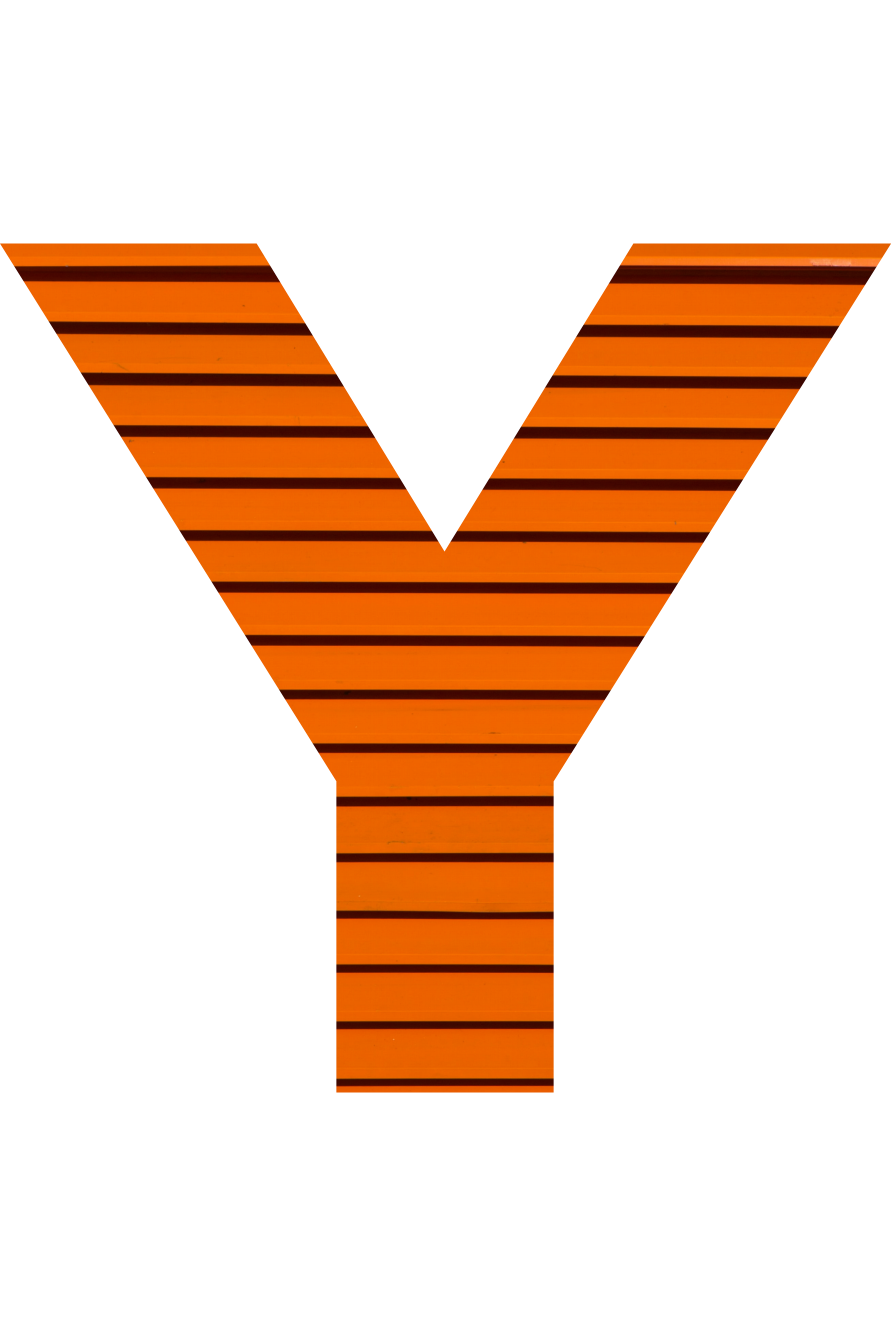 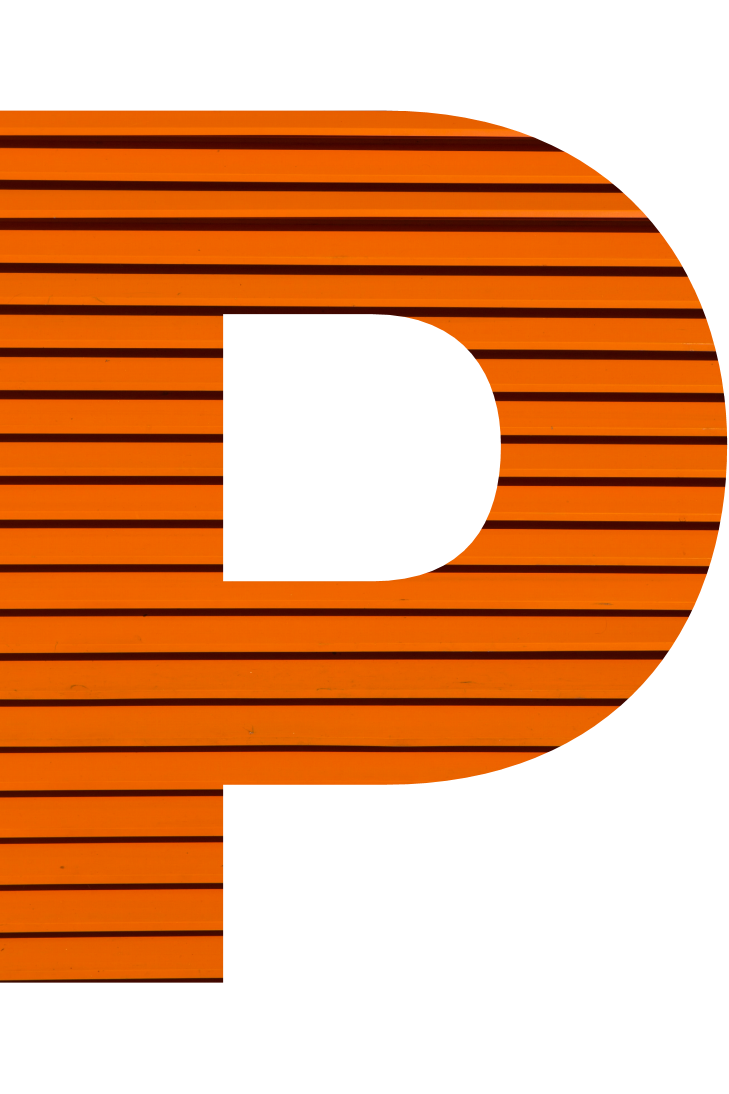 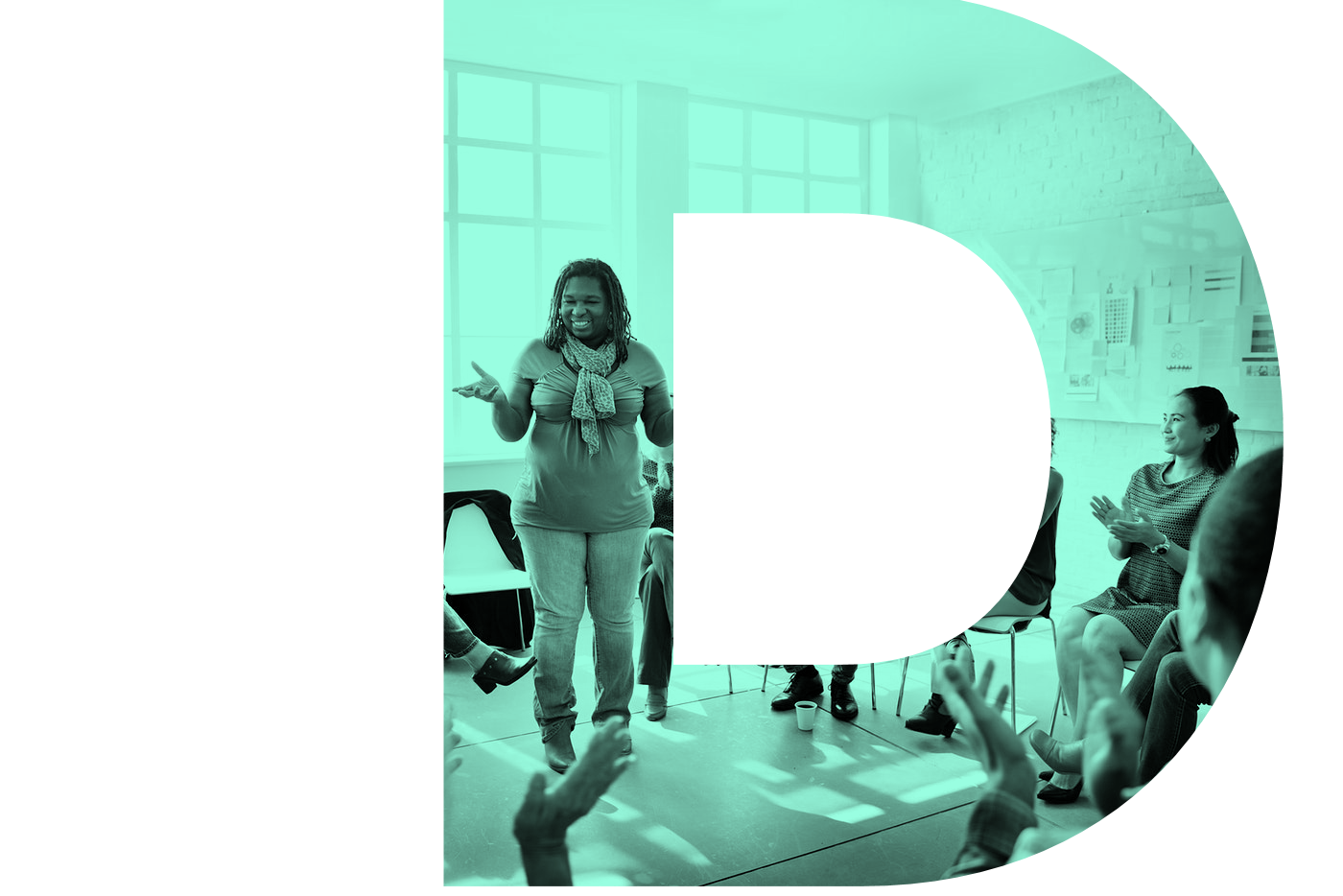 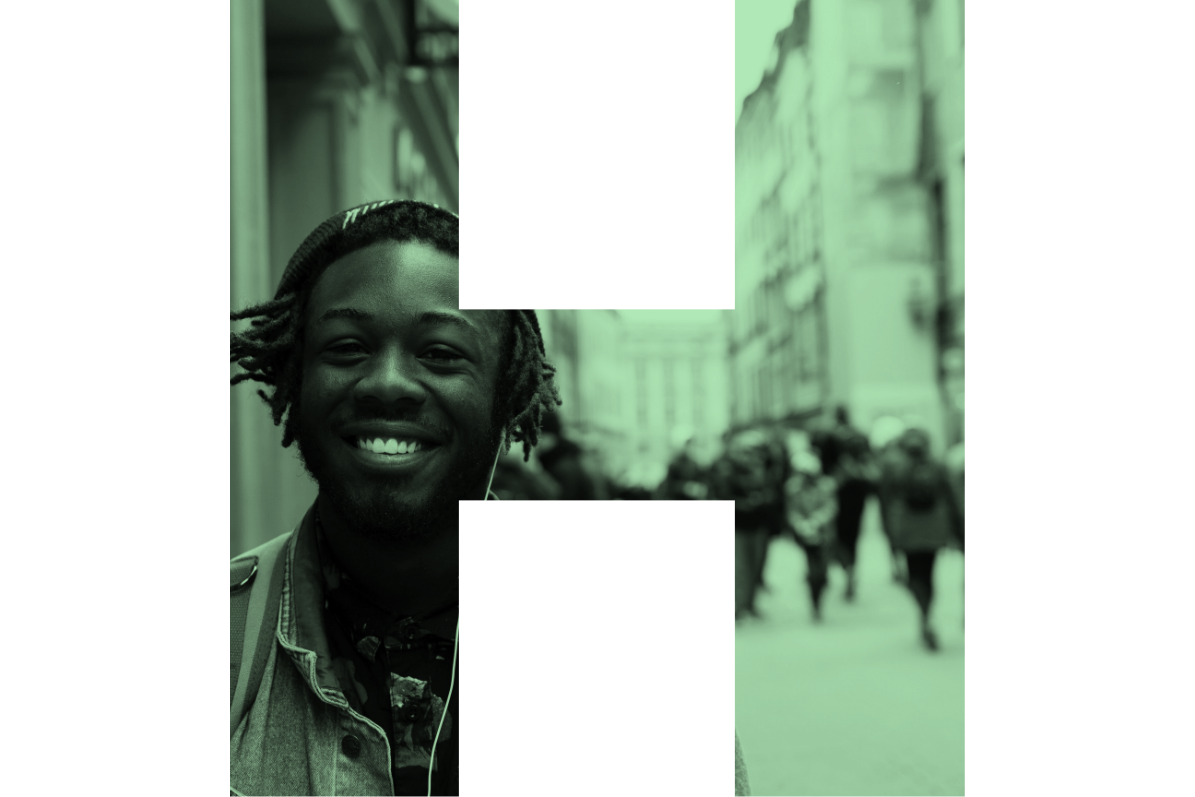 [Speaker Notes: Start the QA Session]
Technical Assistance
Assistance available includes answers about funding regulations and application requirements and discussing the proposed project’s compliance with program regulations and eligibility for funding. The deadline for technical assistance (including submitting questions) is is  September 8th by 4:00 p.m.  Questions regarding the YHDP RFP process, application templates, and instructions can be directed to HSPApplications@baltimorecity.gov.
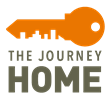 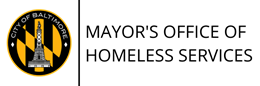 #BmoreYHDP
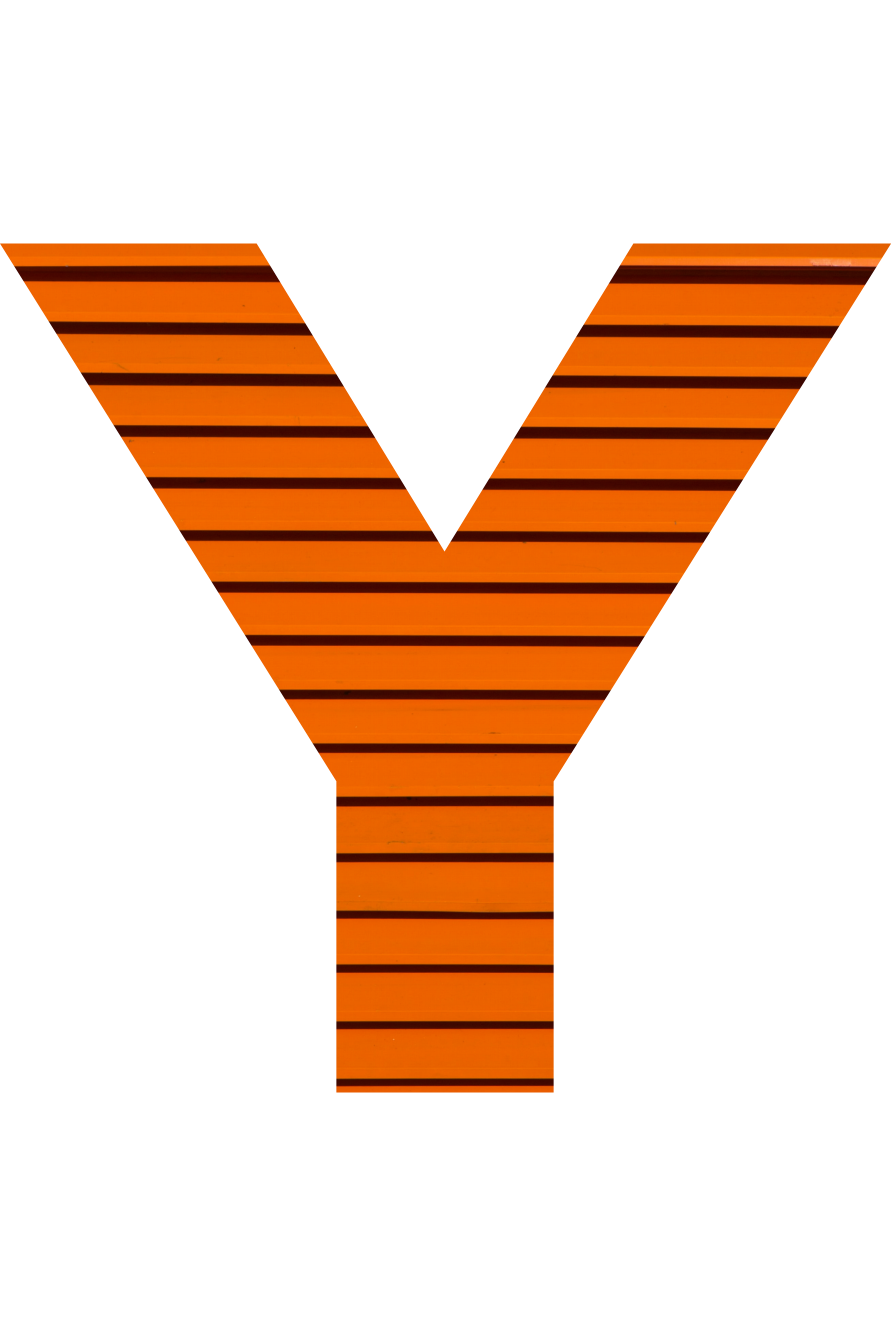 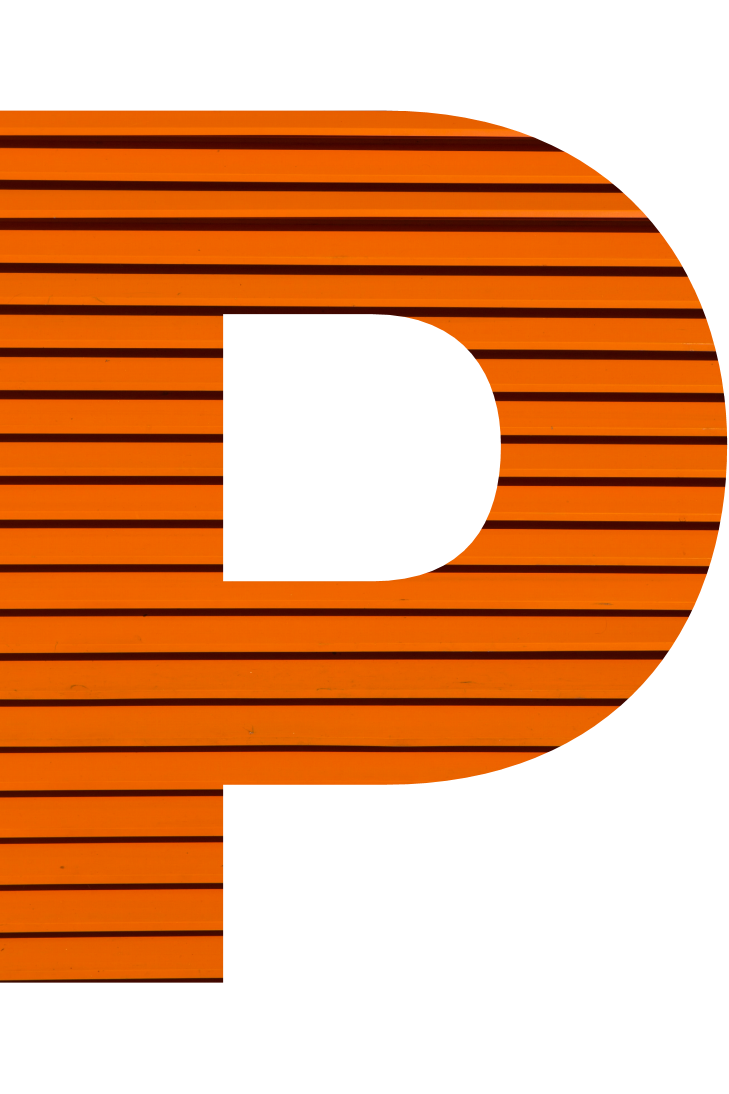 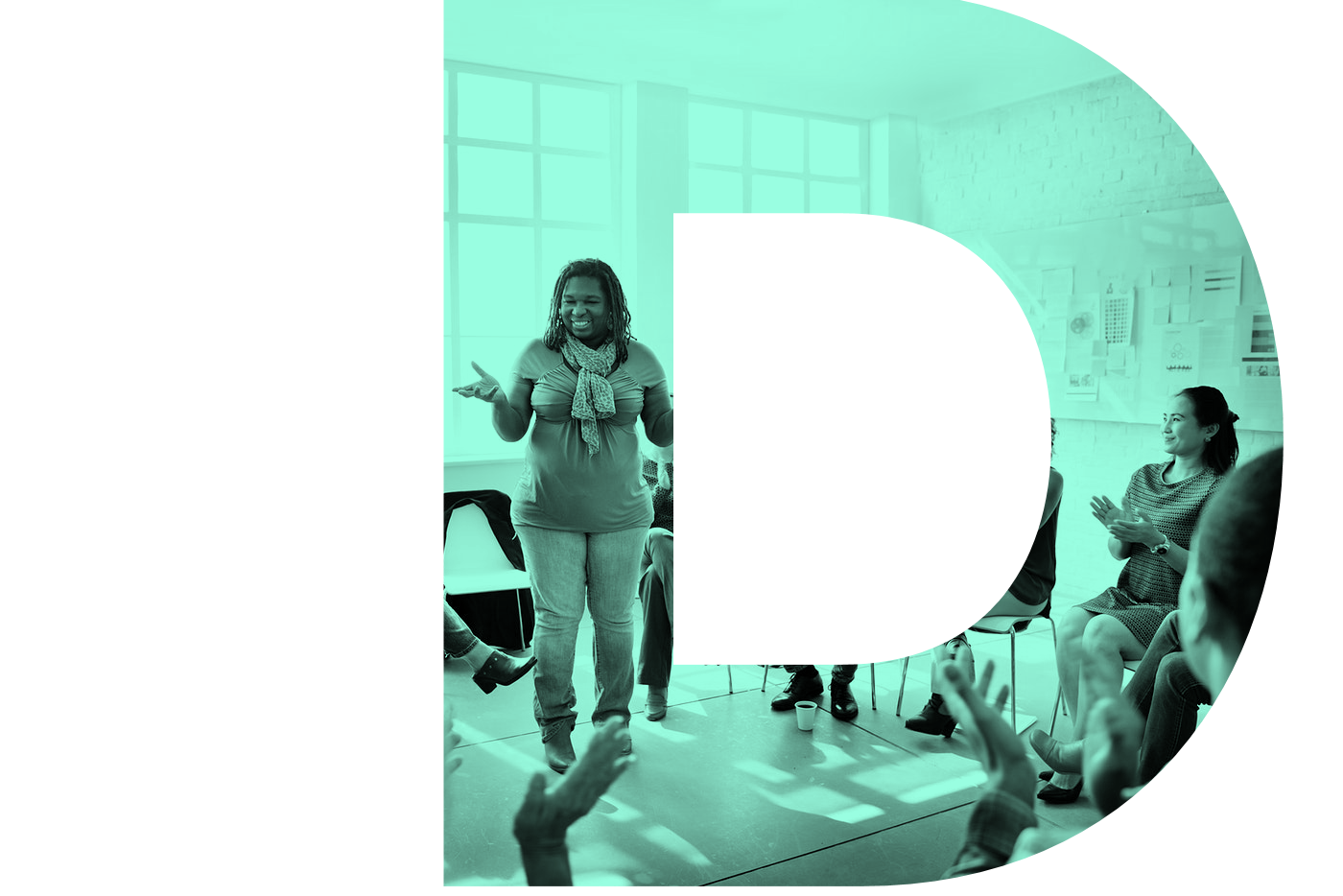 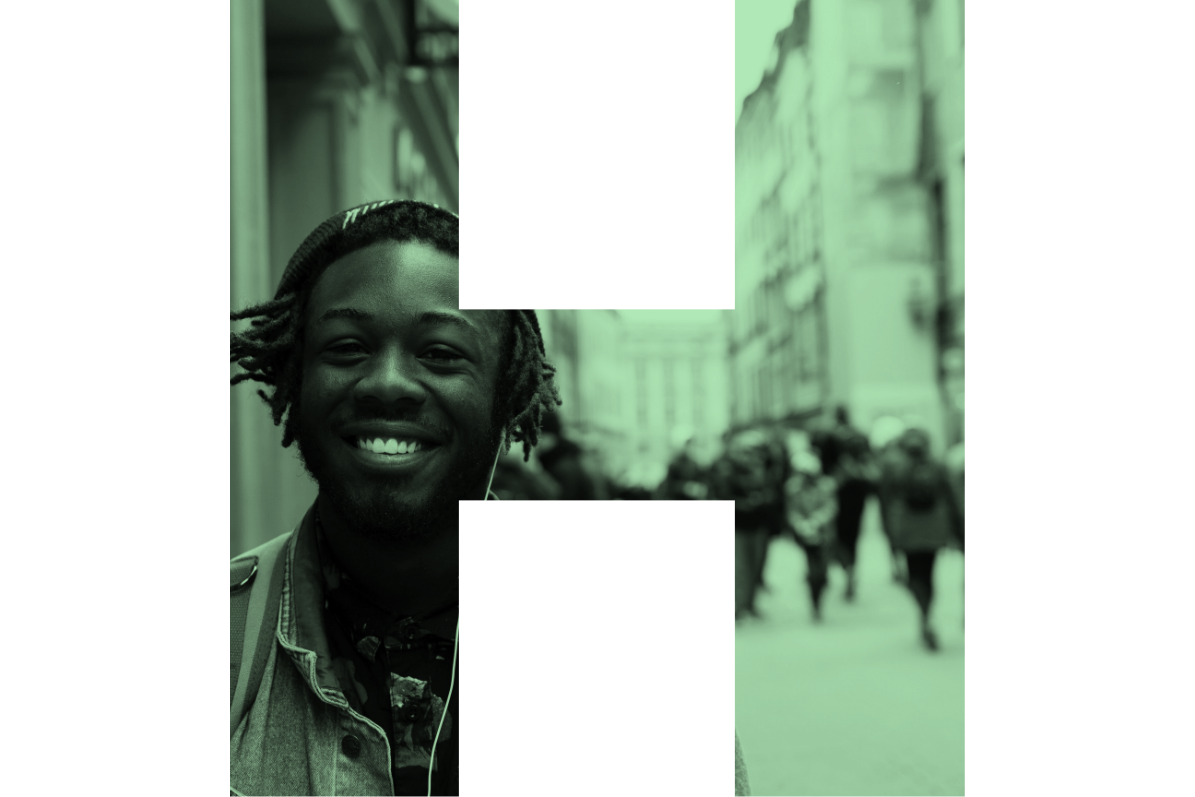 Resources
Please read the following documents to better understand and adhere to all HUD (YHDP and CoC) guidelines and regulations. 
Local Plans
Baltimore City Coordinated Community Plan (Please note this is still in draft form, subject to approval by the Youth Action Board and CoC Board.)
Baltimore City Action Plan on Homelessness
National Resources
YHDP FY18 NOFA (Round 3)
CoC Program Interim Rule
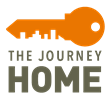 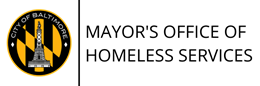 #BmoreYHDP
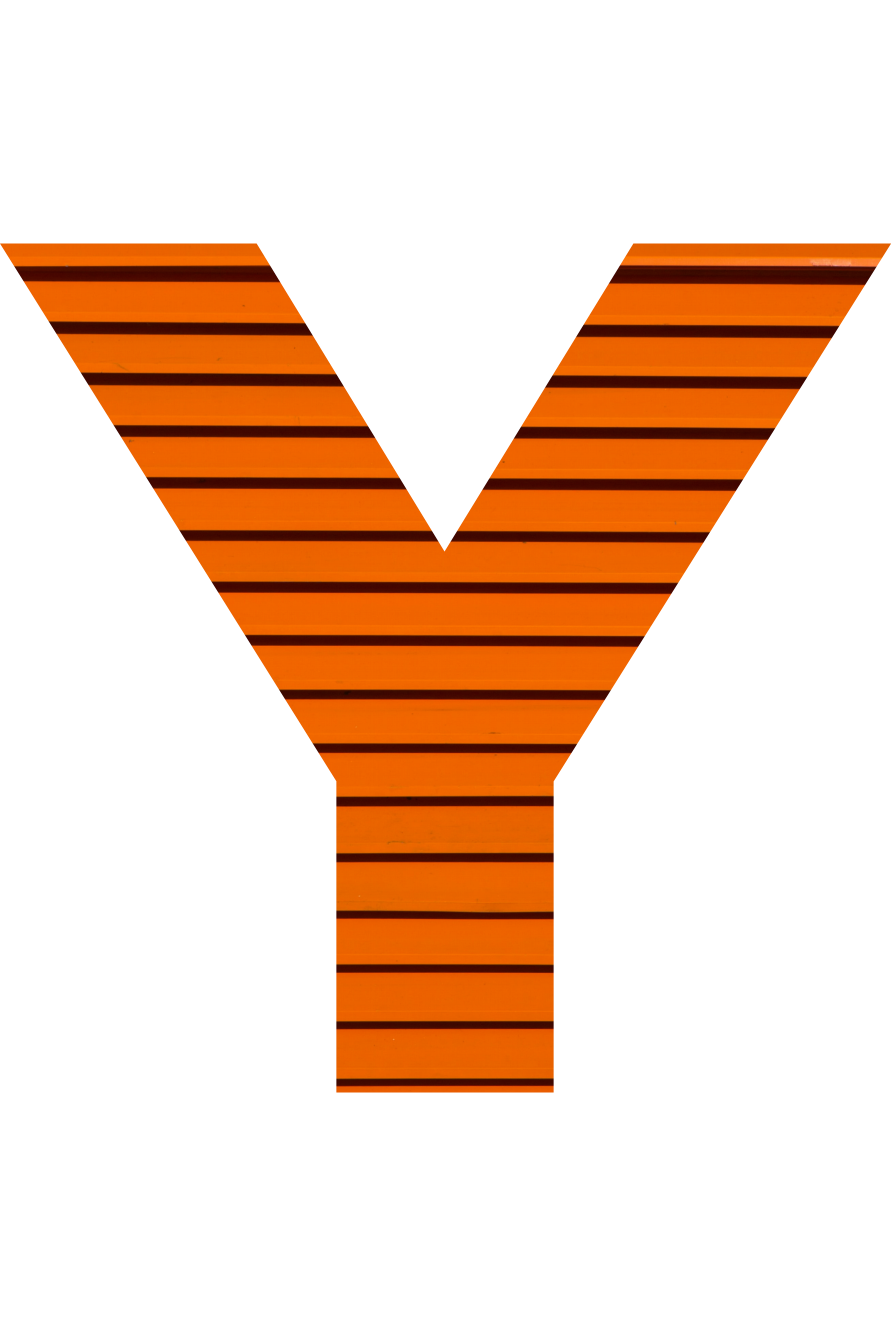 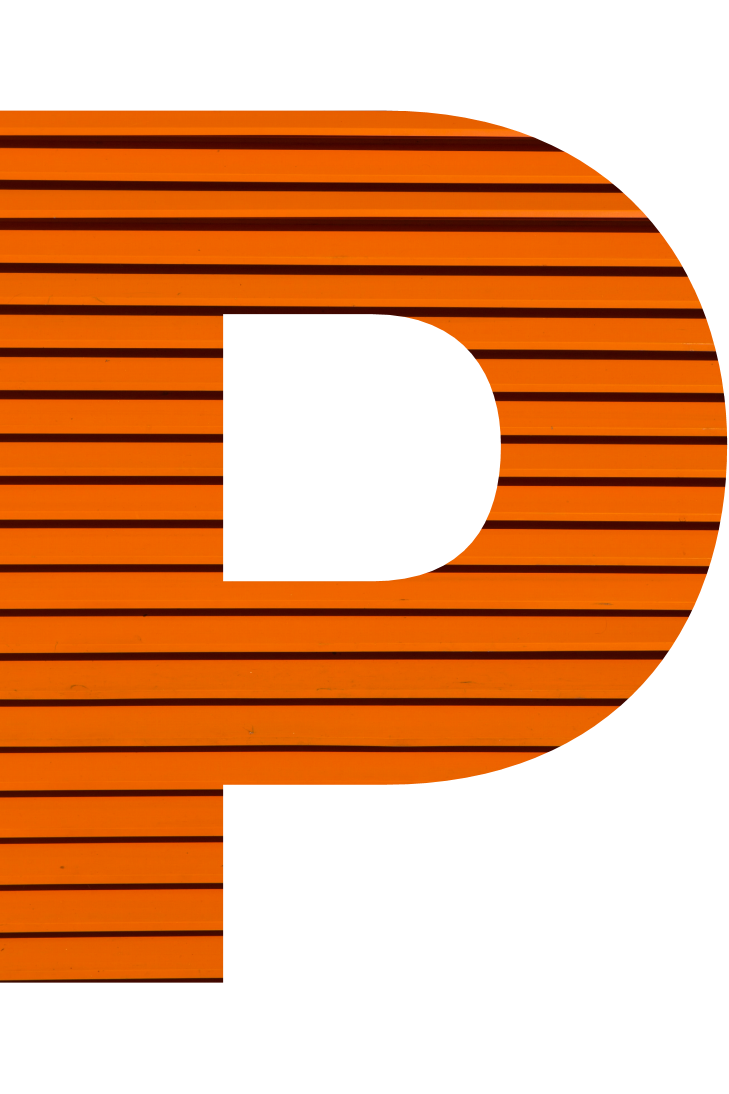 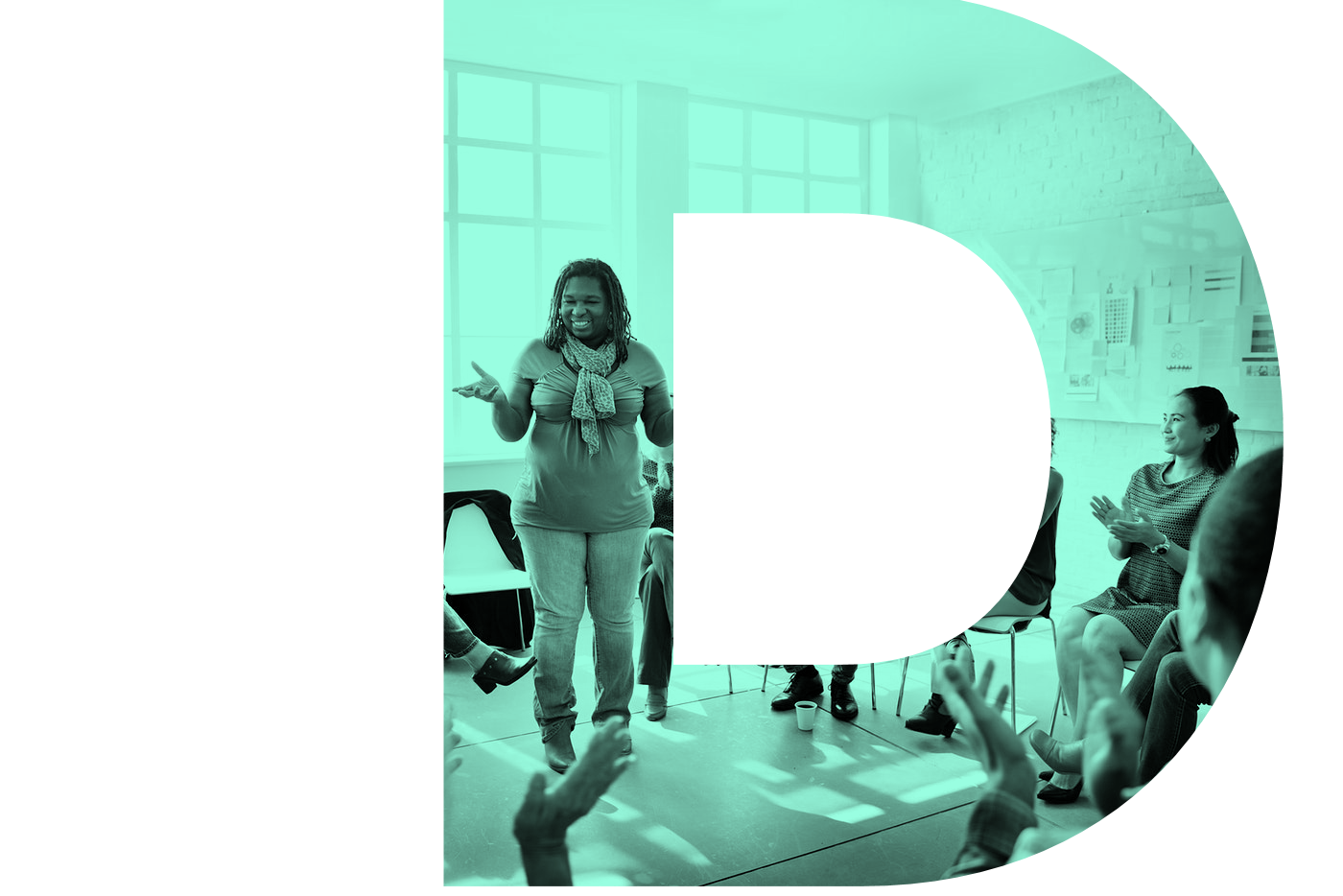 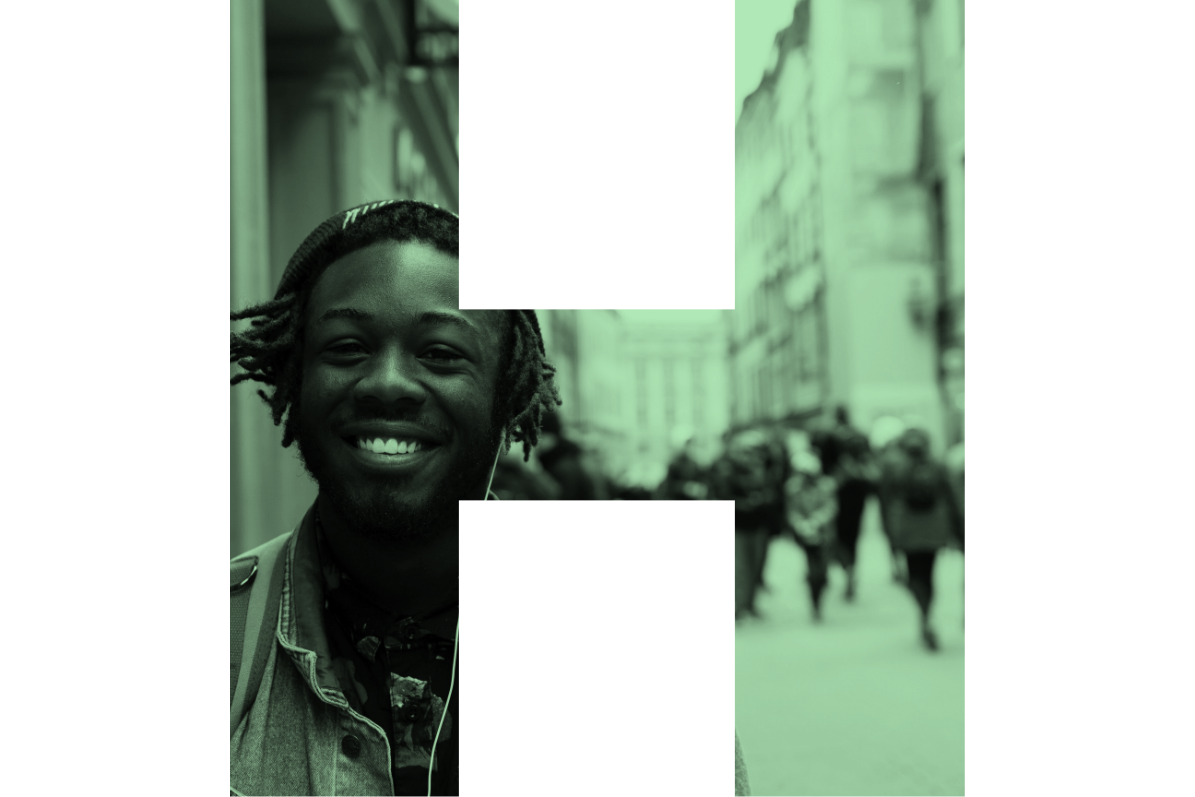 Additional Resources
Mayor’s Office of Homeless Services
The Baltimore City Journey Home
U.S. Department of Housing and Urban Development
National Alliance to End Homelessness
United States Interagency Council on Homelessness
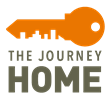 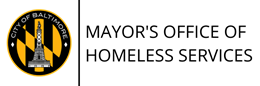 #BmoreYHDP
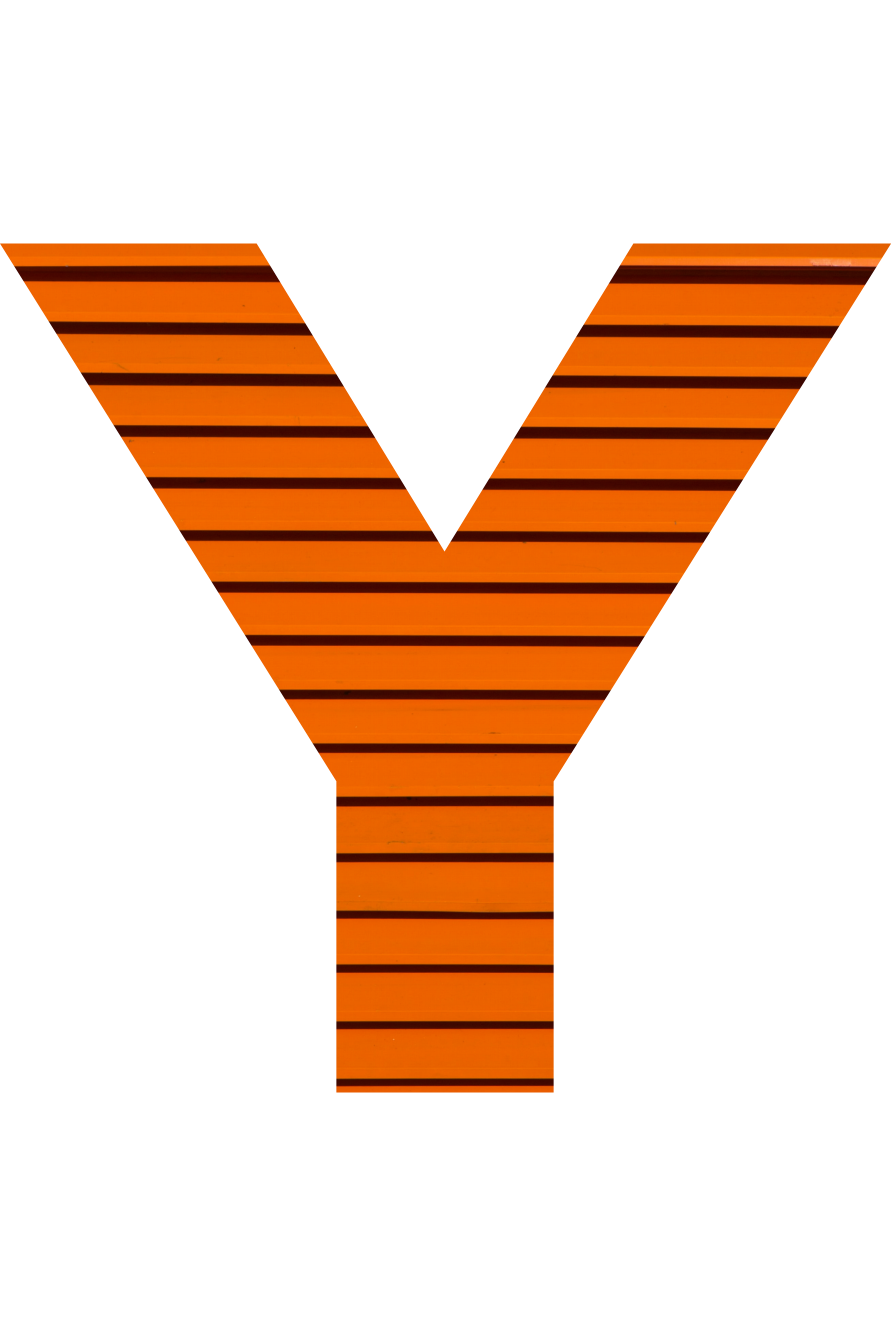 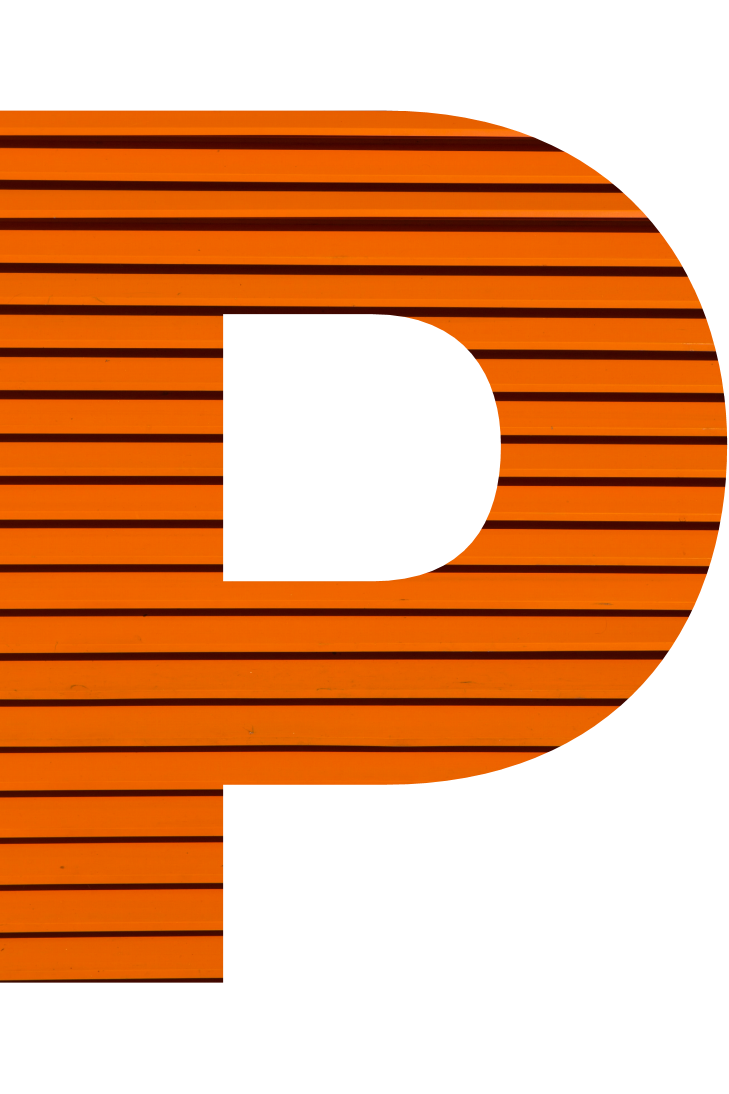 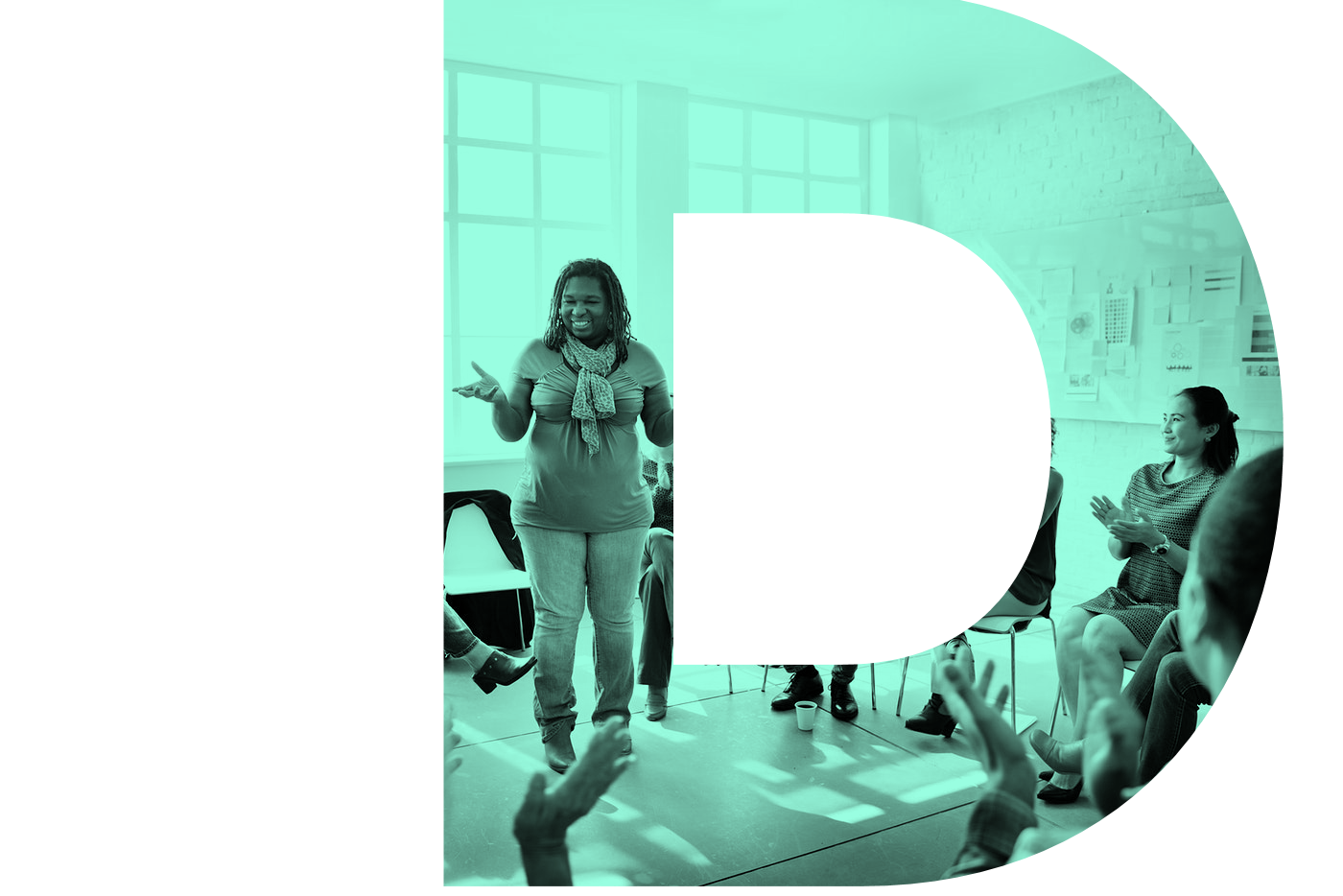 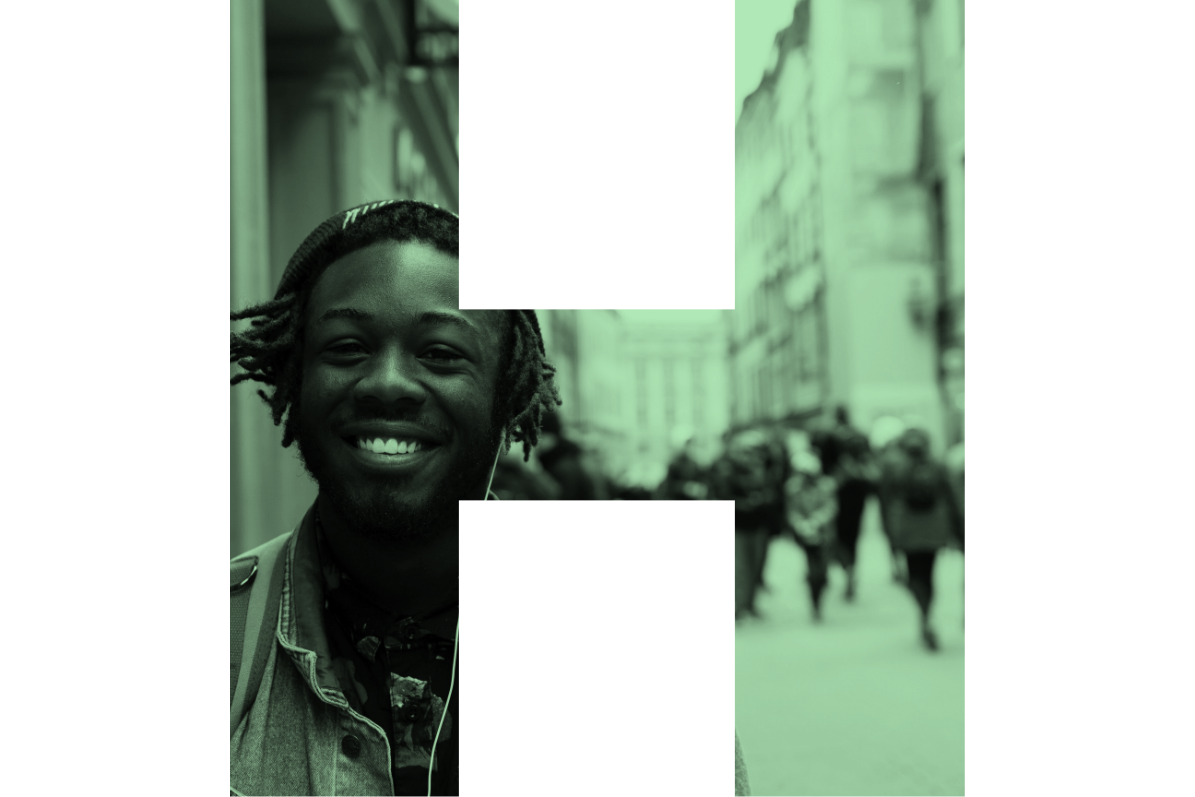 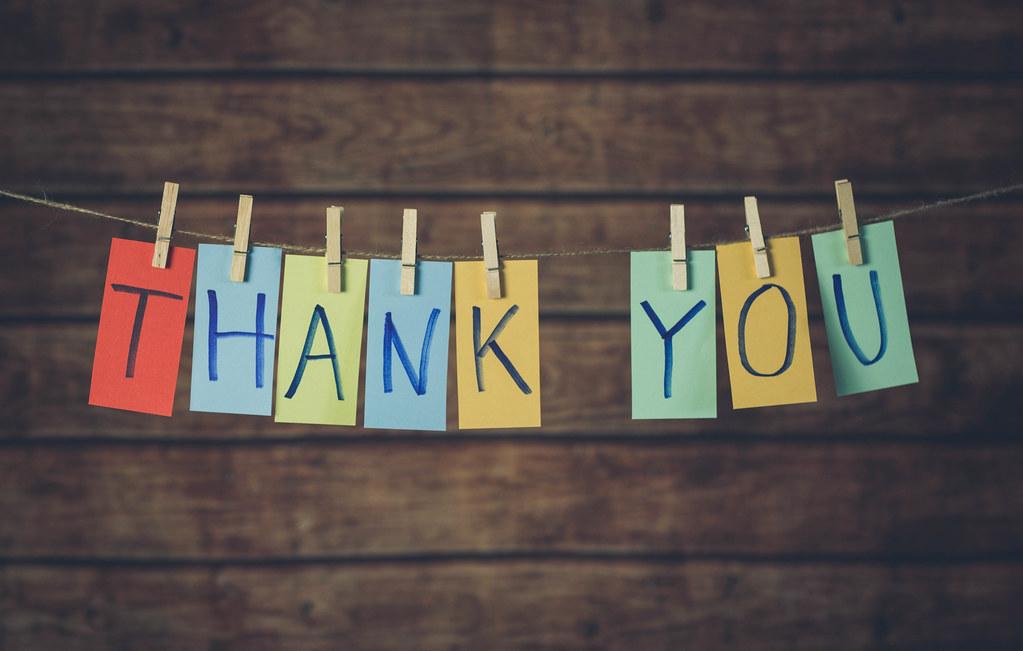 Follow us and Join the conversation on Social media
#BmoreYHDP
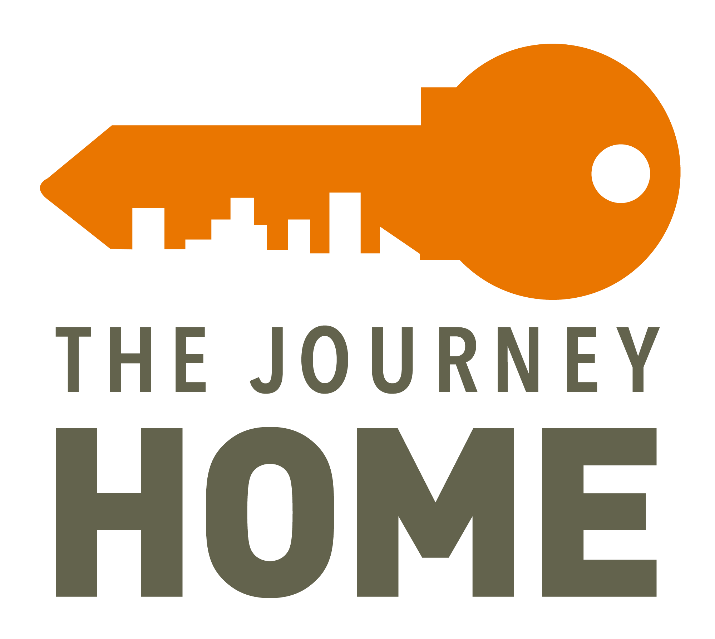 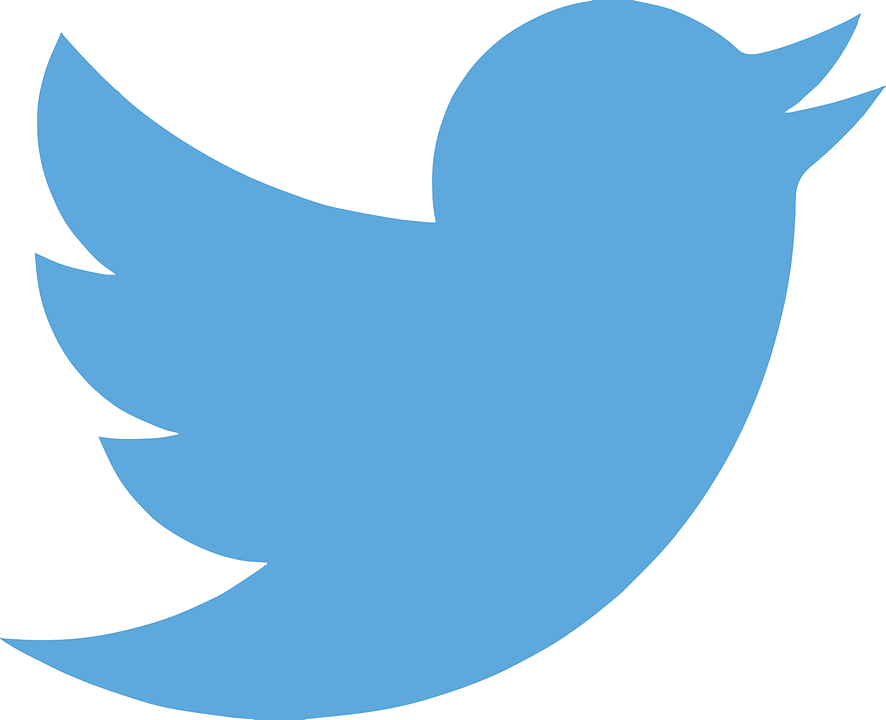 @BaltimoreMOHS
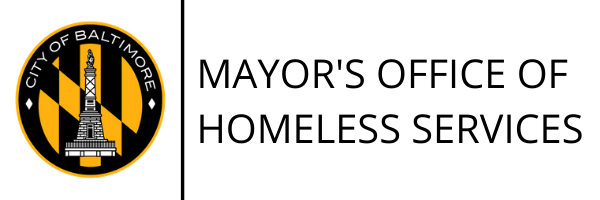 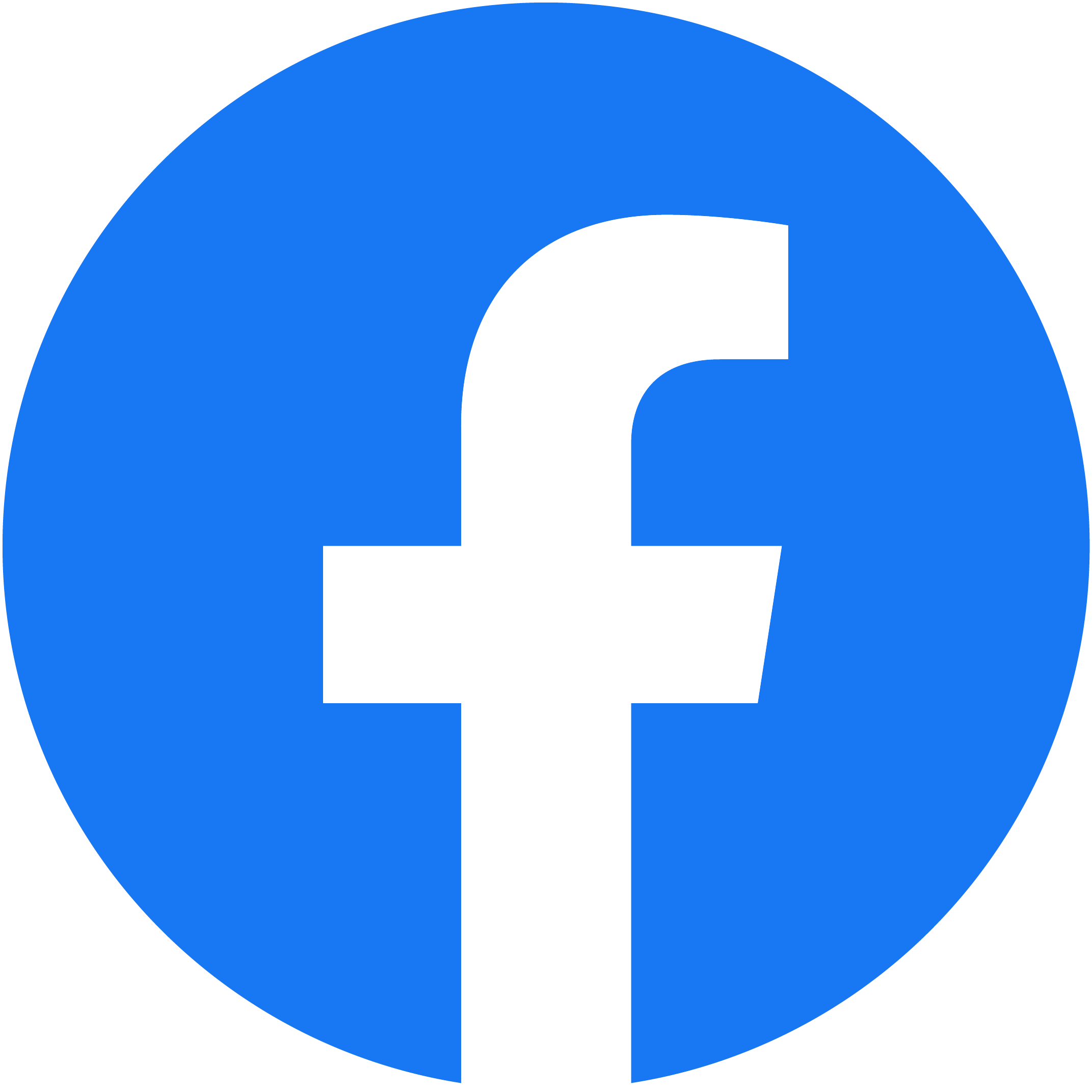 @BaltimoreMOHS
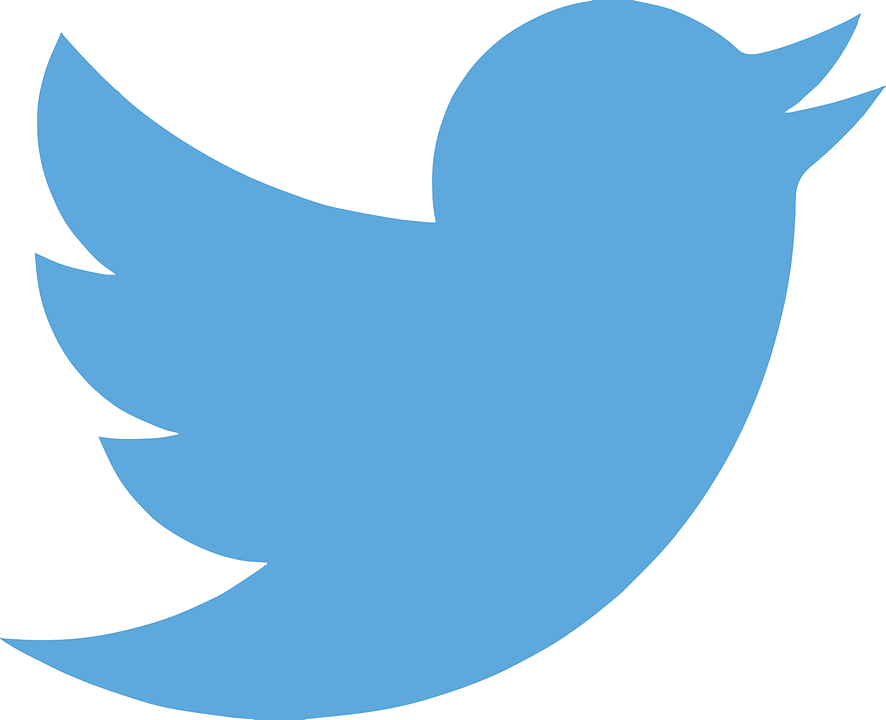 @TJHBaltimore
@Baltimoremohs
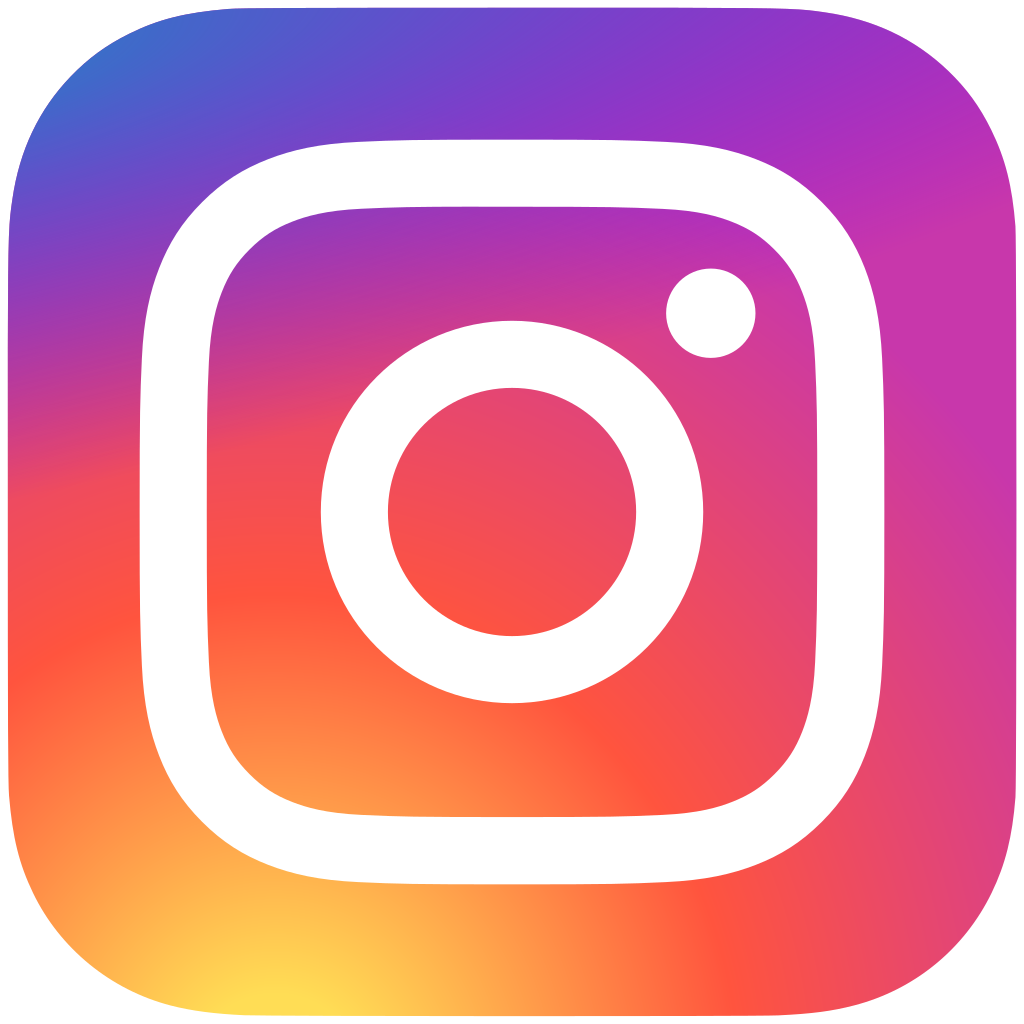 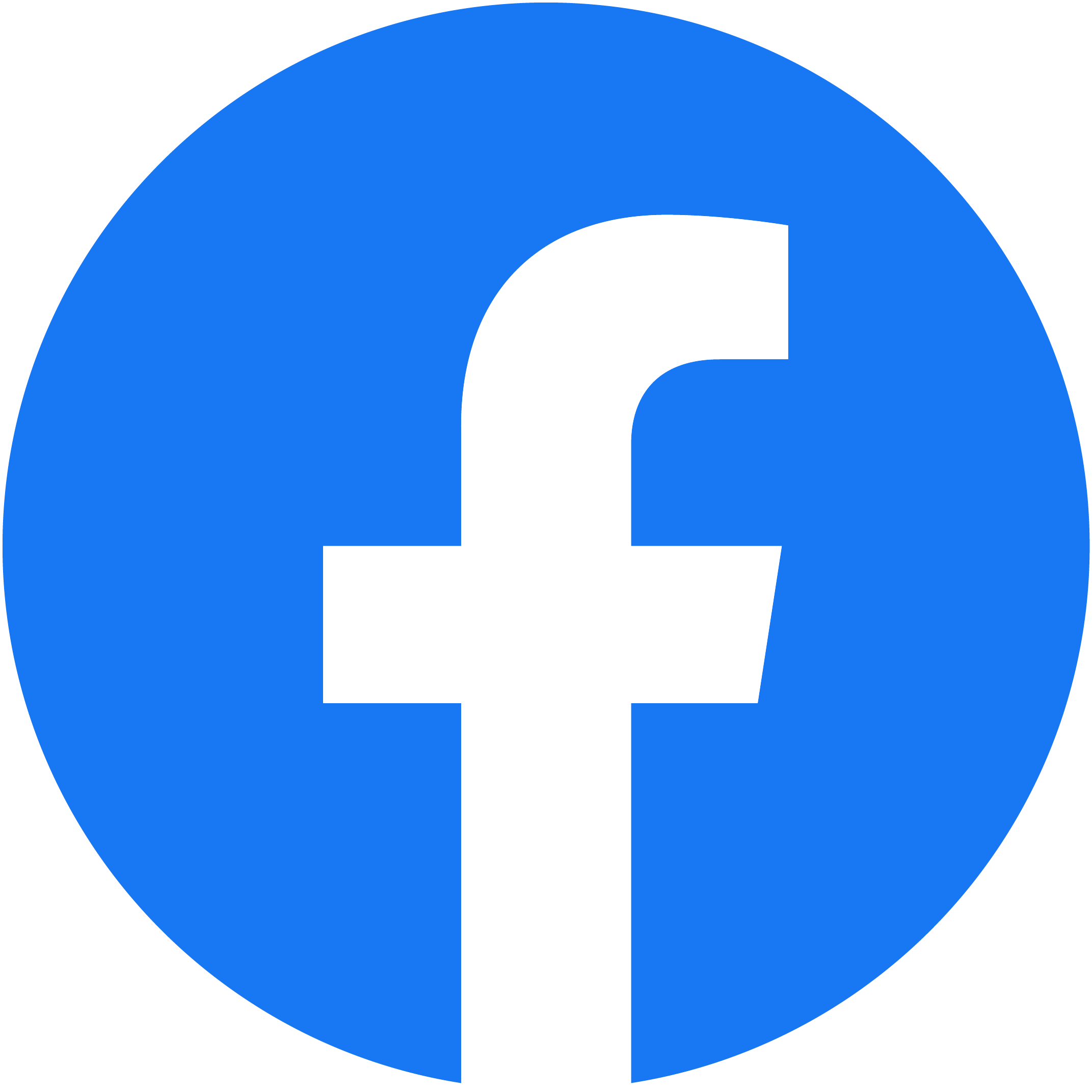 @JourneyHomeBaltimore